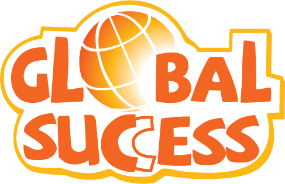 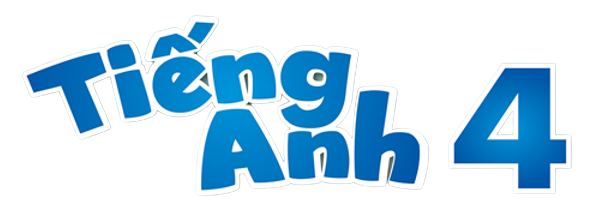 Mến gửi quý thầy cô!
Bộ bài giảng Tiếng Anh 1 - 4 Global này được biên soạn bởi MsPham, là công sức lao động và là tâm huyết của MsPham. Vì vậy, khi đăng kí nhận bài giảng, quý thầy cô được tùy ý chỉnh sửa cho phù hợp mục đích giảng dạy của mình.  
Tuy nhiên, mọi hình thức chia sẻ, trao đổi, mua bán, cho tặng bộ bài giảng này đều vi phạm và là ăn cắp. 
Kính mong thầy cô cùng mình giữ gìn sự cao quý của nghề giáo và cùng nhau tôn trọng công sức của đồng nghiệp.
		Trân trọng! 
		 MsPham – 0936082789
Unit 11
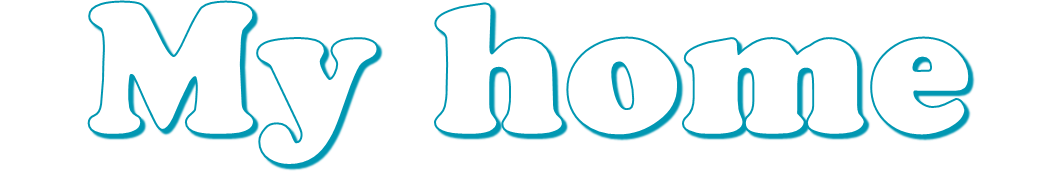 Lesson 1 – Period 1
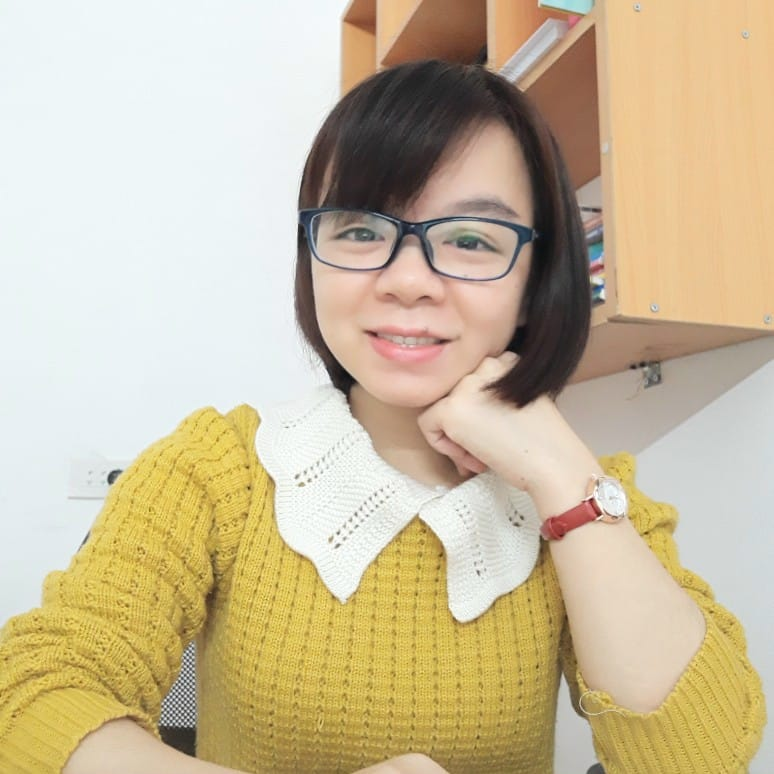 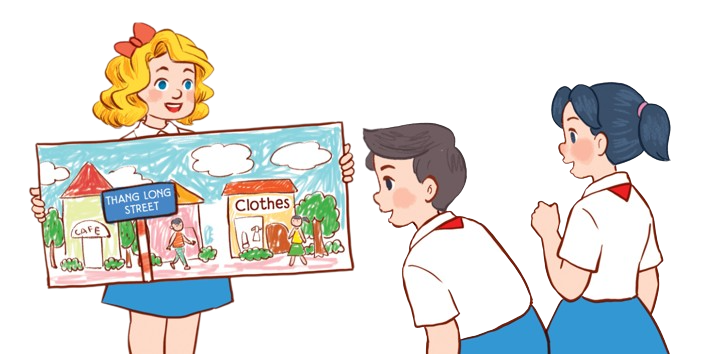 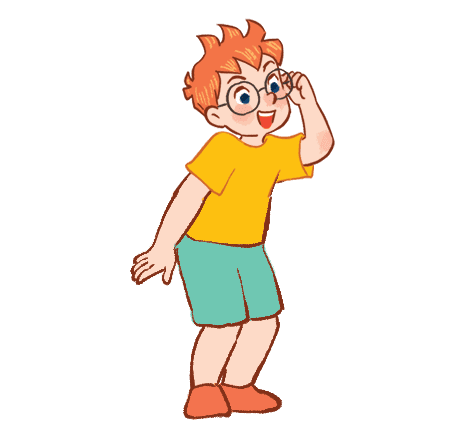 MsPham 
0936082789
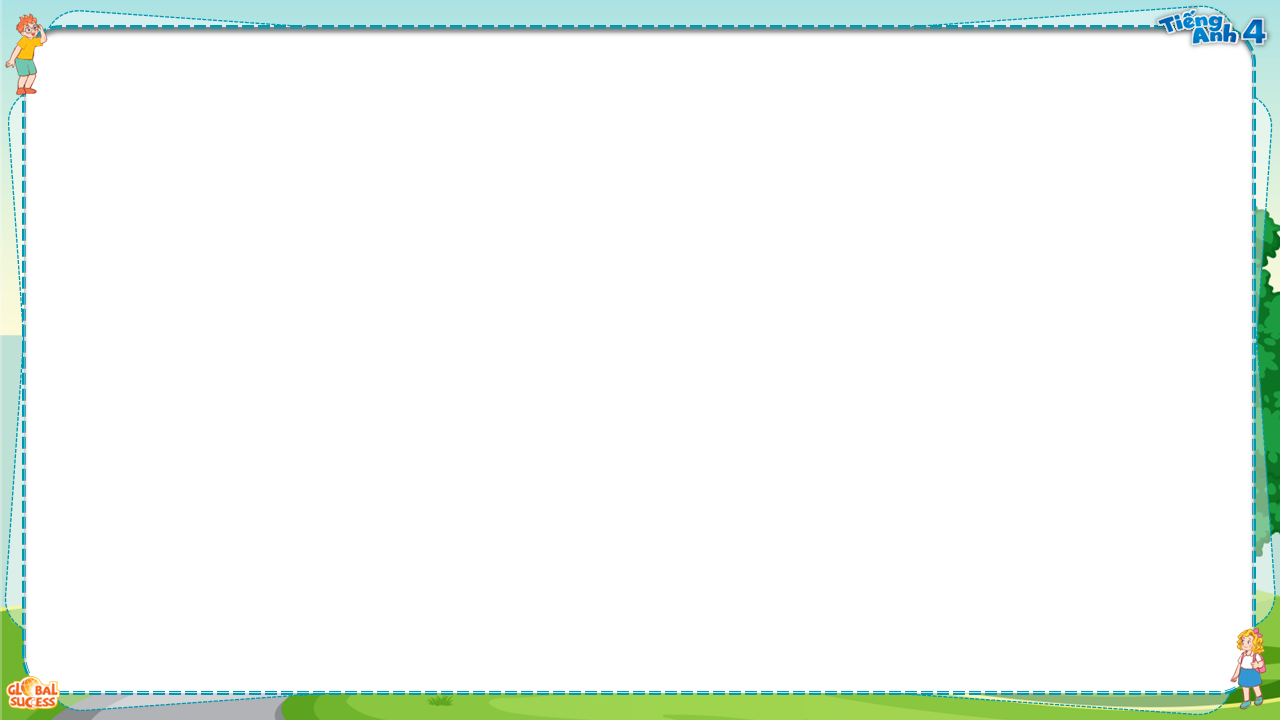 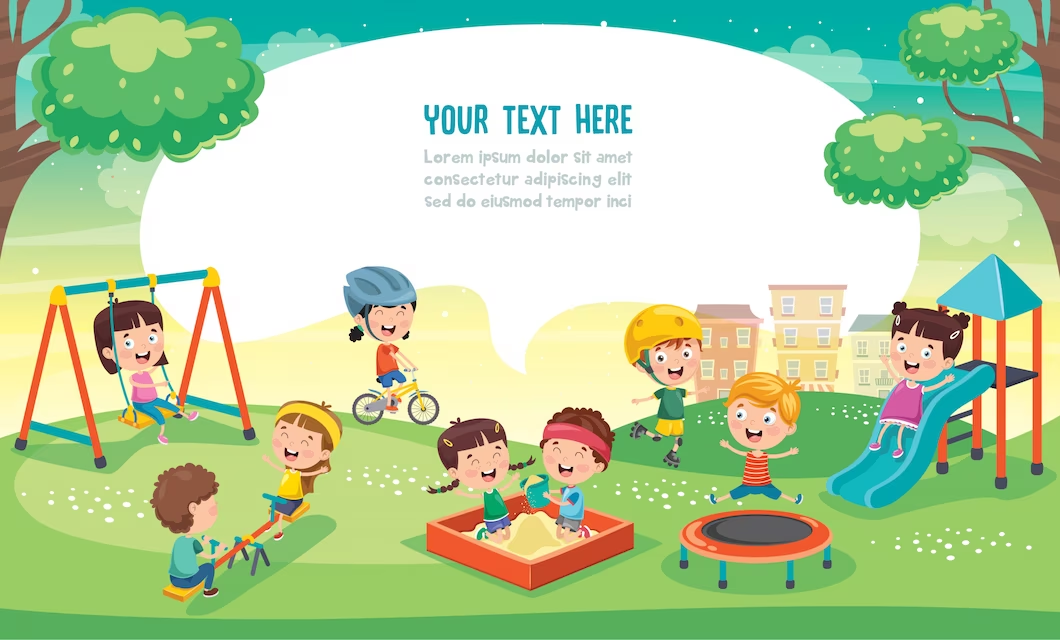 WARM UP
MsPham 
0936082789
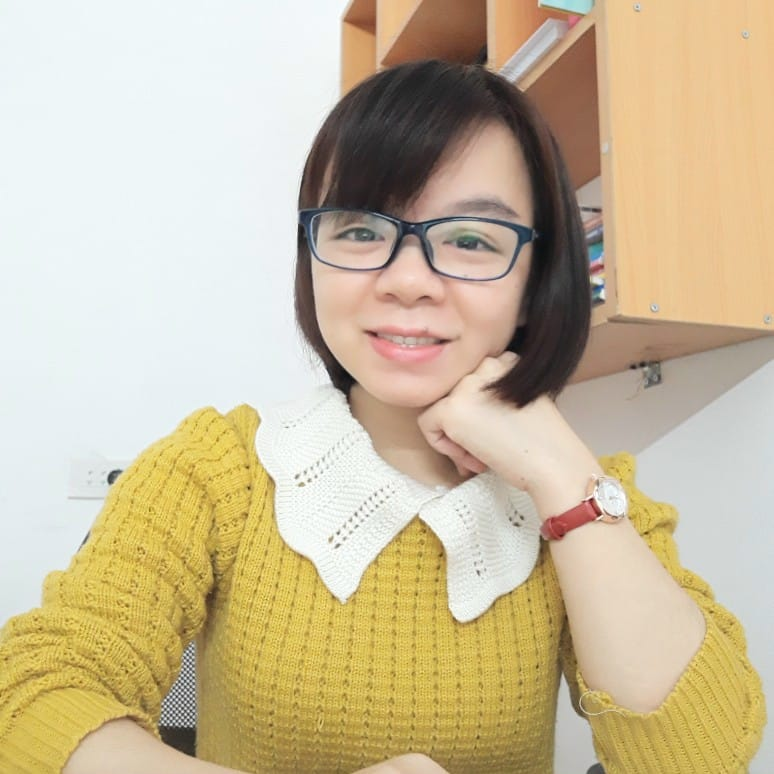 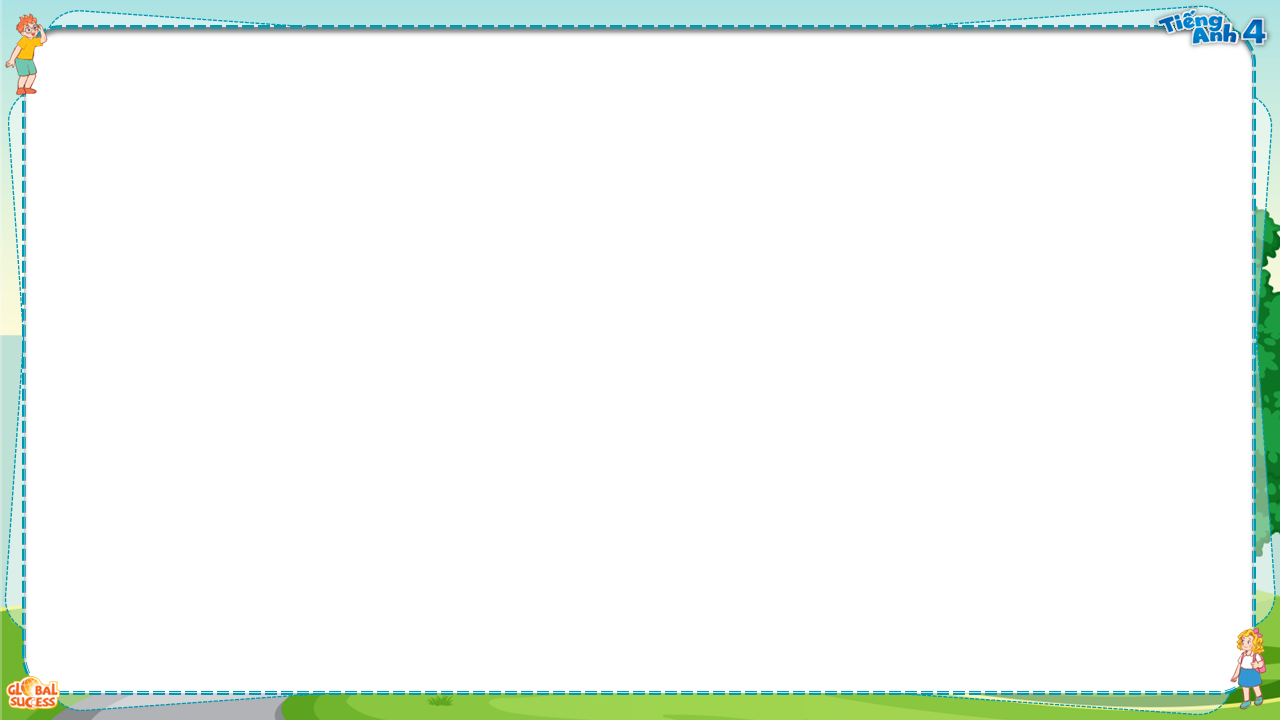 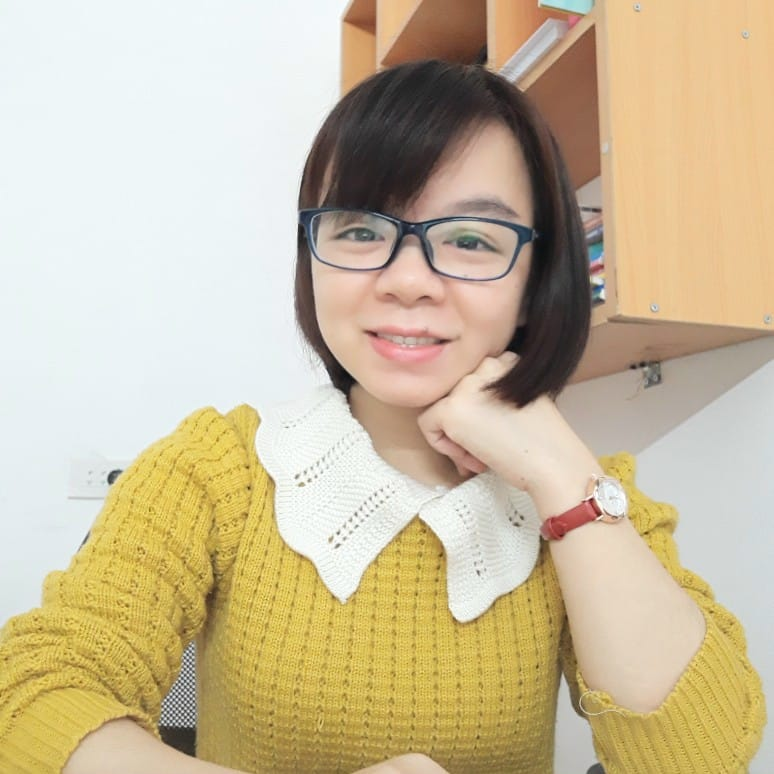 MsPham 
0936082789
https://www.youtube.com/watch?v=3EDzQeh7mWE
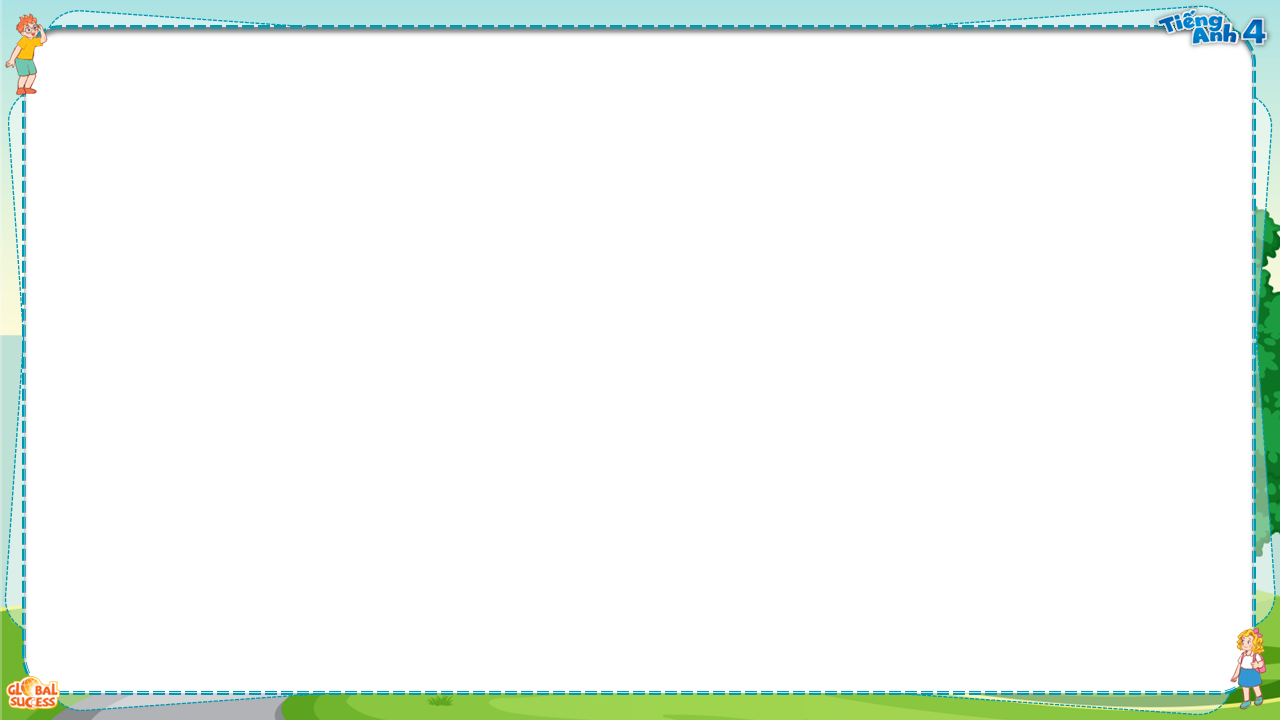 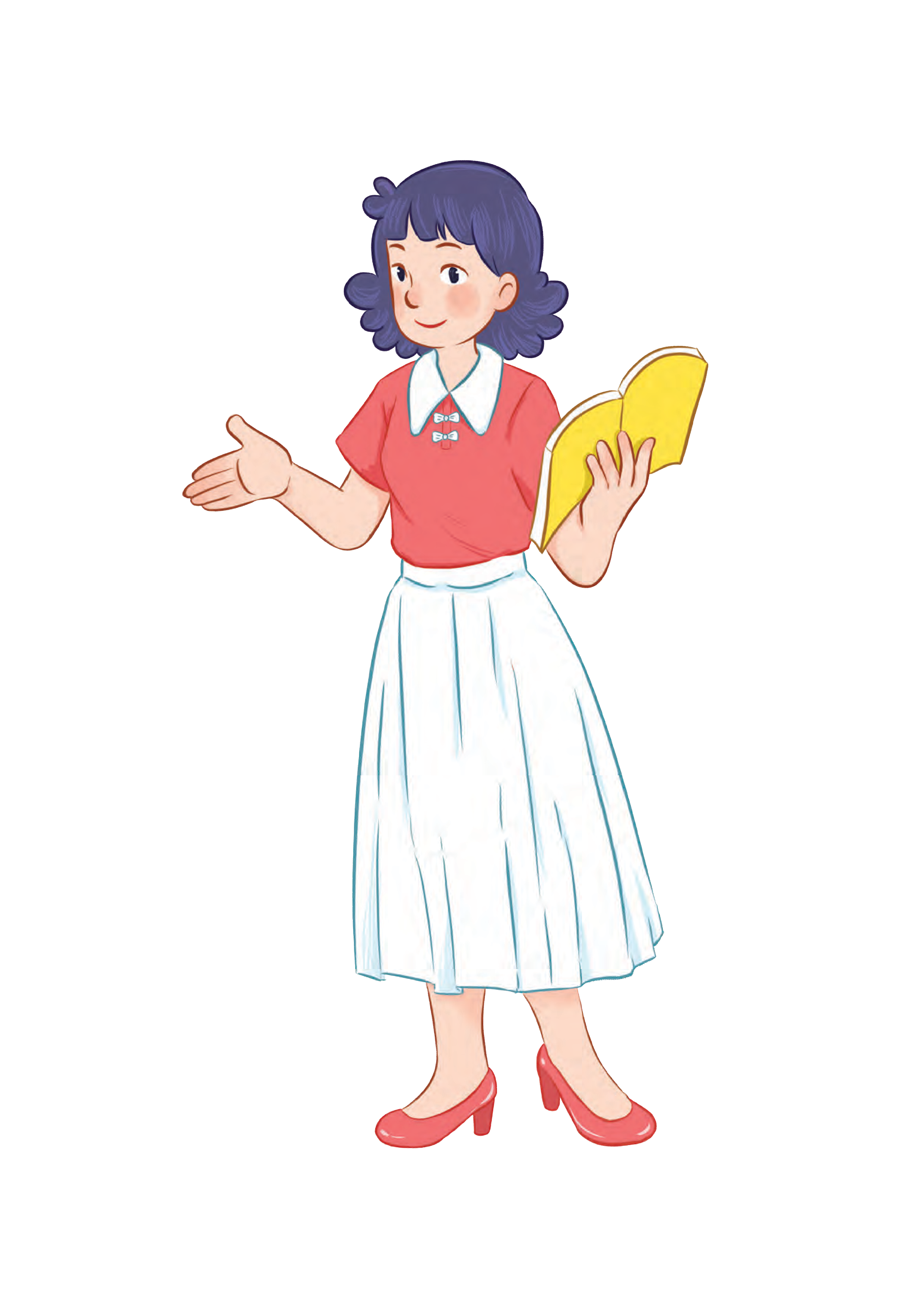 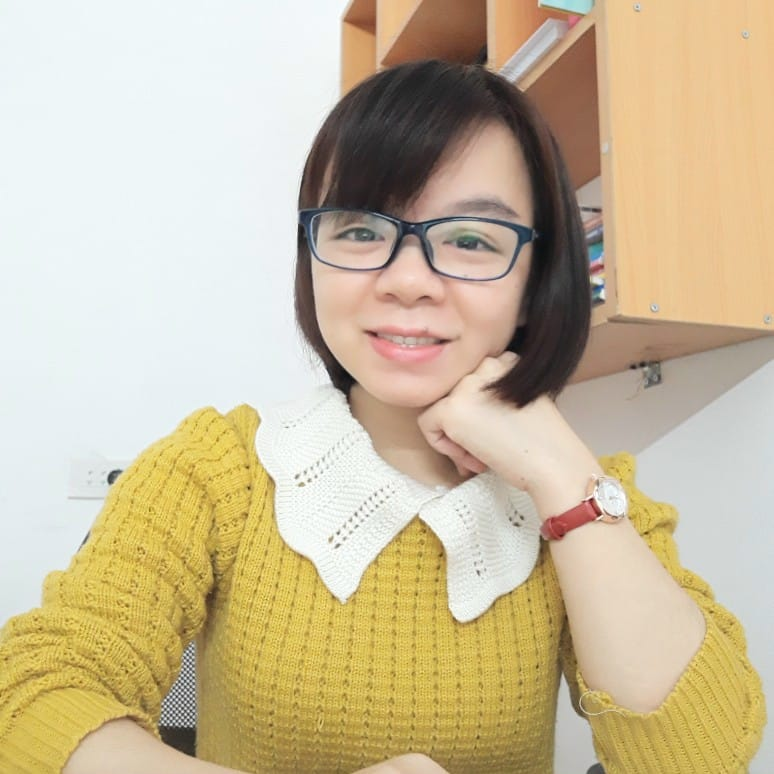 Vocabulary
MsPham 
0936082789
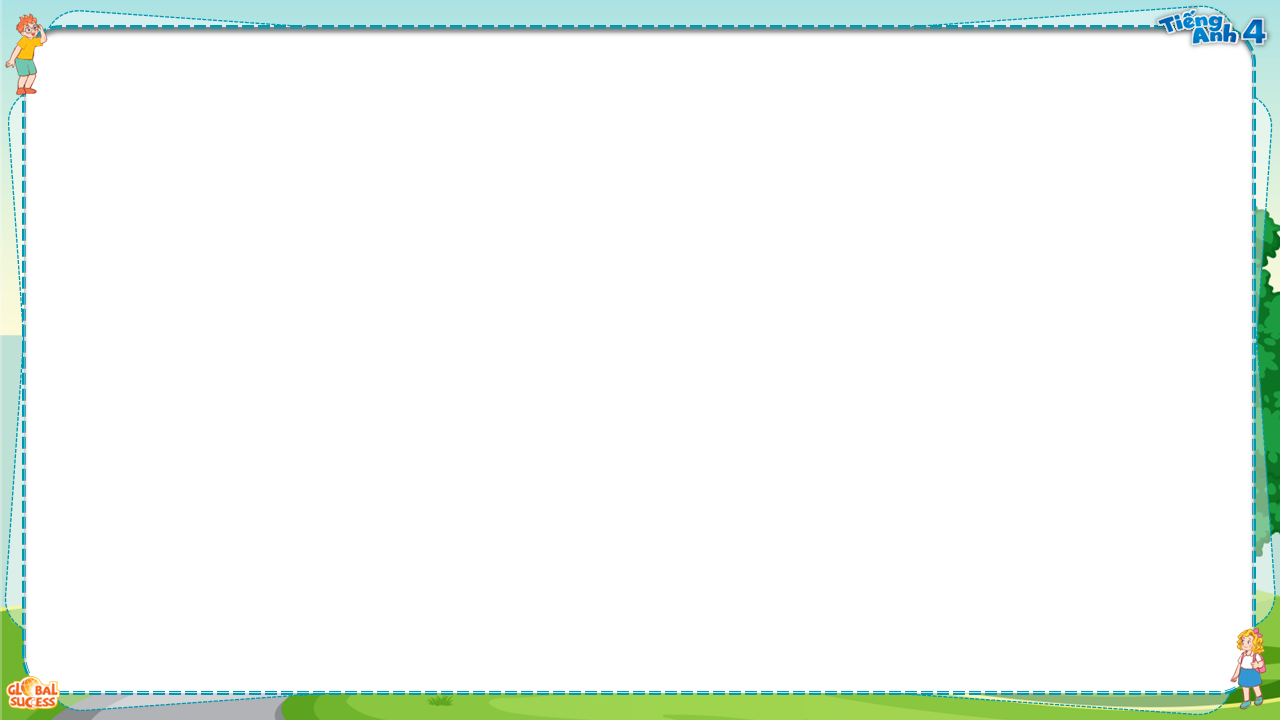 Vocabulary
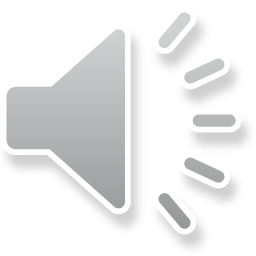 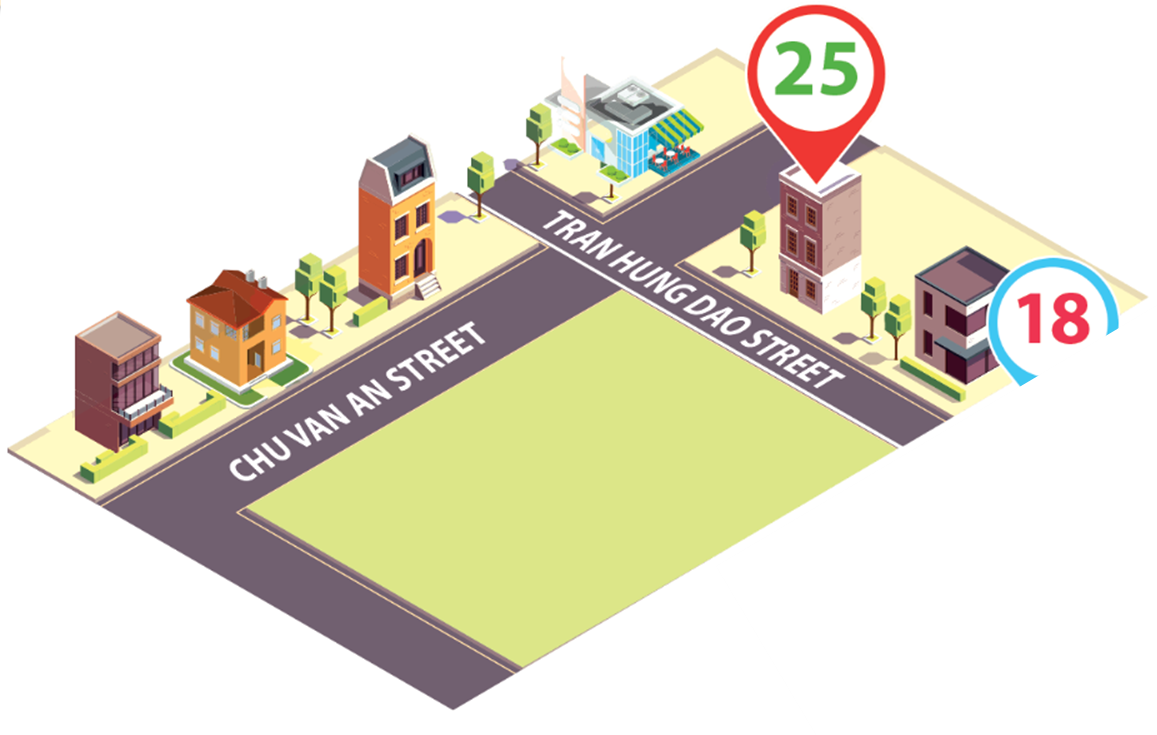 street
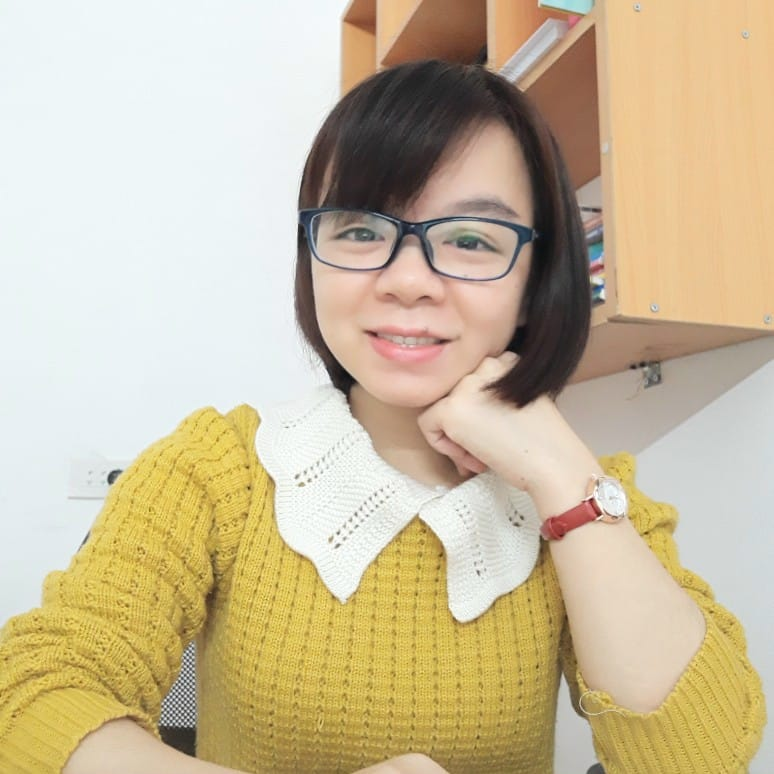 /striːt/
MsPham 
0936082789
(con) đường
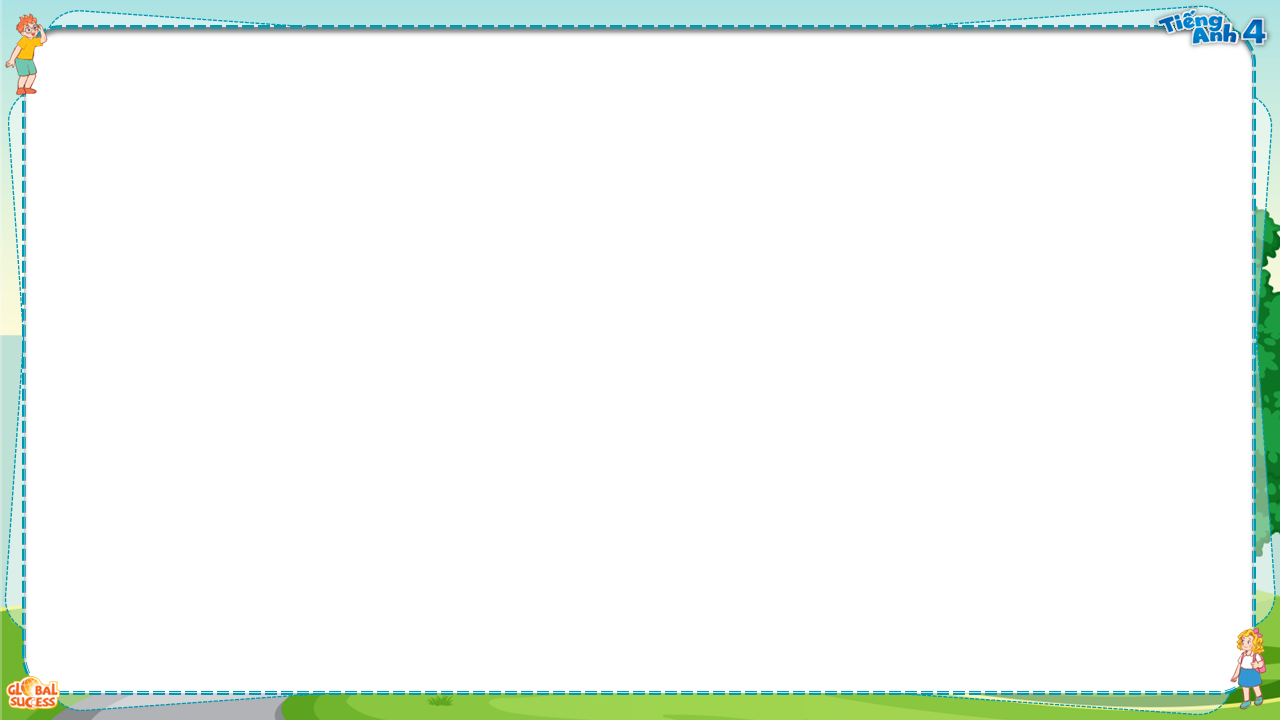 Vocabulary
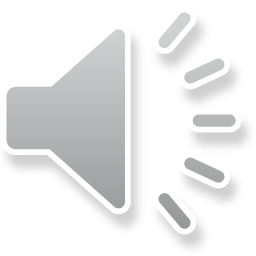 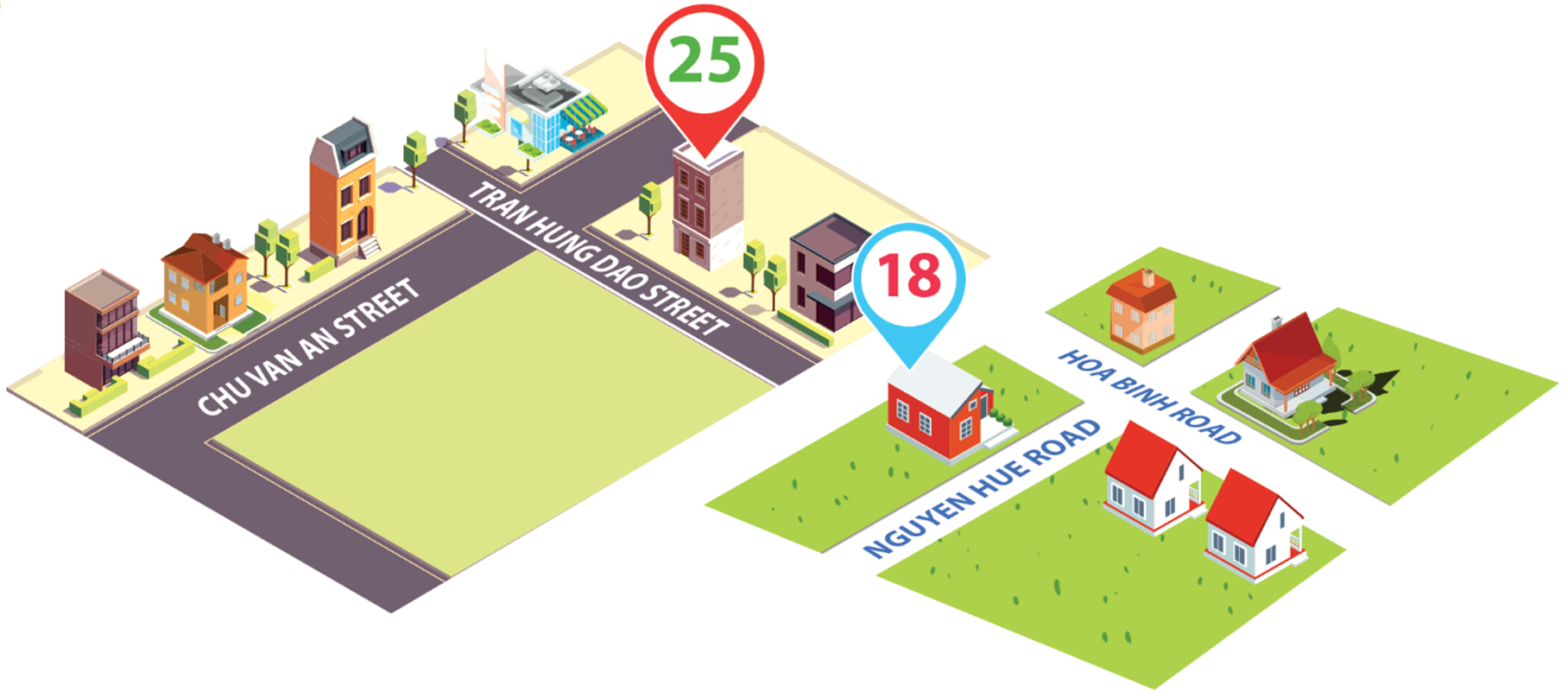 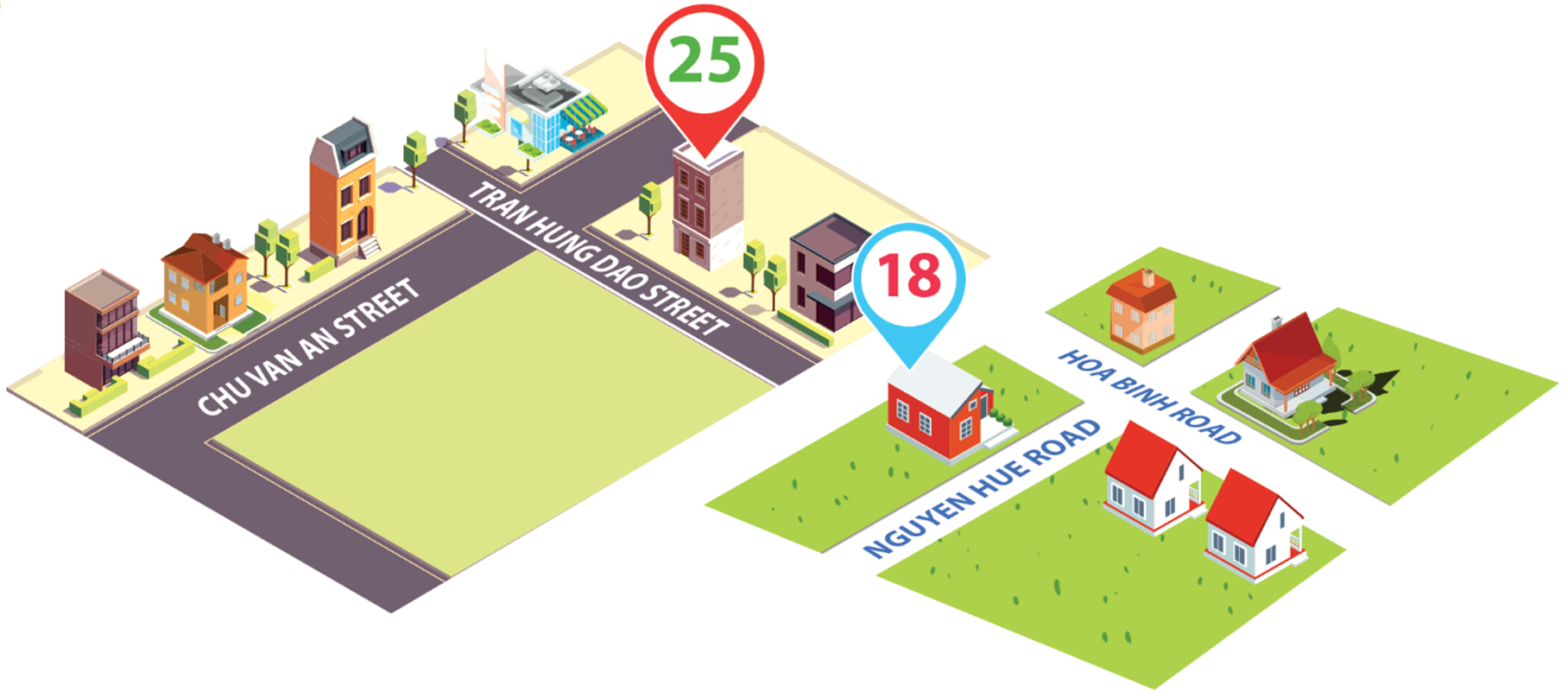 road
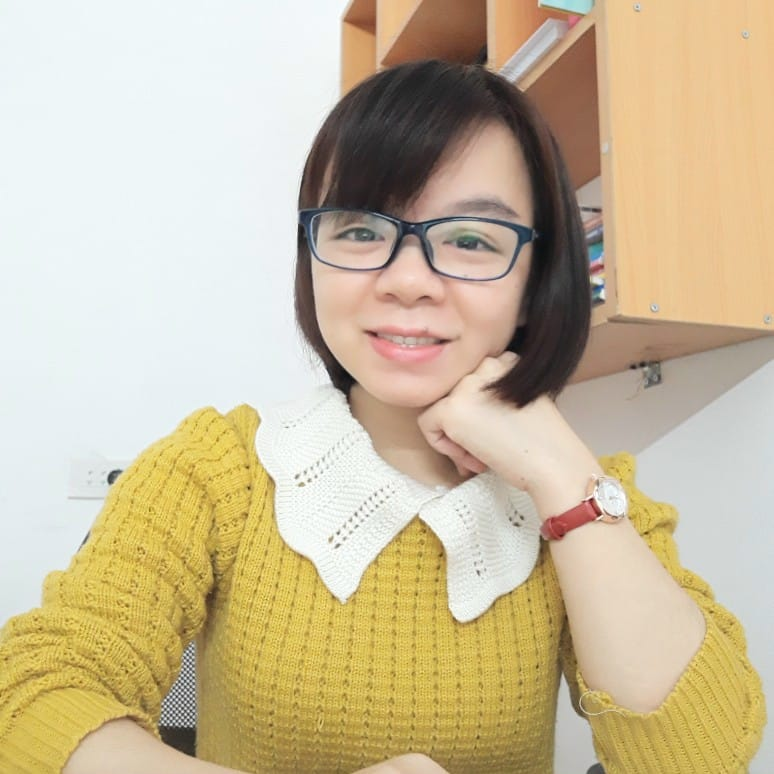 /rəʊd/
MsPham 
0936082789
(con) đường
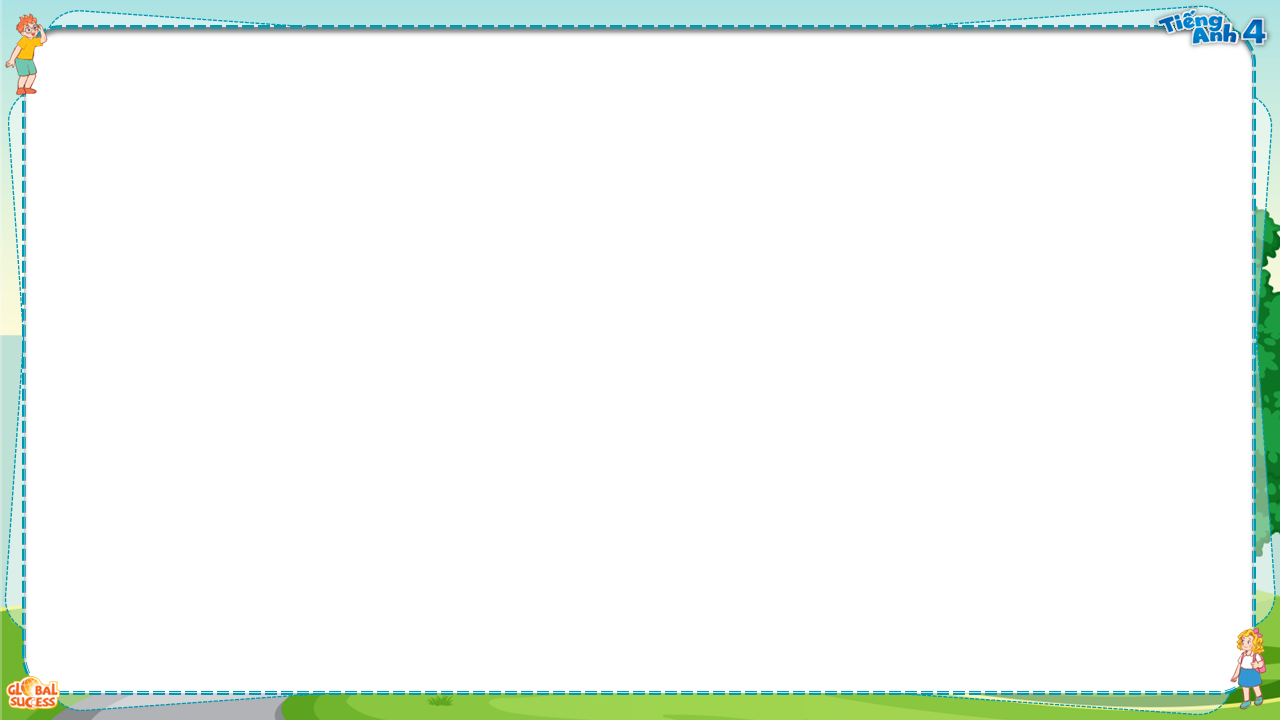 Vocabulary
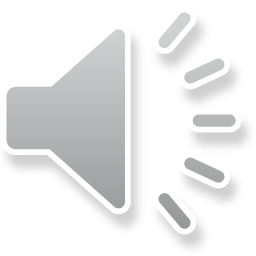 My home
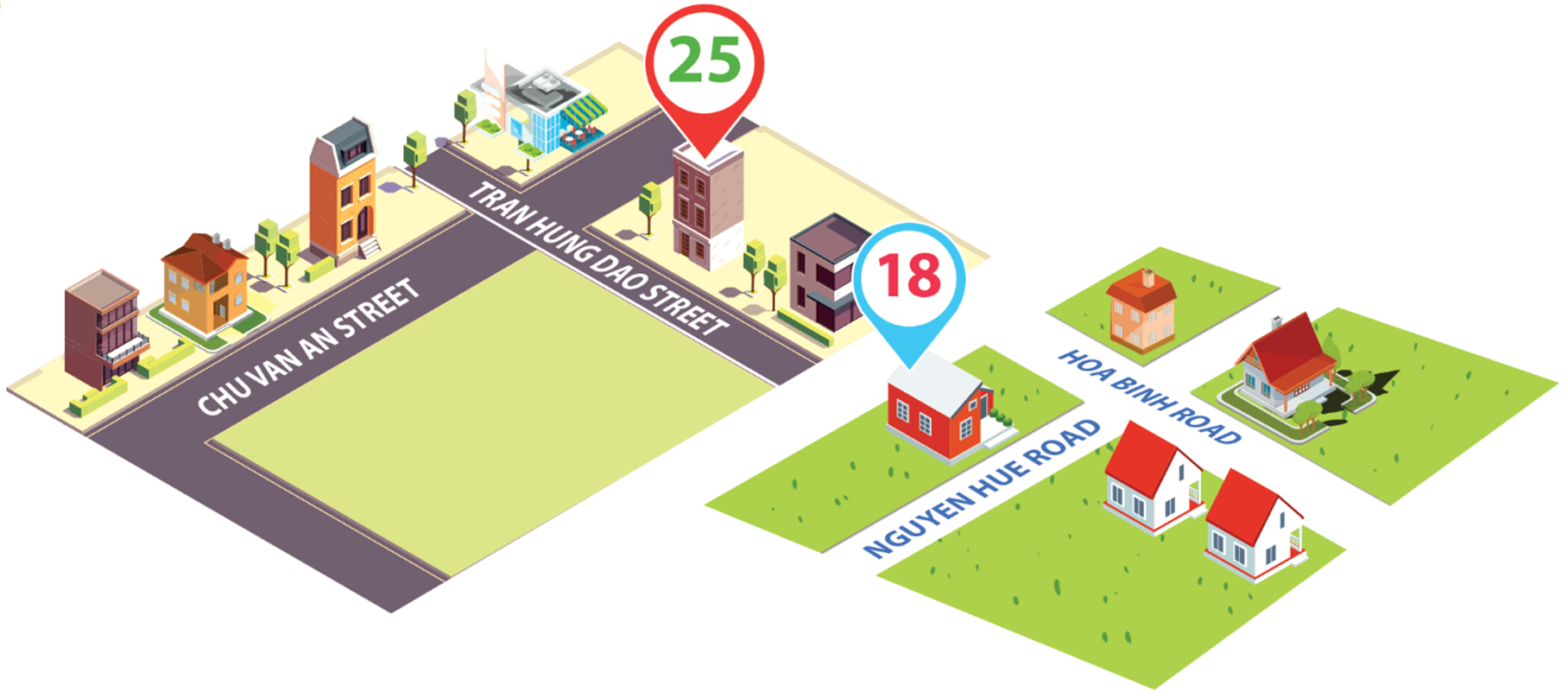 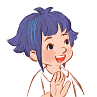 My home
live
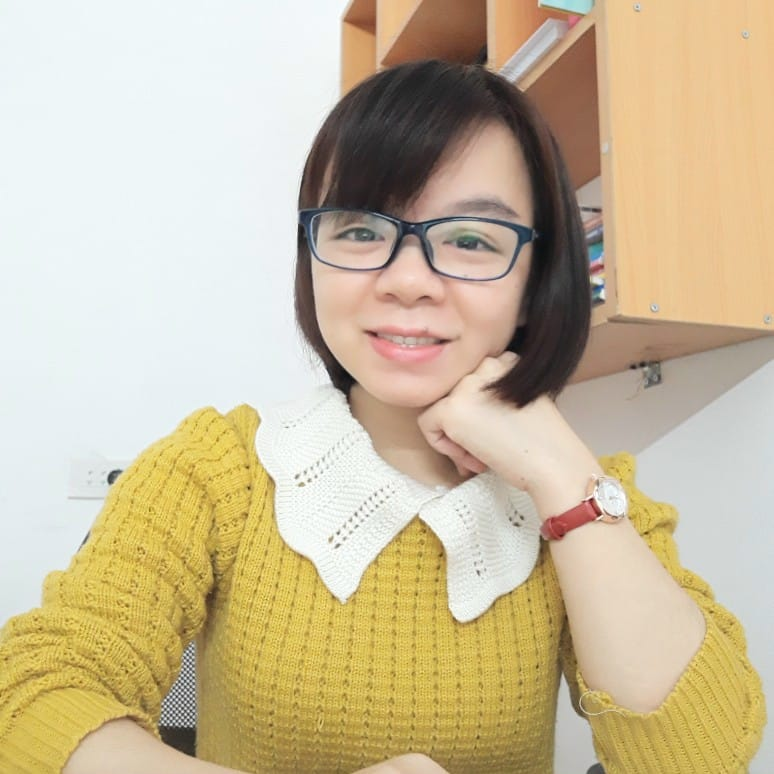 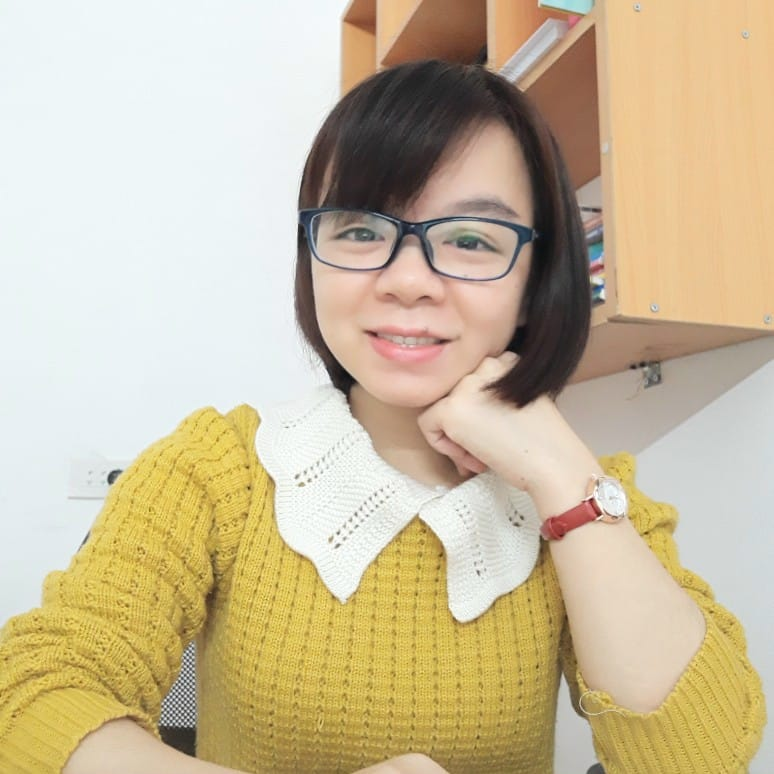 /liv/
MsPham 
0936082789
sống
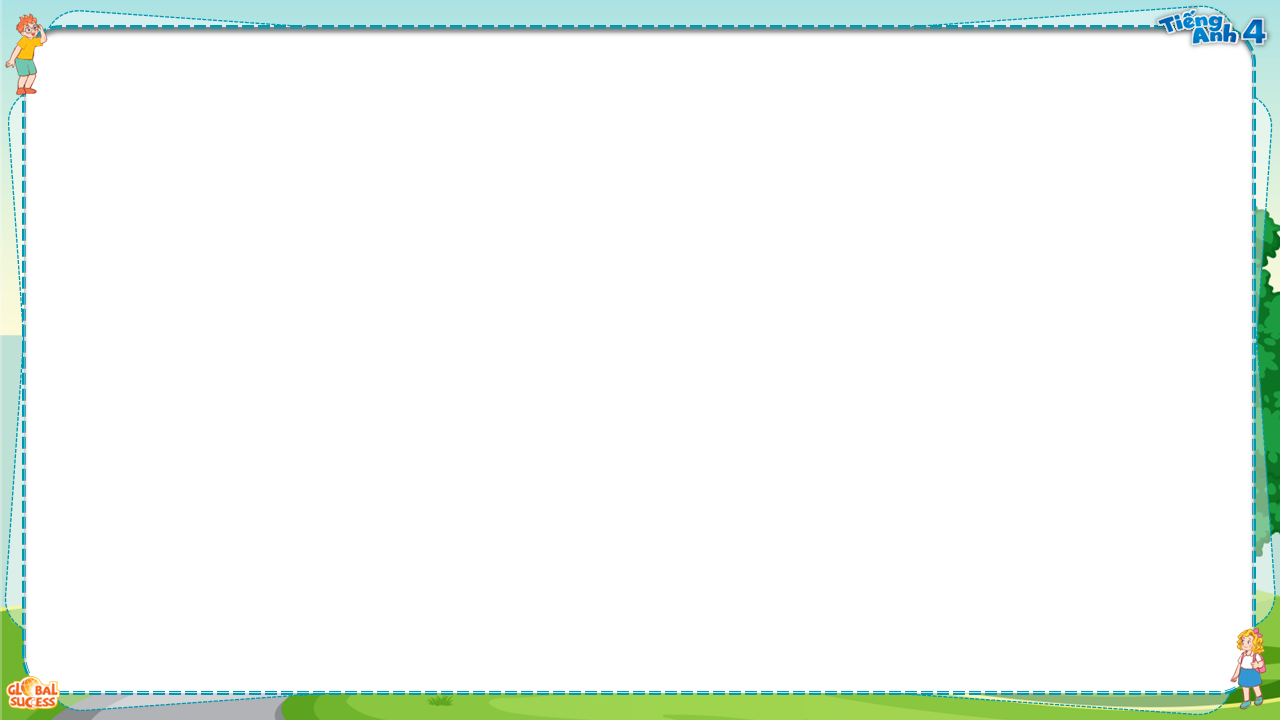 Vocabulary
road
: (con) đường
street
: (con) đường
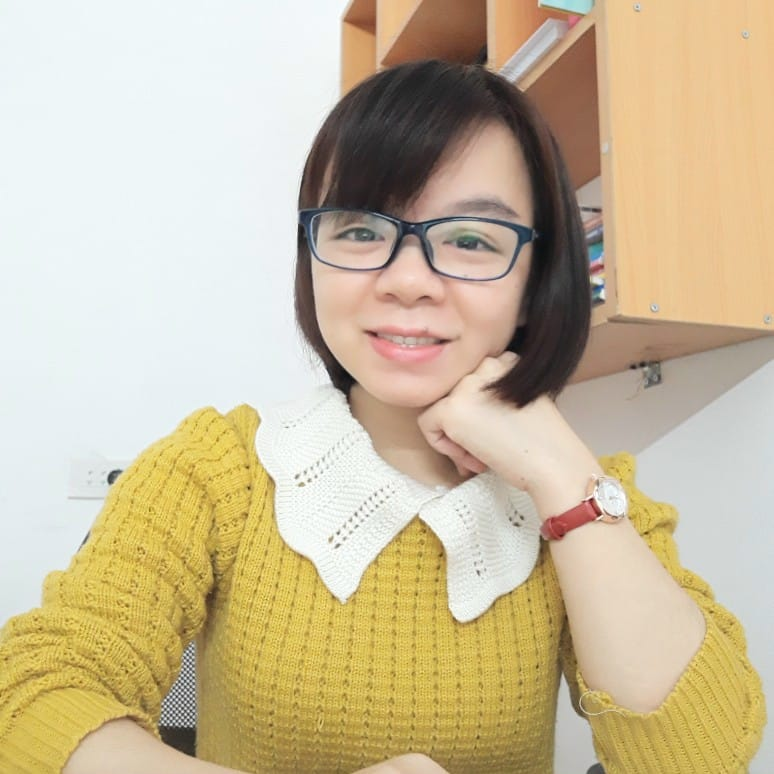 live
: sống
MsPham 
0936082789
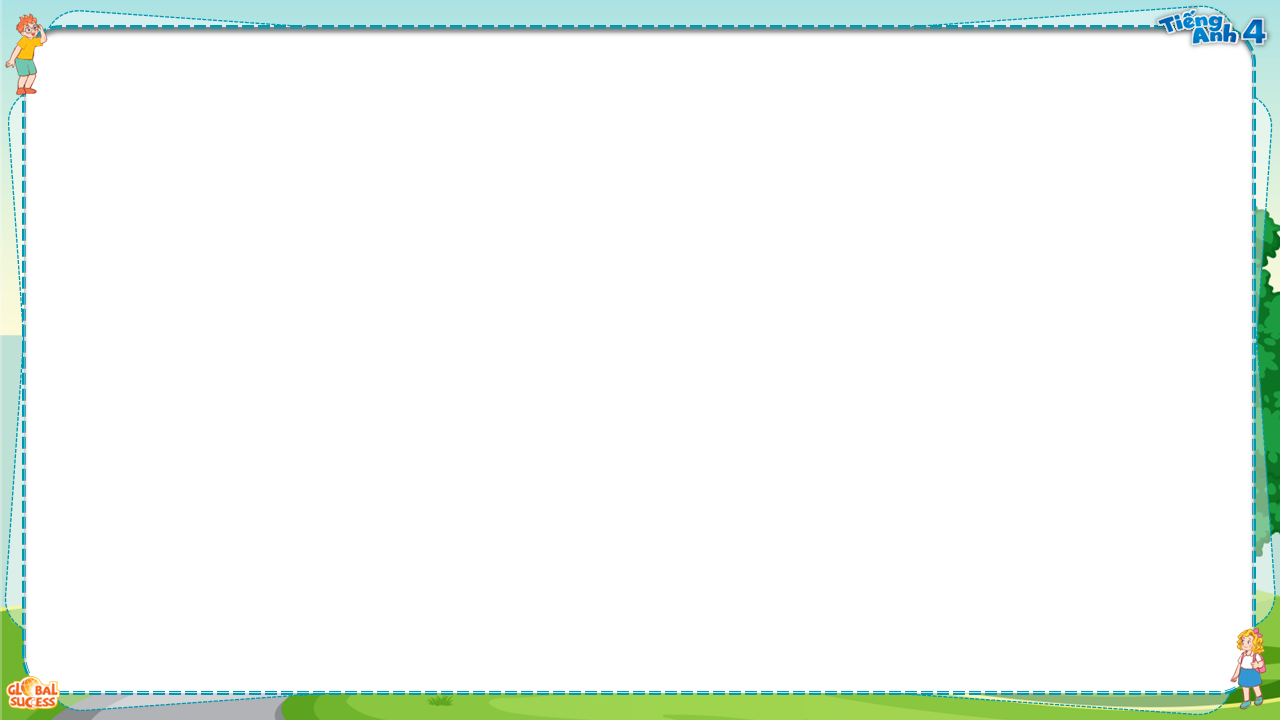 Look, listen and read.
1
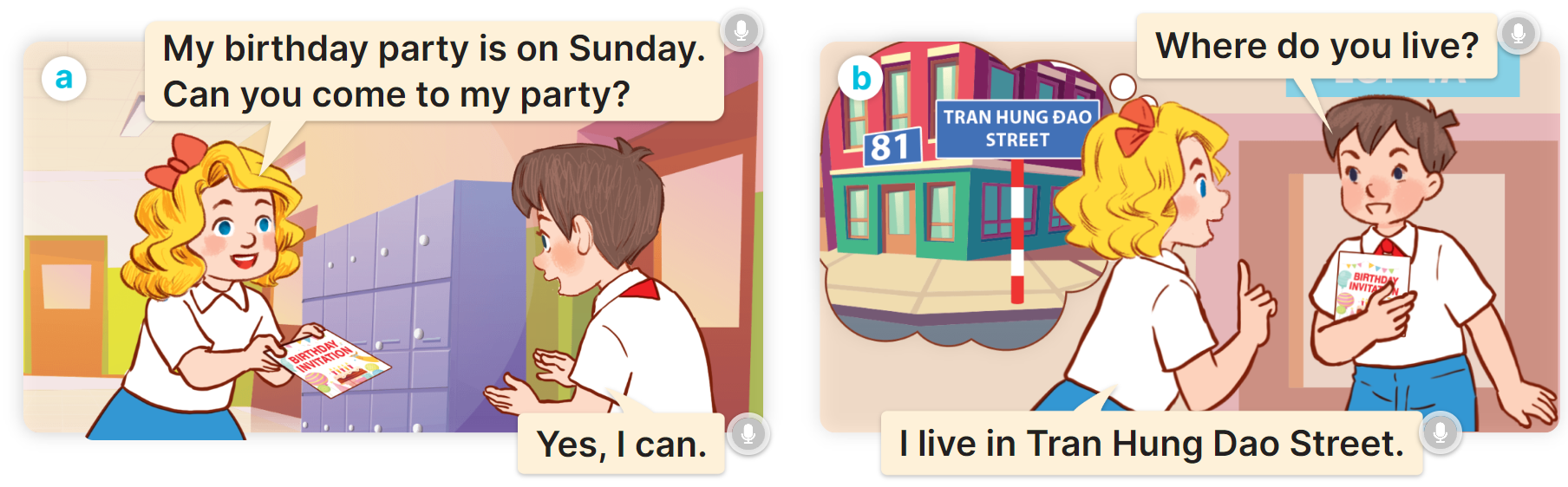 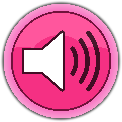 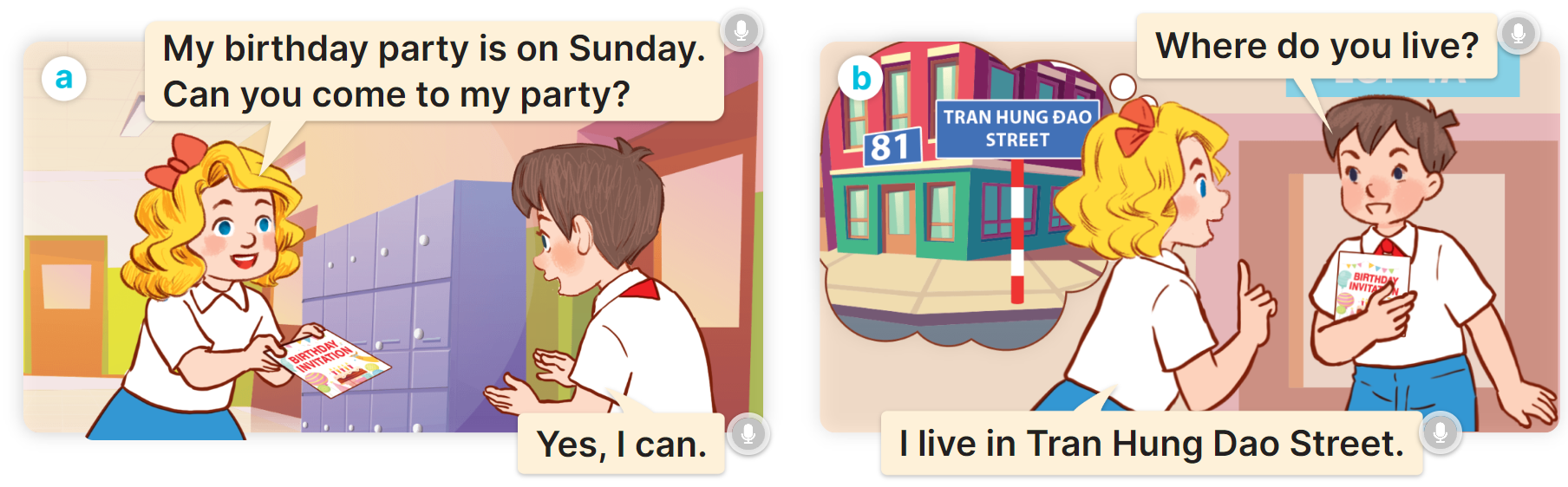 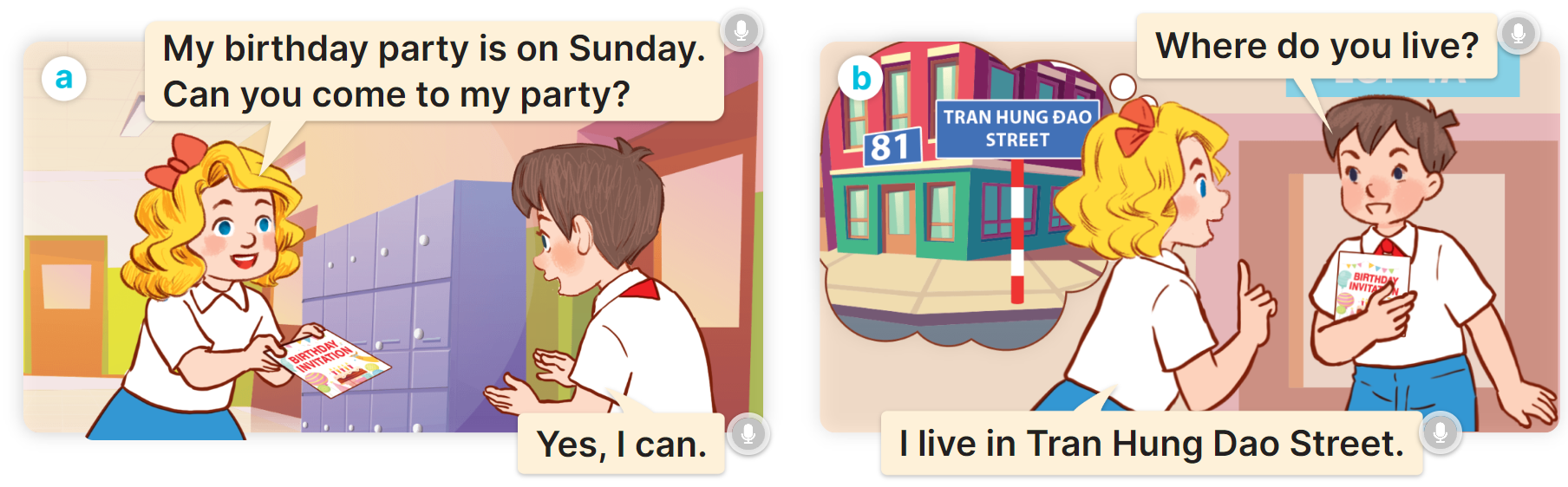 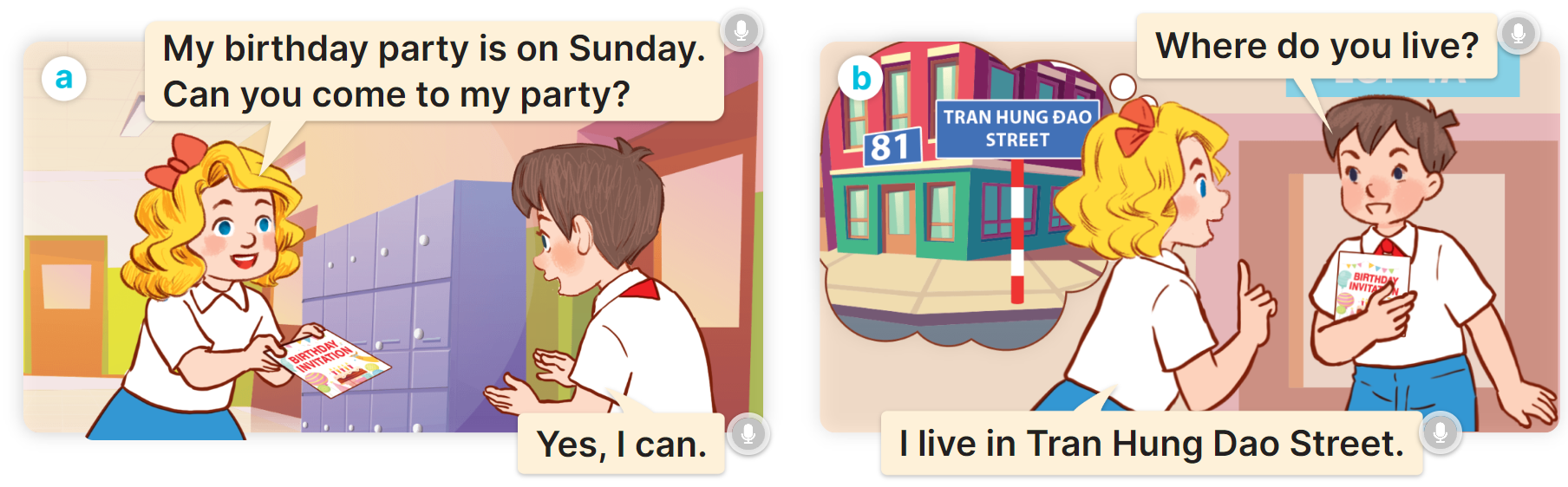 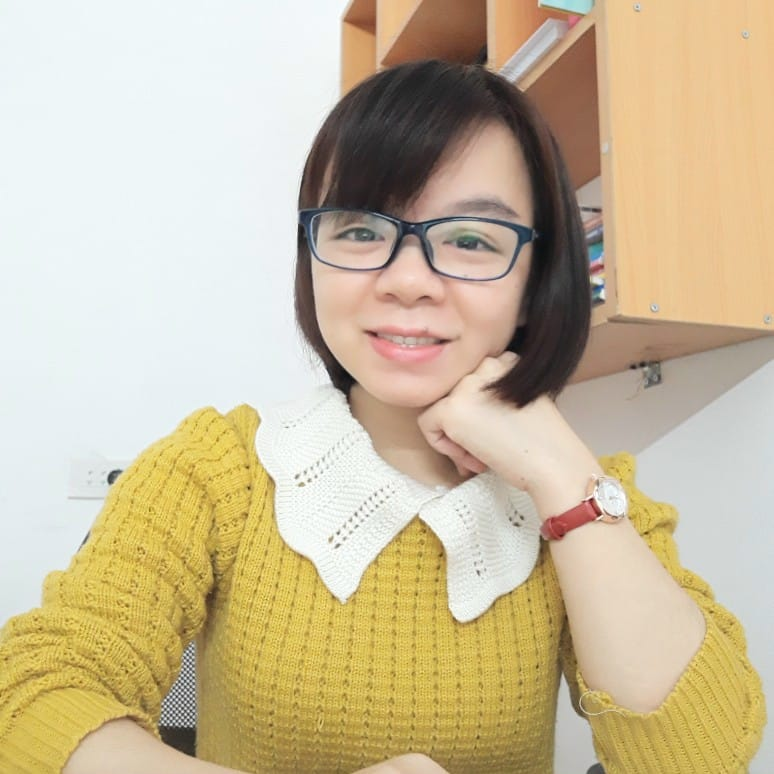 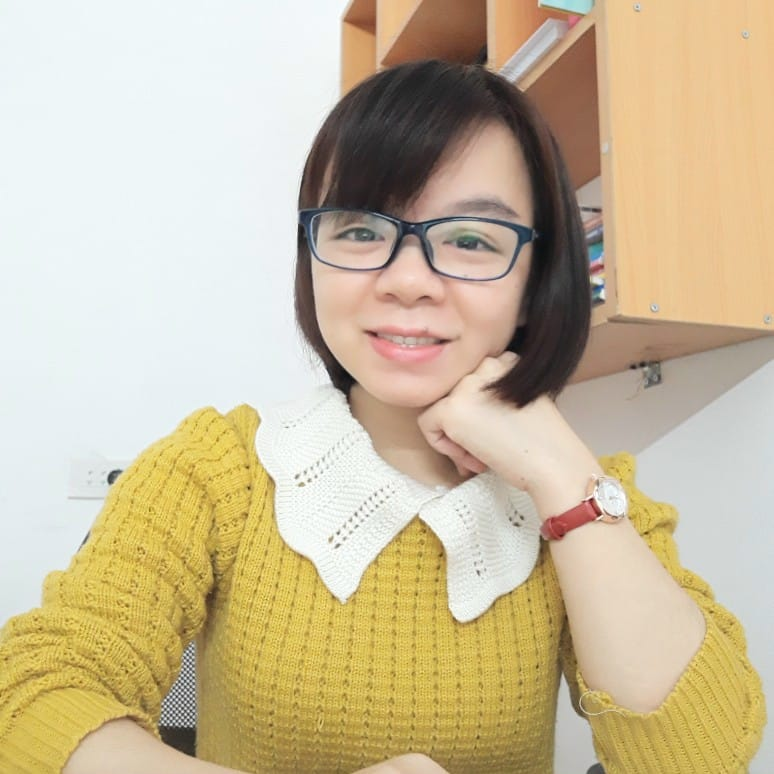 MsPham 
0936082789
MsPham 
0936082789
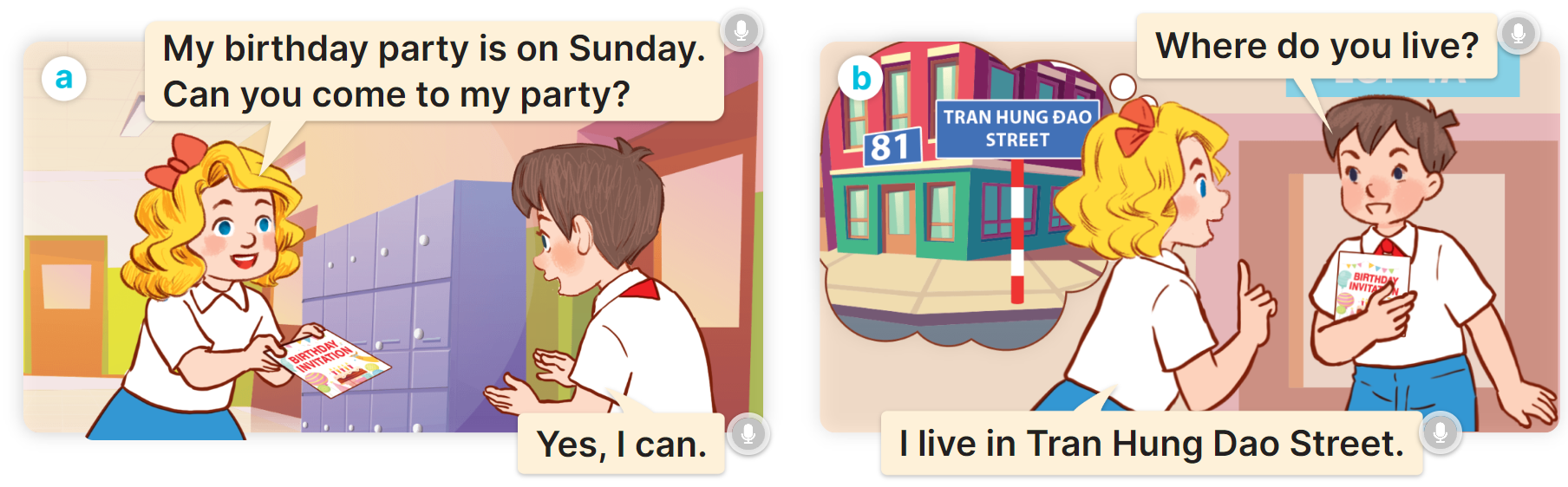 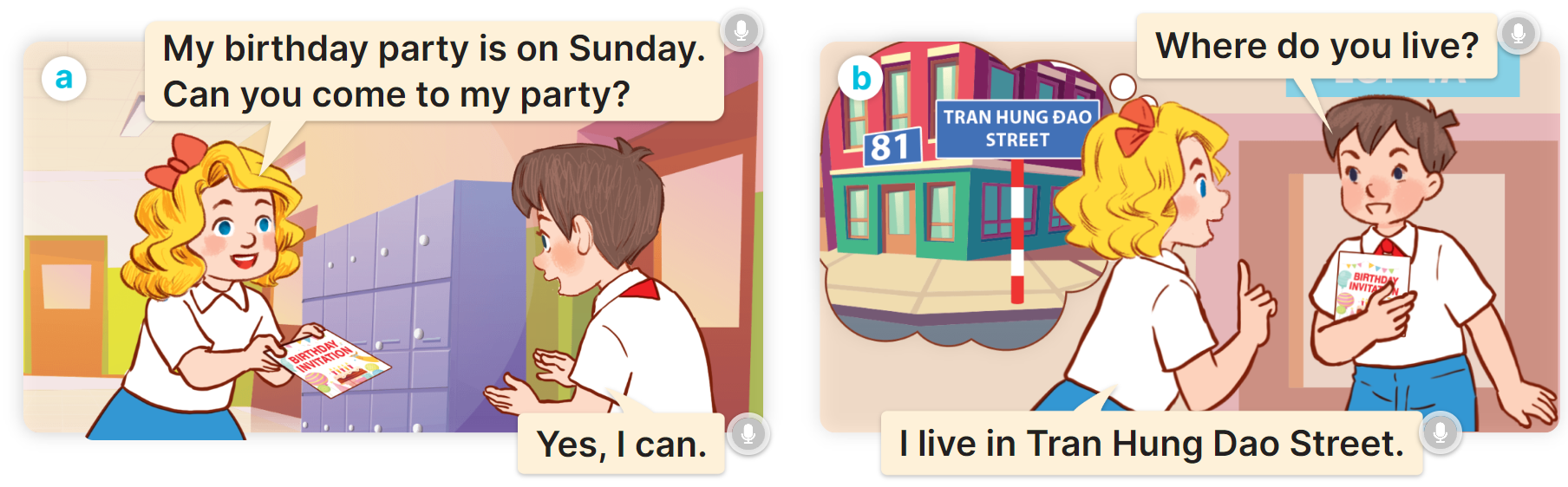 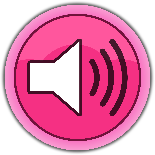 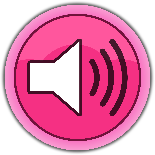 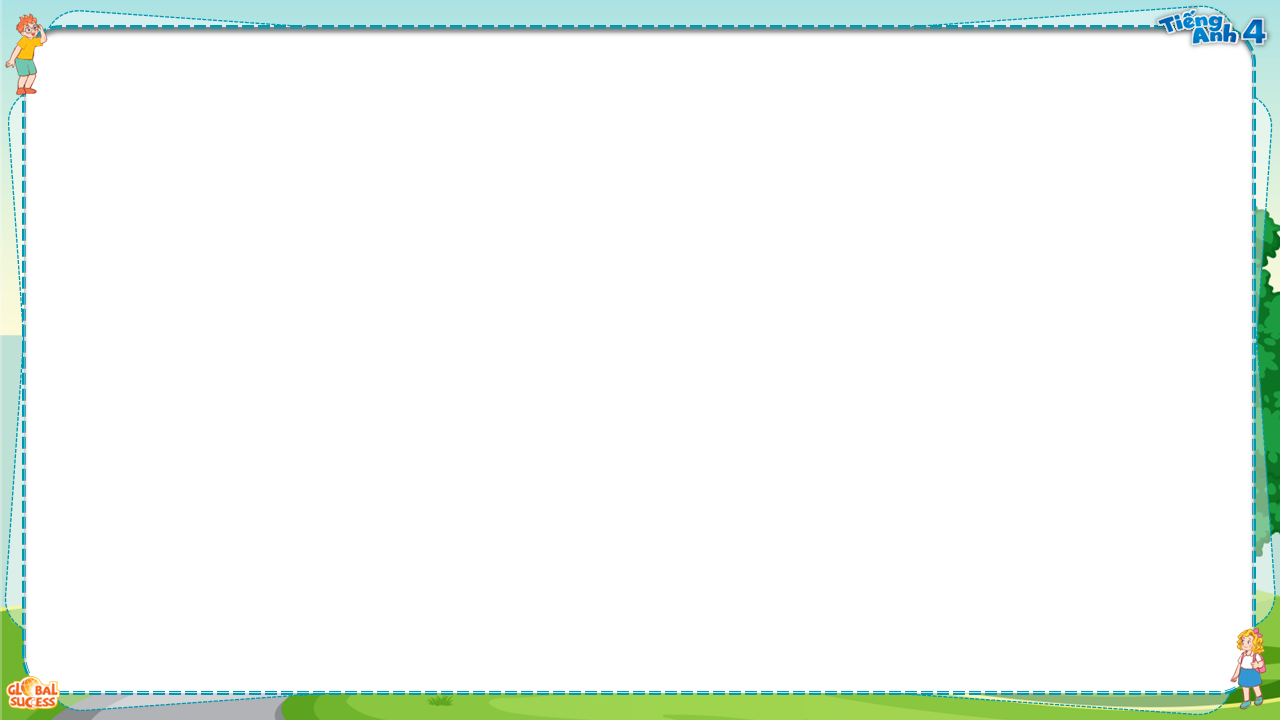 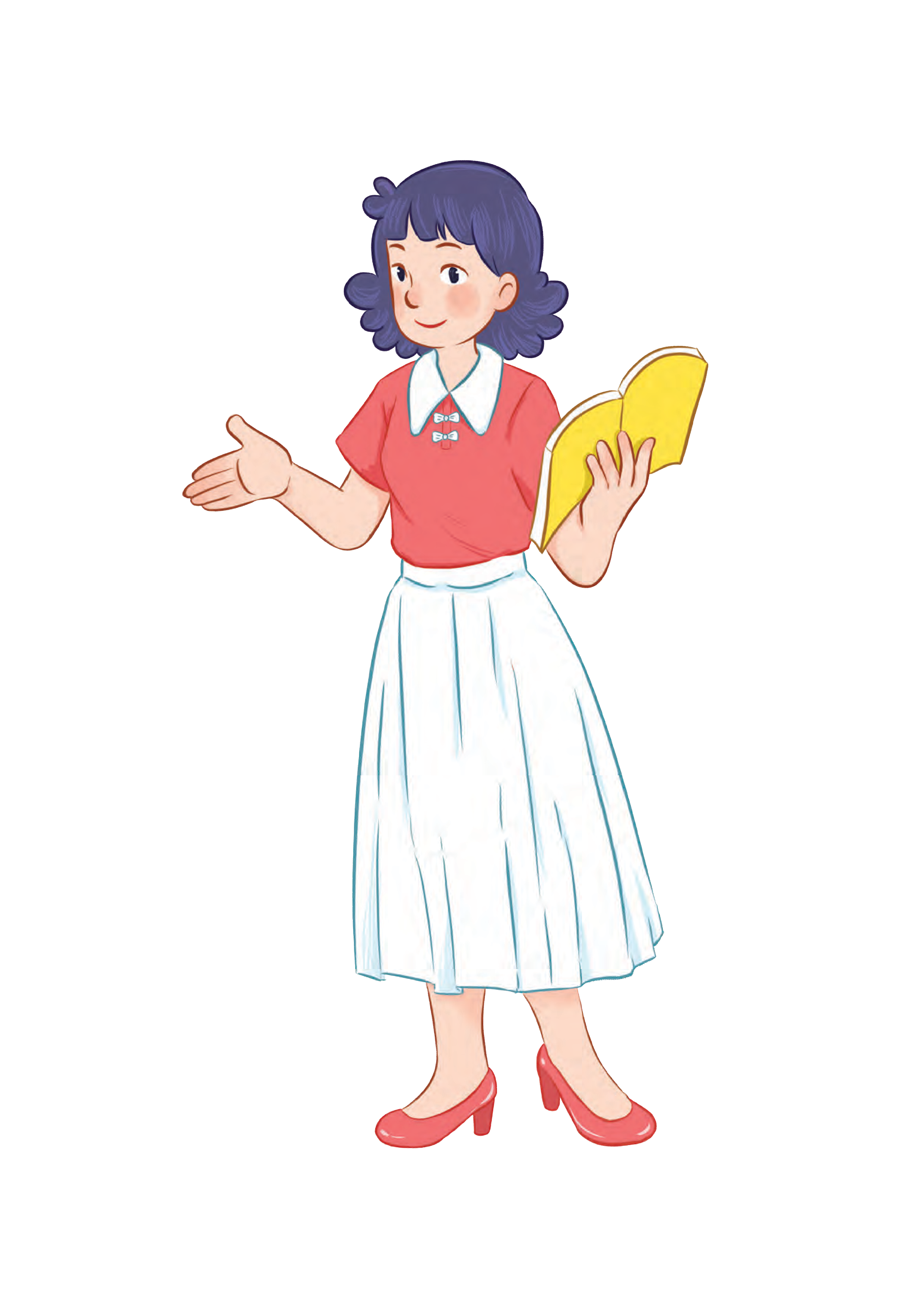 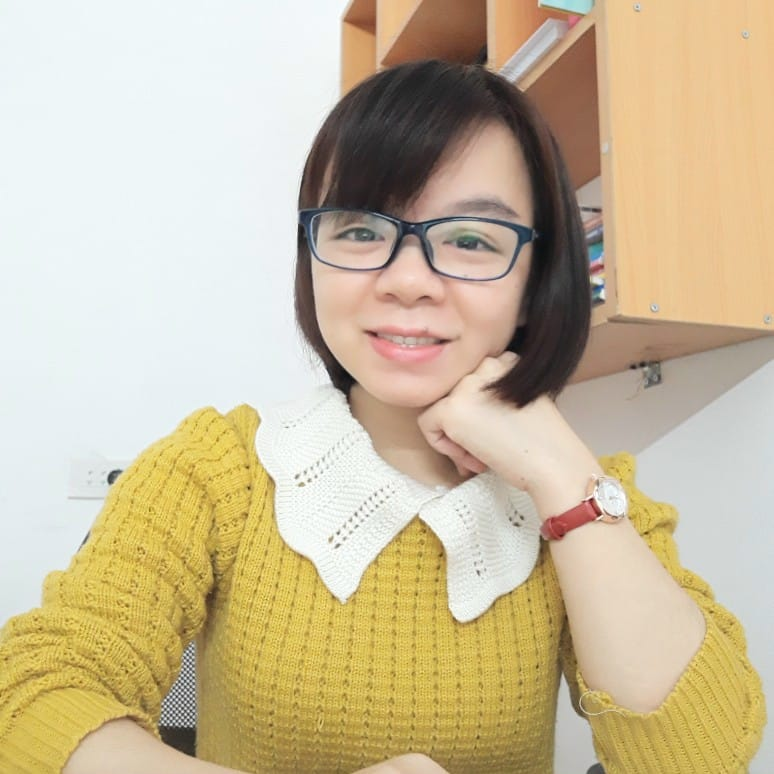 Structure
MsPham 
0936082789
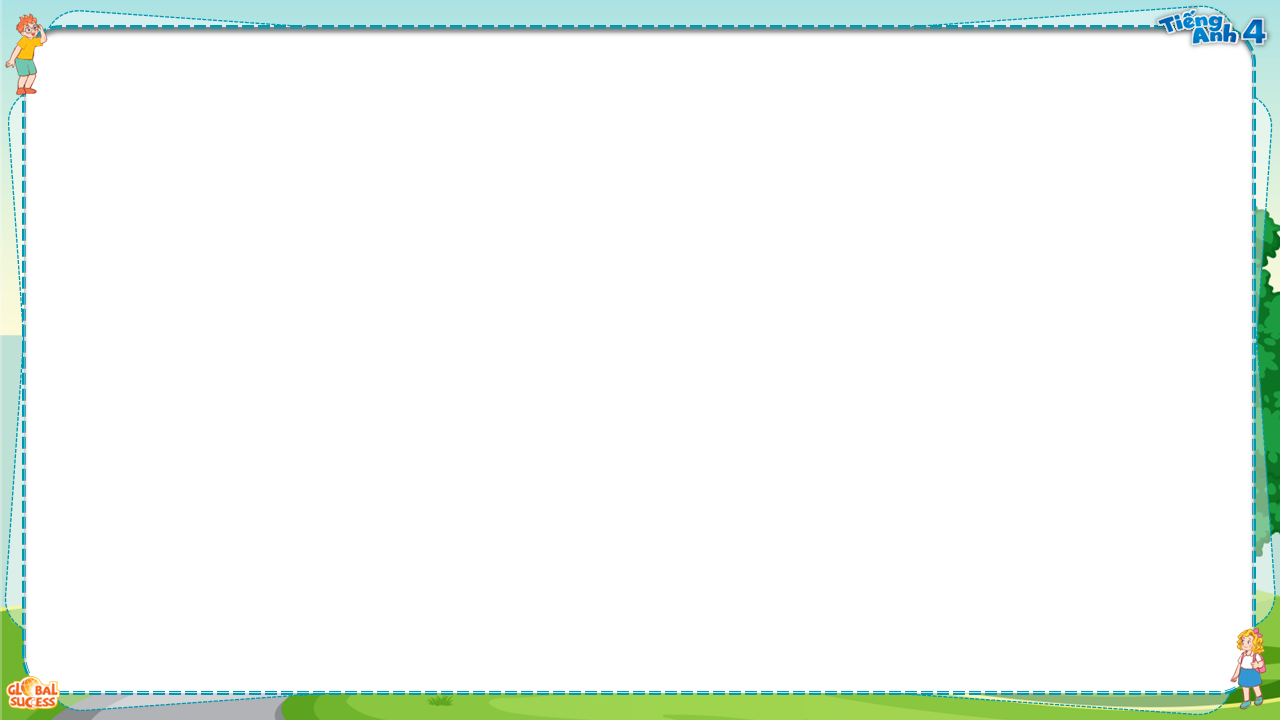 Cách hỏi và trả lời bạn sống ở đâu?
1
Where do you live?
(Bạn sống ở đâu?)
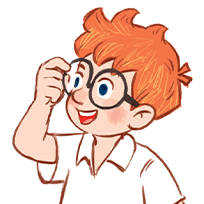 I live at + number + name of street/road.
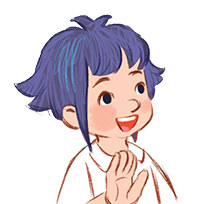 I live in + name of street/road.
MsPham 
0936082789
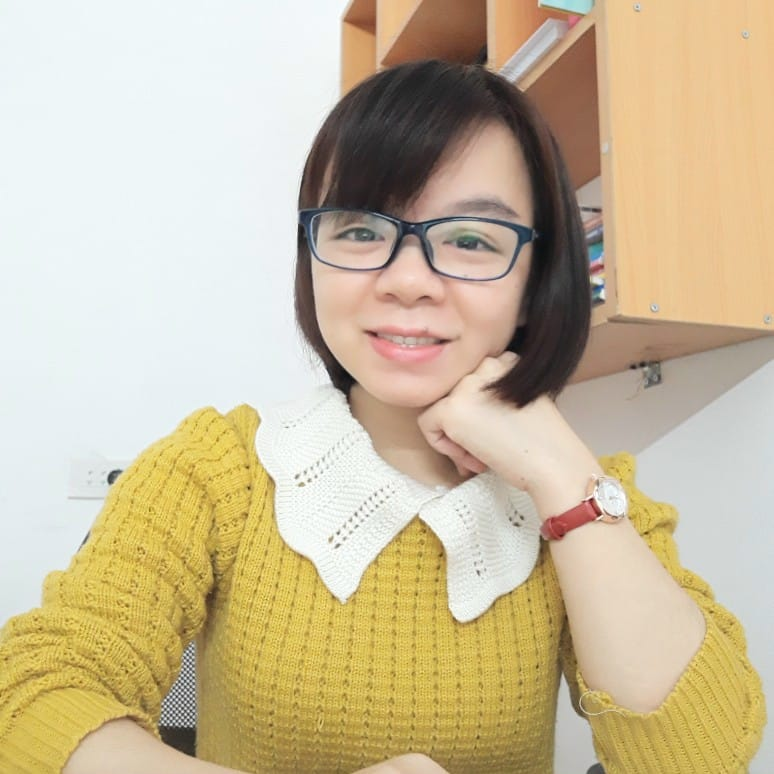 (Tớ sống ở  ______.)
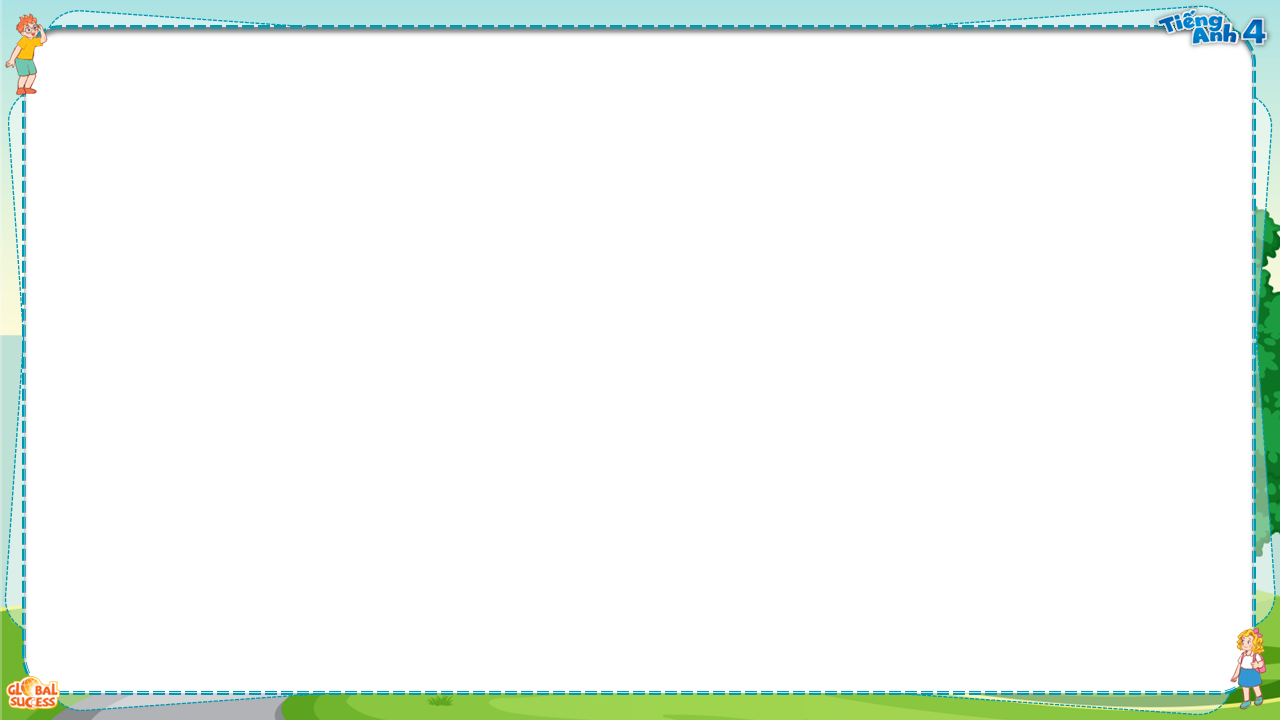 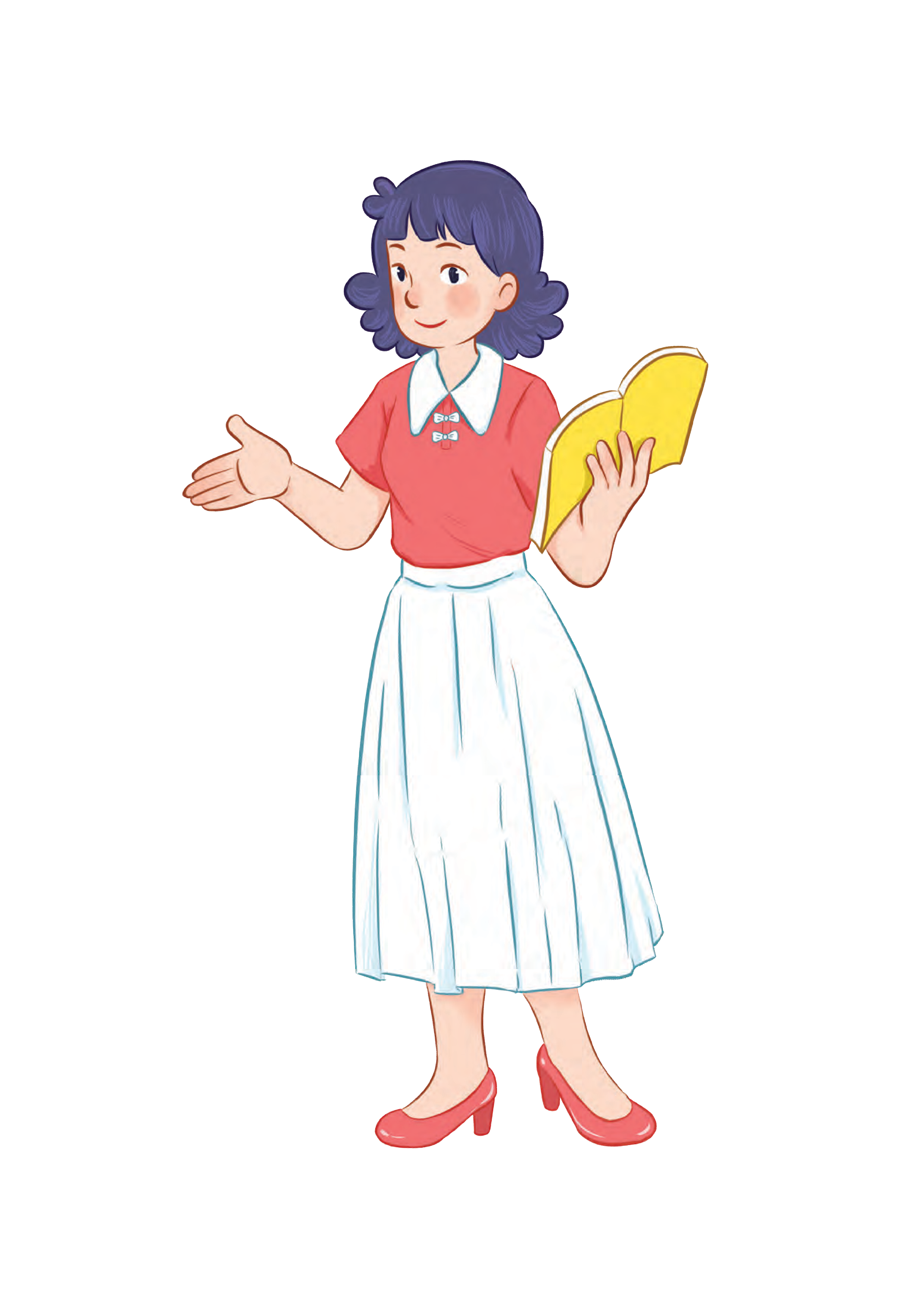 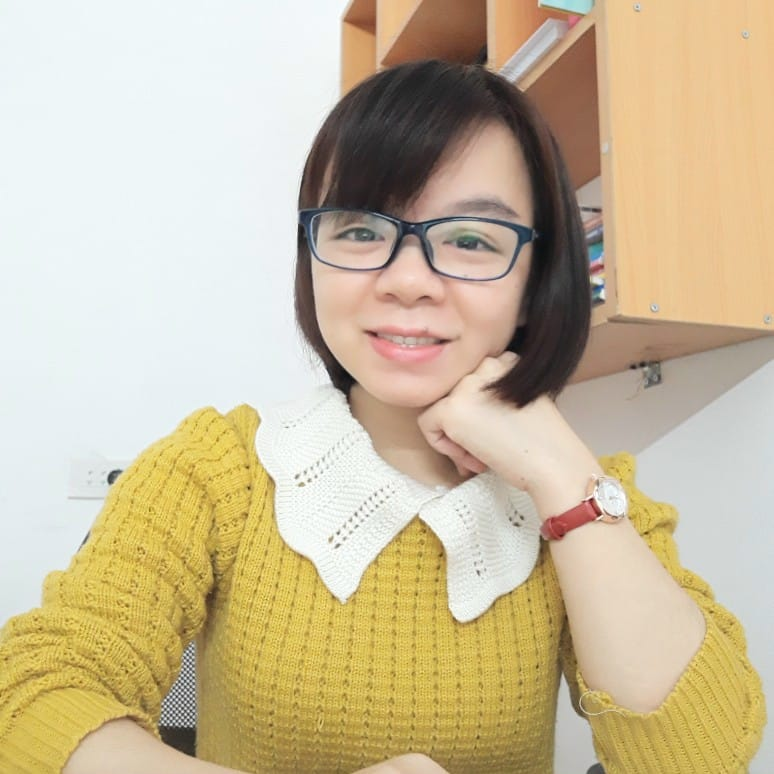 Practice
MsPham 
0936082789
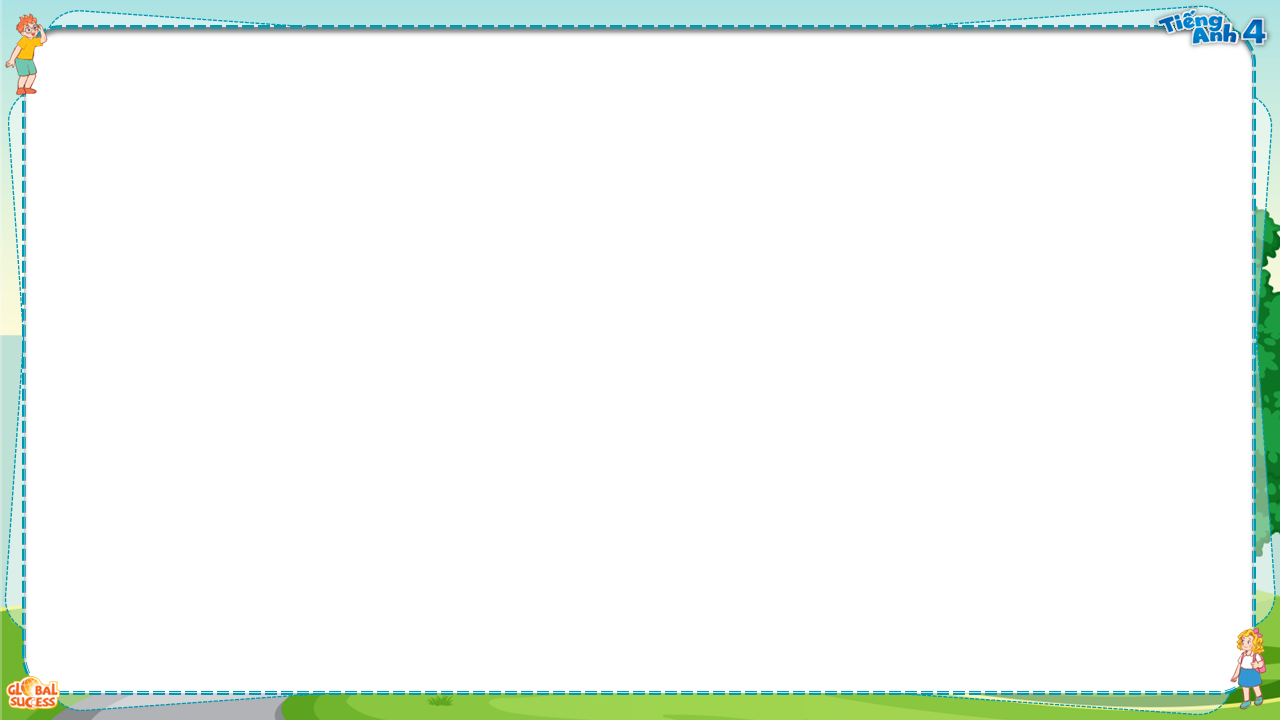 Listen, point and say.
2
Where do you live?
I live _________.
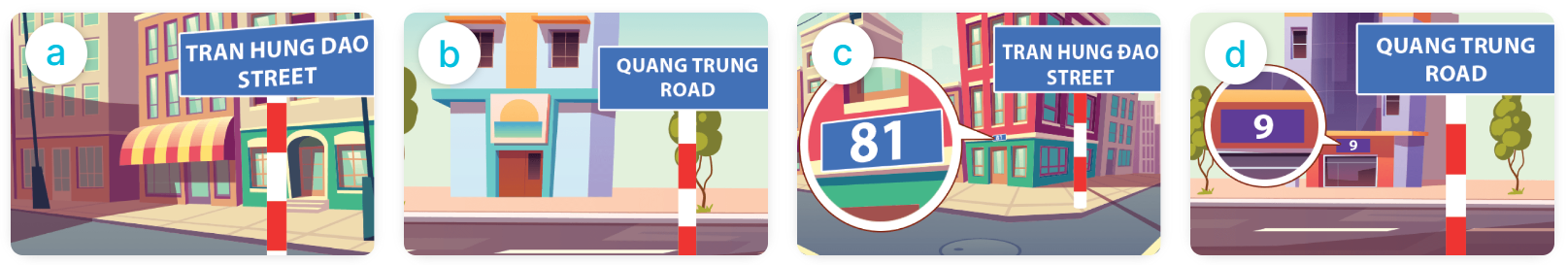 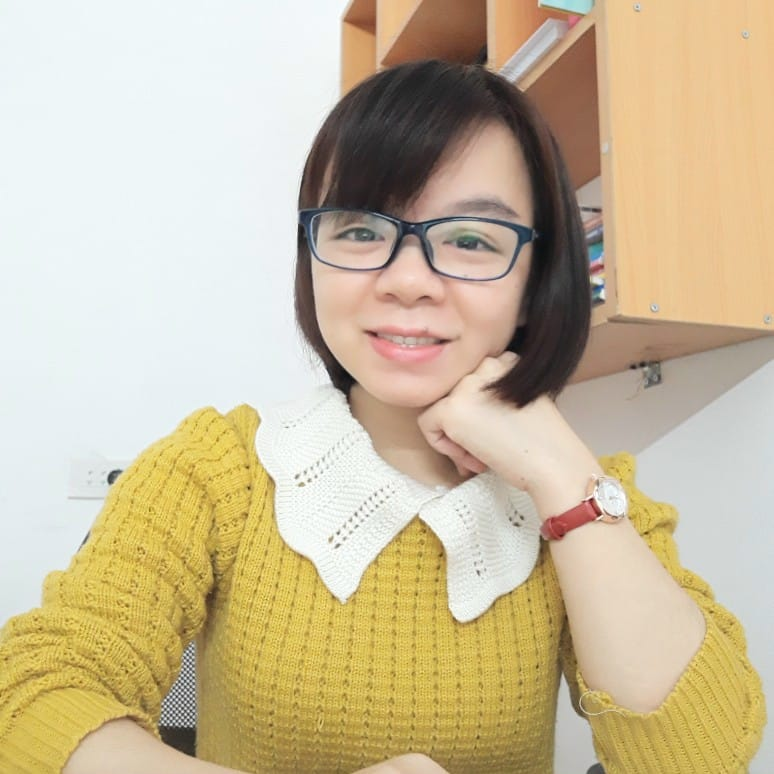 in Tran Hung Dao Street
in Quang Trung Road
MsPham 
0936082789
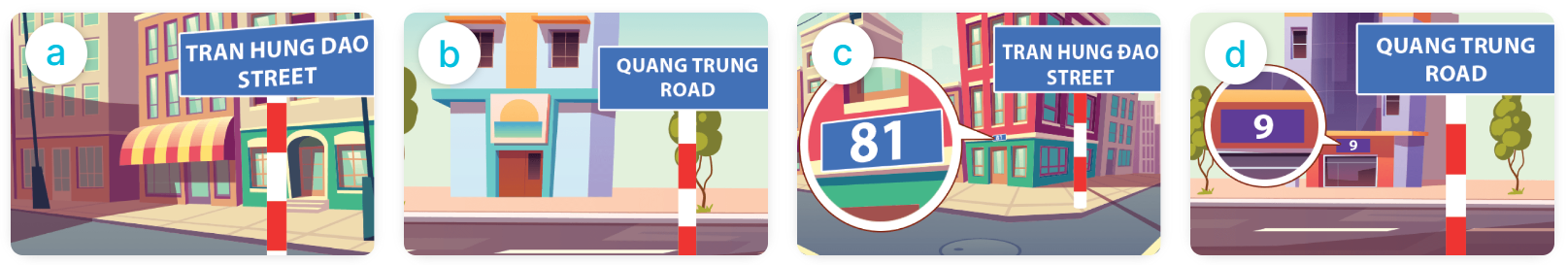 at 81 Tran Hung Dao Street
at 9 Quang Trung Road
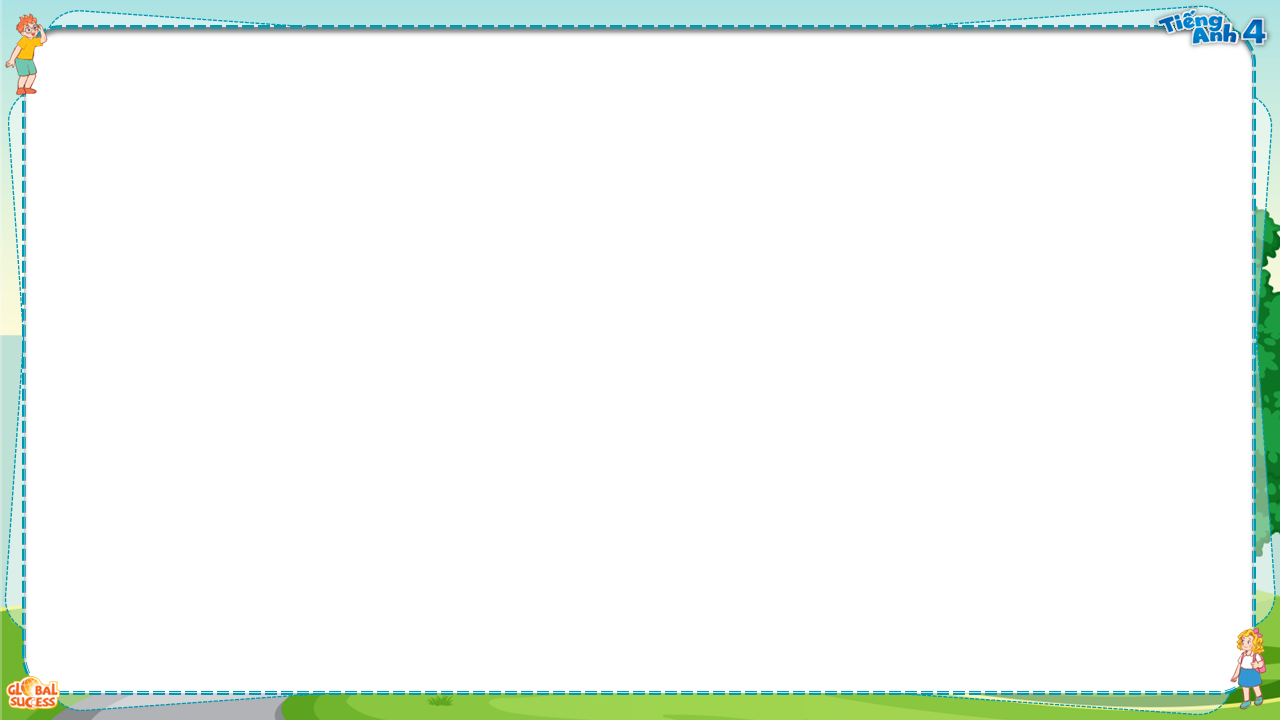 Listen, point and say.
2
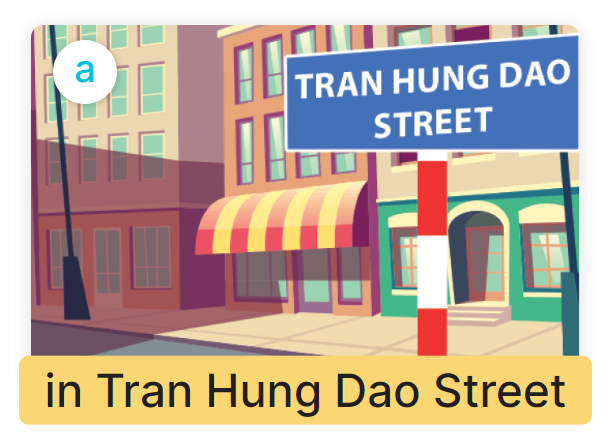 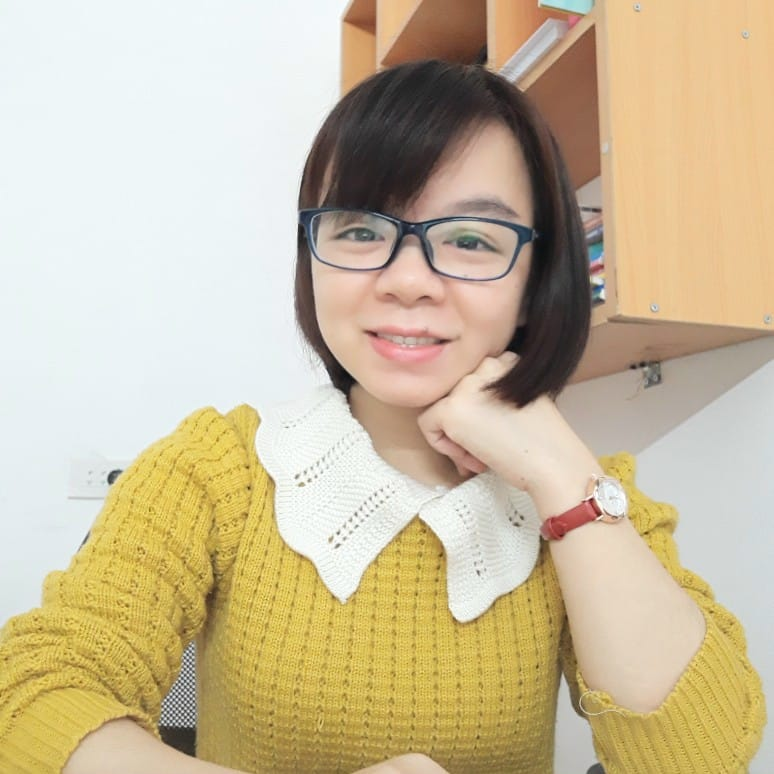 MsPham 
0936082789
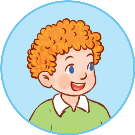 Where do you live?
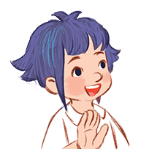 I live in Tran Hung Dao Street.
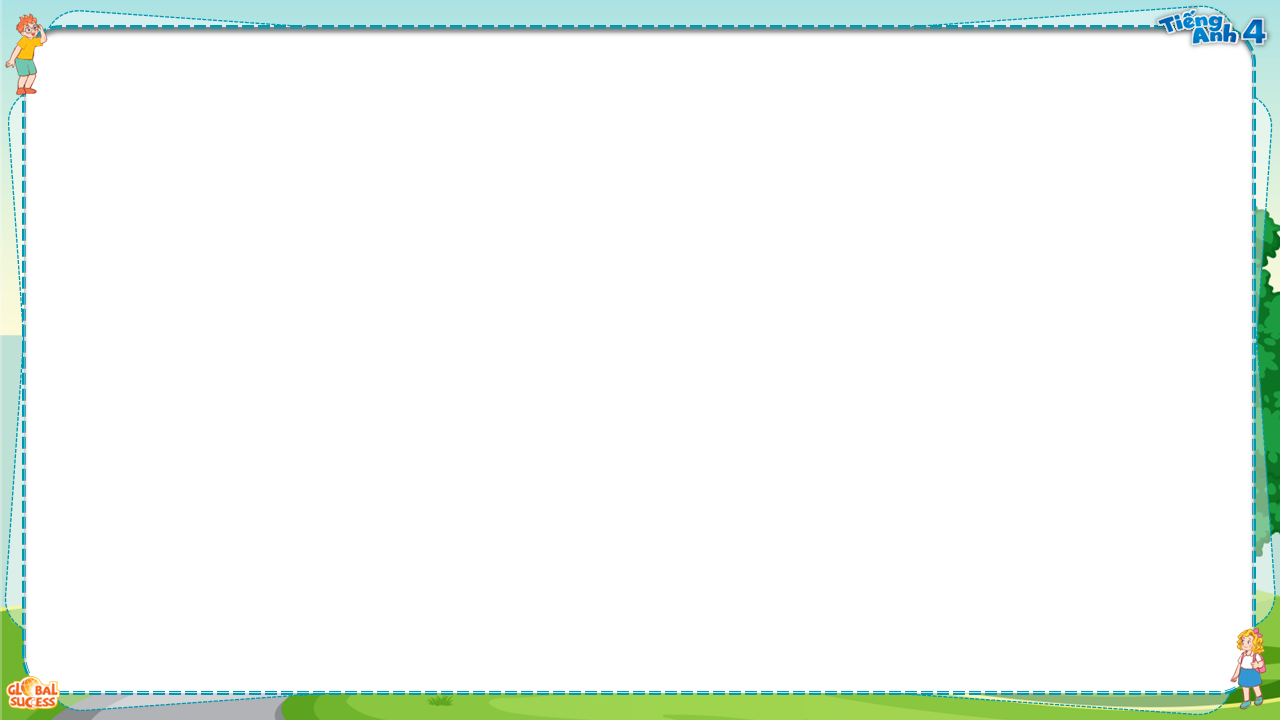 Listen, point and say.
2
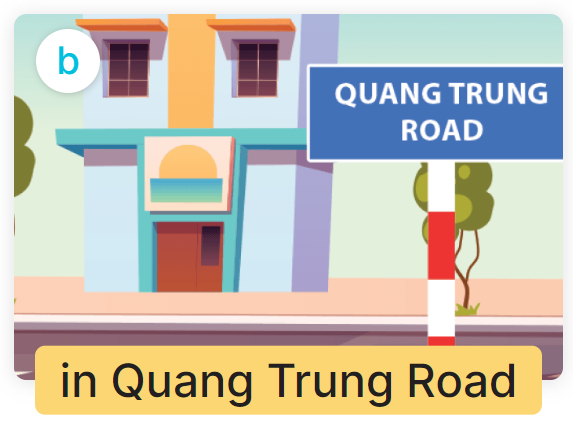 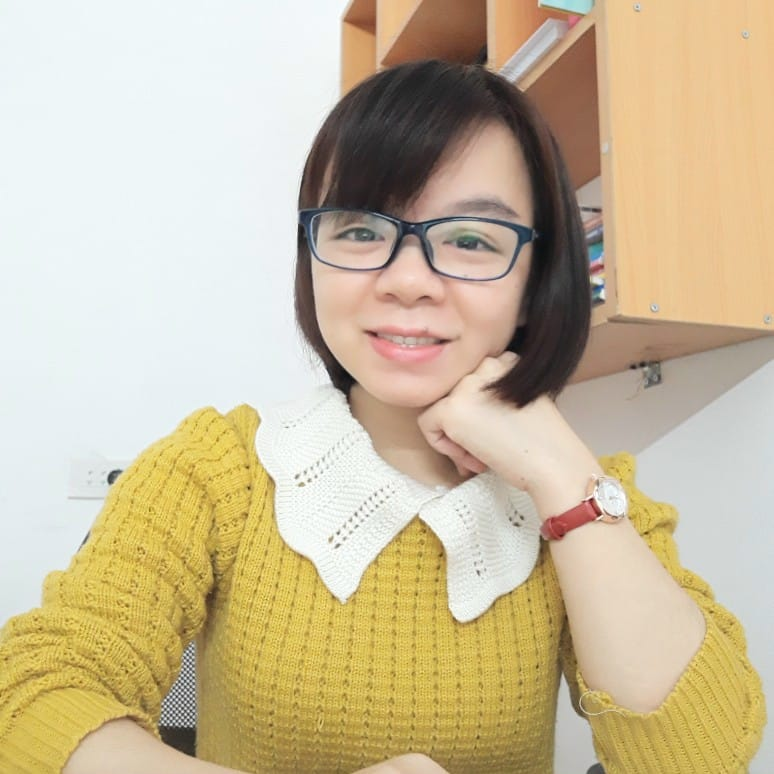 MsPham 
0936082789
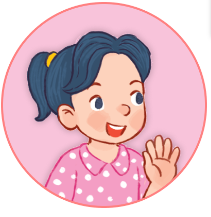 Where do you live?
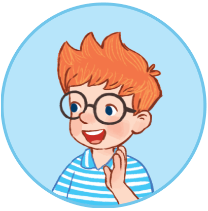 I live in Quang Trung Road
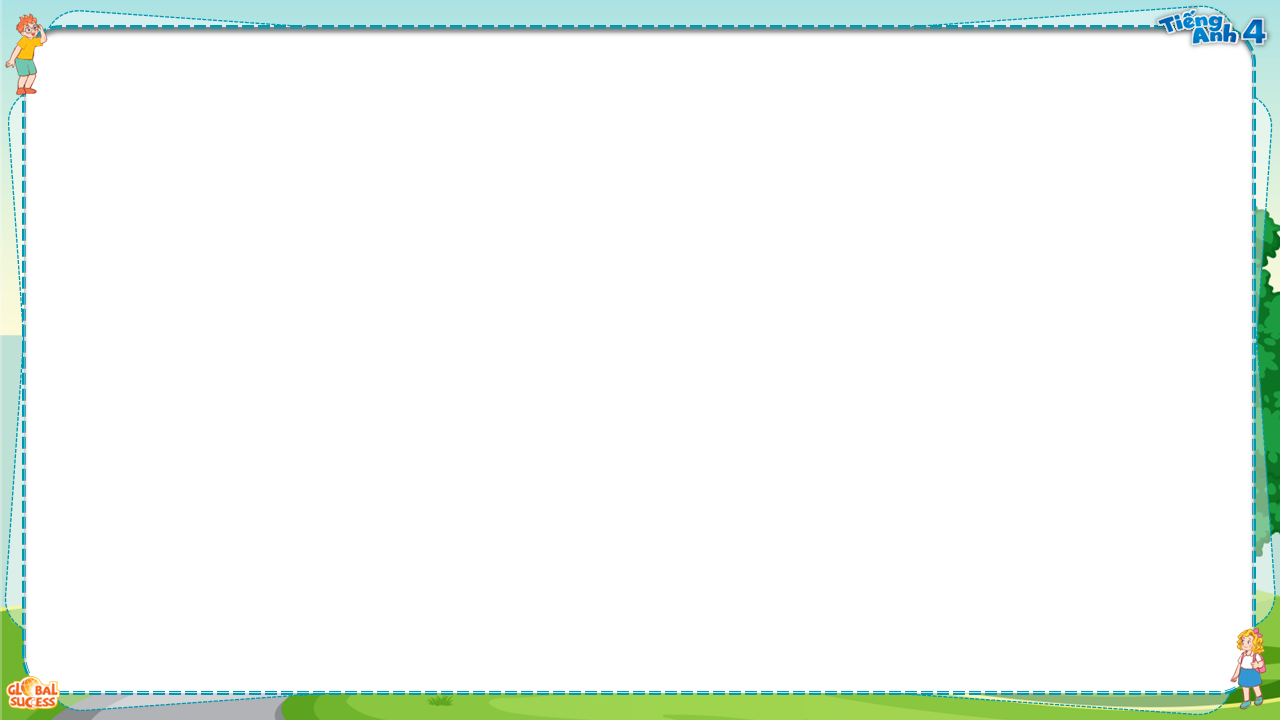 Listen, point and say.
2
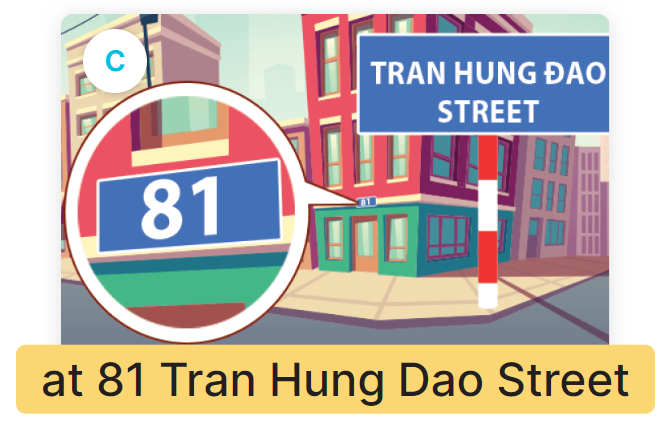 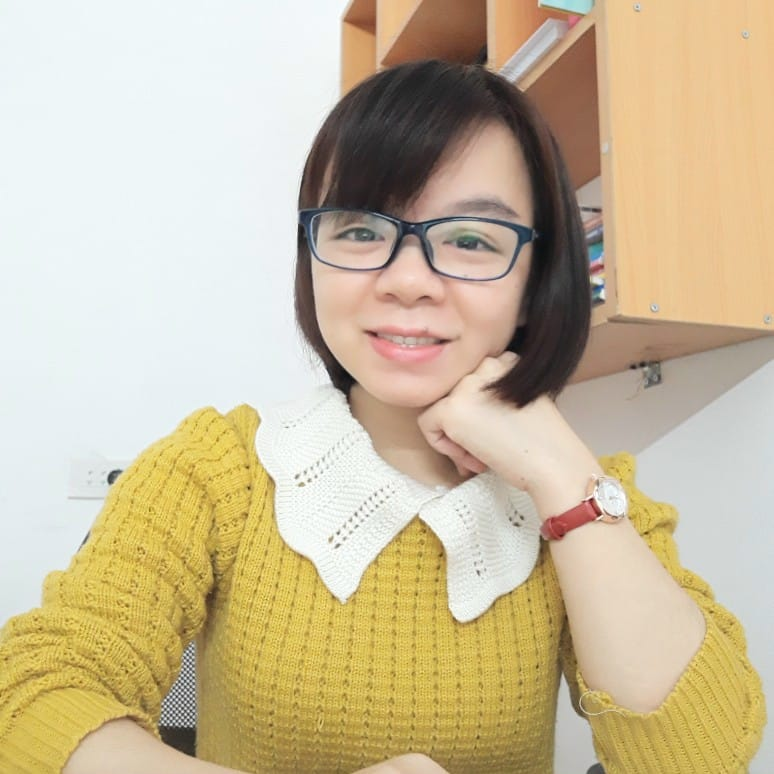 MsPham 
0936082789
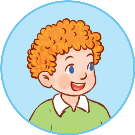 Where do you live?
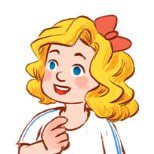 I live at 81 Tran Hung Dao Street.
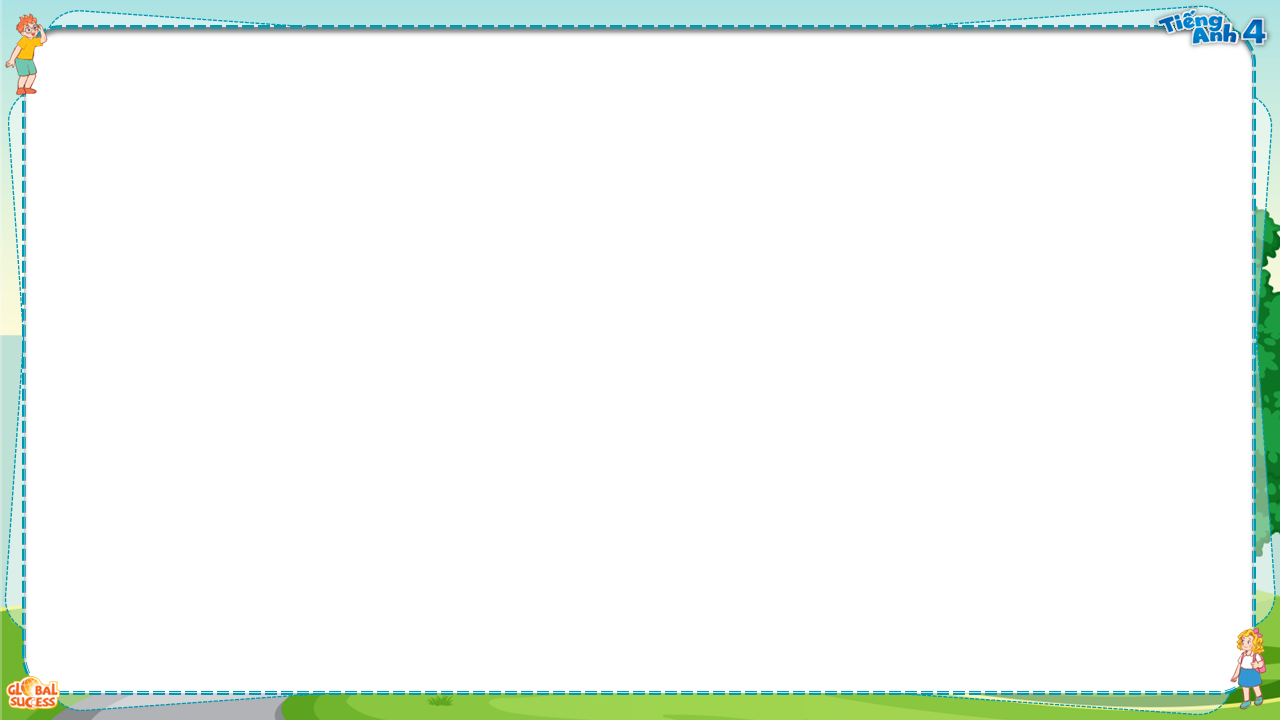 Listen, point and say.
2
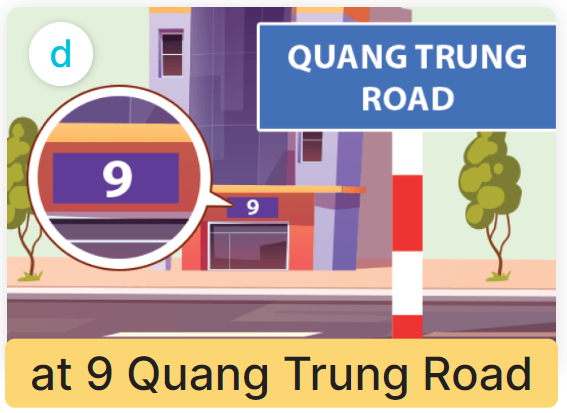 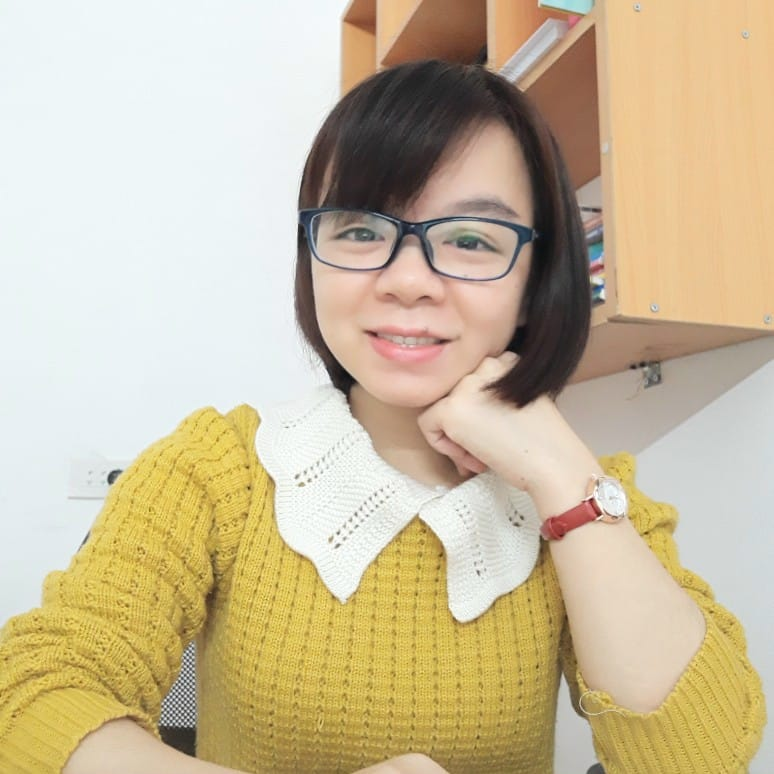 MsPham 
0936082789
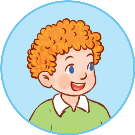 Where do you live?
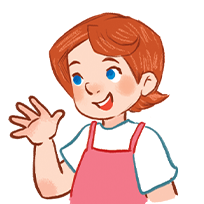 I live at 9 Quang Trung Road.
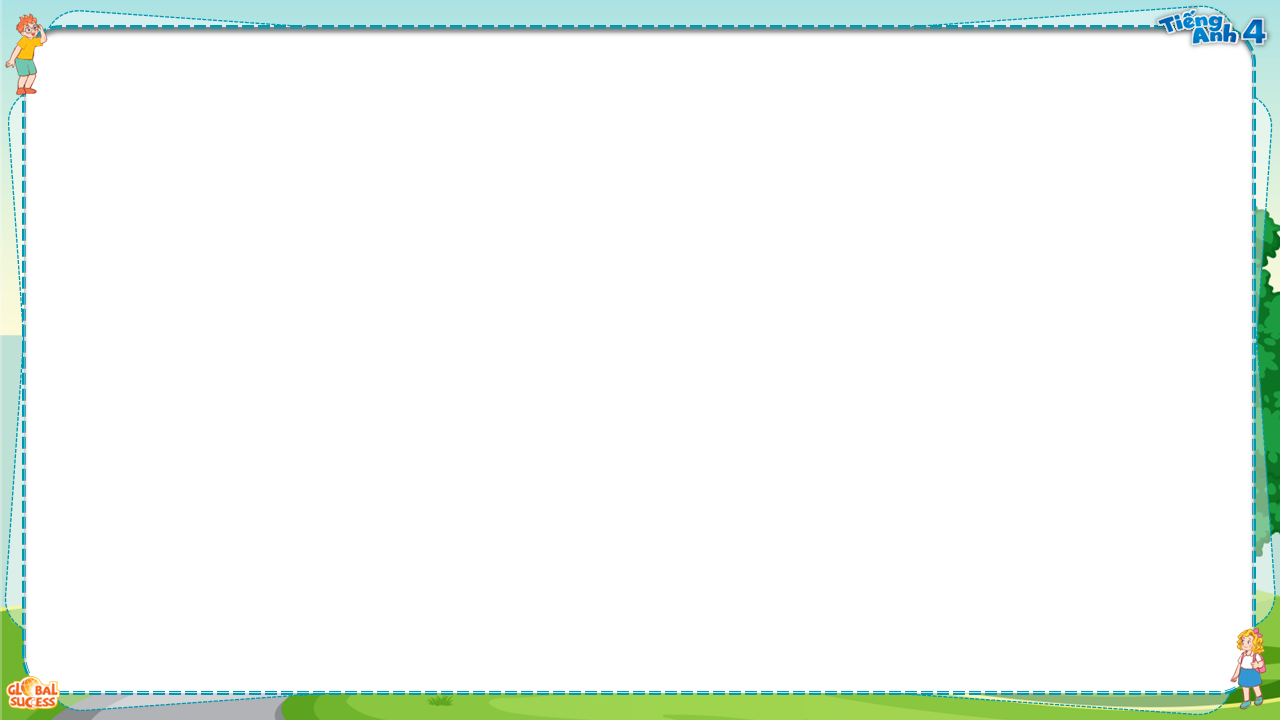 Listen, point and say.
2
Where do you live?
I live _________.
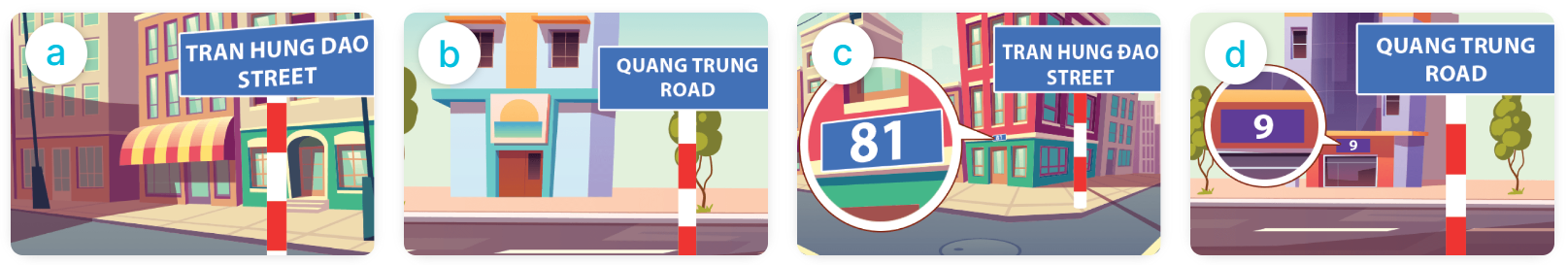 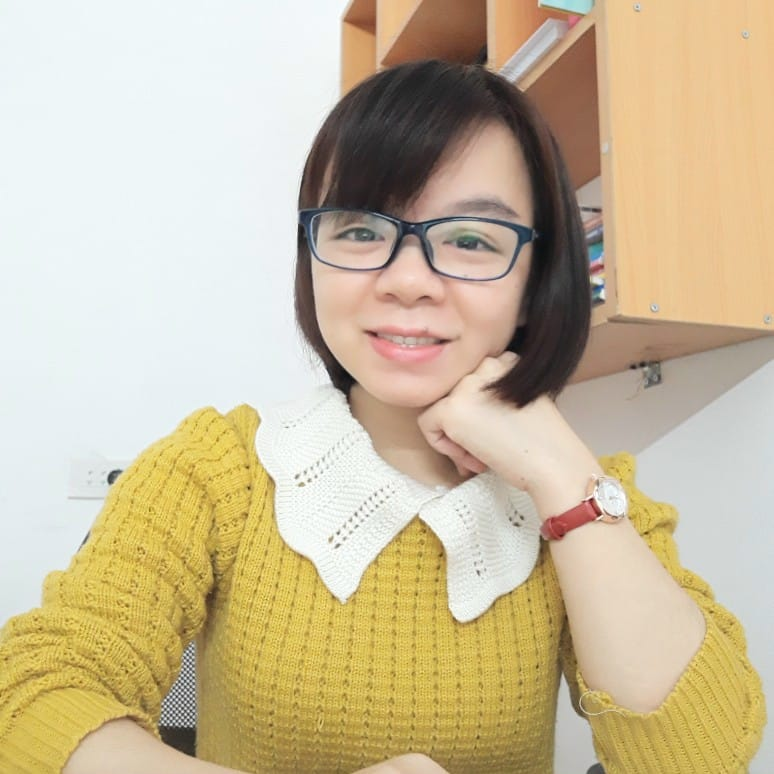 in Tran Hung Dao Street
in Quang Trung Road
MsPham 
0936082789
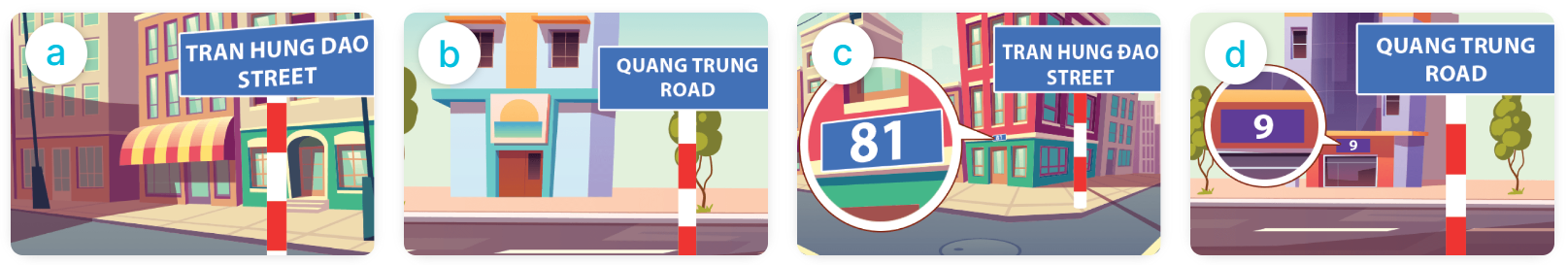 at 81 Tran Hung Dao Street
at 9 Quang Trung Road
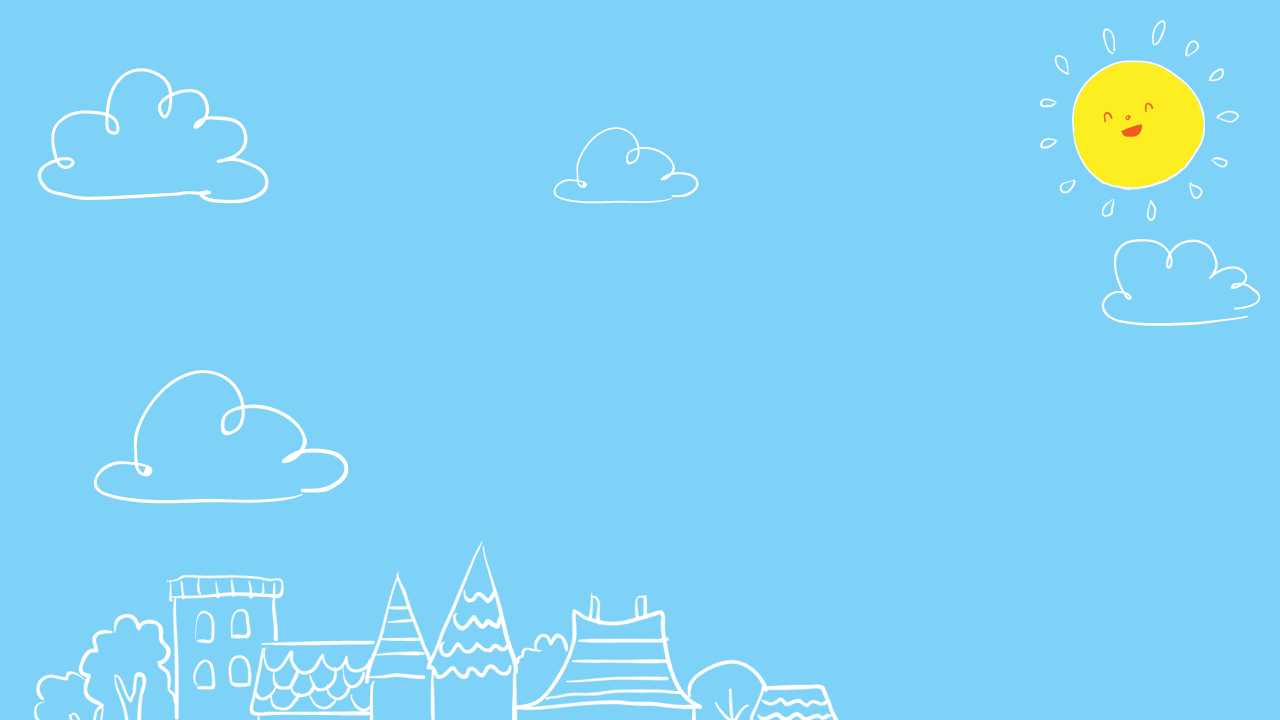 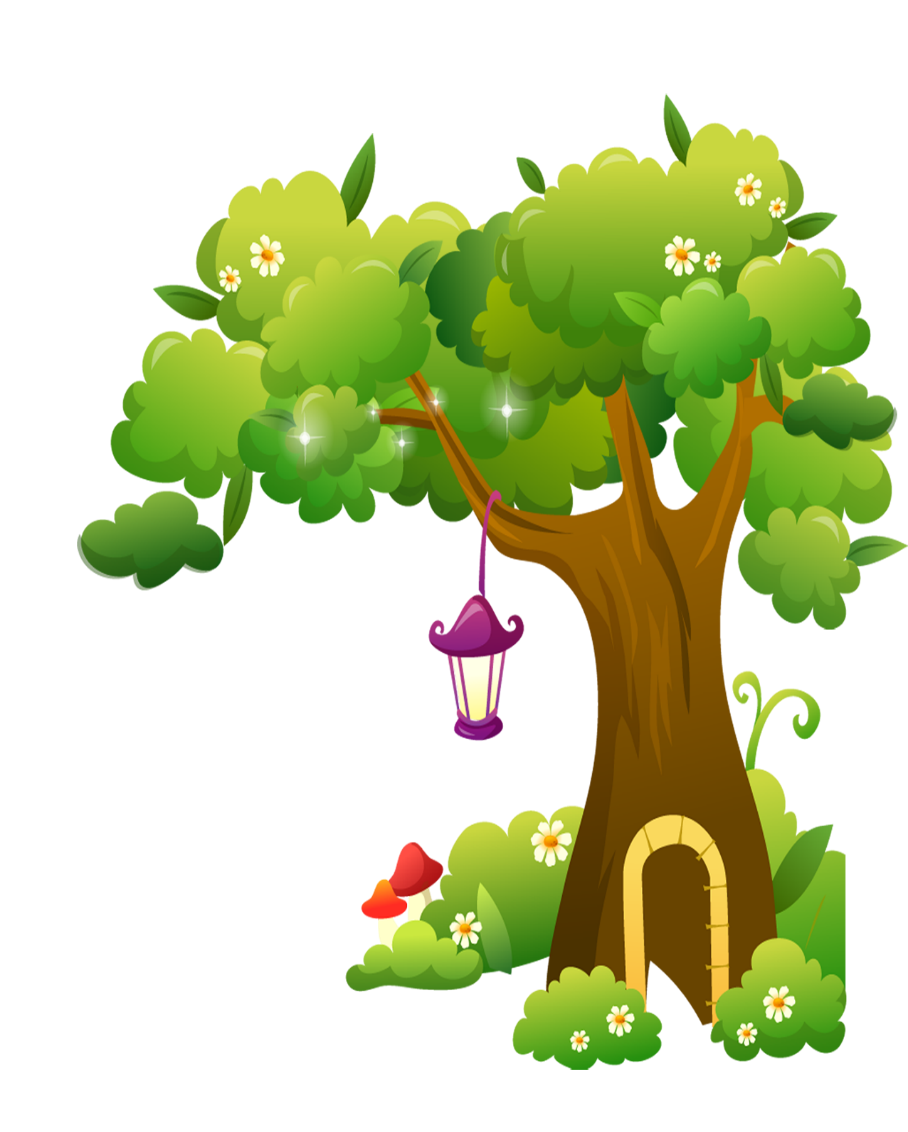 FEEDING GOLDFISH
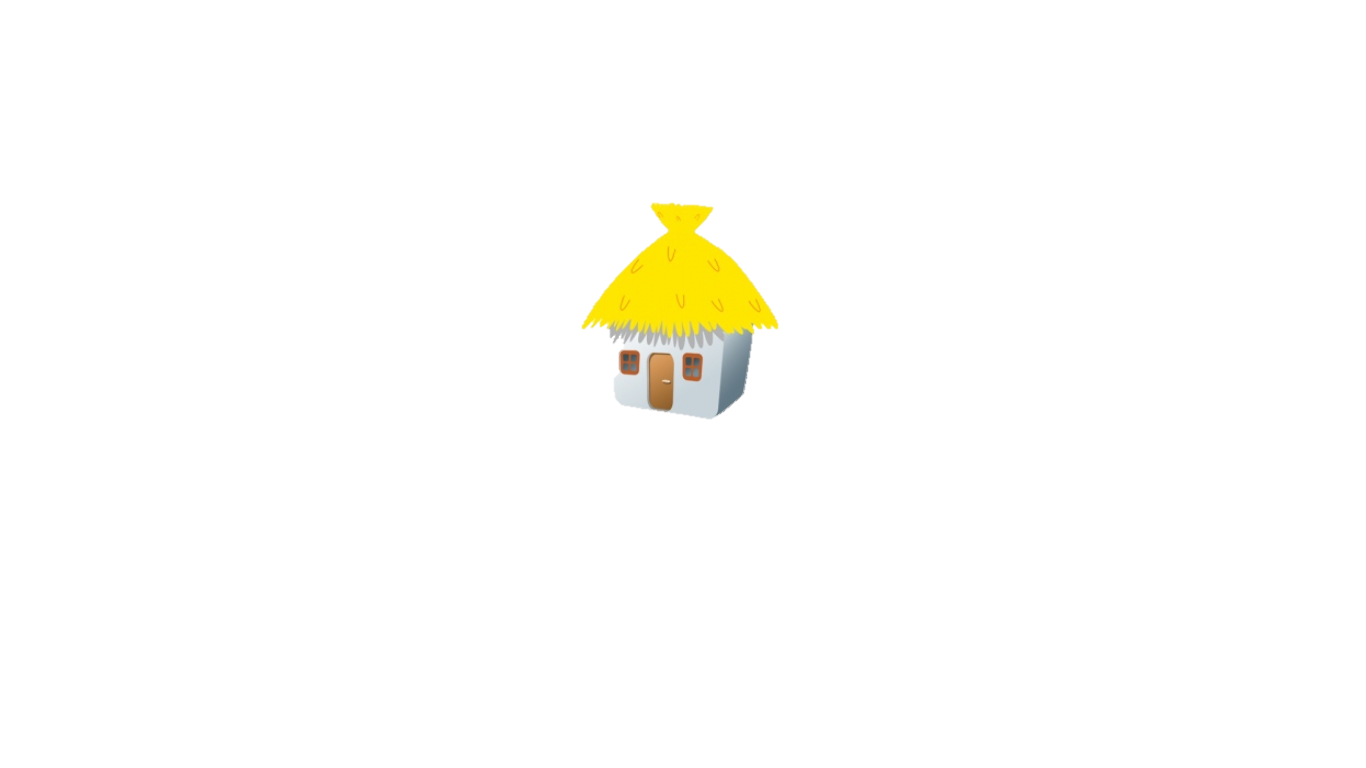 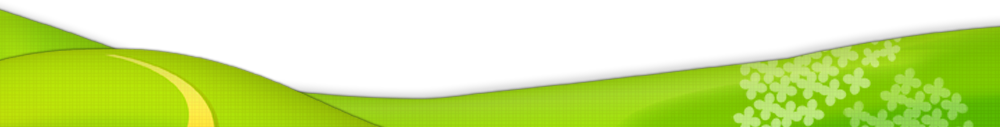 Mỗi câu trả lời đúng là 
CÂU THẦN CHÚ giúp cá Vàng 
ngoi lên mặt nước nhận thức ăn.
Nào chúng mình cùng giúp 
bạn nhỏ cho cá Vàng ăn nhé!
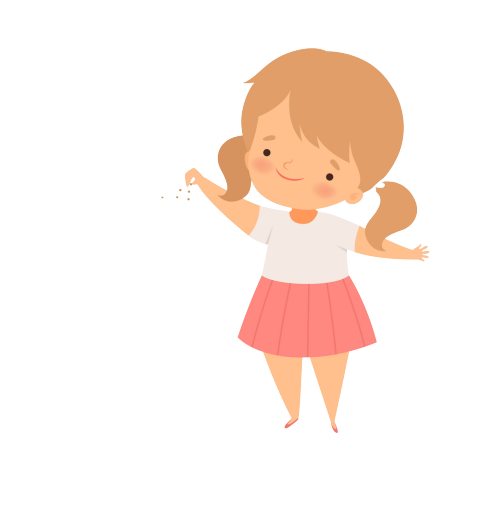 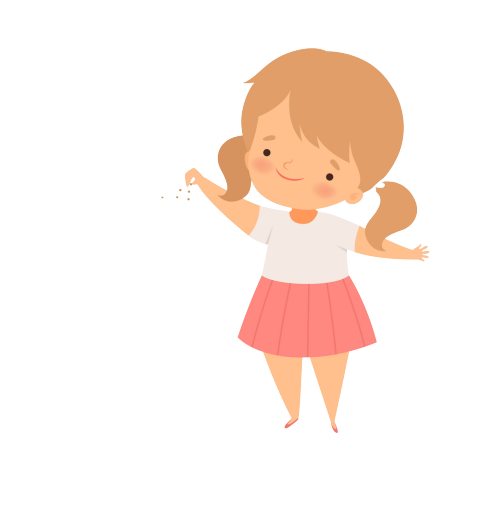 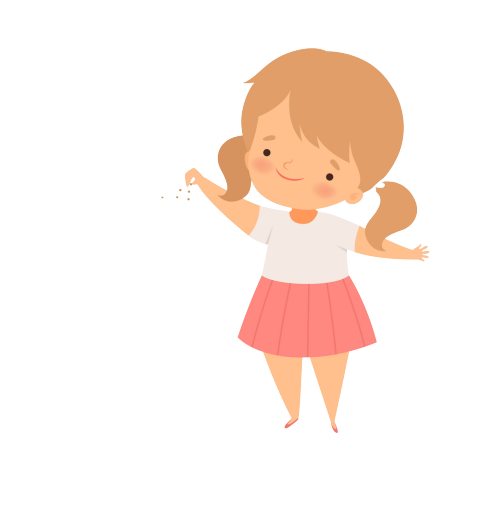 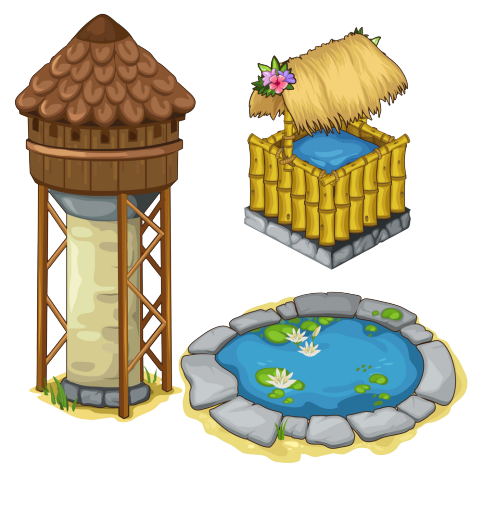 START
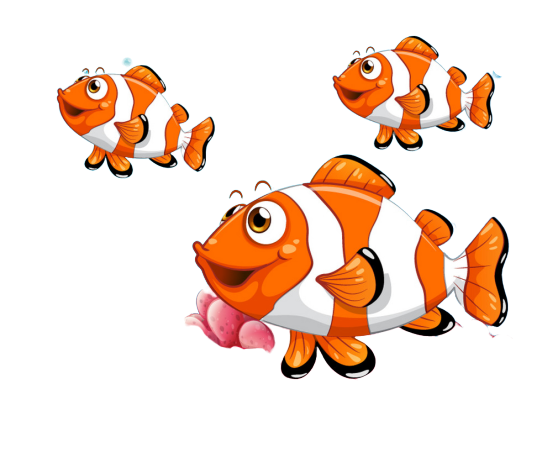 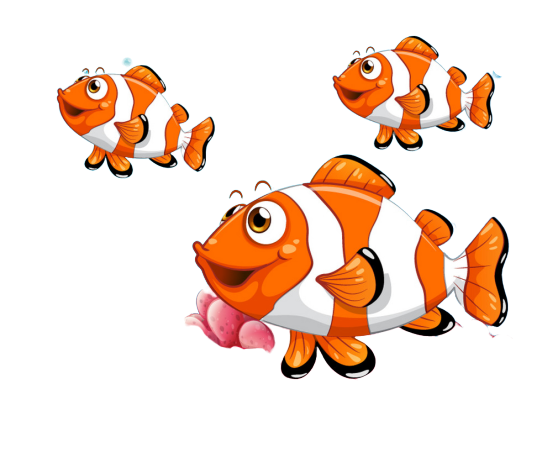 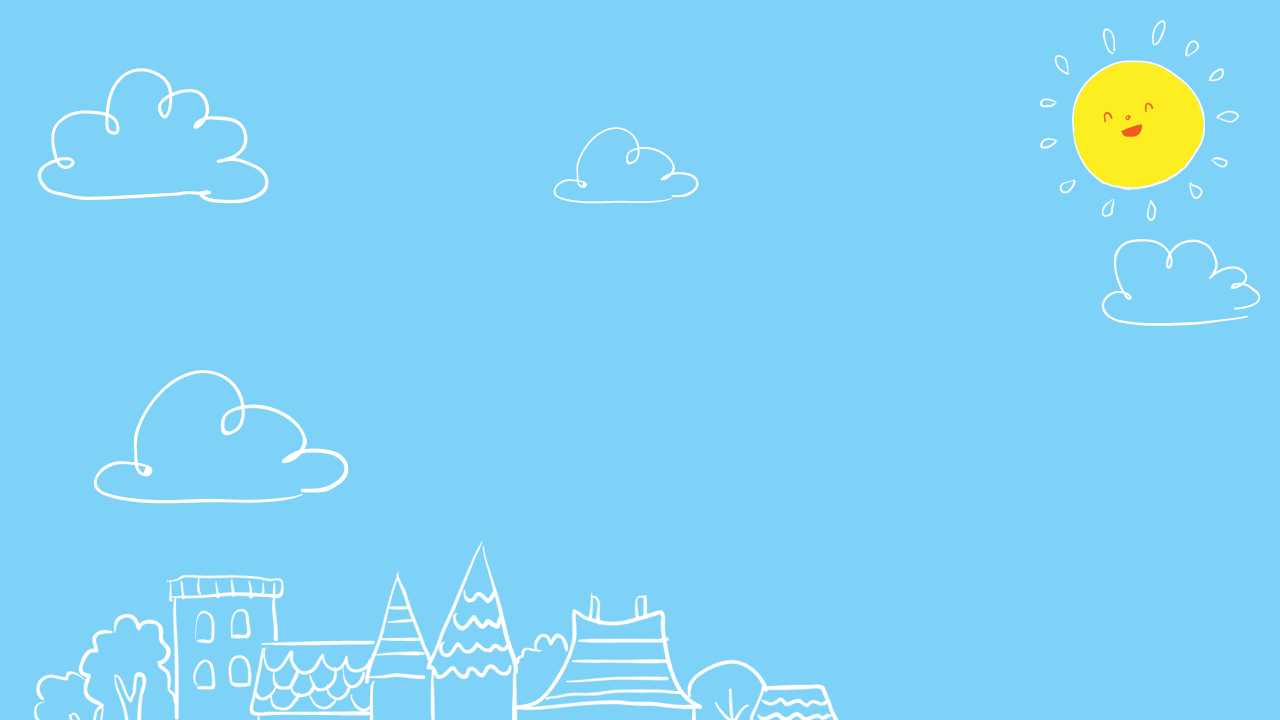 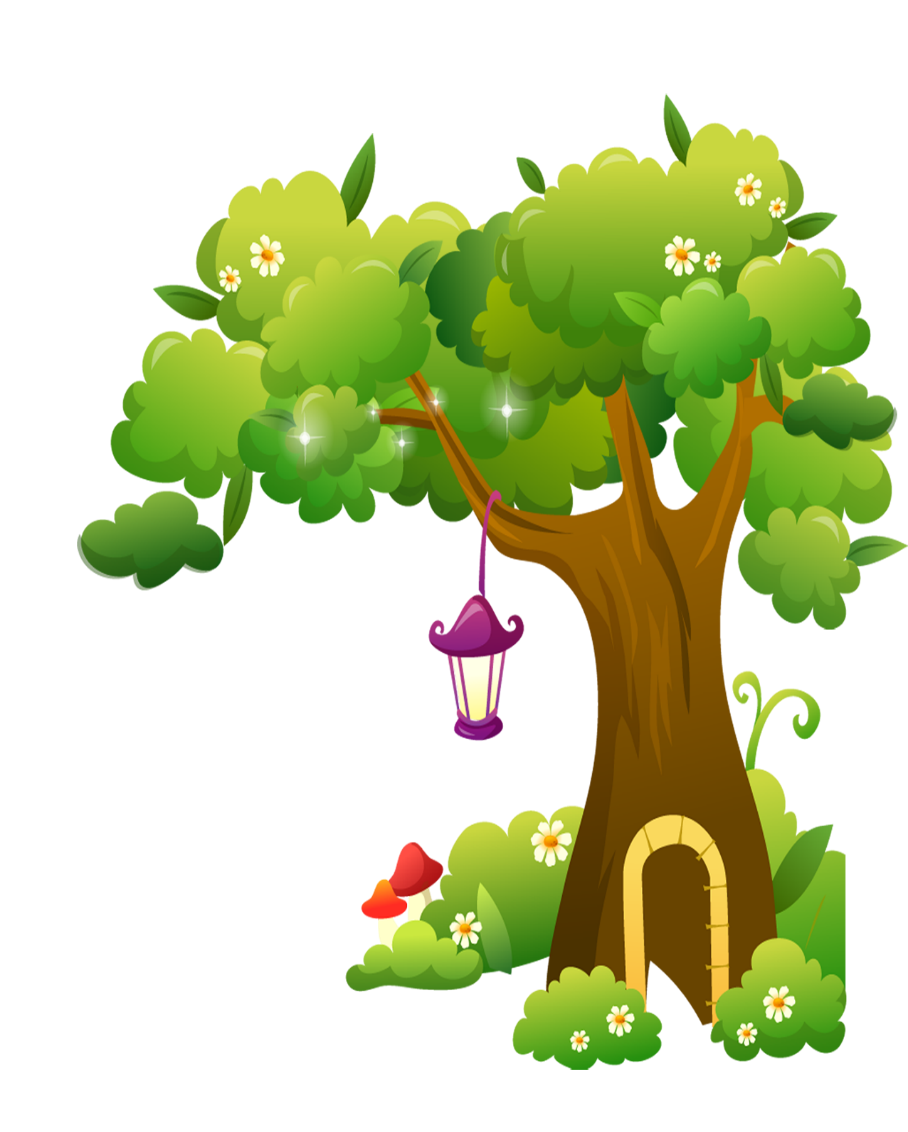 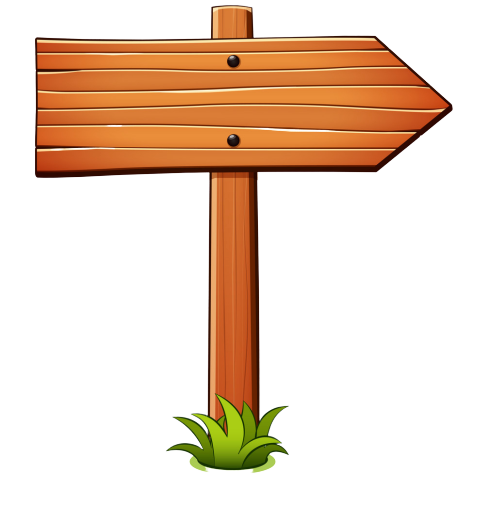 Where do you live?
I live _____ 9 Quang Trung Road.
Next
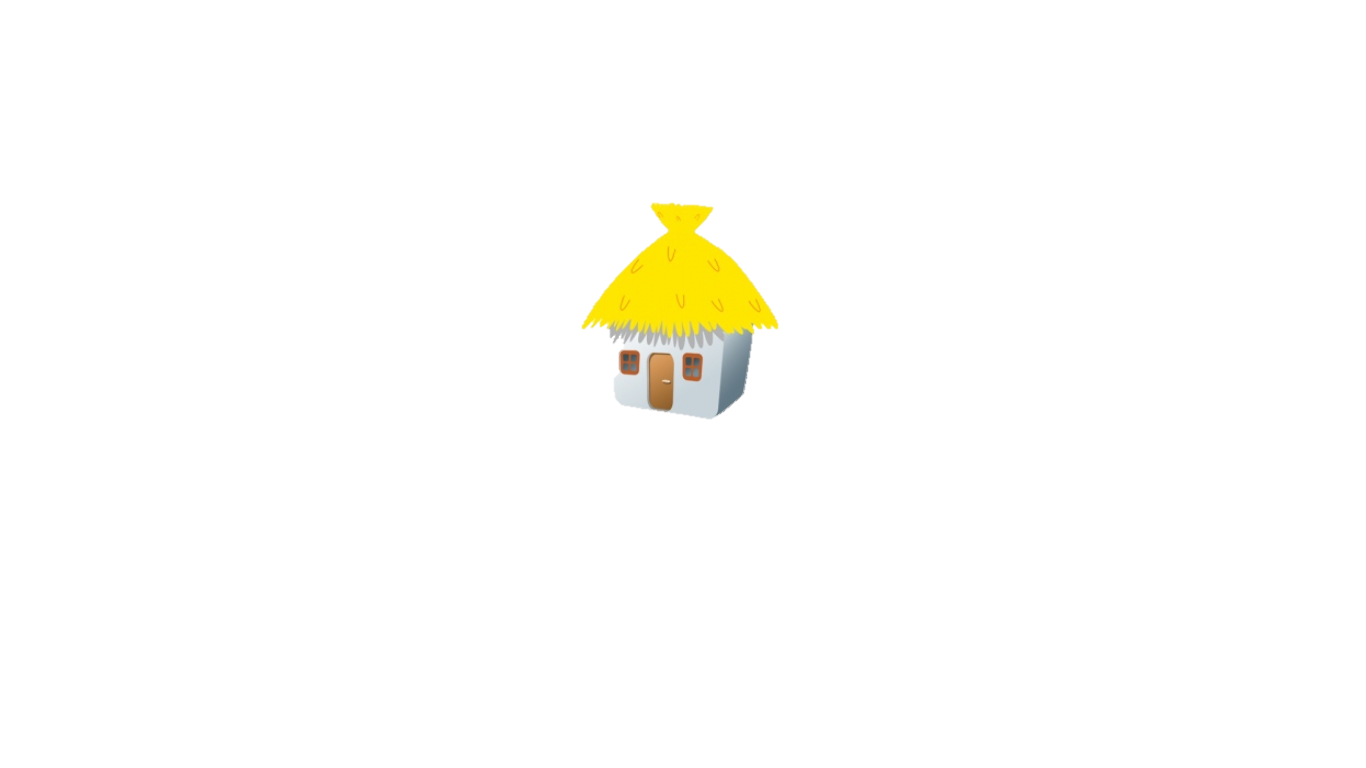 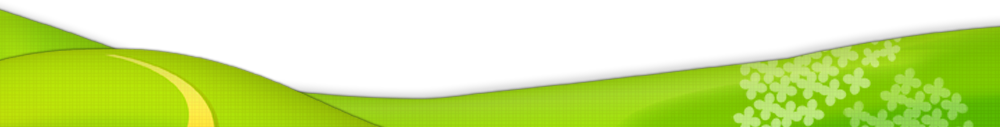 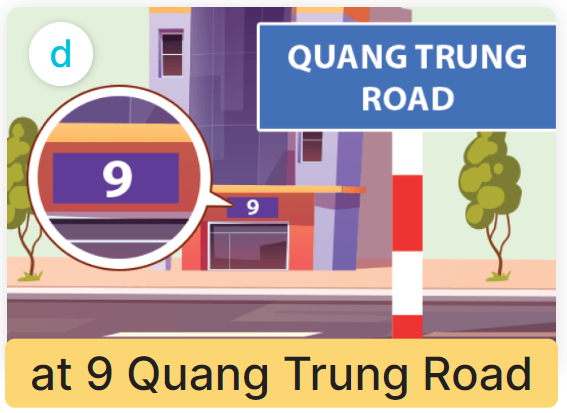 on
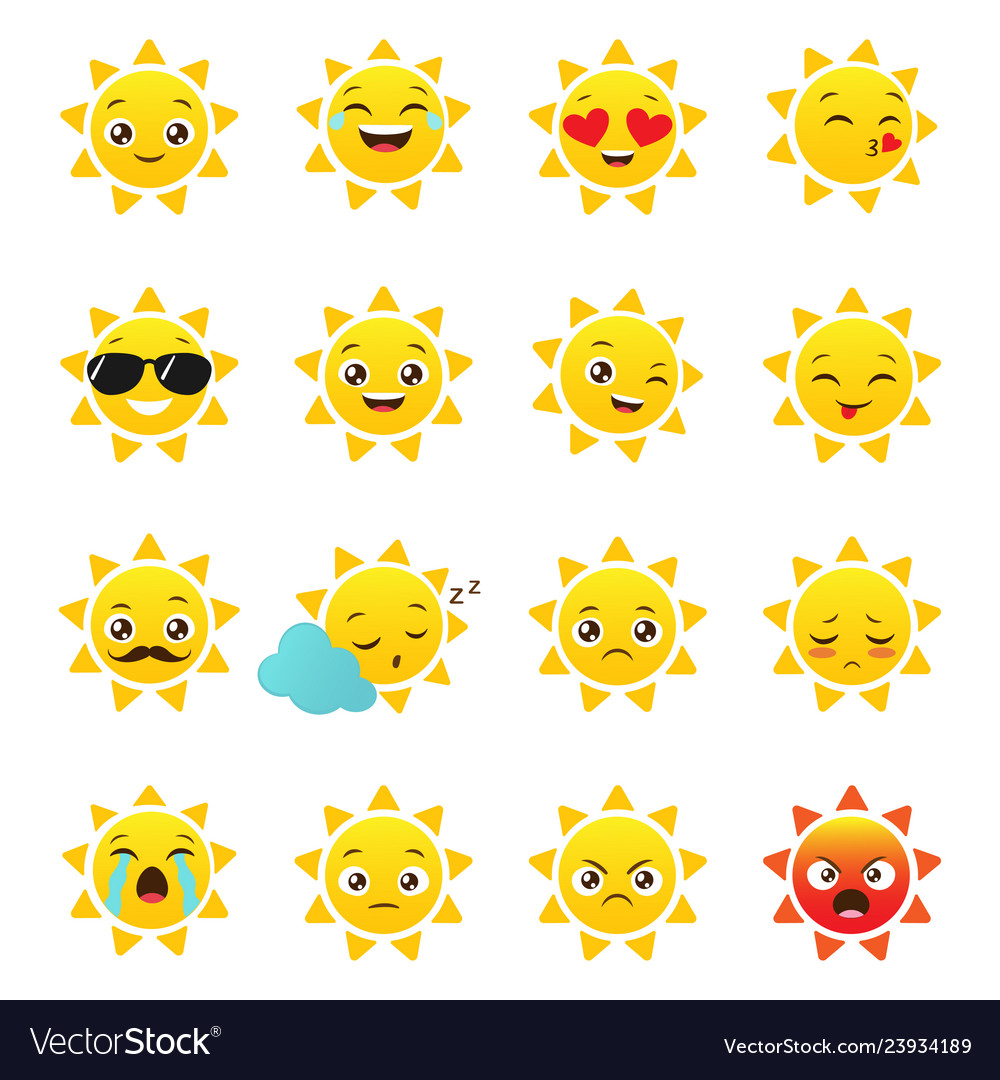 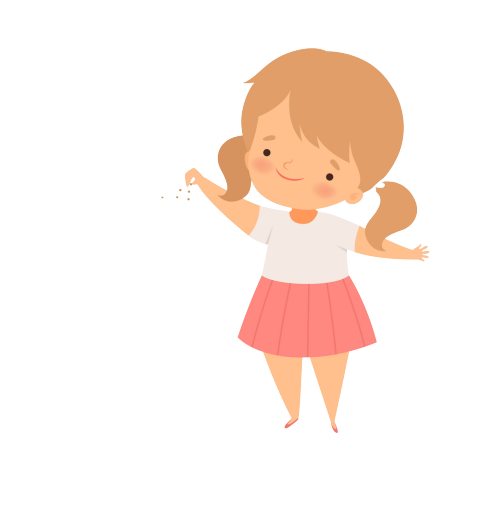 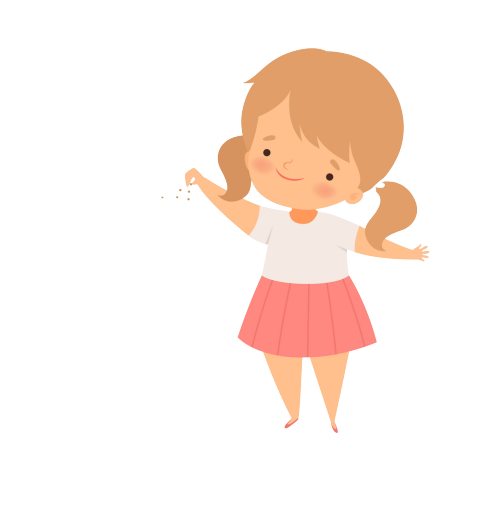 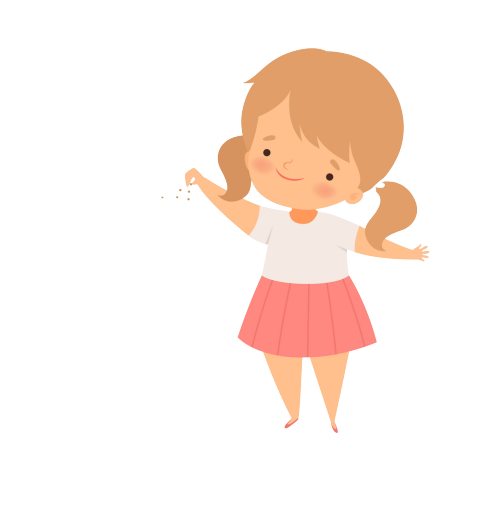 at
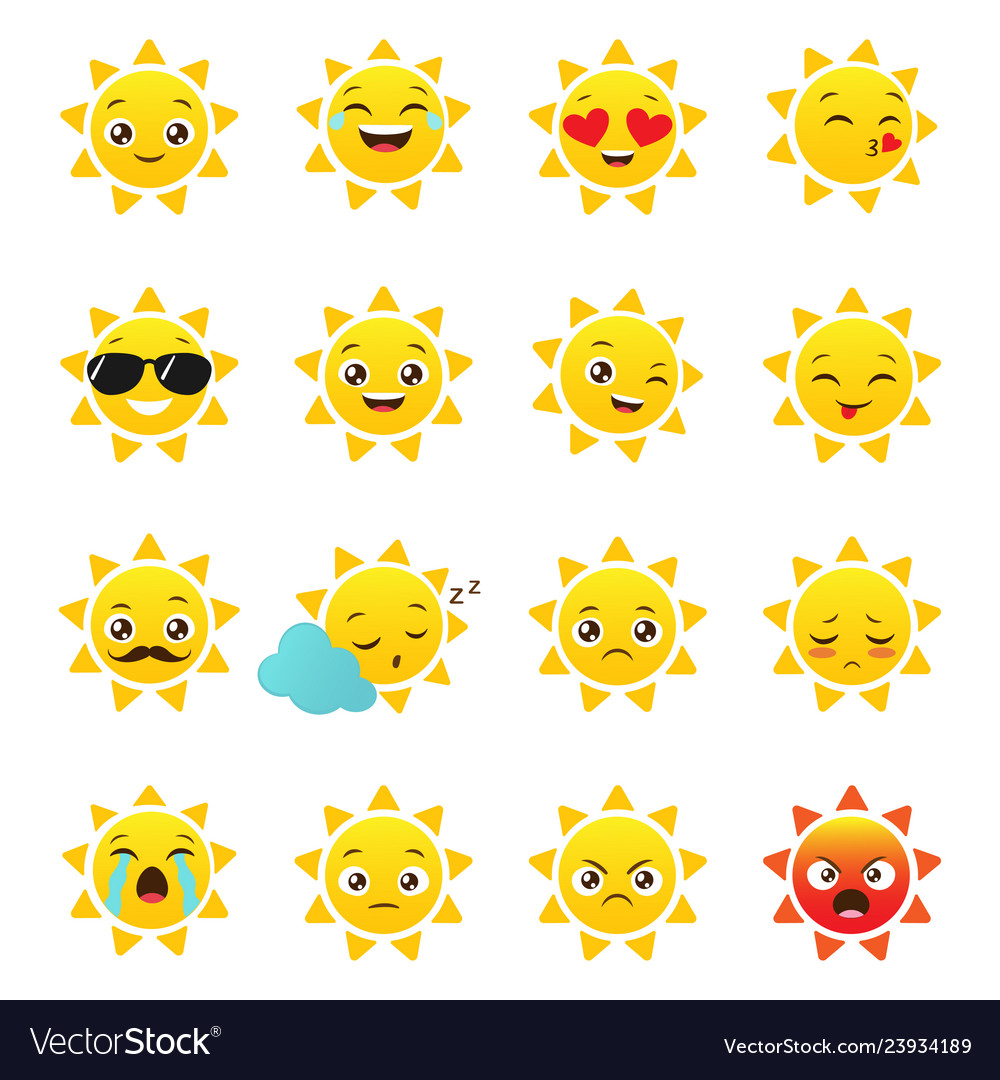 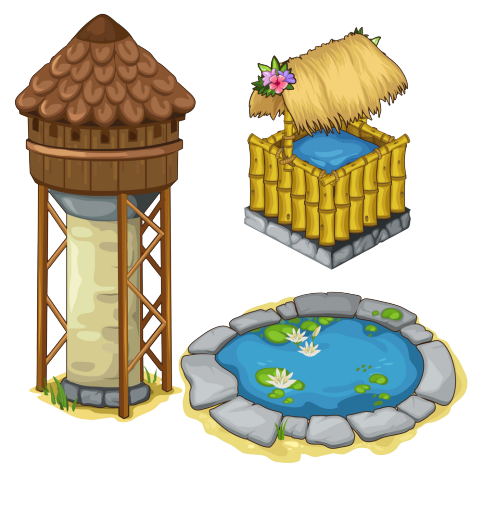 in
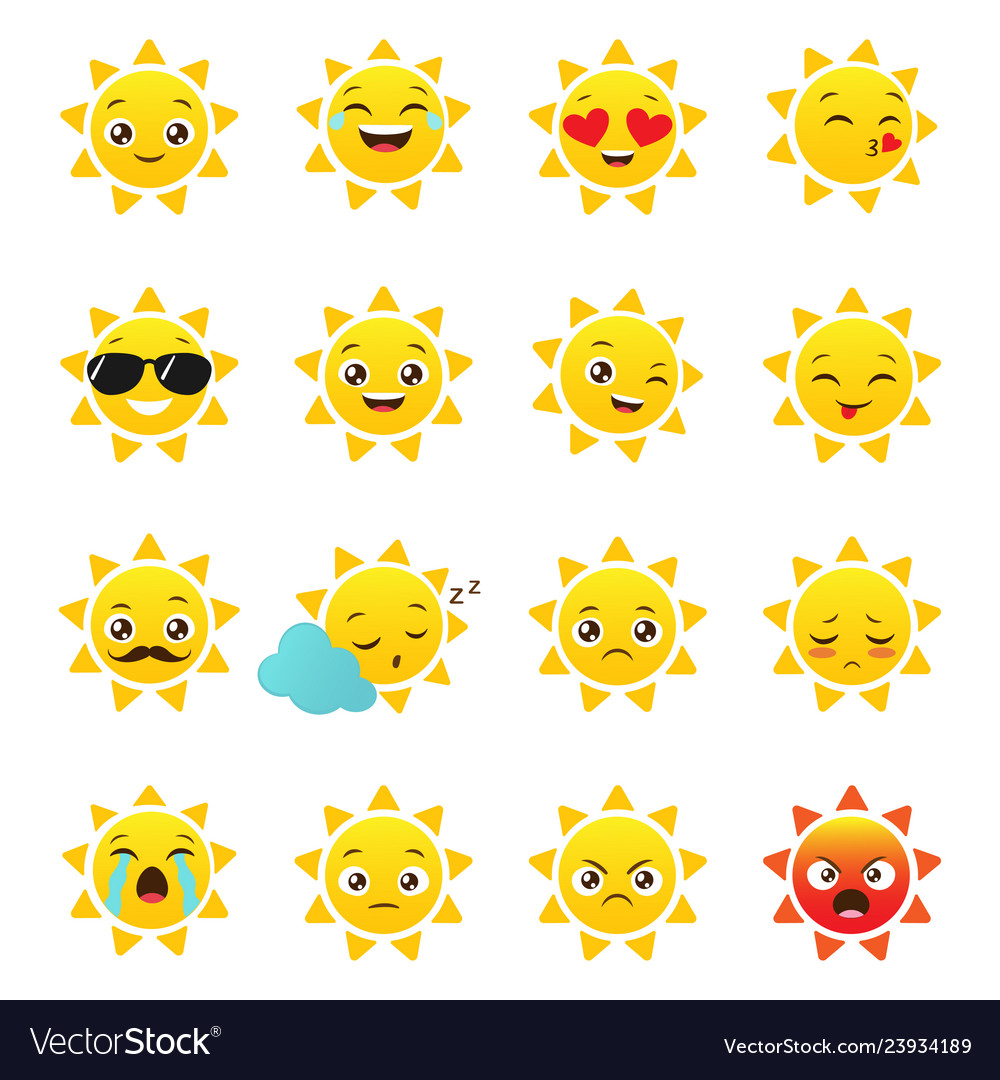 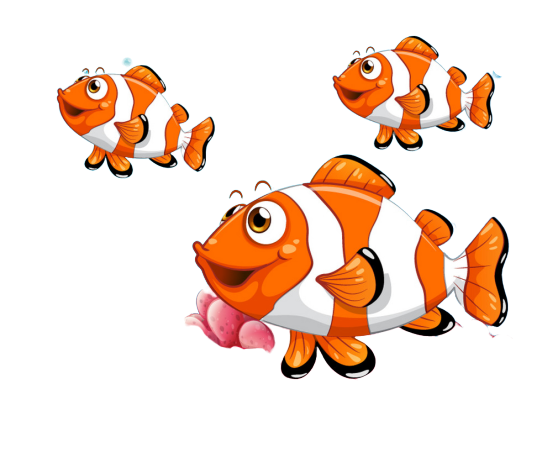 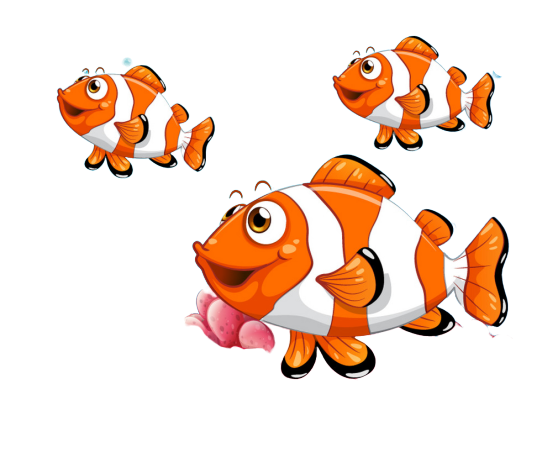 [Speaker Notes: YOUTUBE: MsPham. 
 Facebook: Dạy và học cùng công nghệ.]
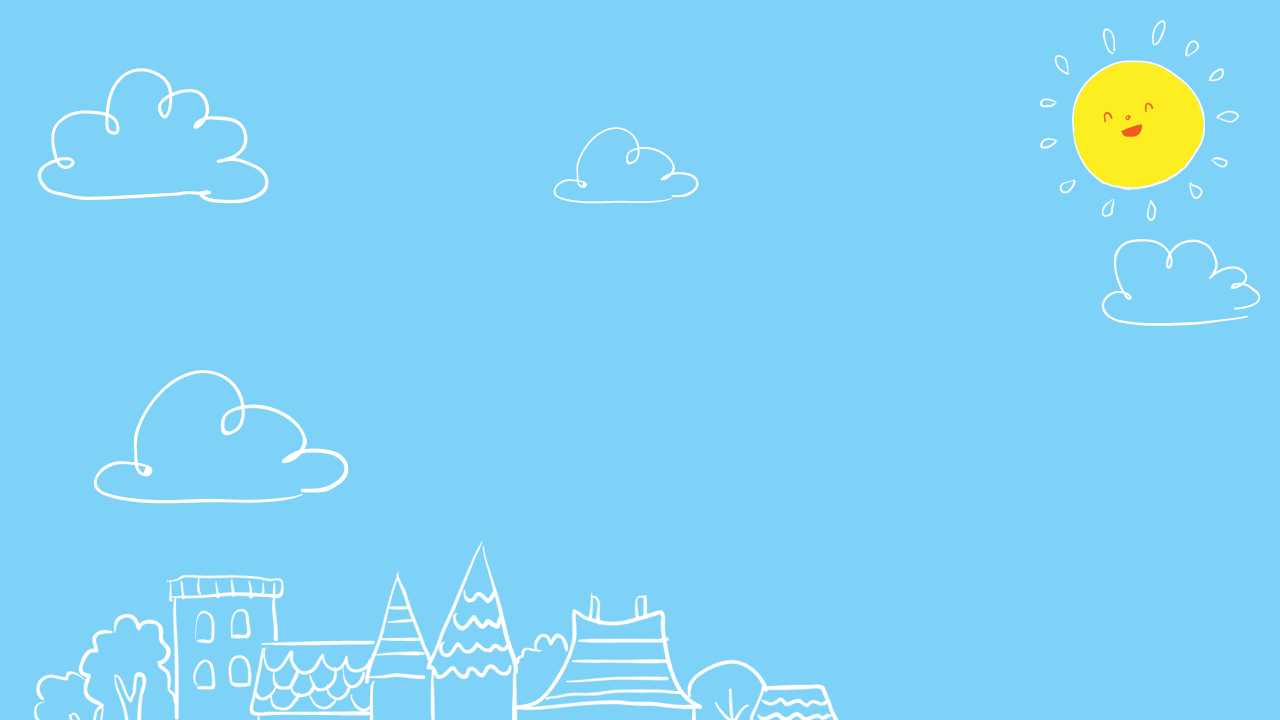 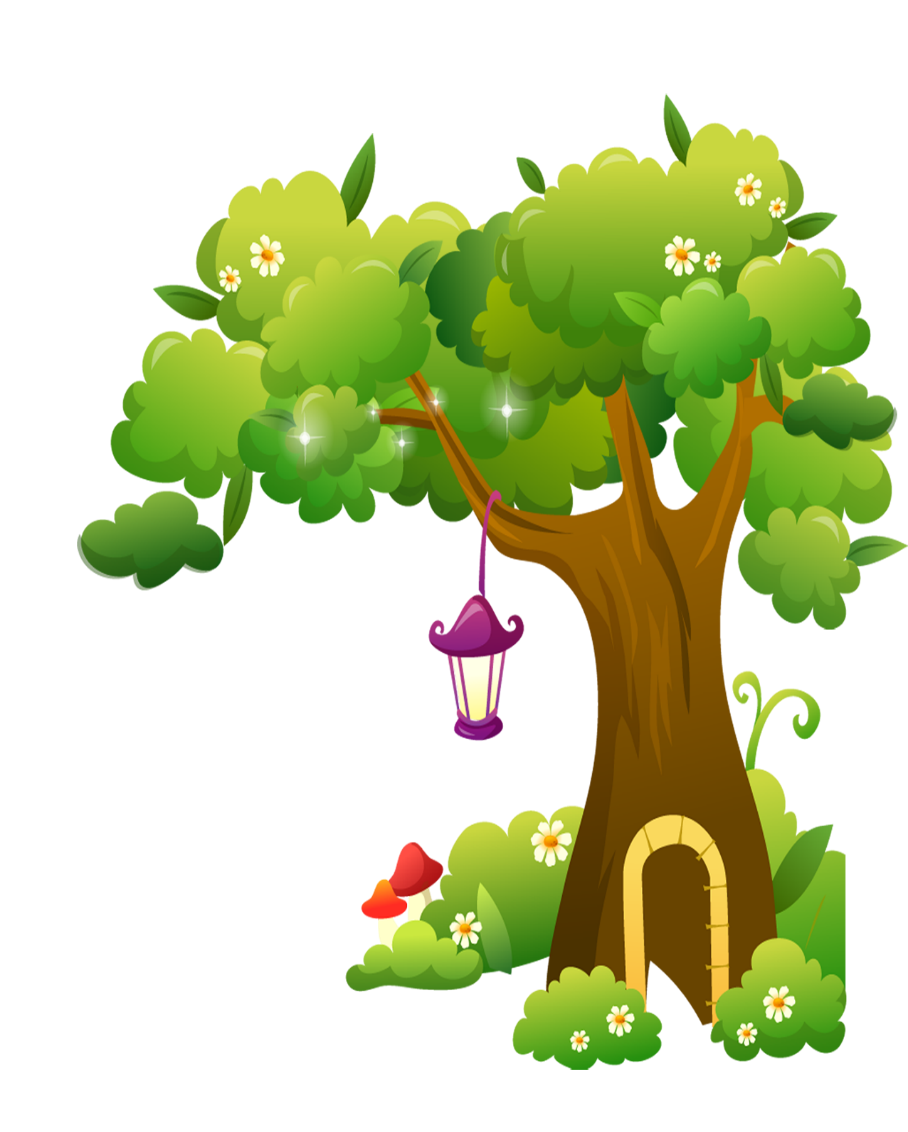 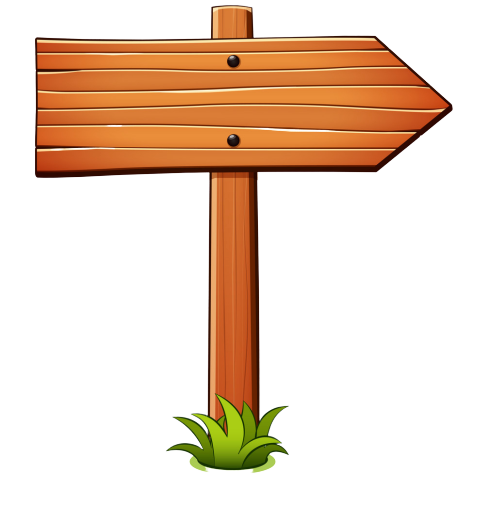 Where do you live?
I live _____ 81 Tran Hung Dao Street.
Next
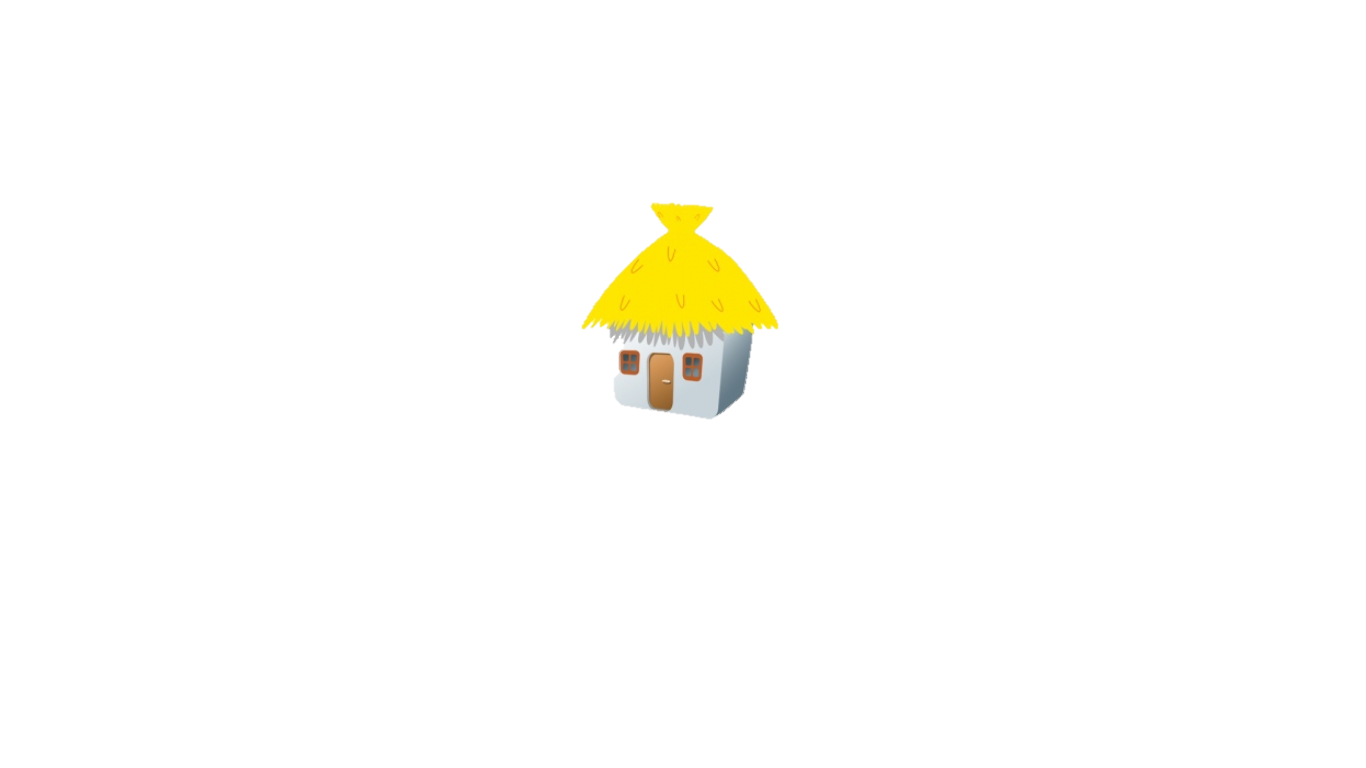 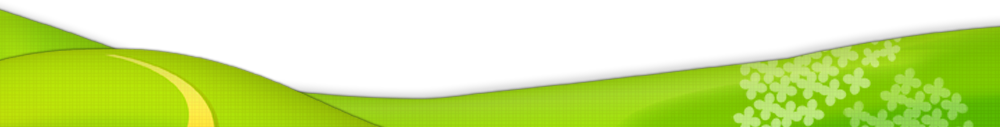 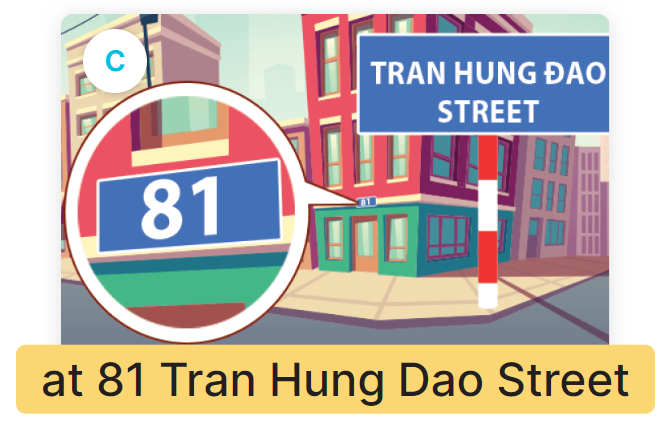 at
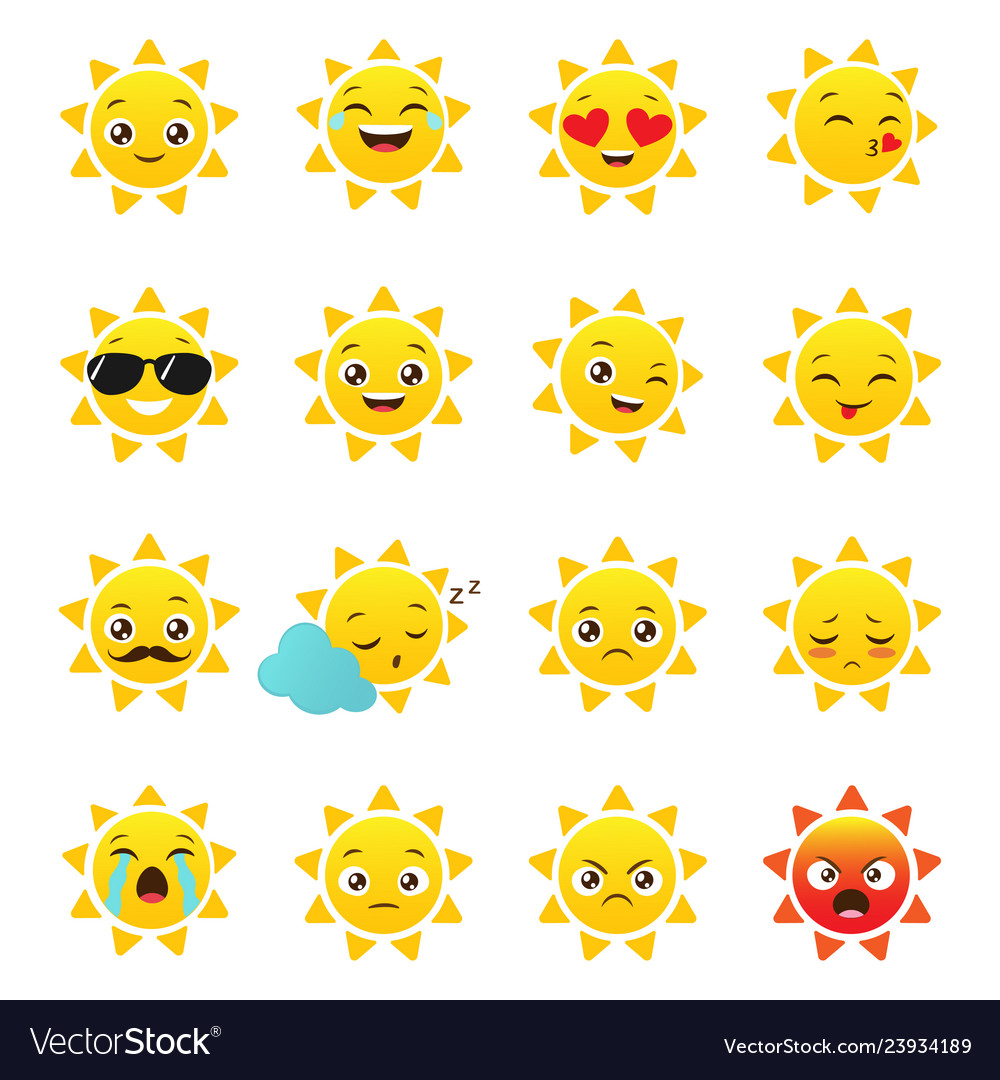 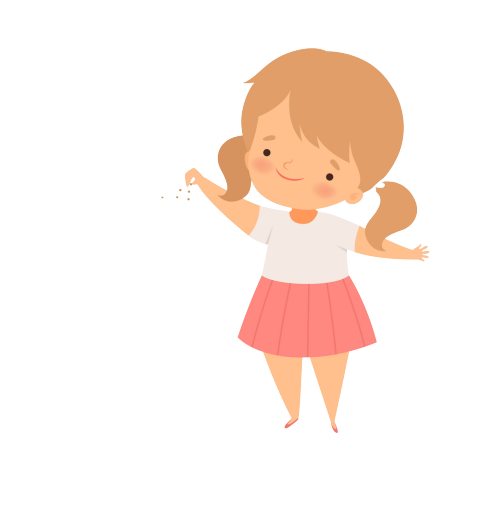 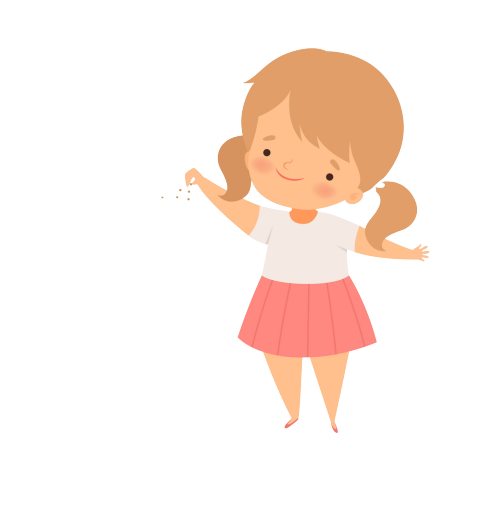 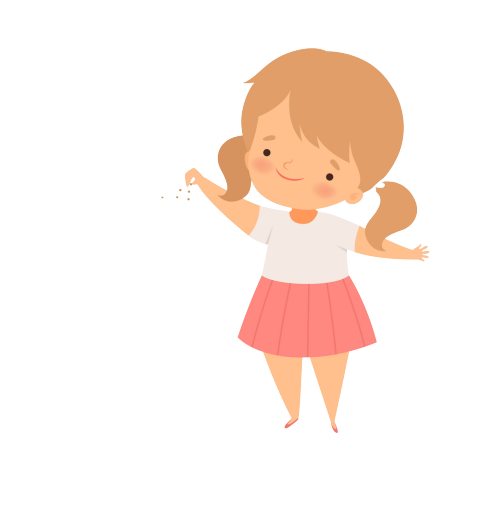 in
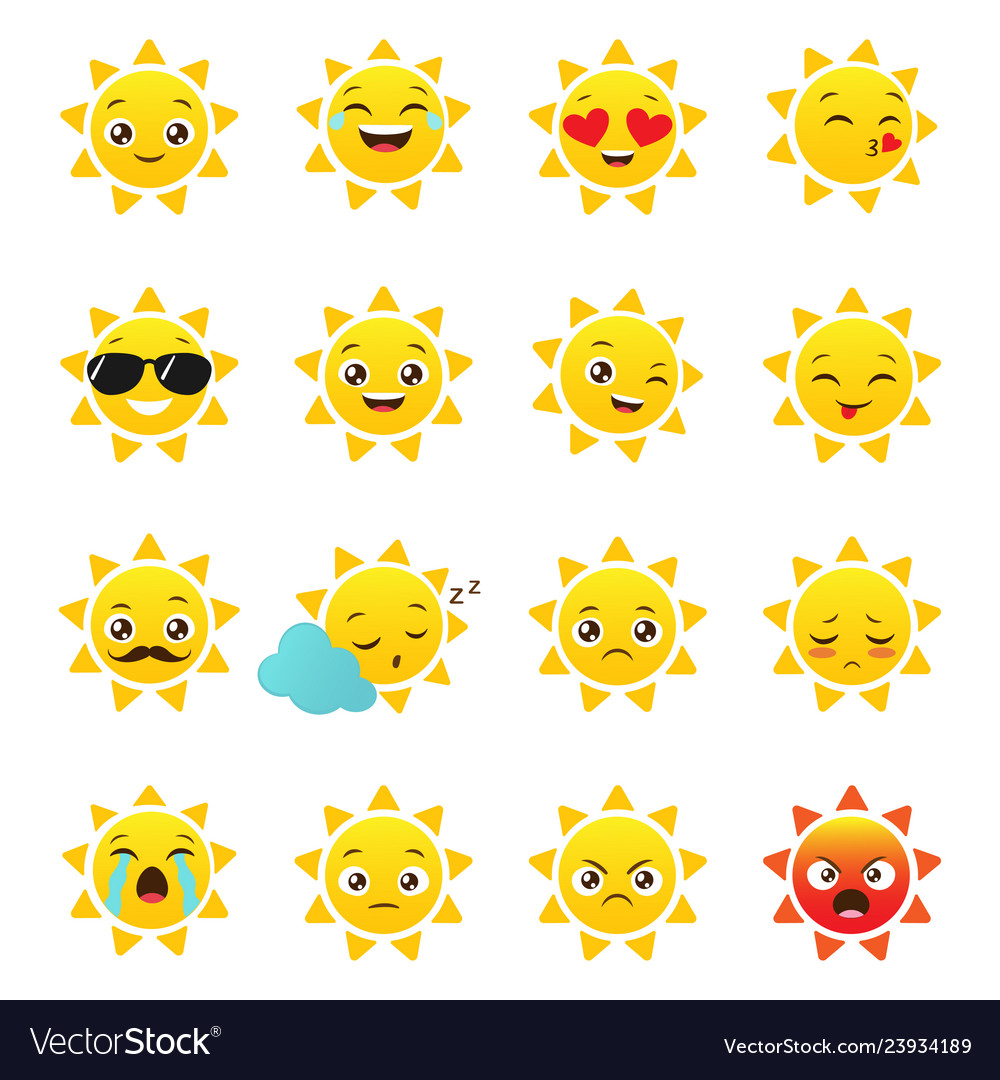 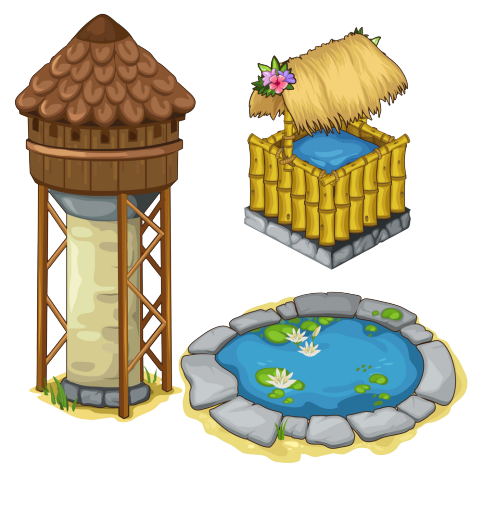 on
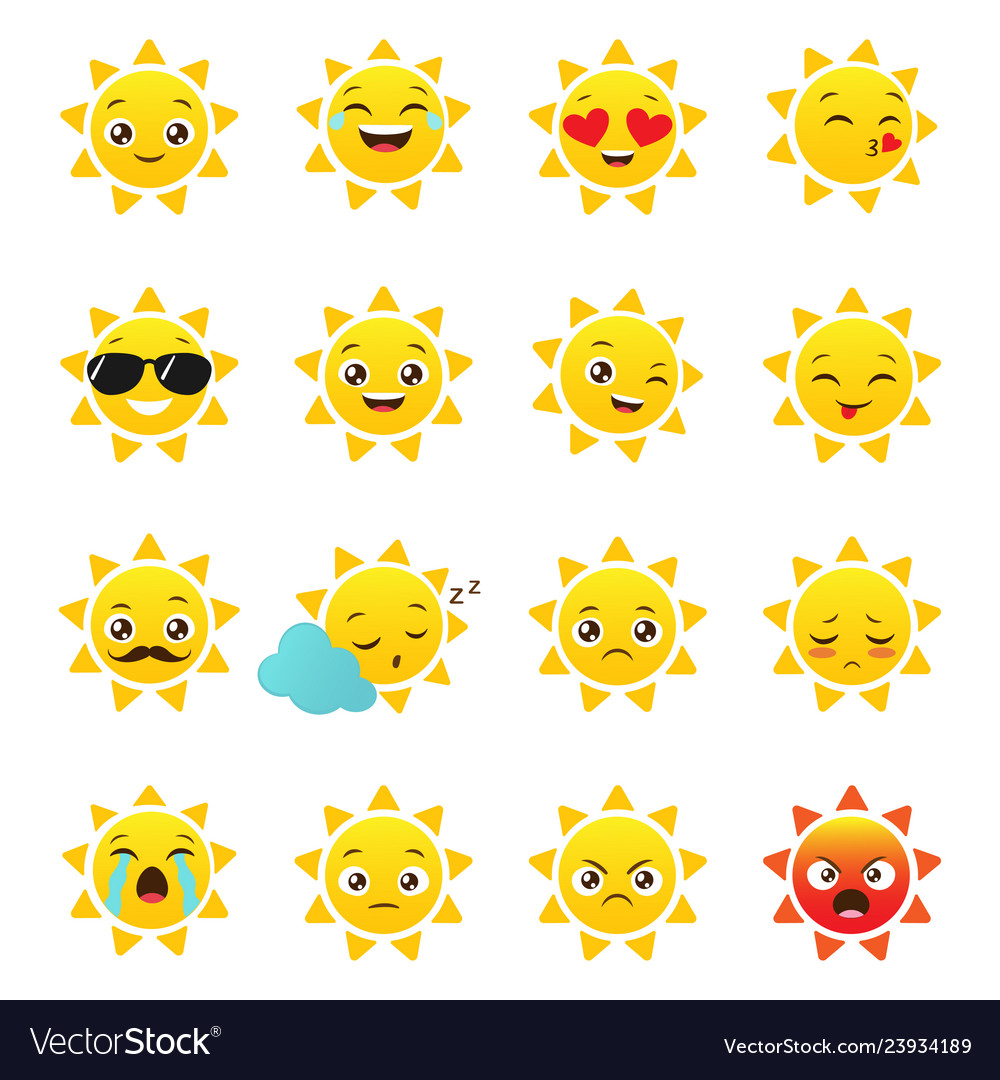 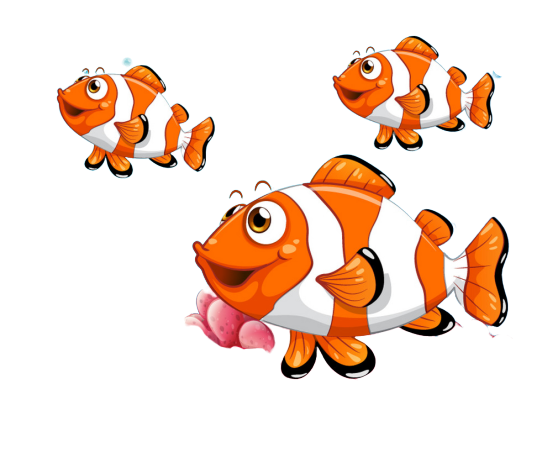 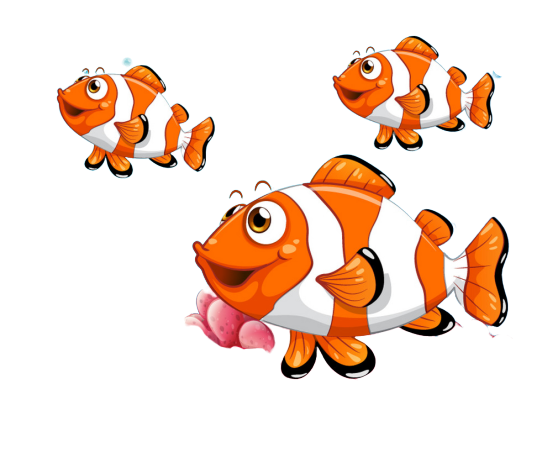 [Speaker Notes: YOUTUBE: MsPham. 
 Facebook: Dạy và học cùng công nghệ.]
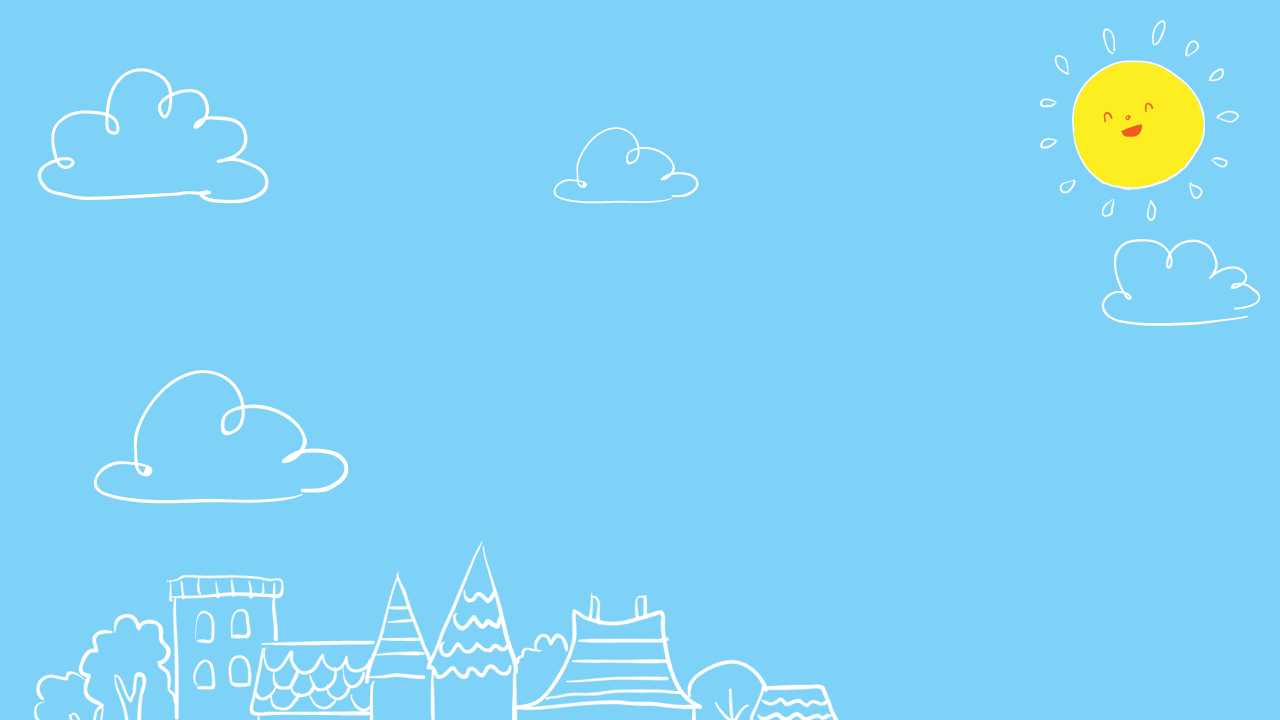 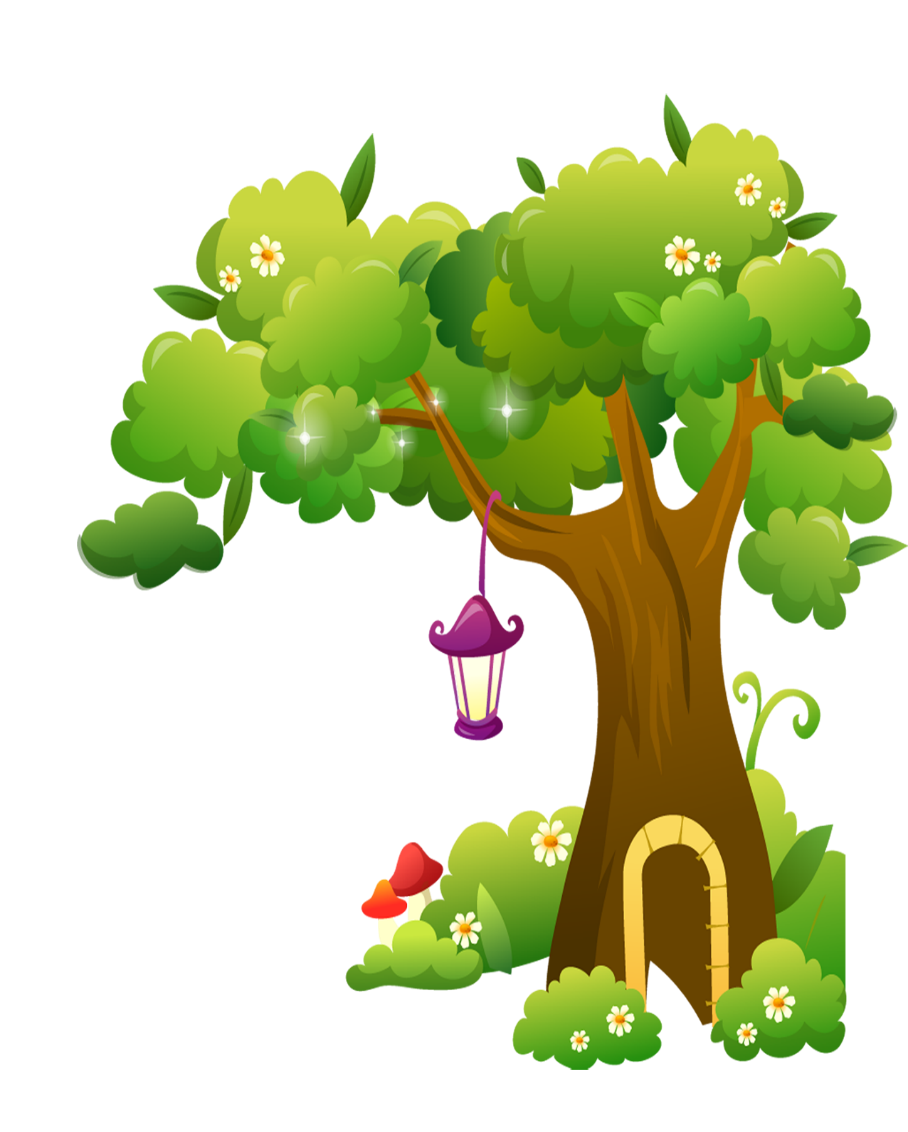 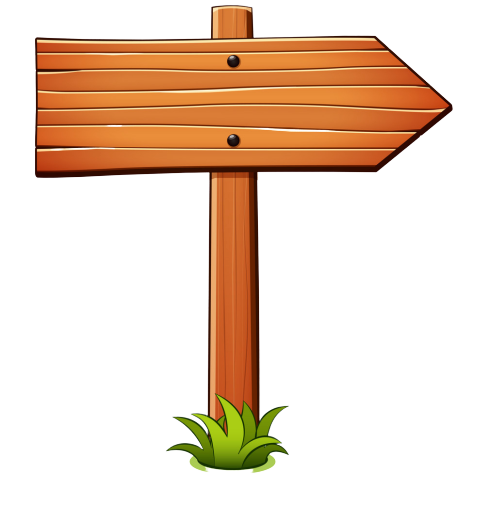 Where do you live?
I live _____ Quang Trung Road.
Next
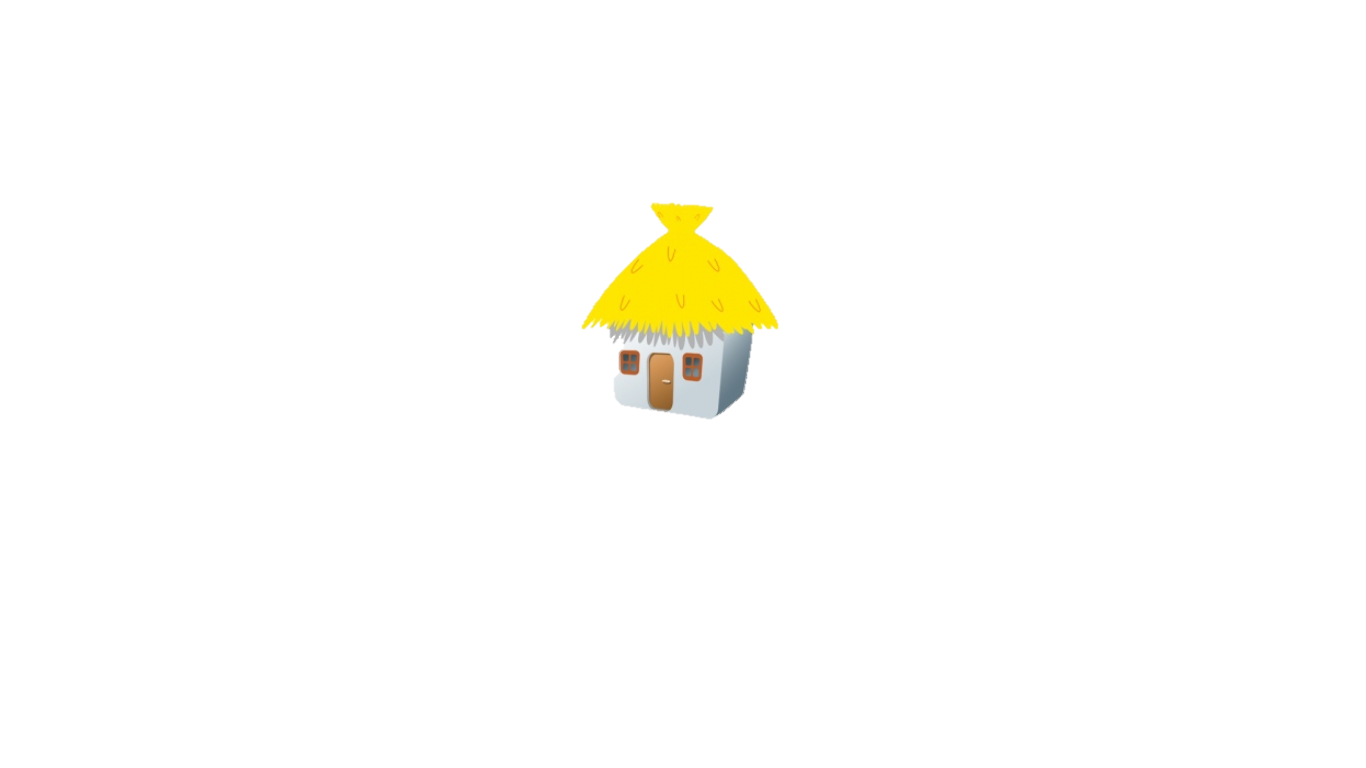 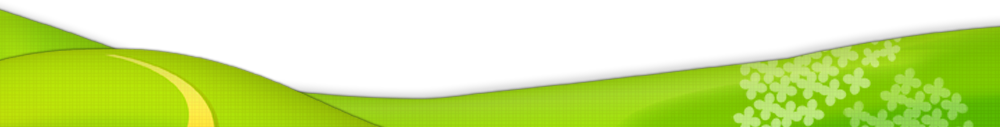 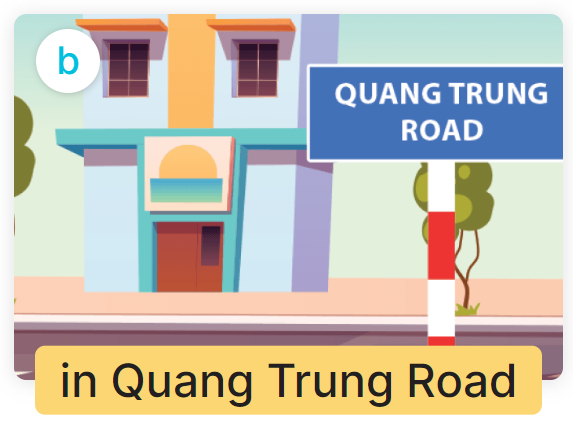 in
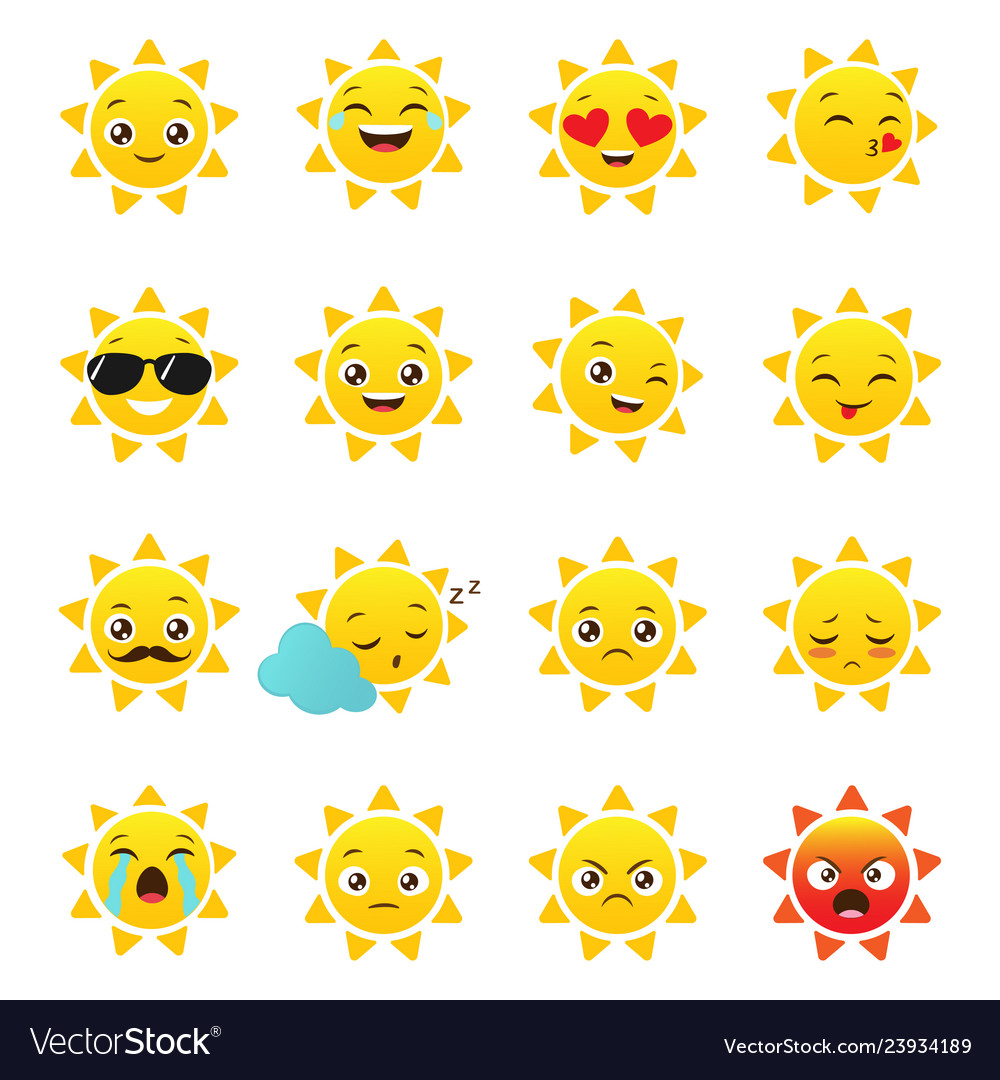 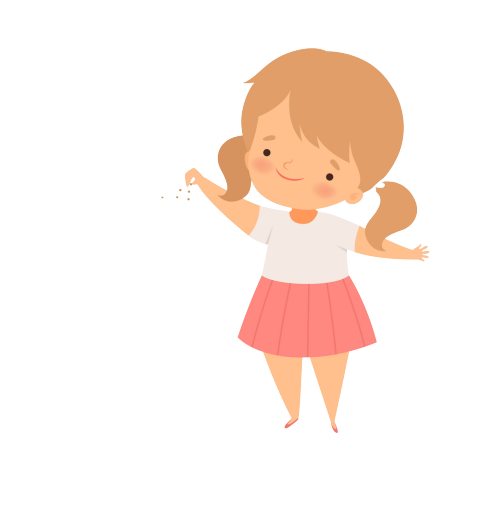 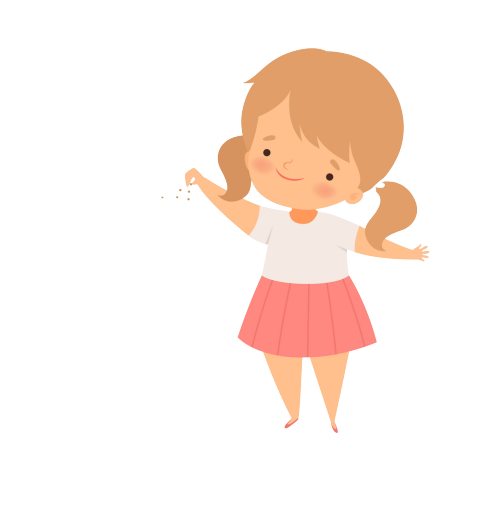 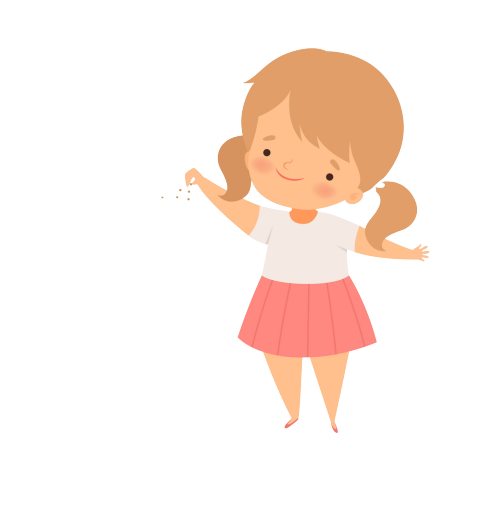 at
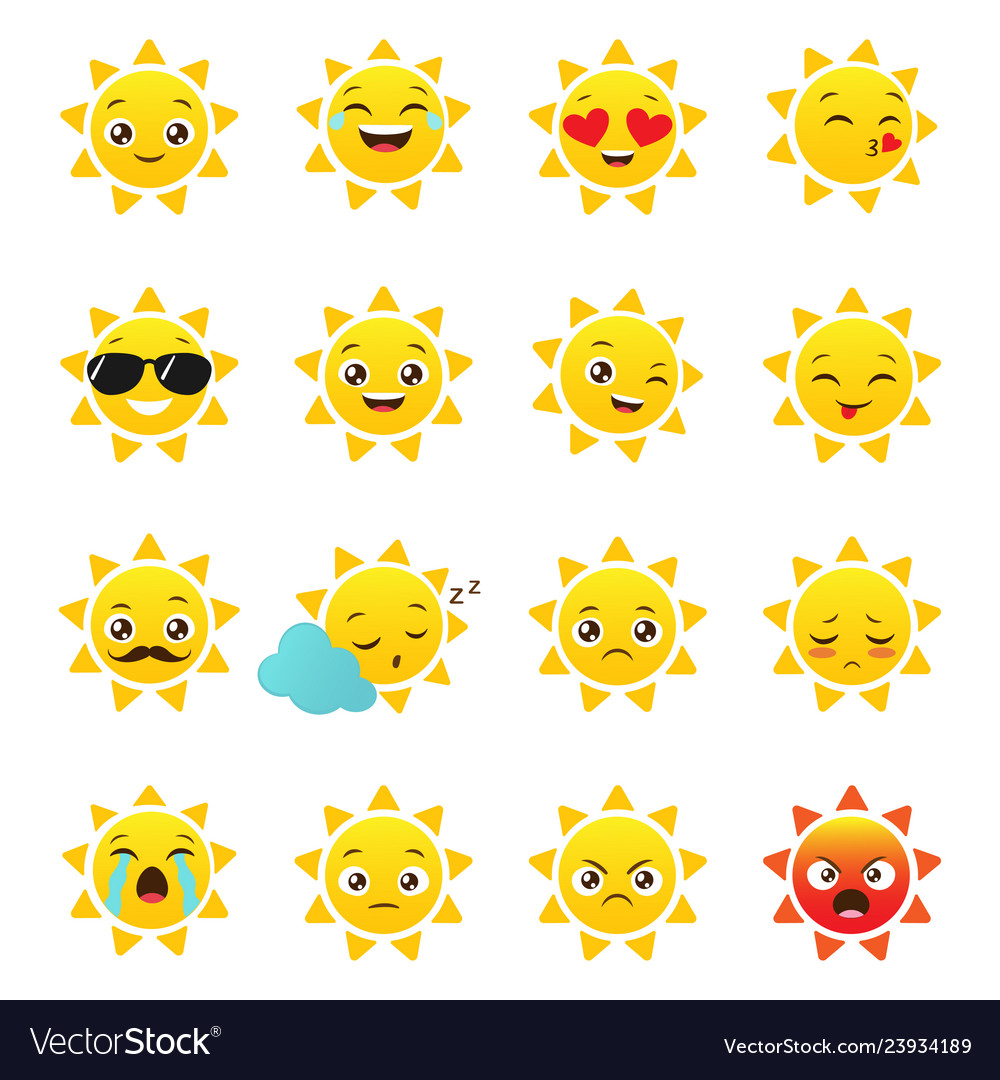 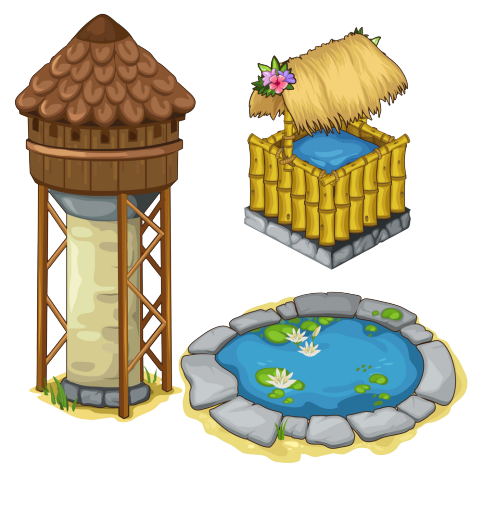 on
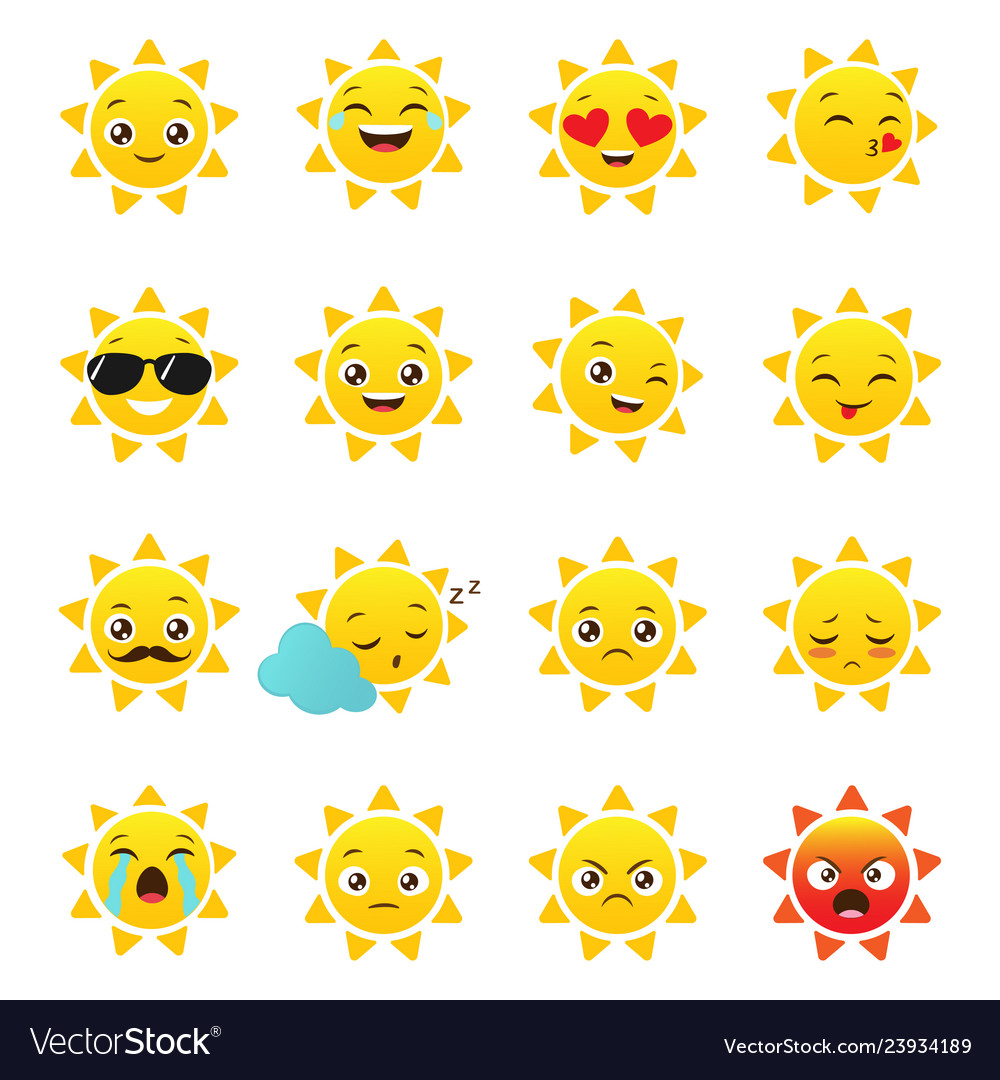 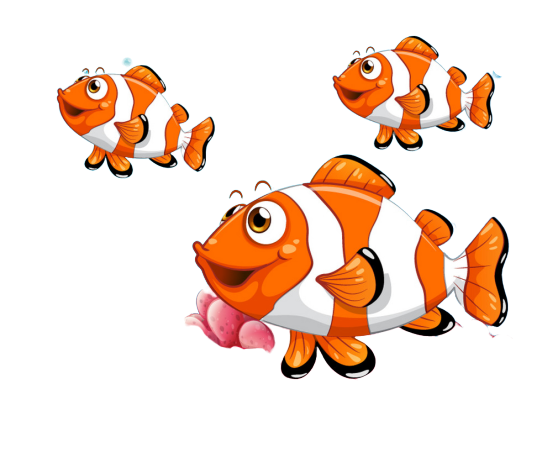 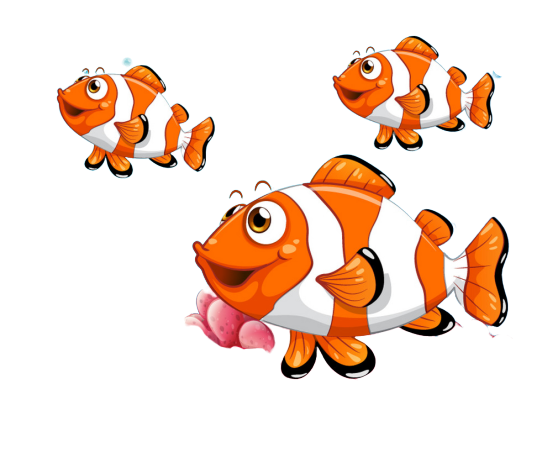 [Speaker Notes: YOUTUBE: MsPham. 
 Facebook: Dạy và học cùng công nghệ.]
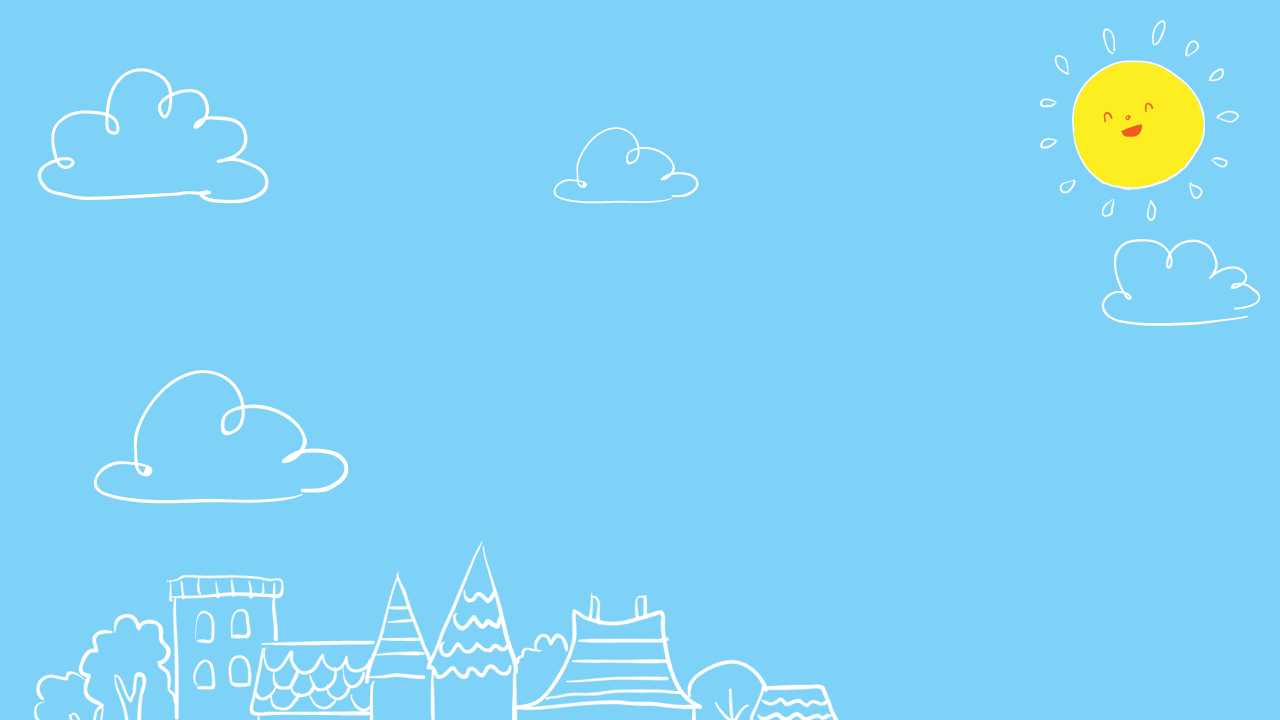 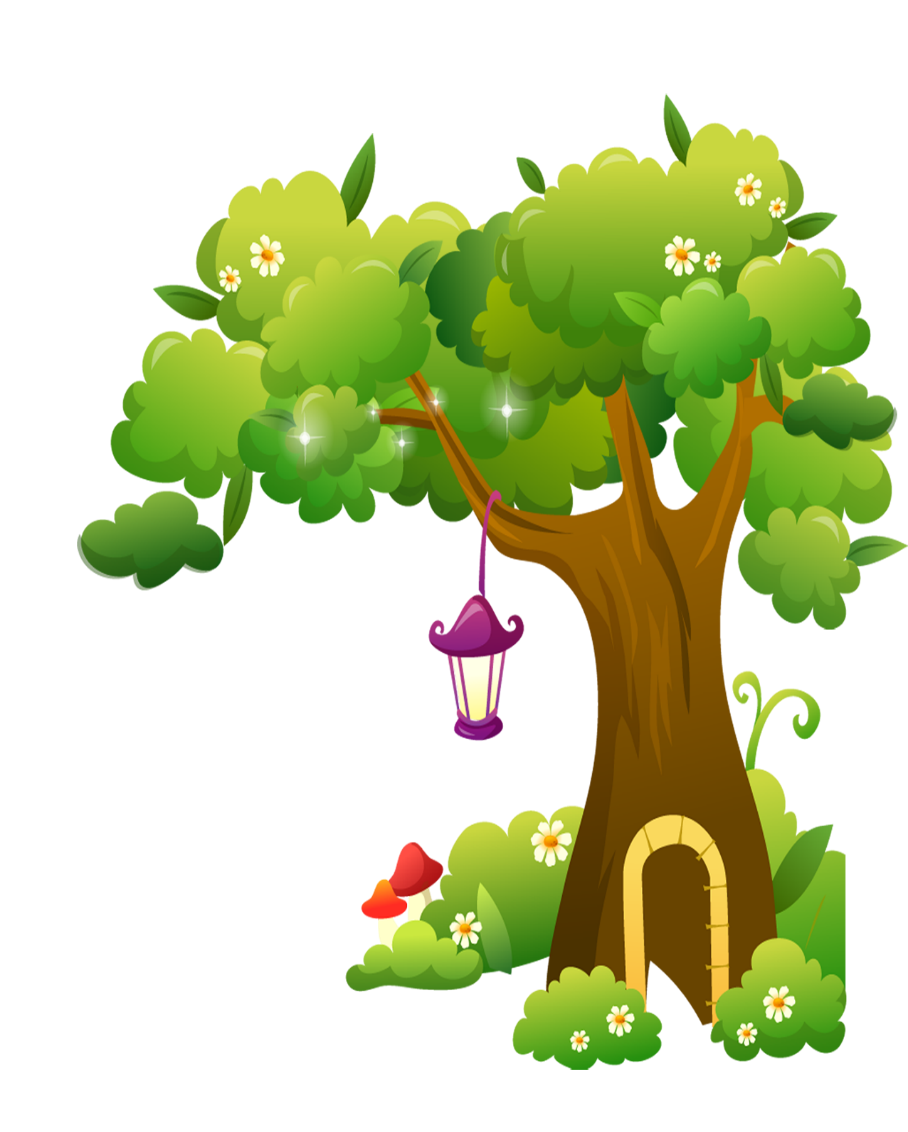 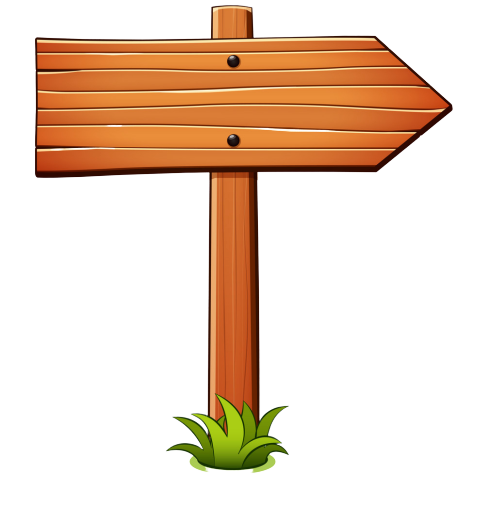 Where do you live?
I live _____  Tran Hung Dao Street.
Next
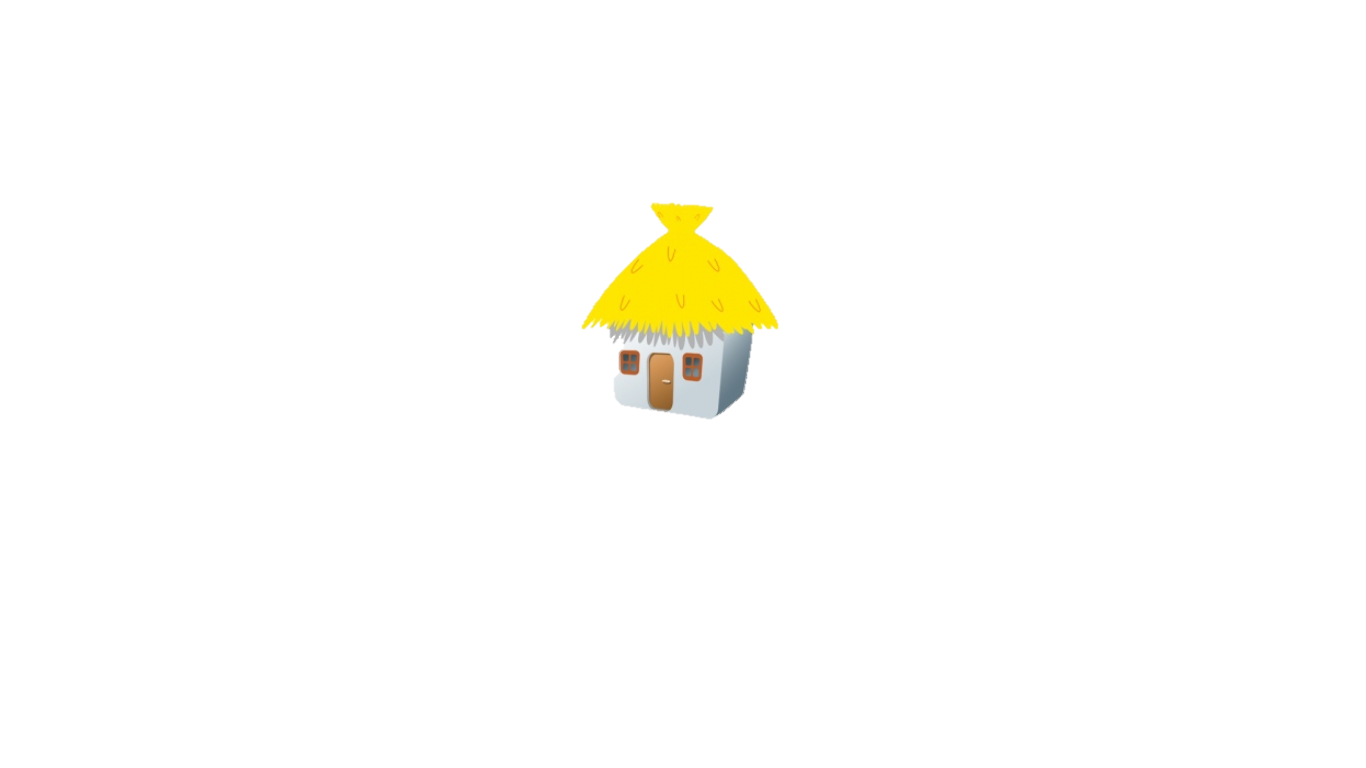 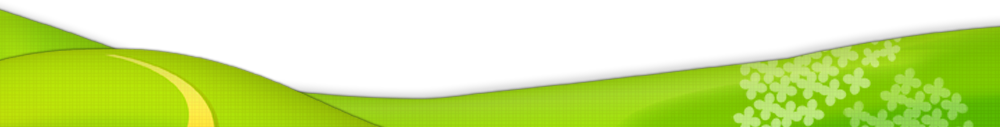 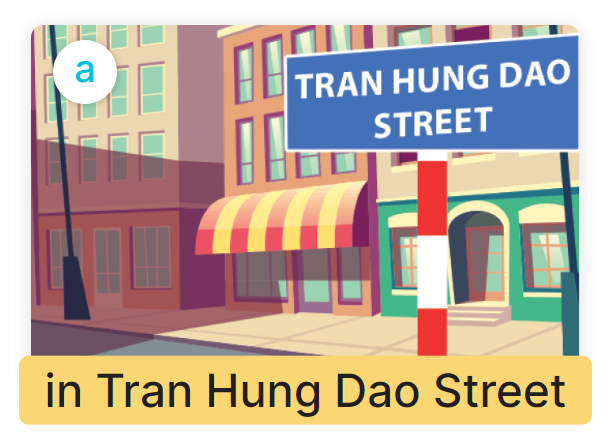 on
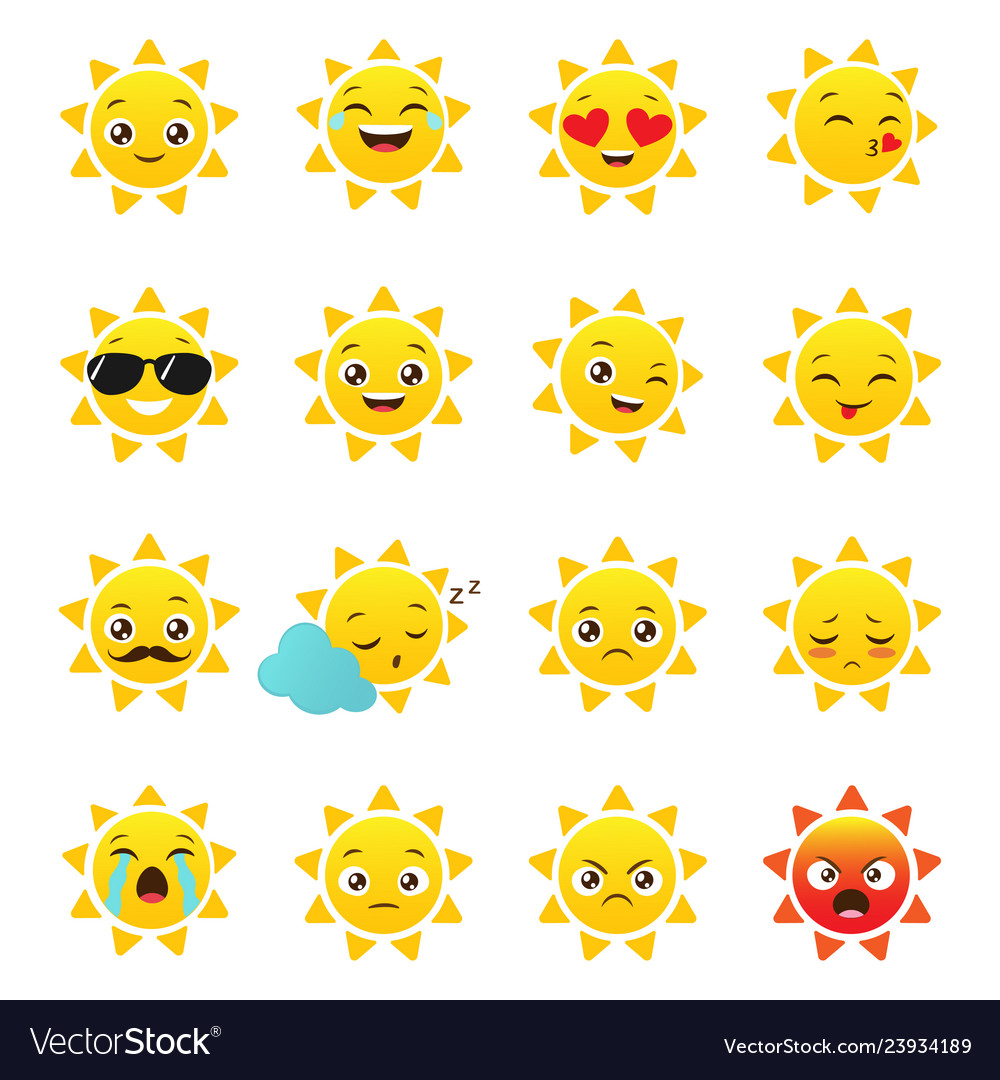 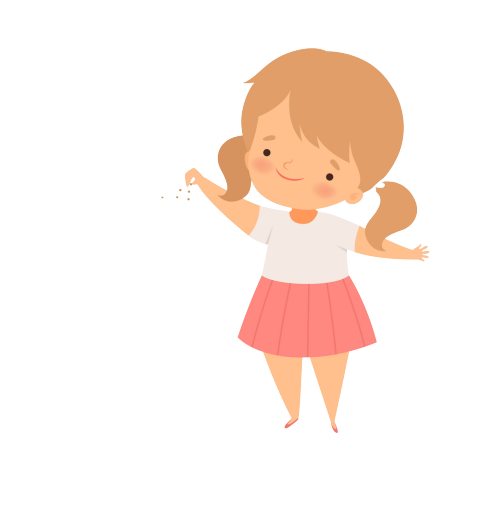 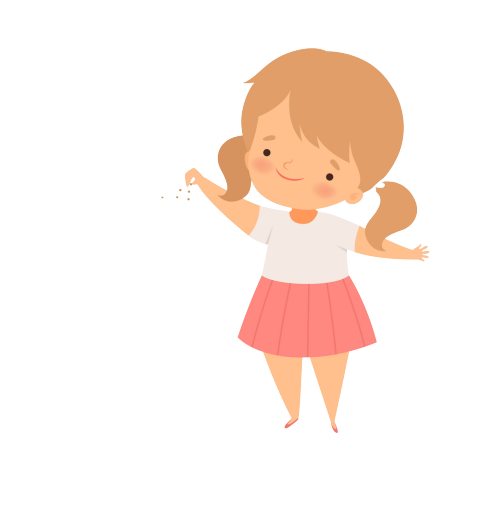 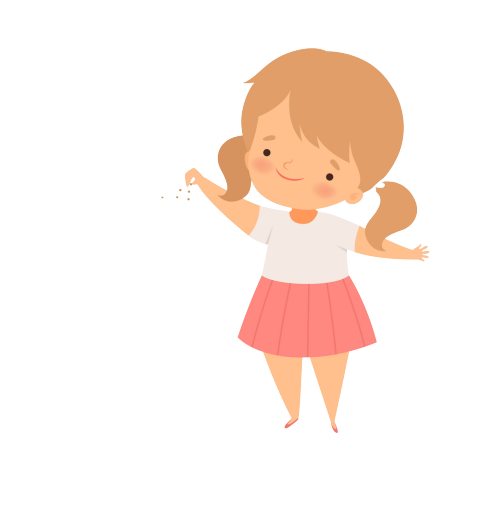 at
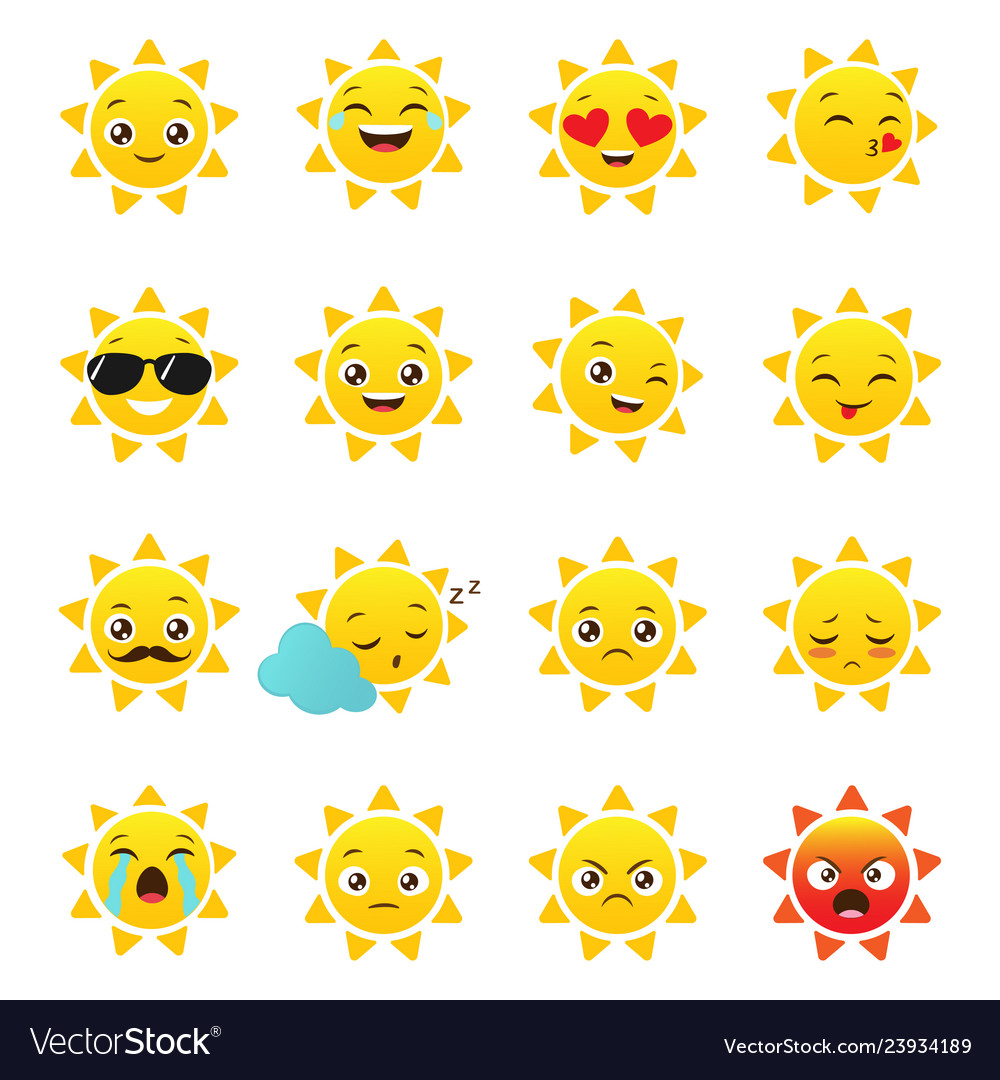 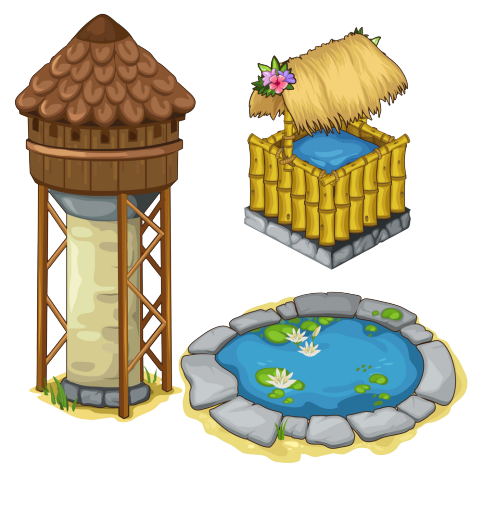 in
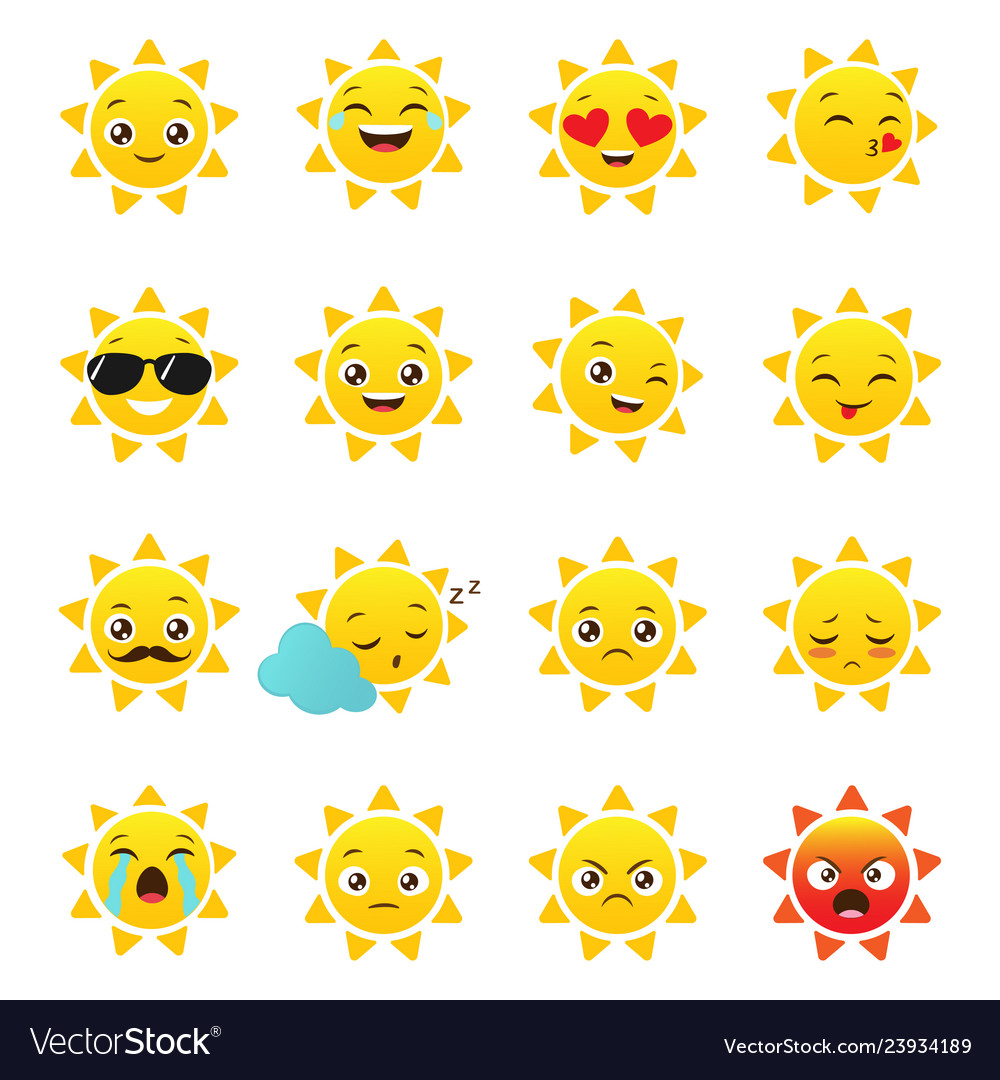 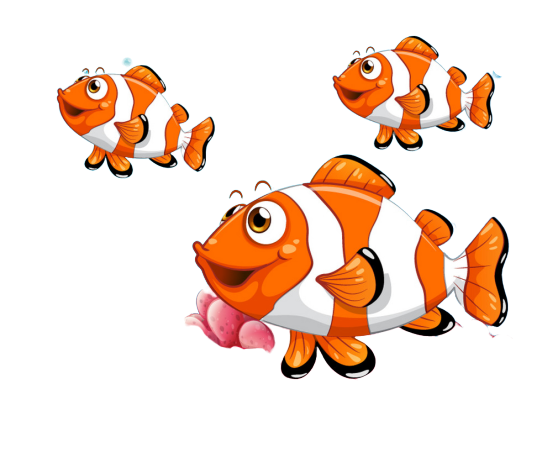 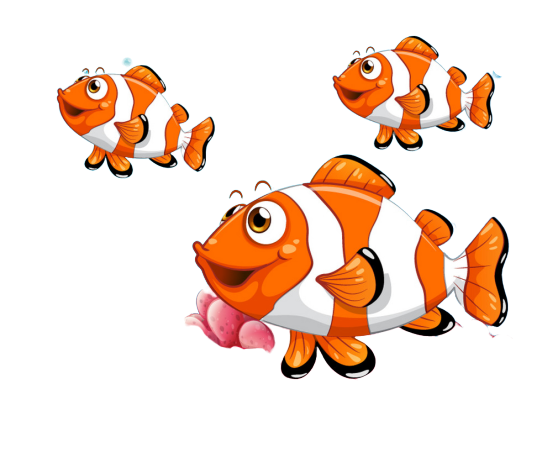 [Speaker Notes: YOUTUBE: MsPham. 
 Facebook: Dạy và học cùng công nghệ.]
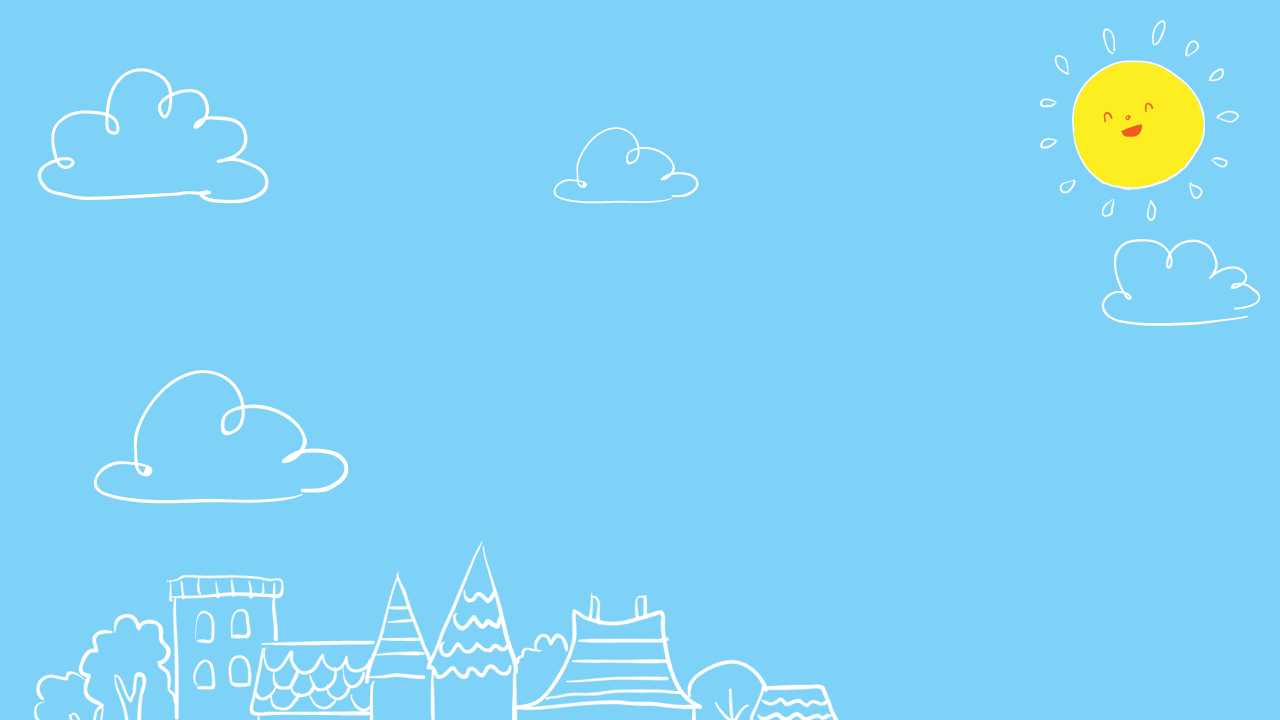 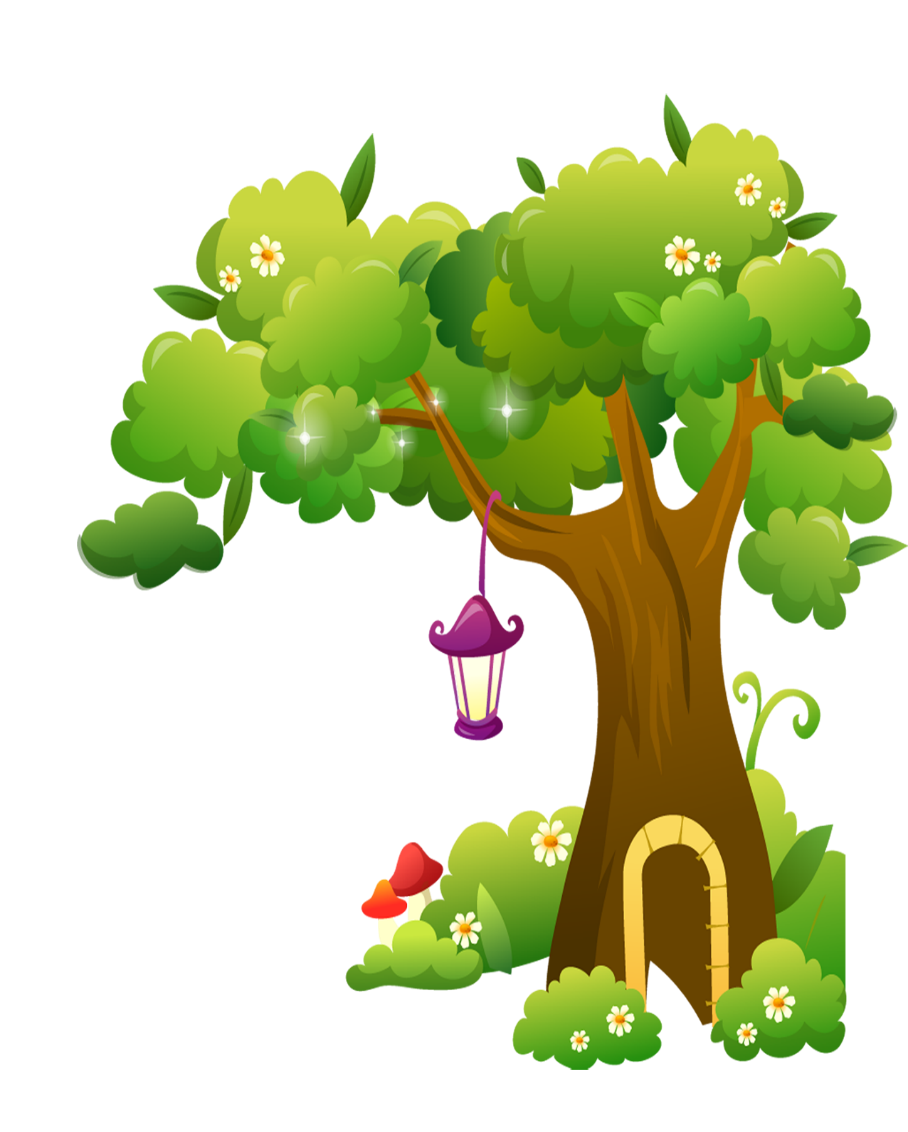 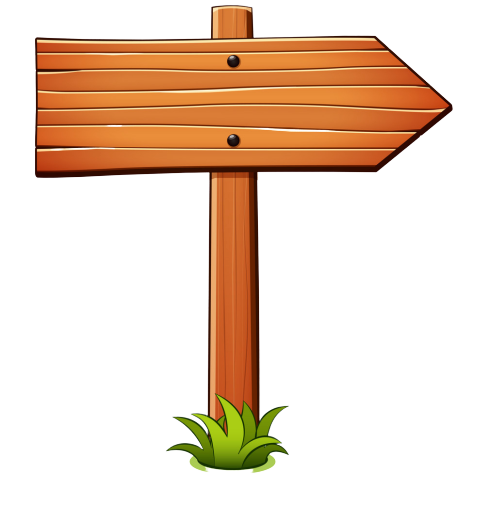 Where do you live?
I live _____ 18 Nguyen Hue Road.
Next
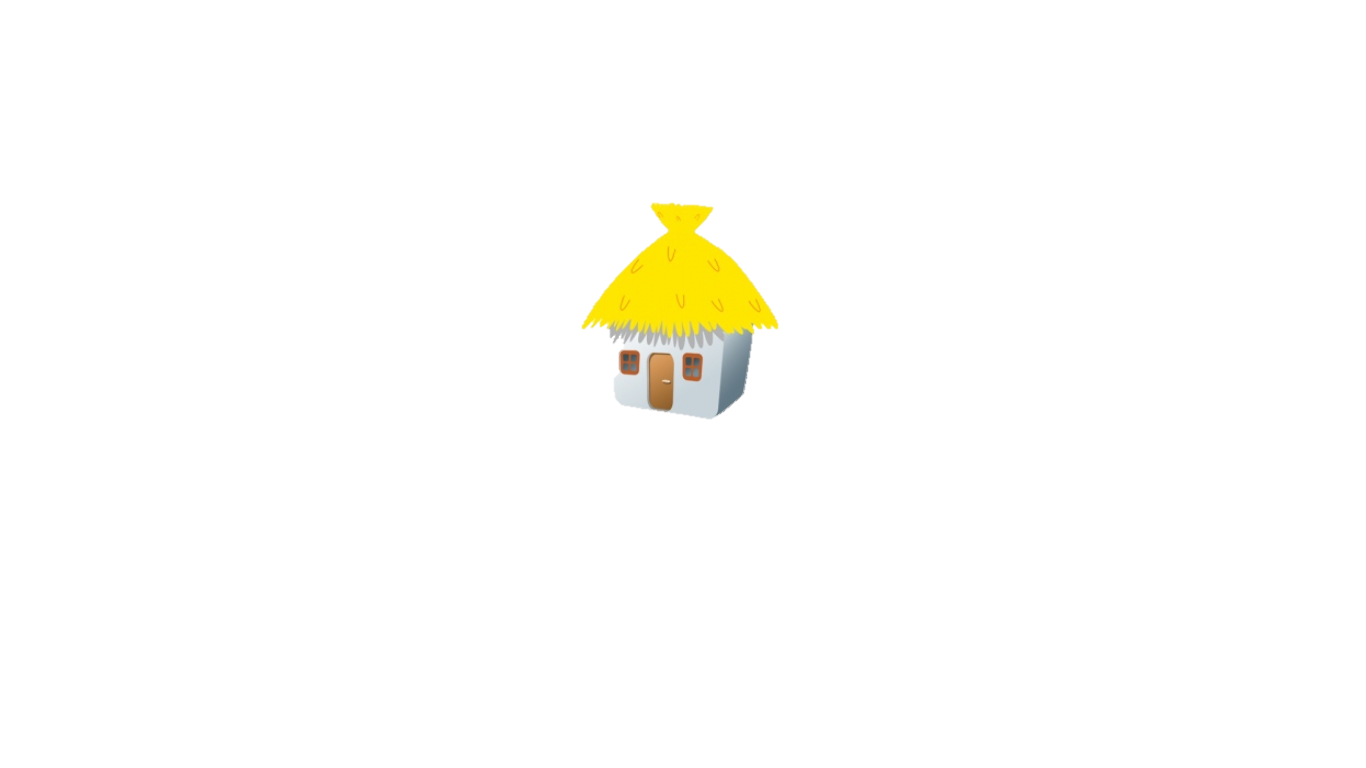 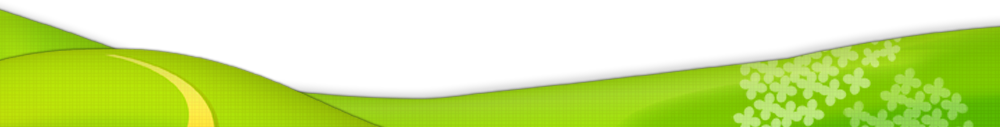 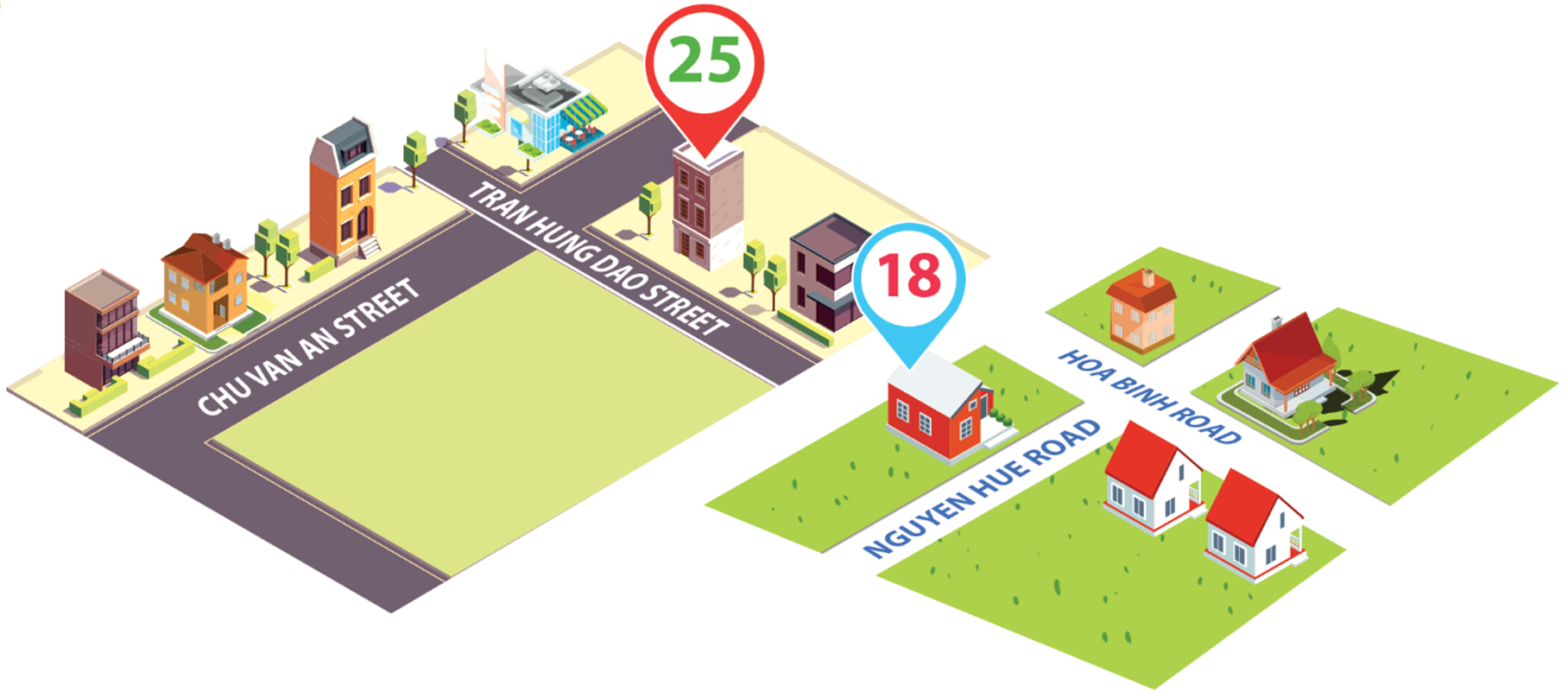 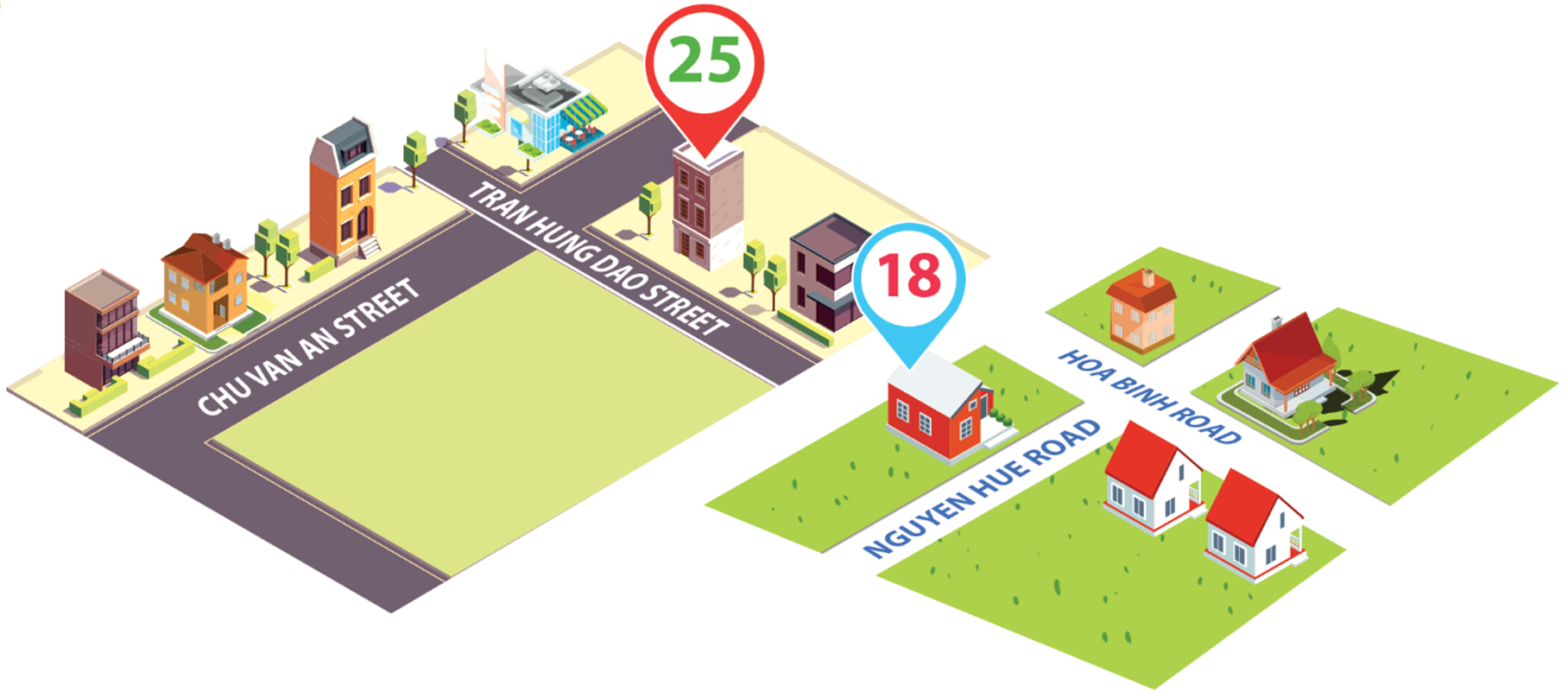 in
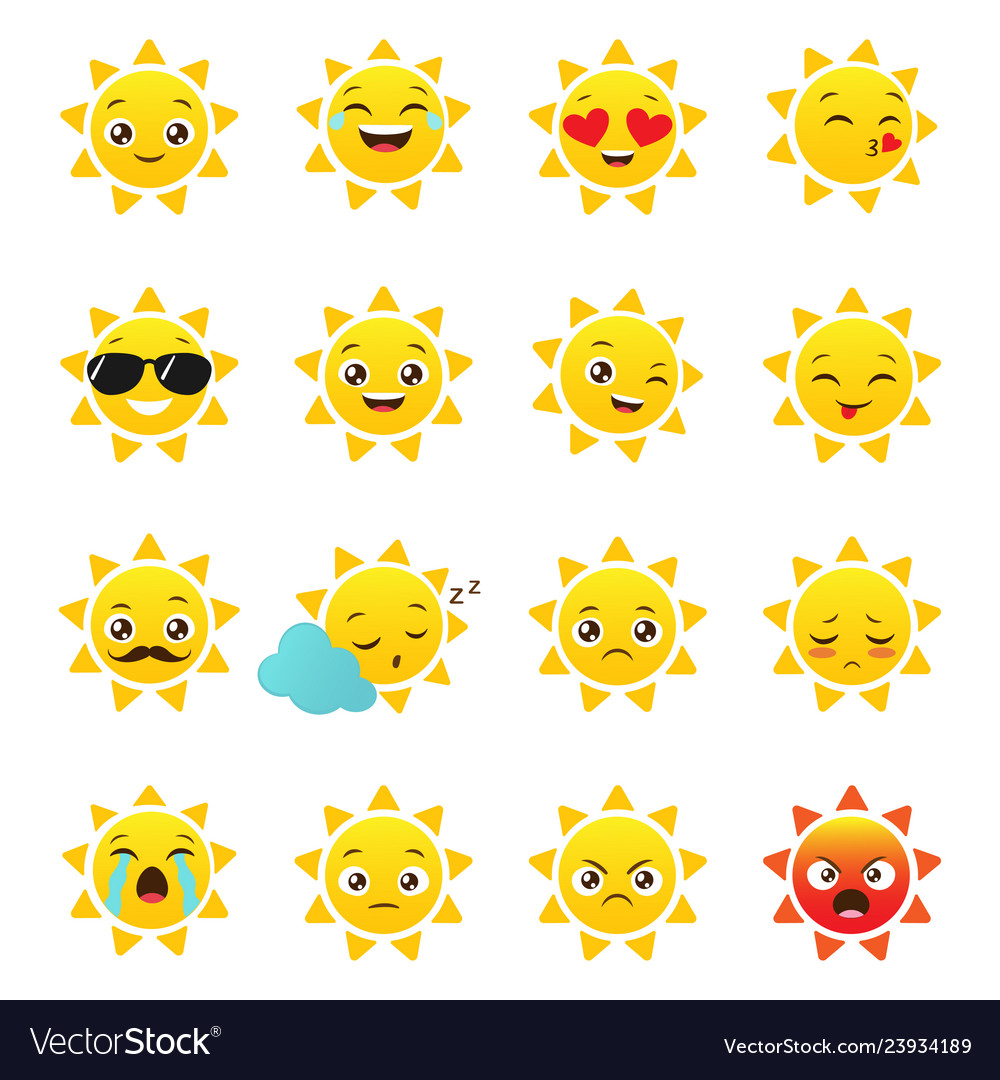 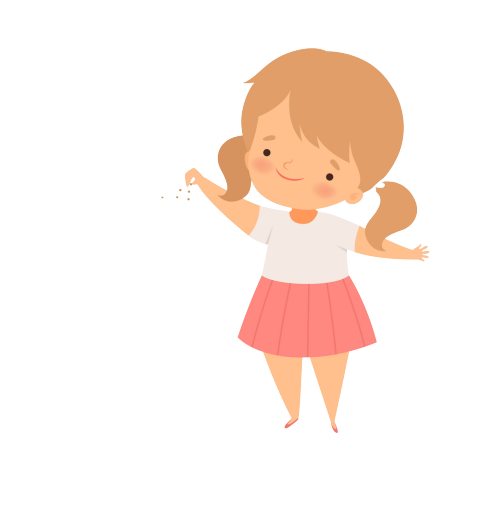 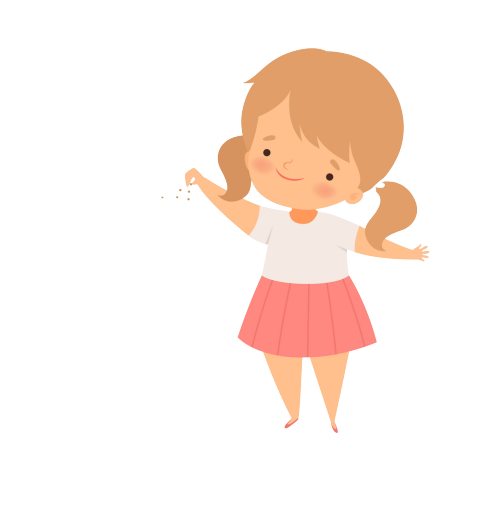 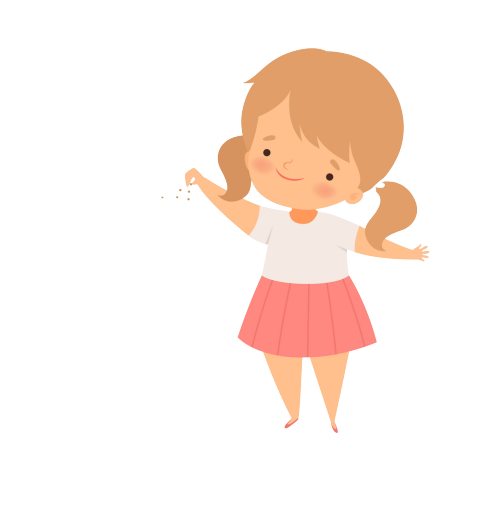 on
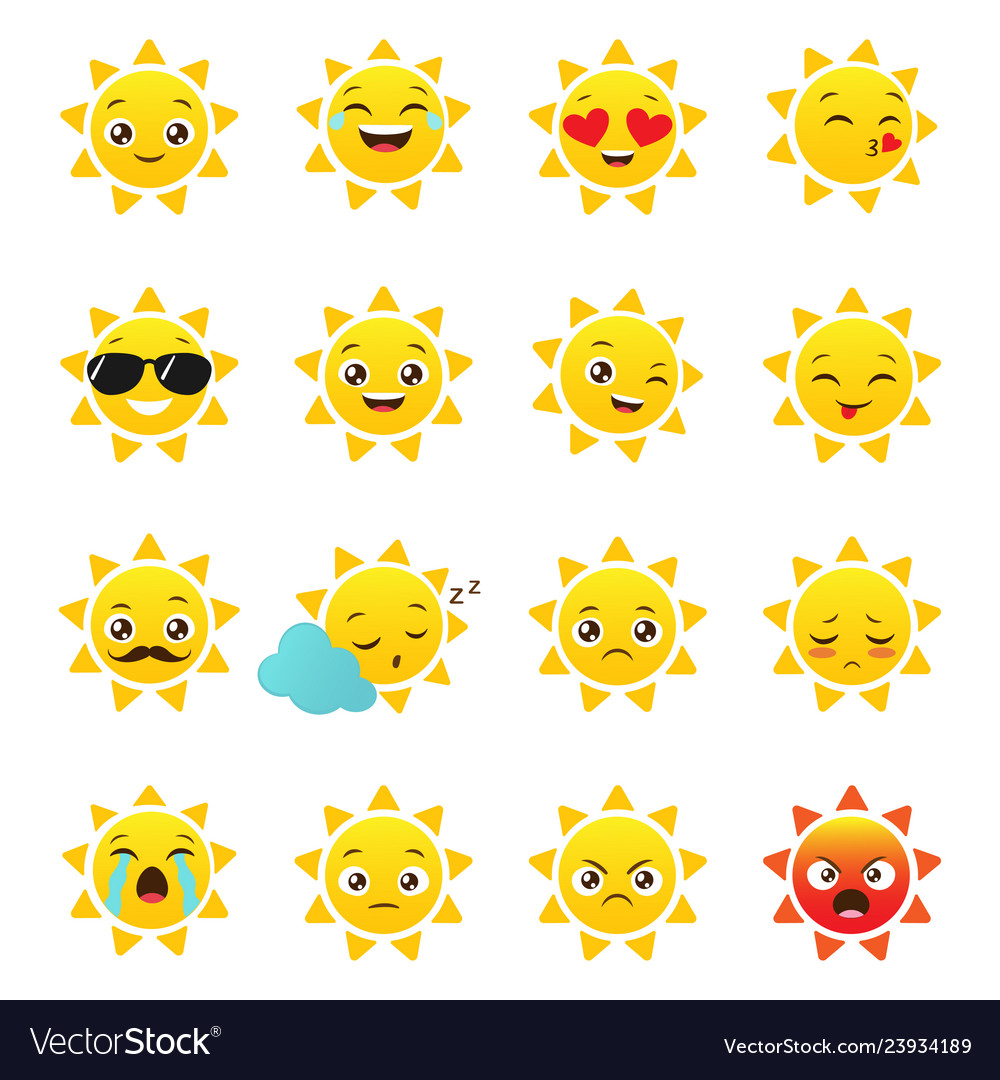 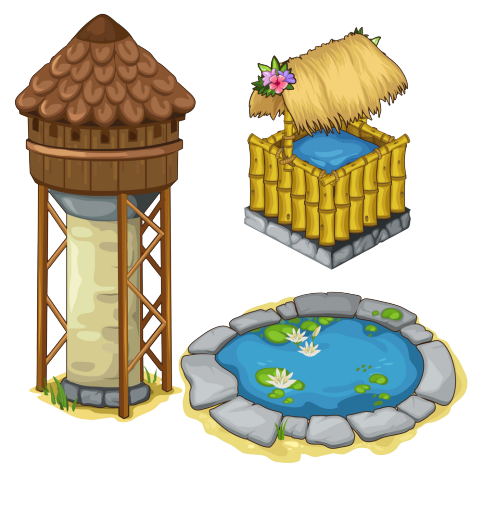 at
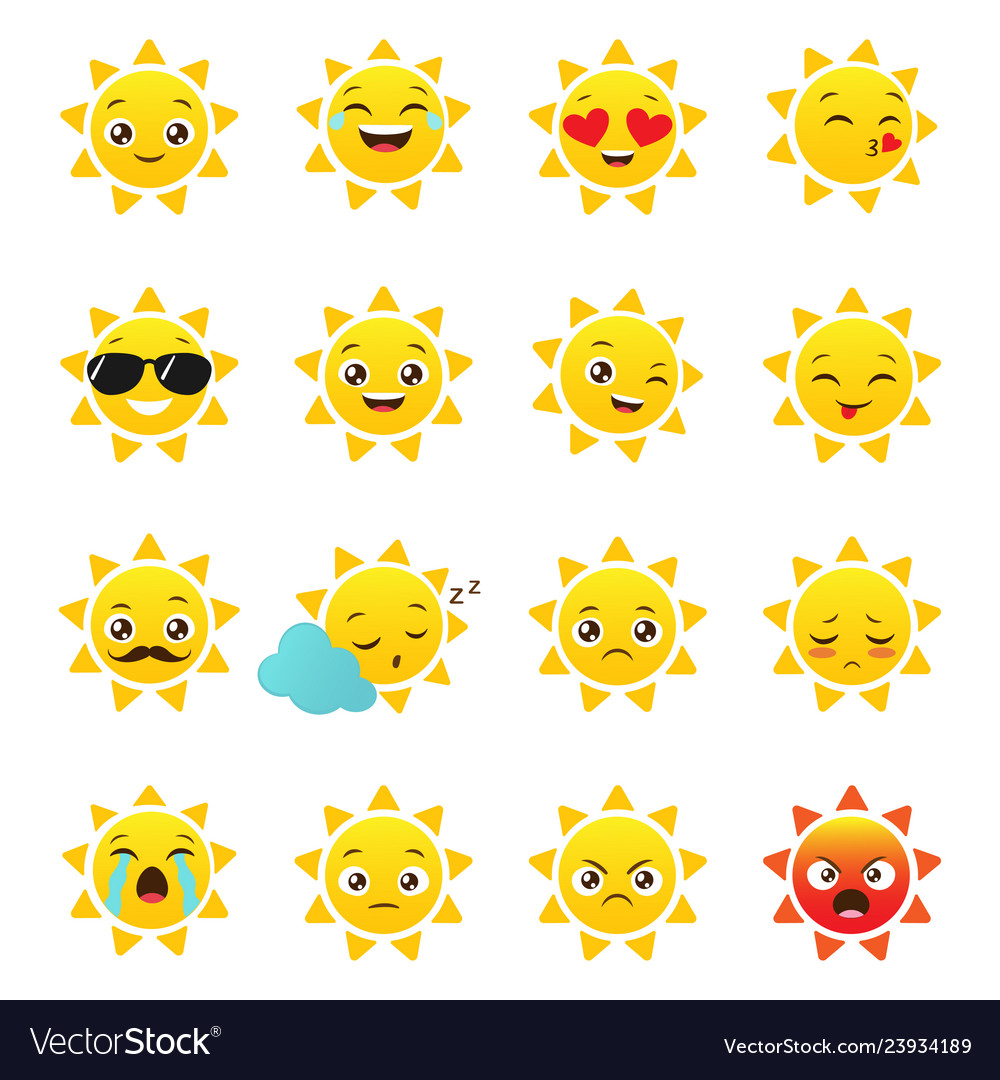 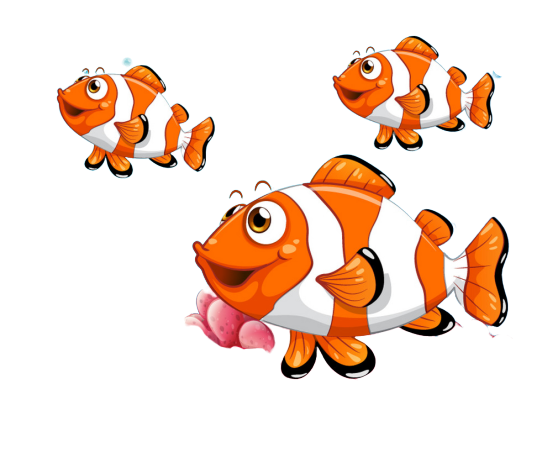 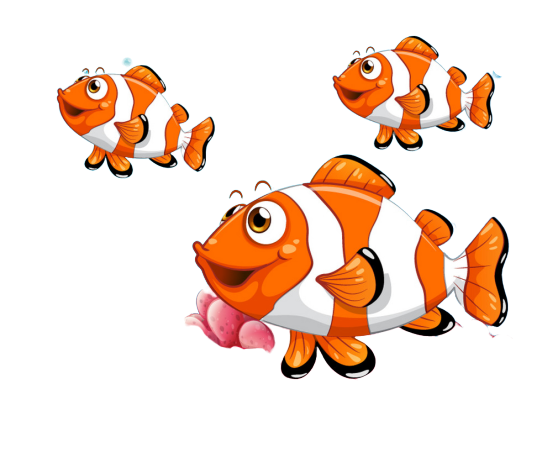 [Speaker Notes: YOUTUBE: MsPham. 
 Facebook: Dạy và học cùng công nghệ.]
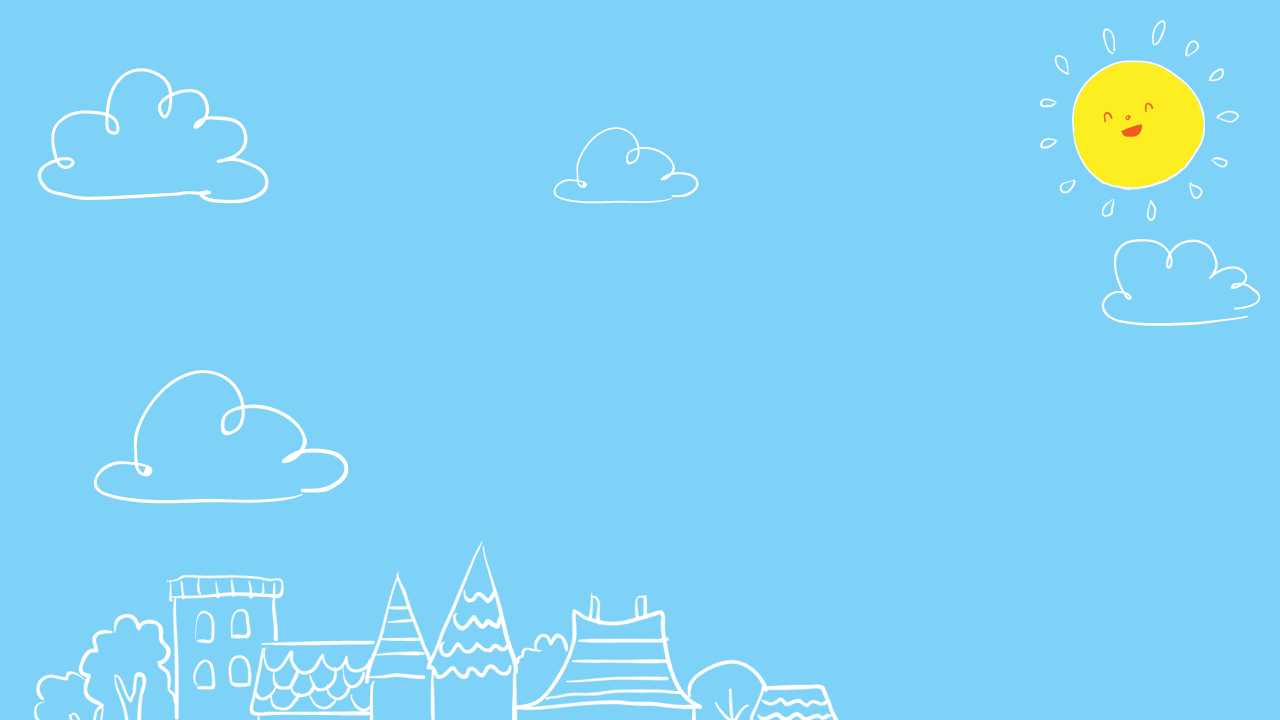 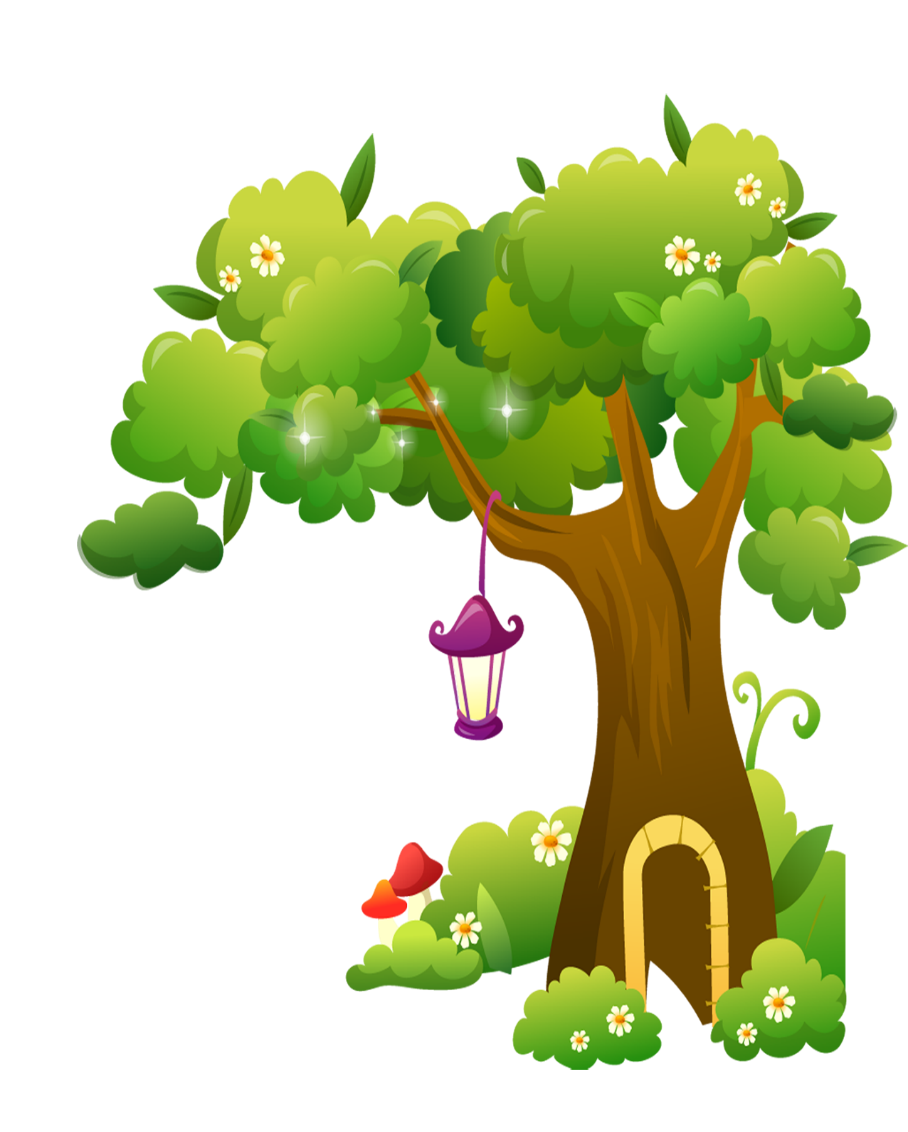 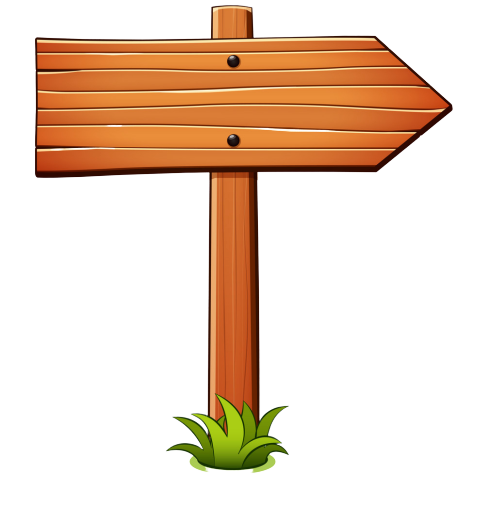 Where do you live?
I live _____  Hoa Binh Road.
Next
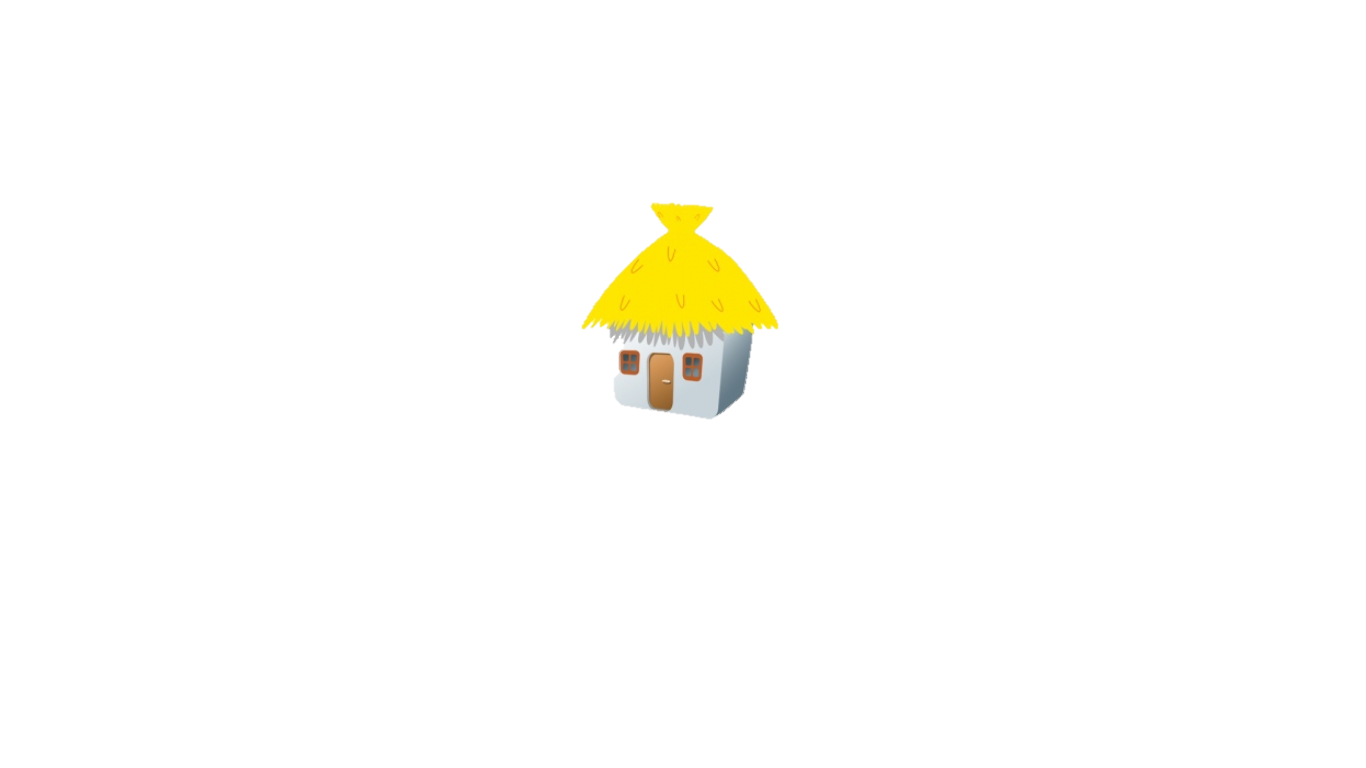 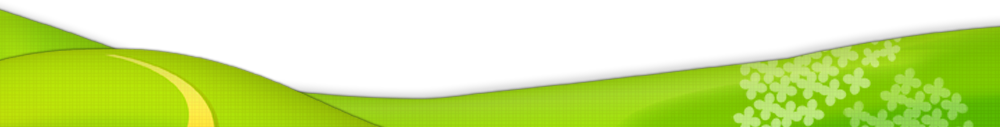 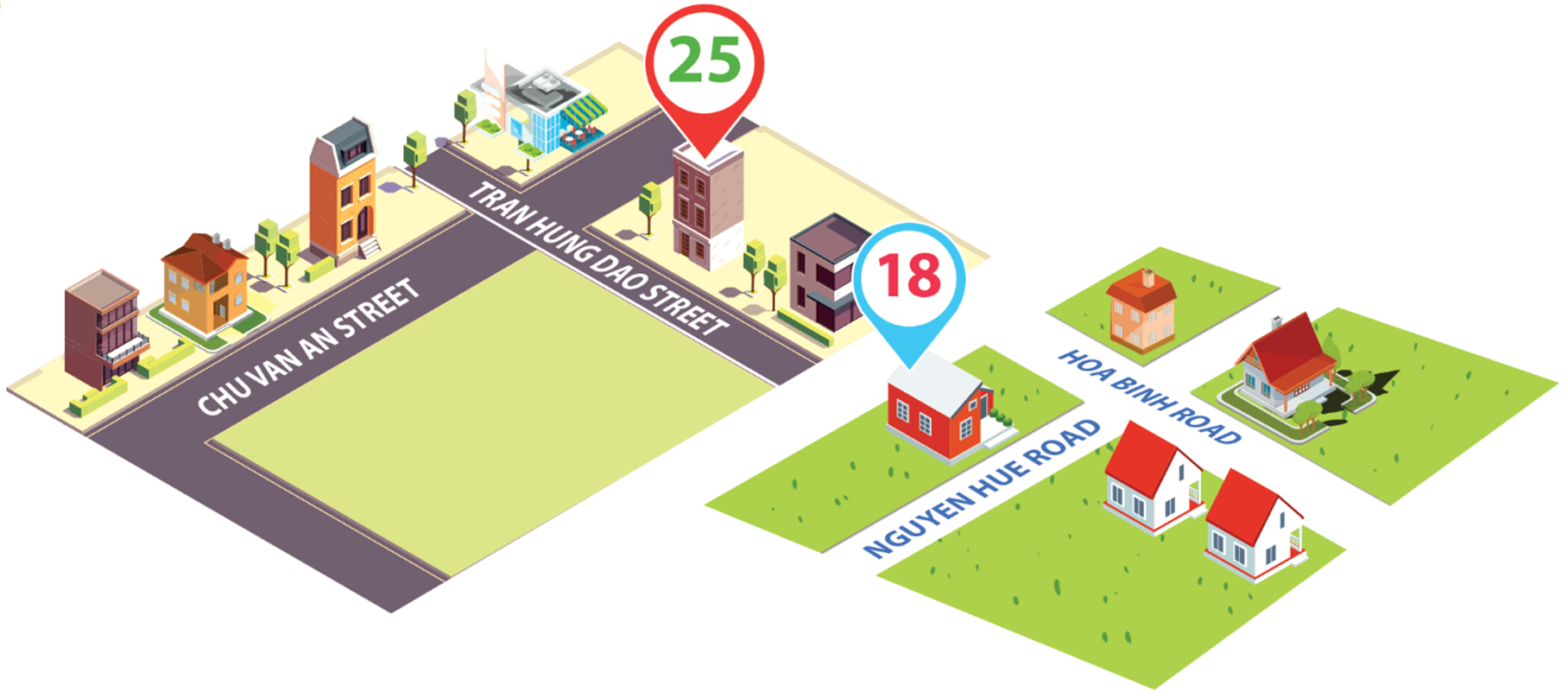 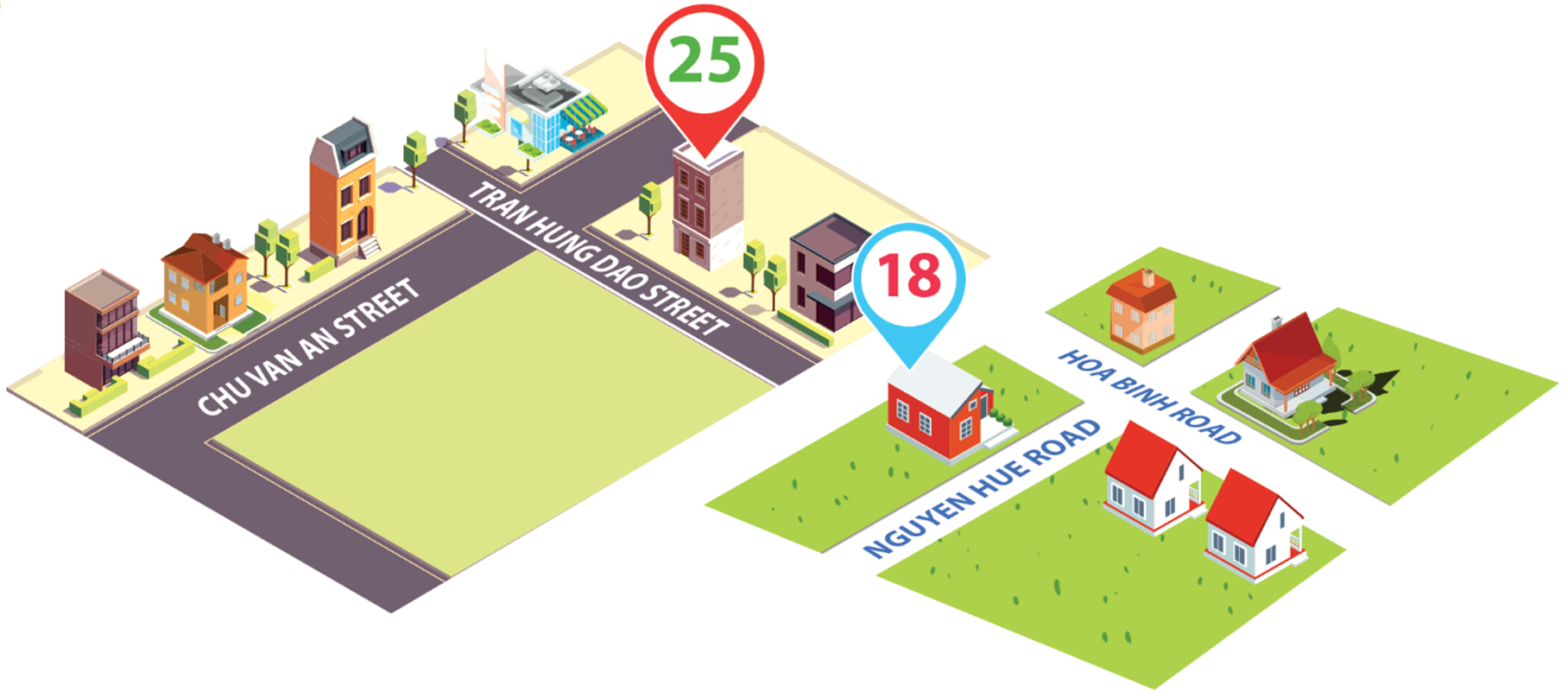 on
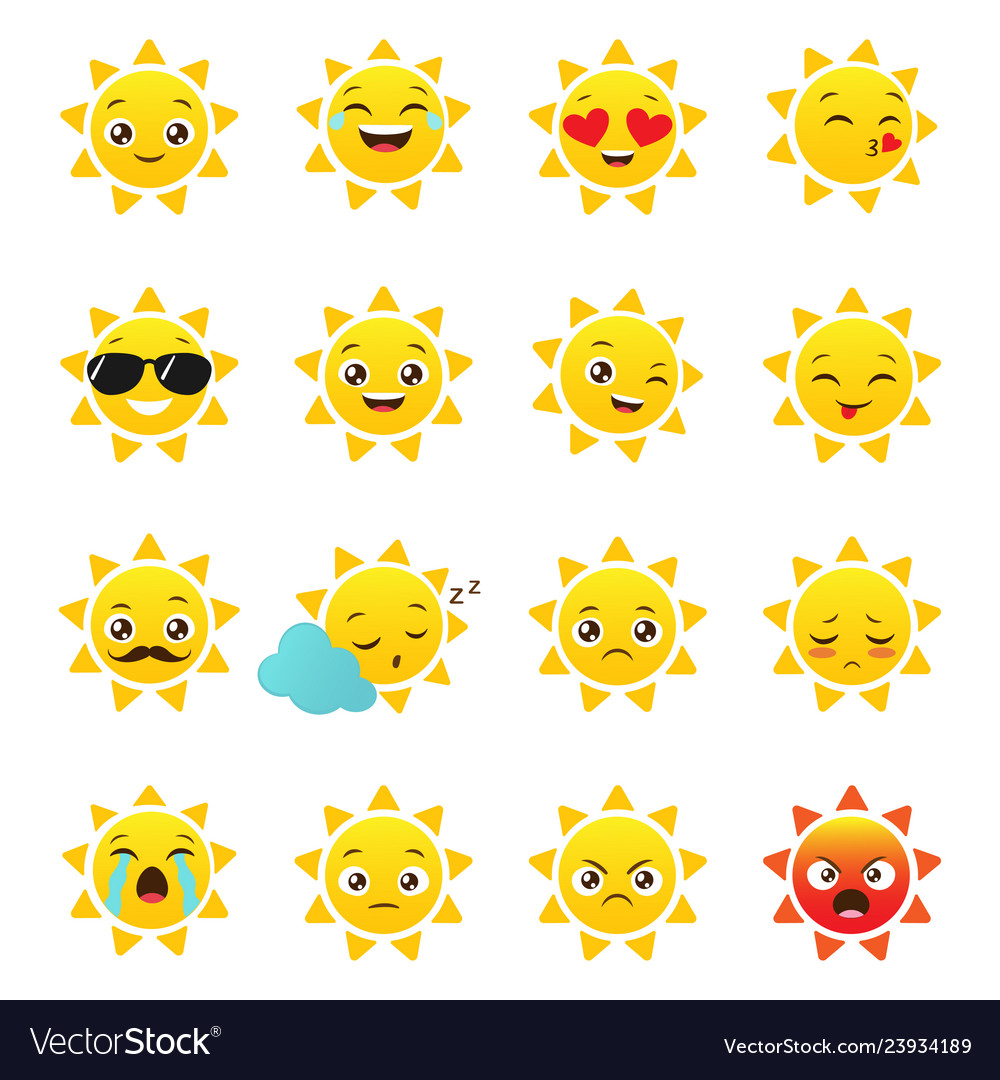 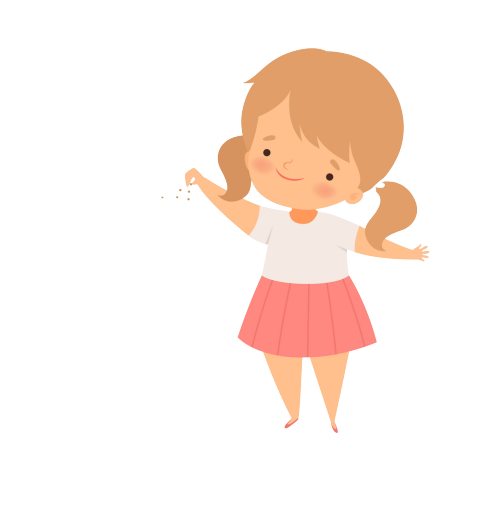 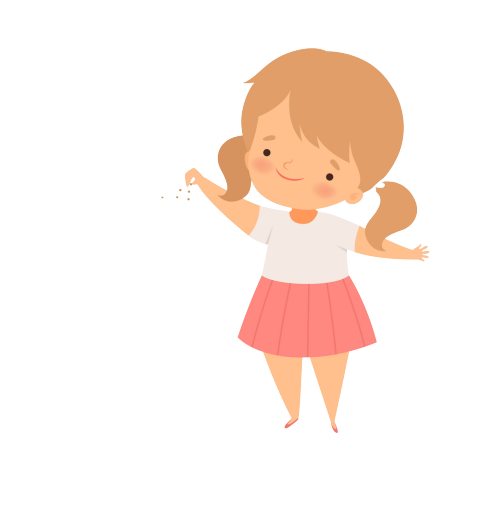 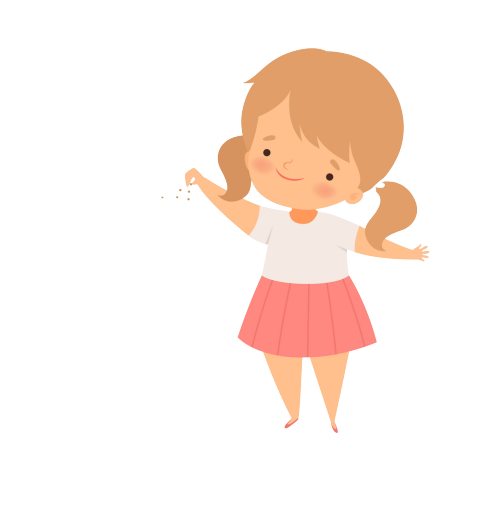 in
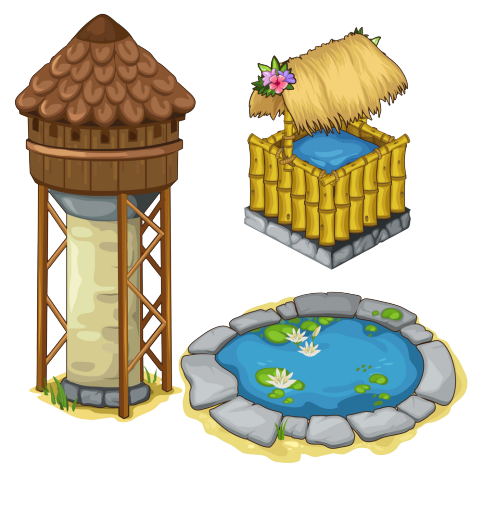 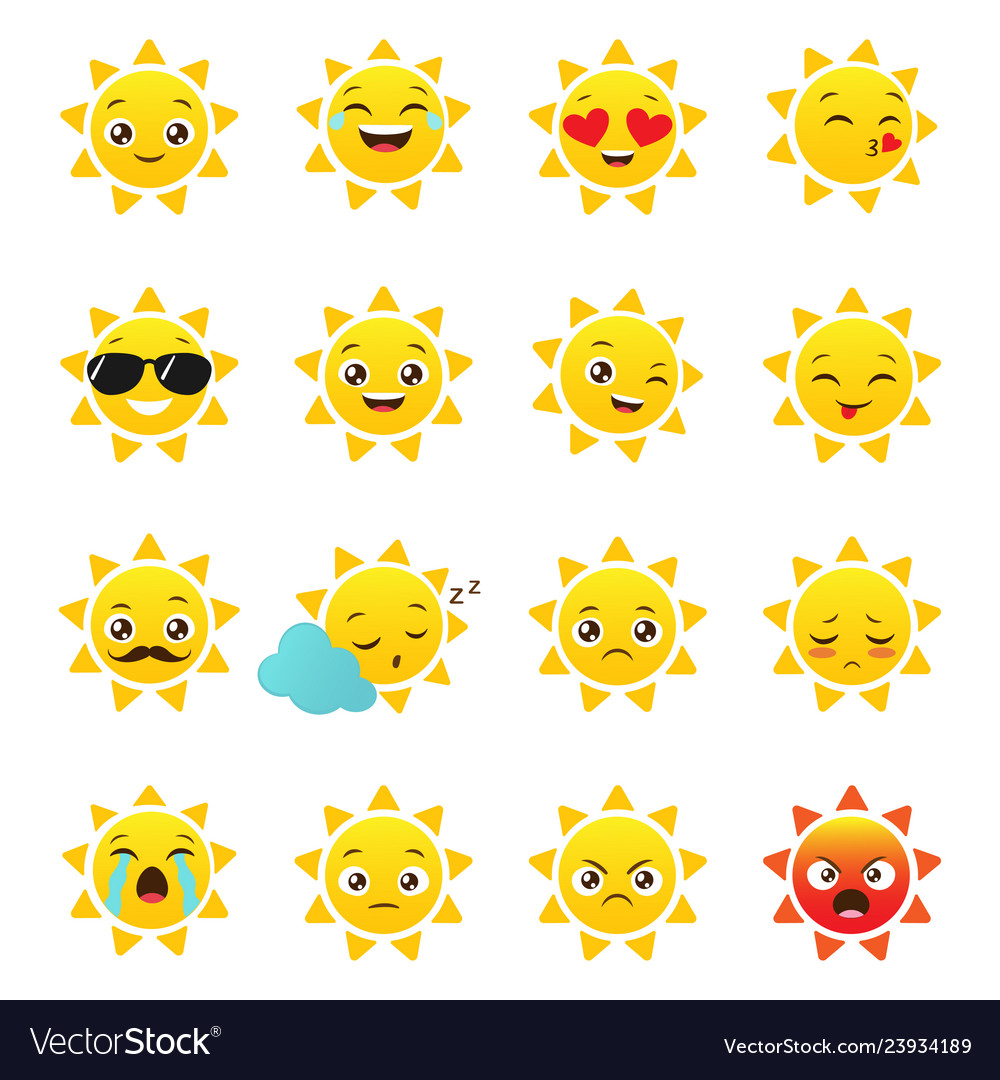 at
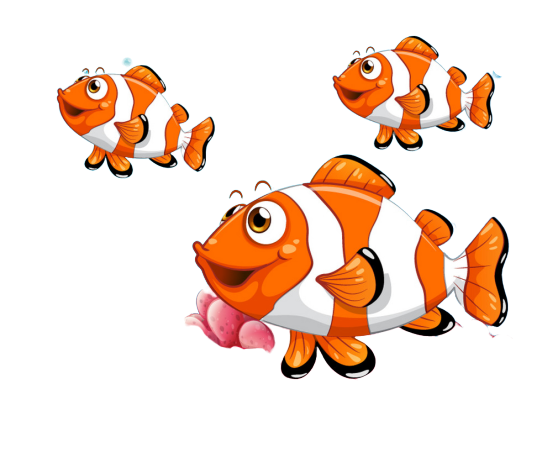 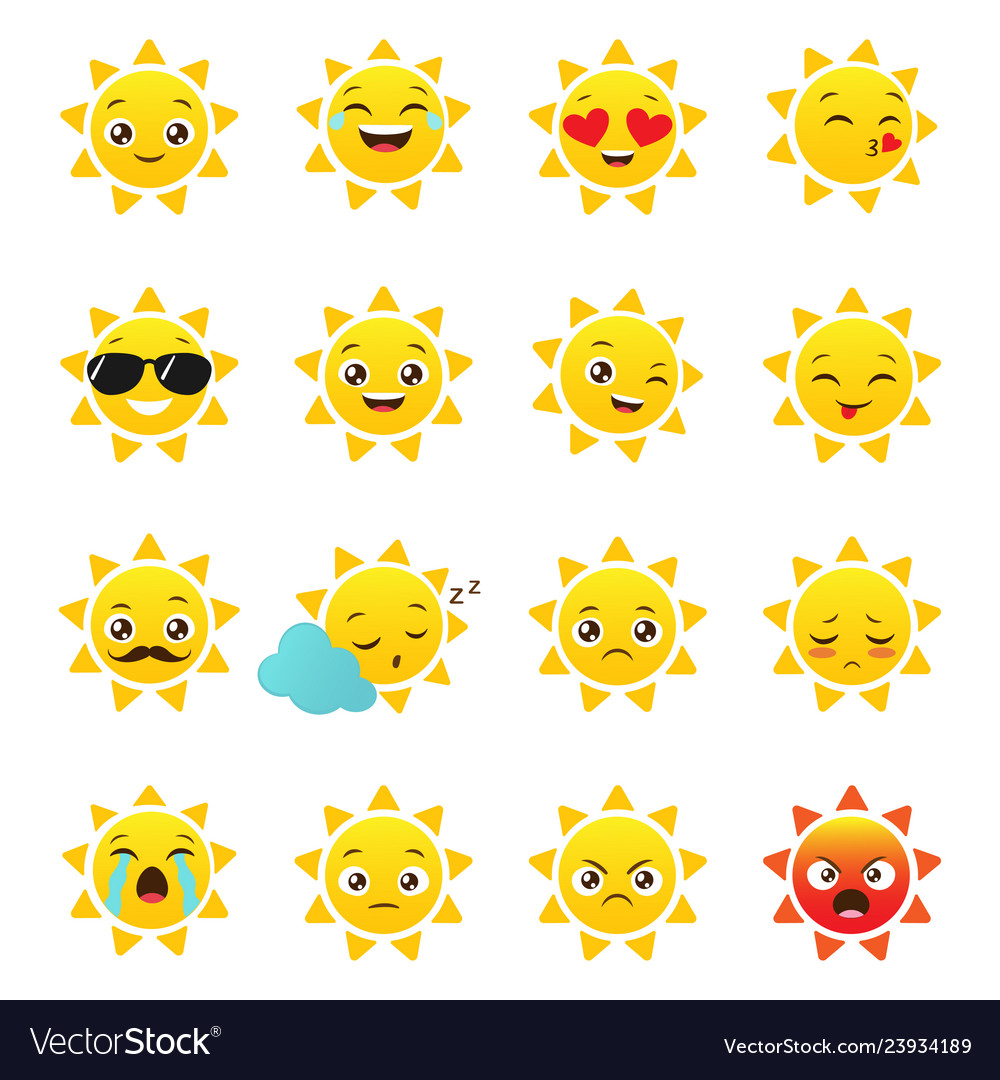 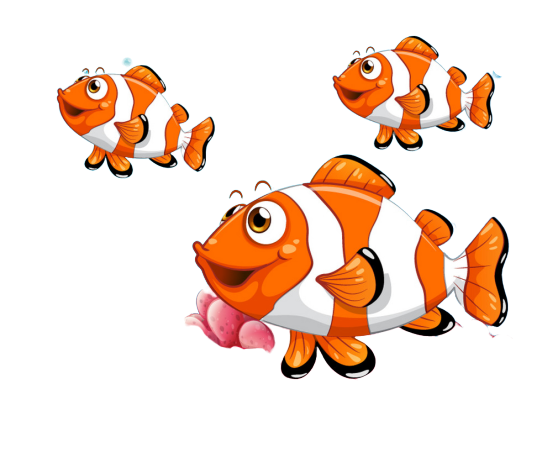 [Speaker Notes: YOUTUBE: MsPham. 
 Facebook: Dạy và học cùng công nghệ.]
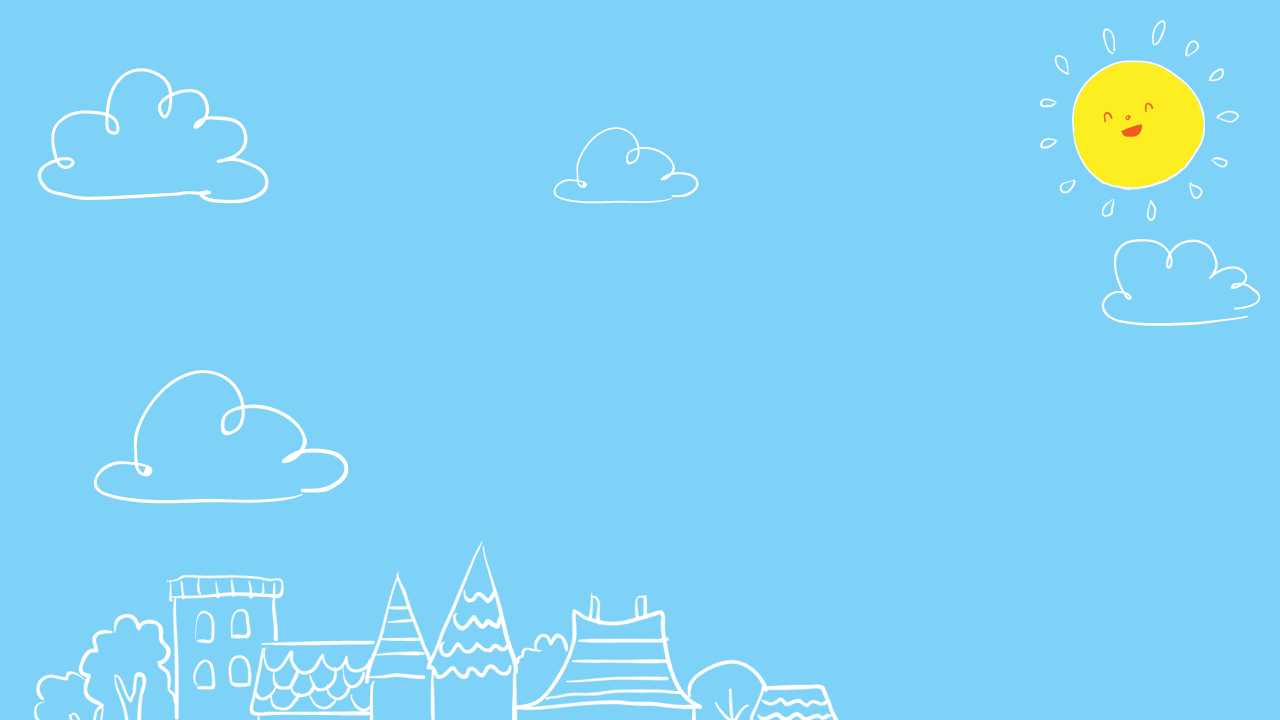 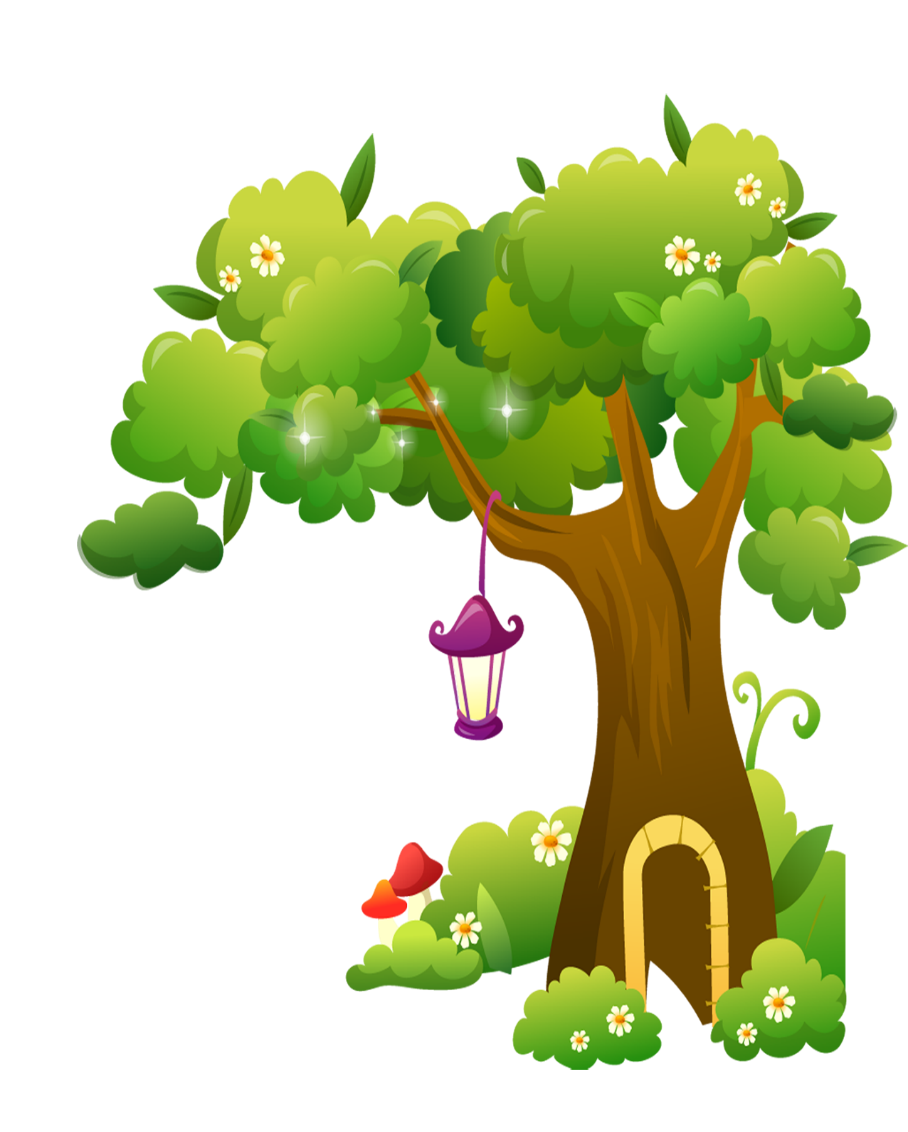 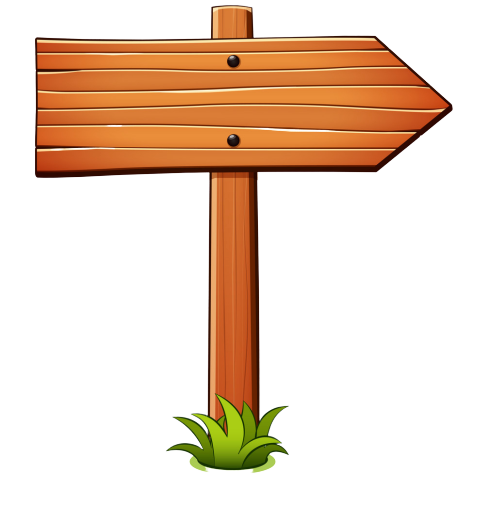 Where do you live?
I live _____ Chu Van An Street.
Next
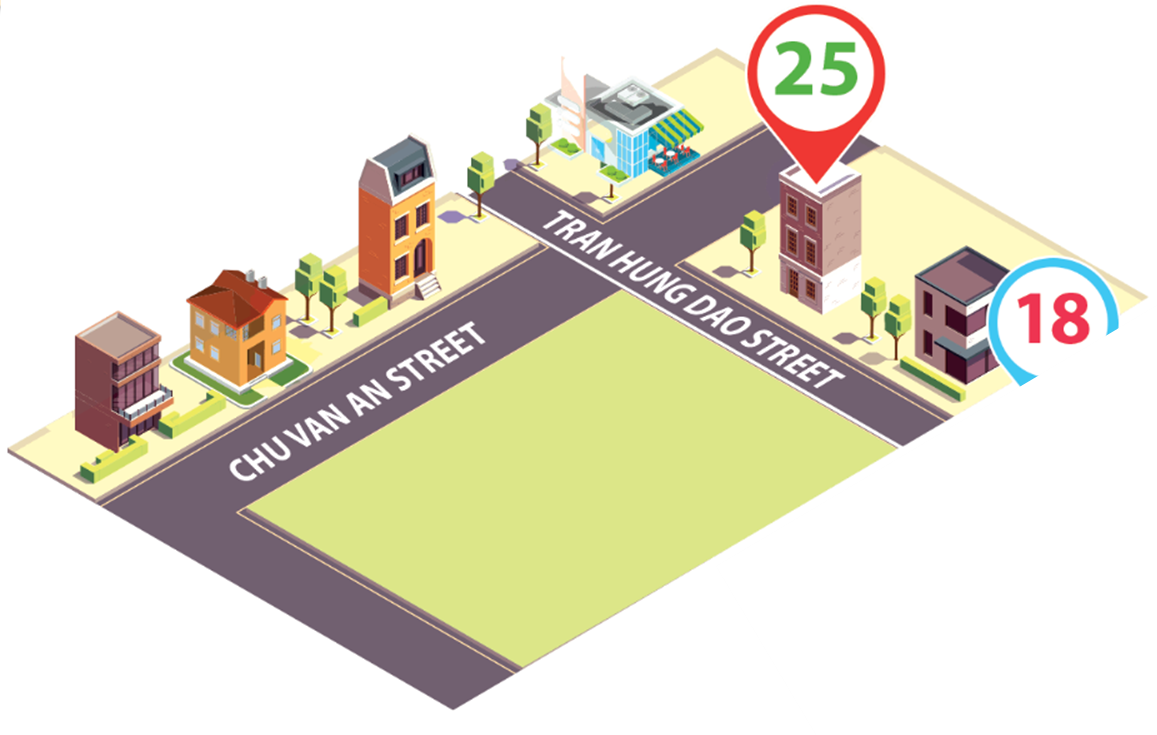 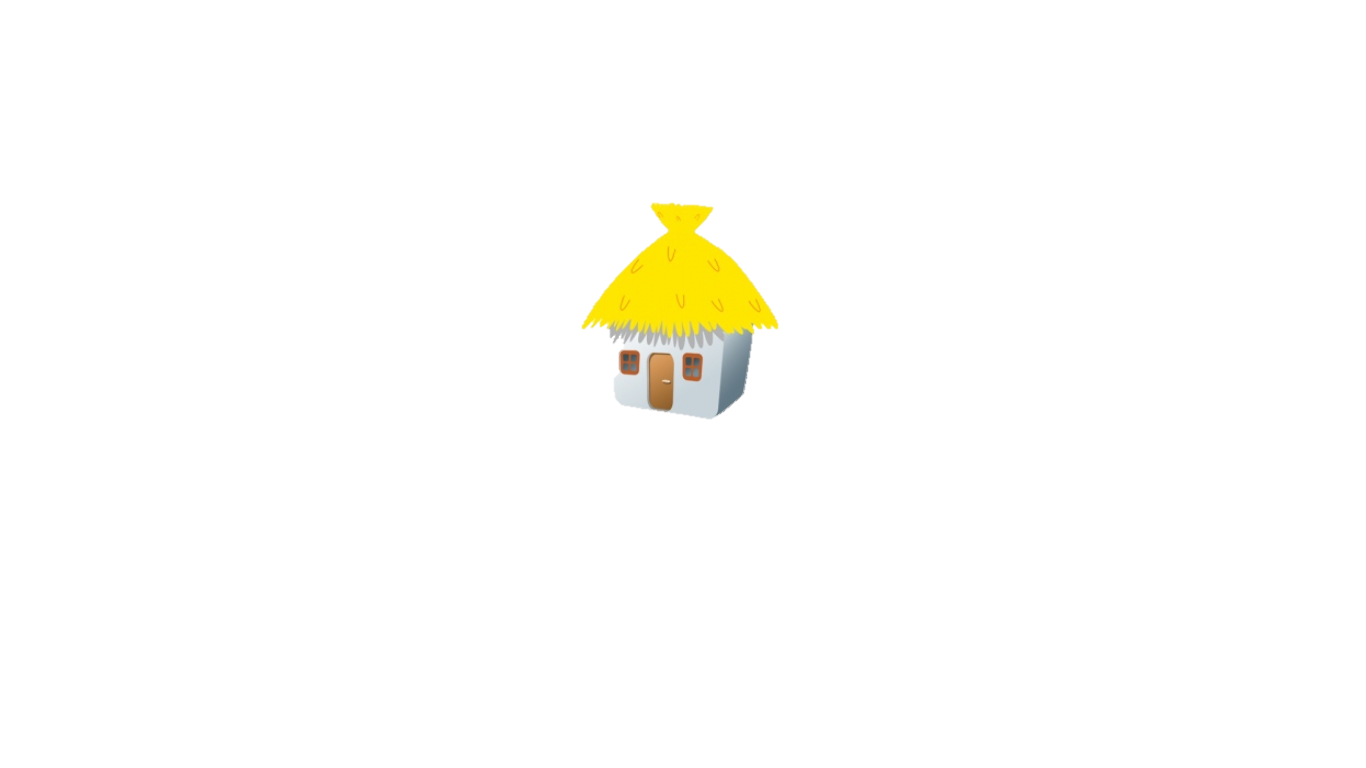 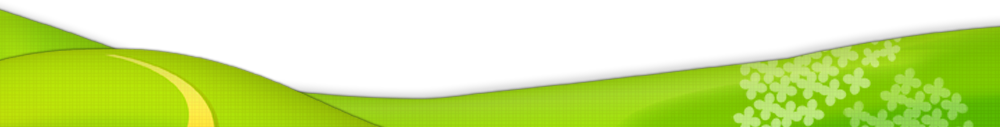 in
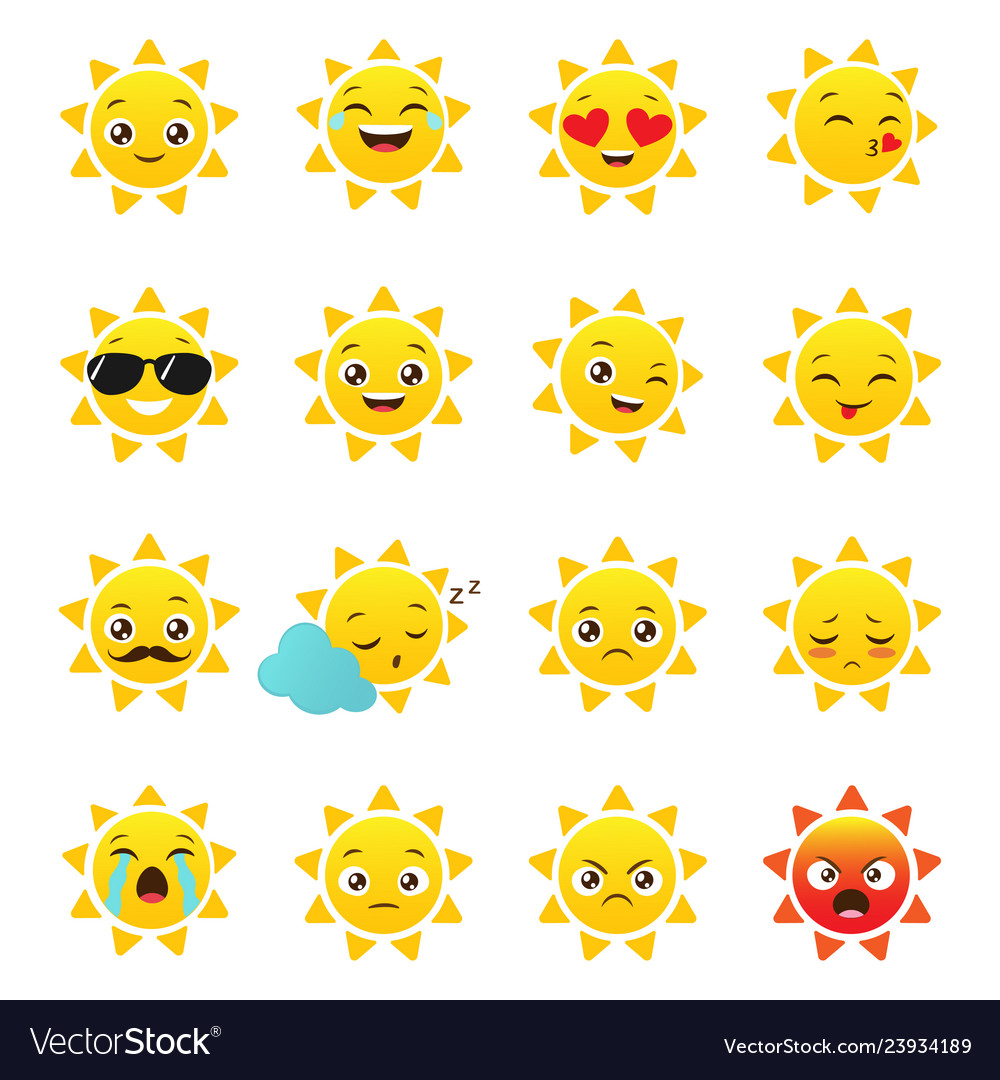 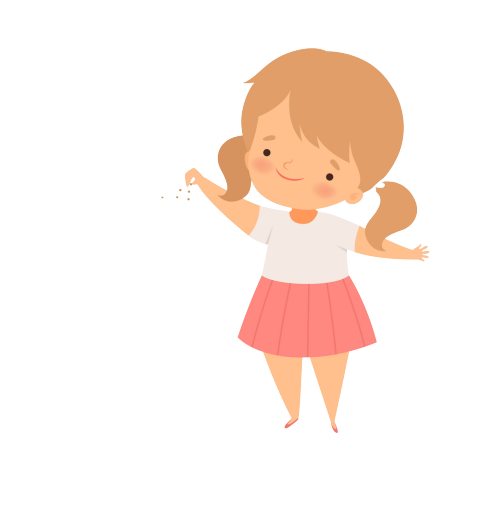 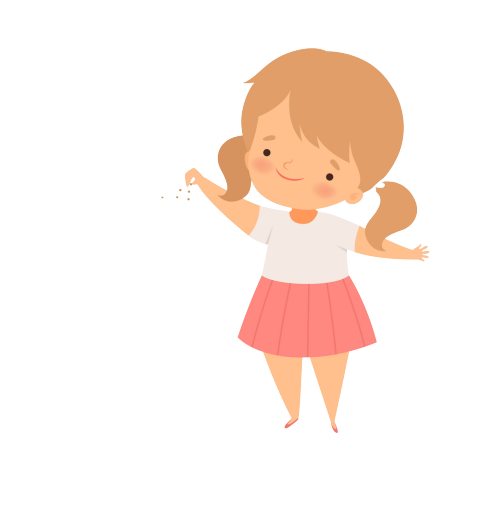 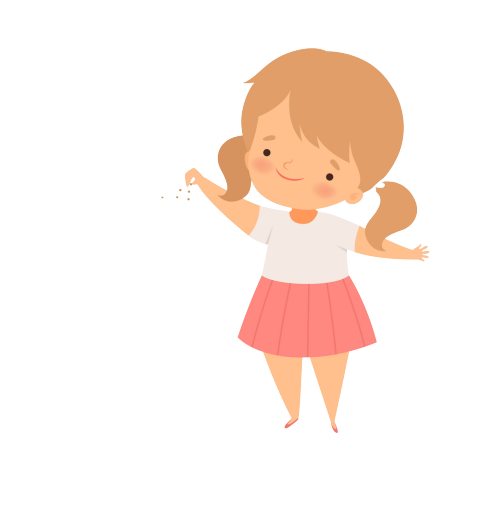 on
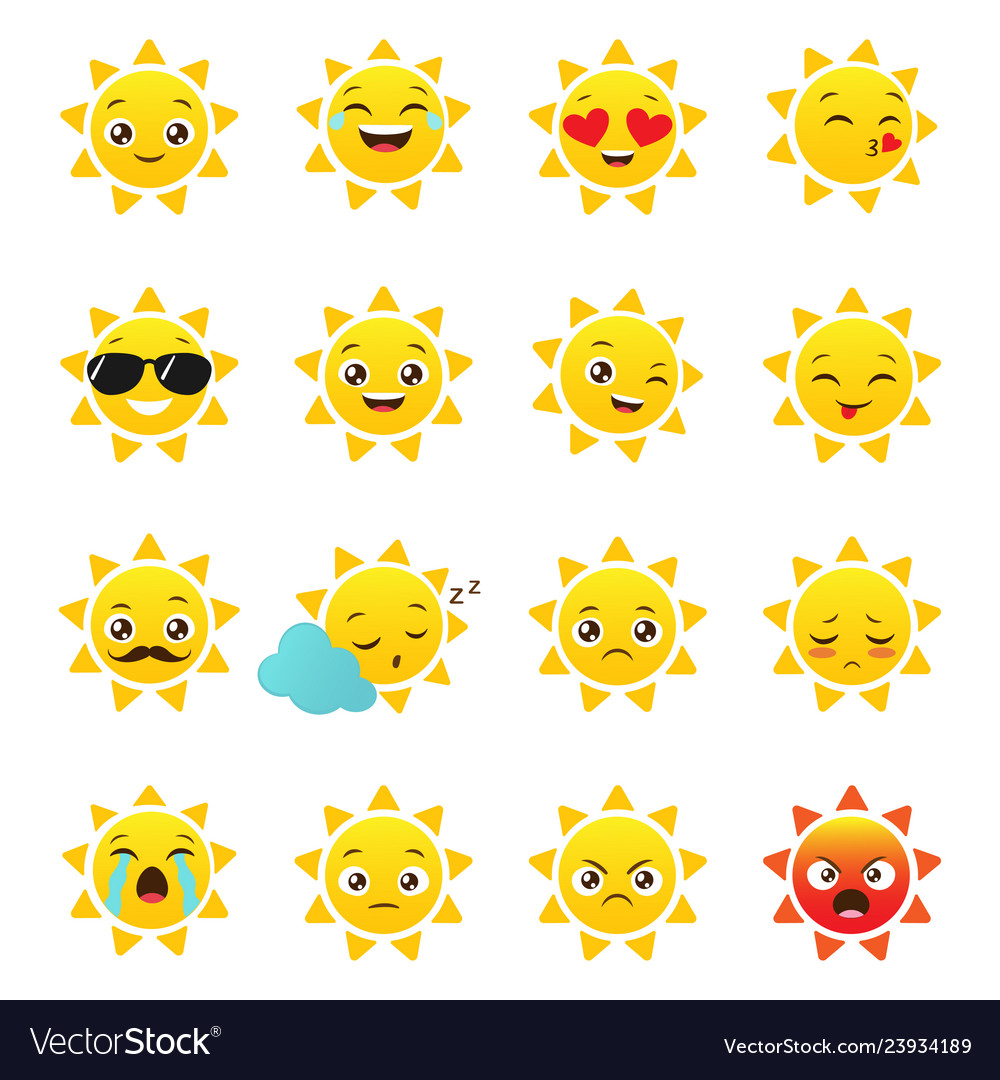 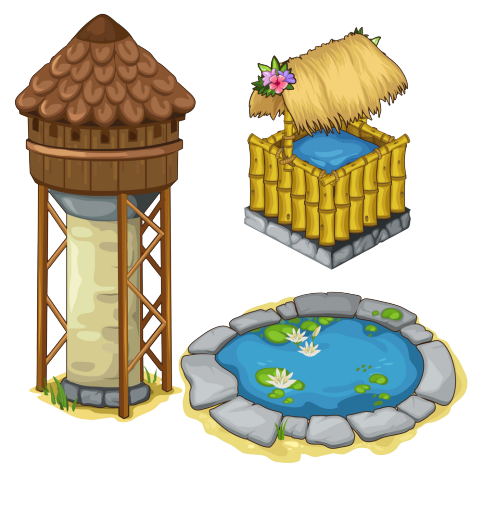 at
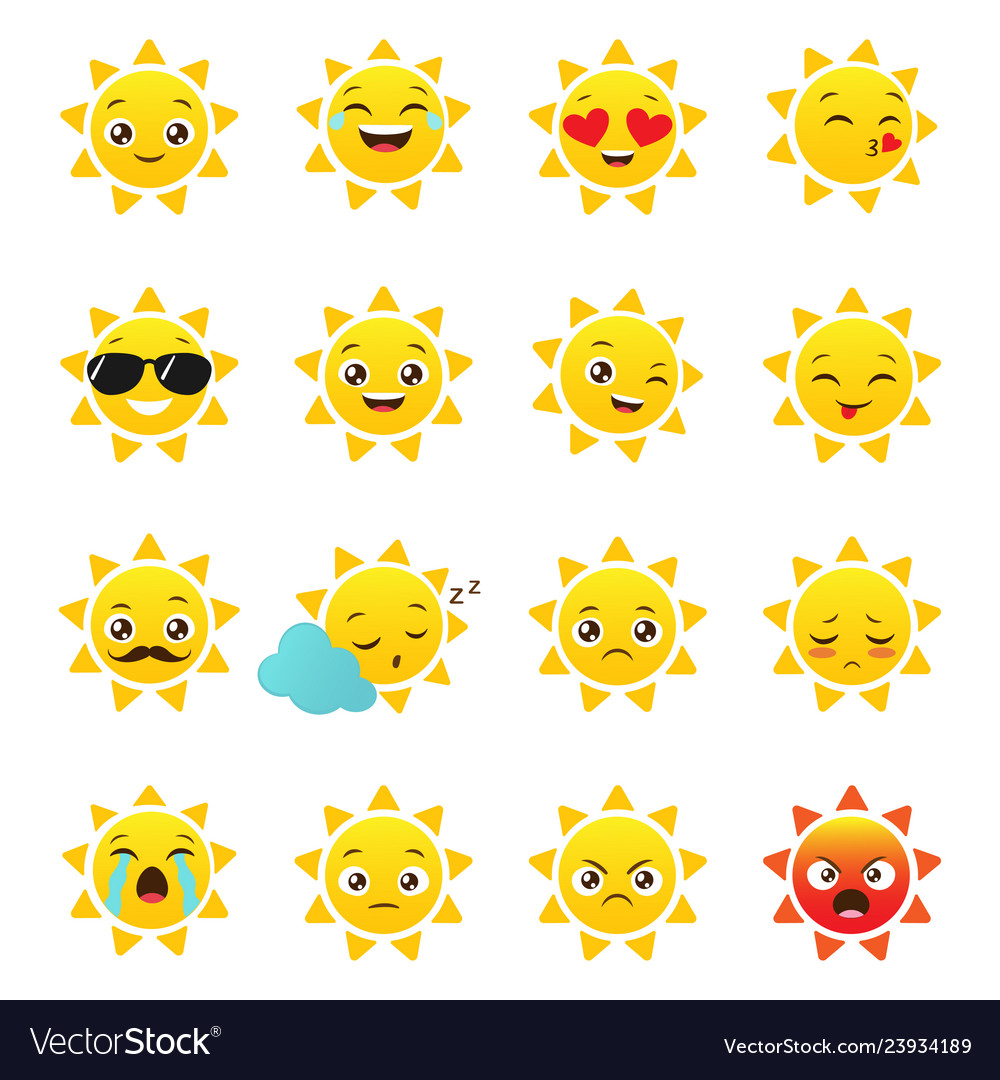 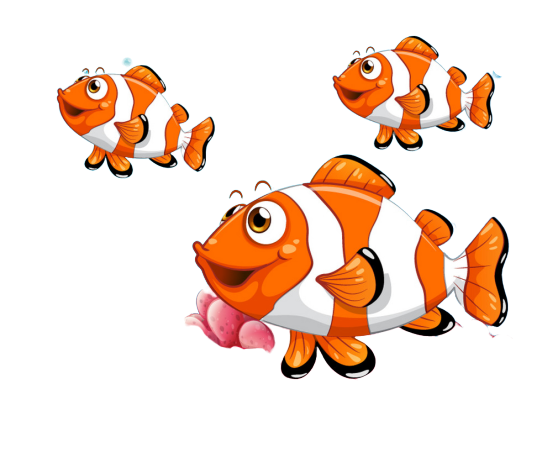 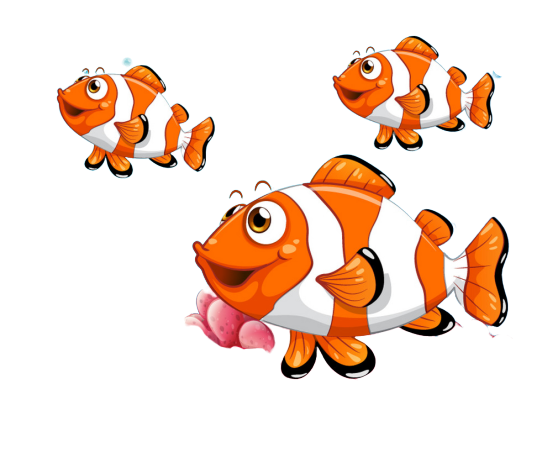 [Speaker Notes: YOUTUBE: MsPham. 
 Facebook: Dạy và học cùng công nghệ.]
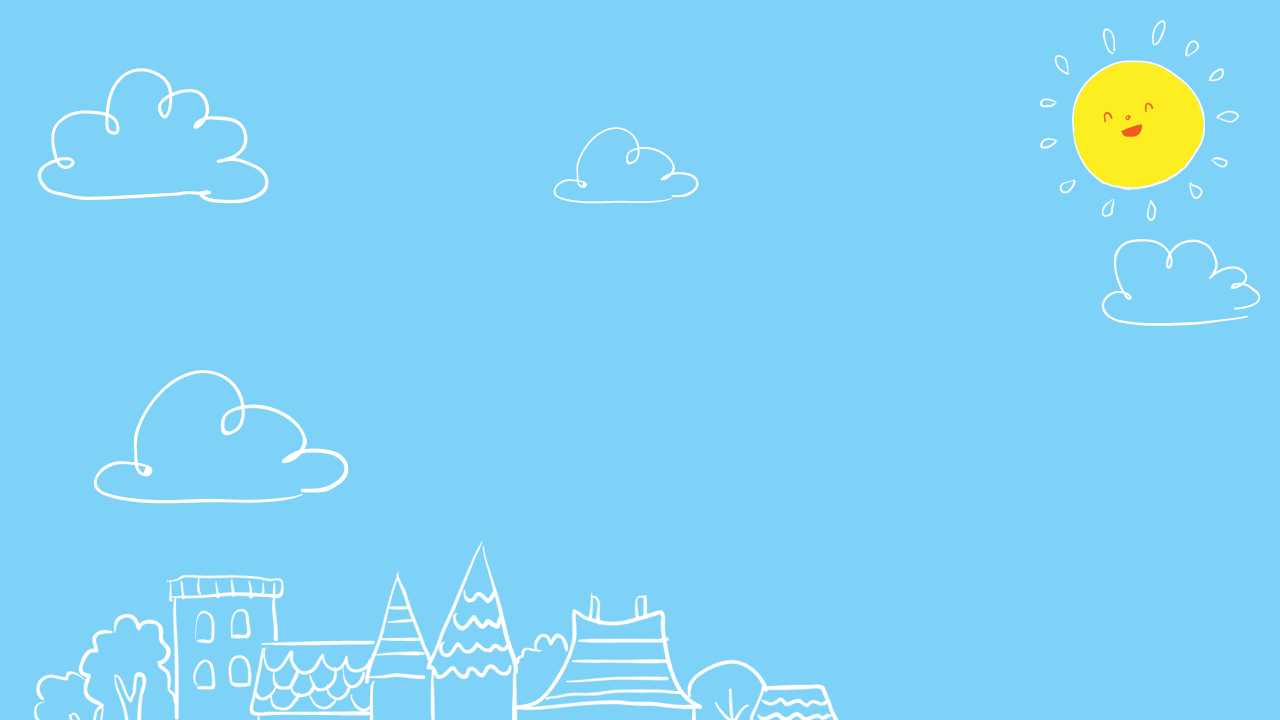 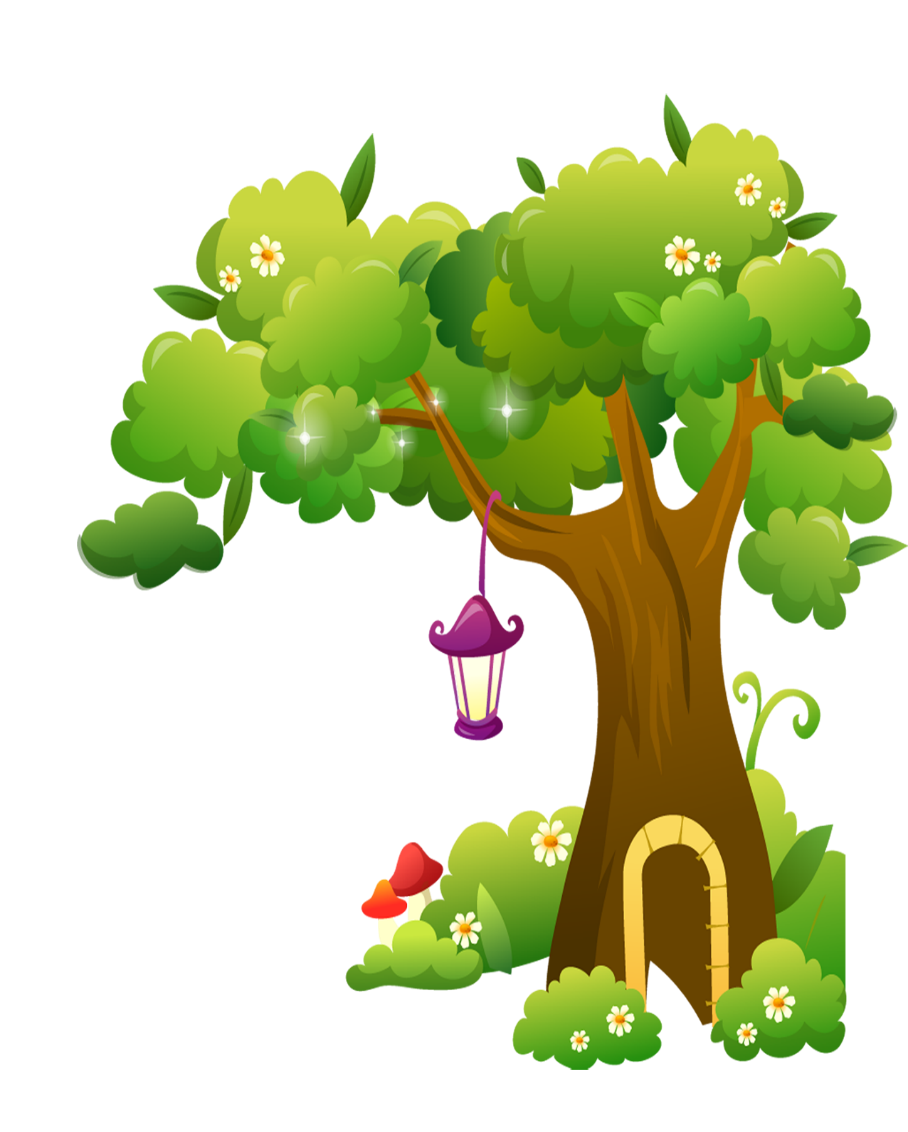 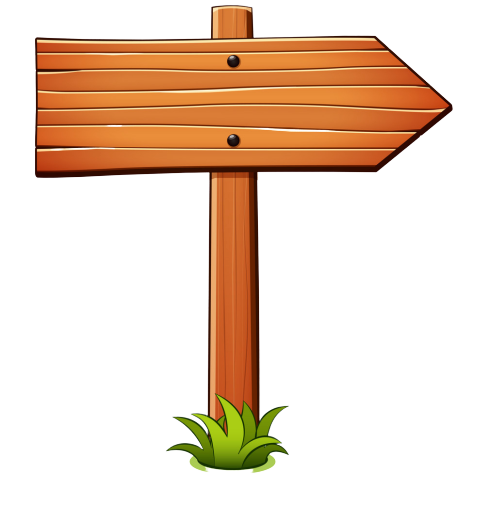 Where do you live?
I live _____ 25 Tran Hung Dao Street.
Next
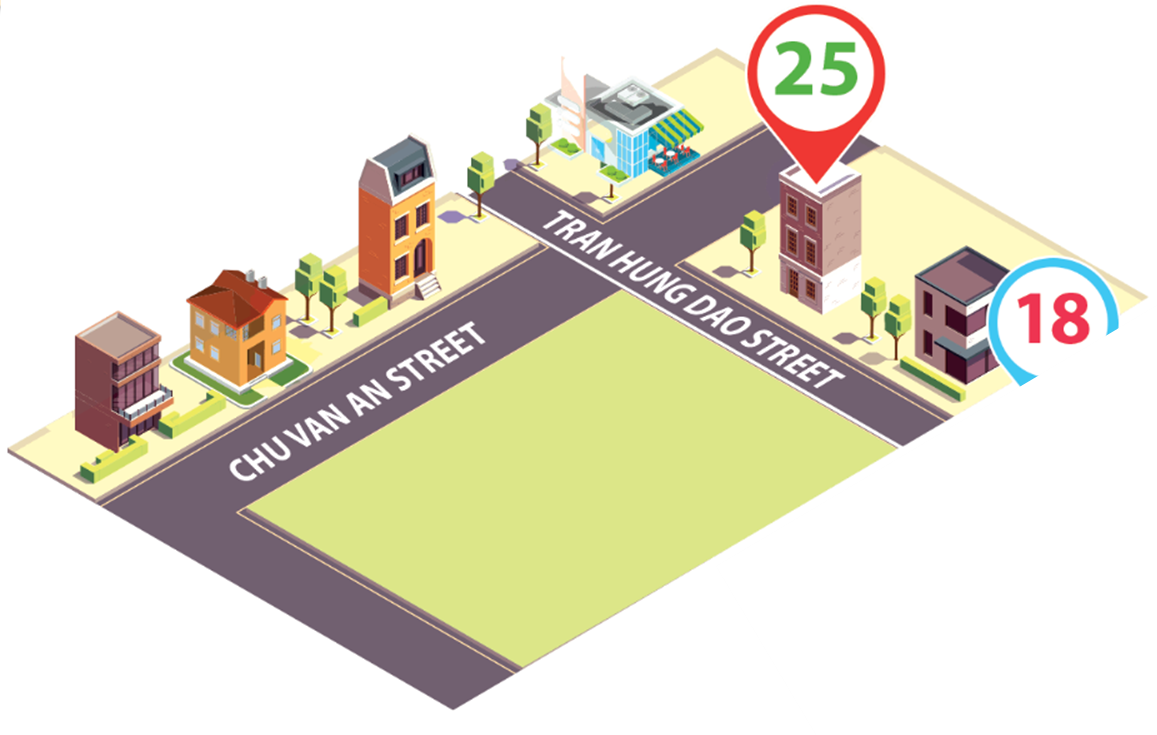 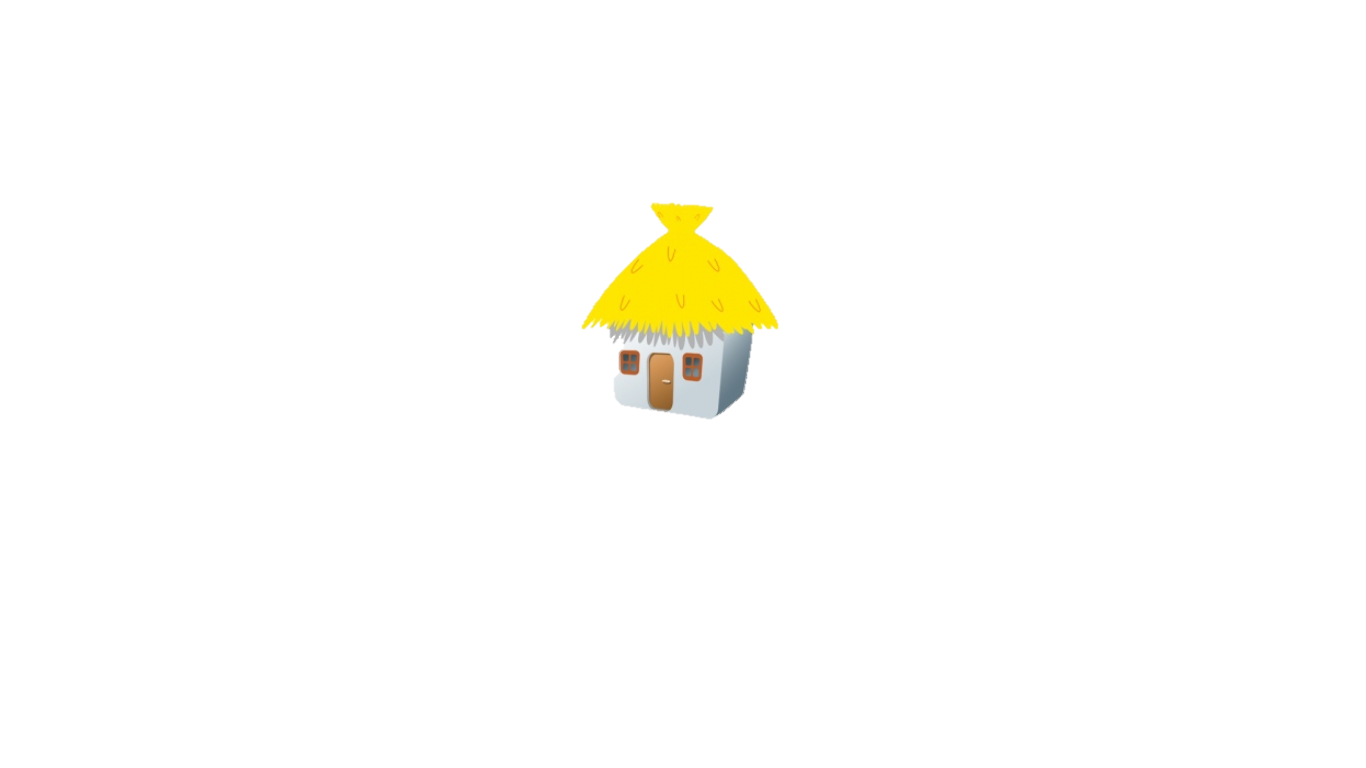 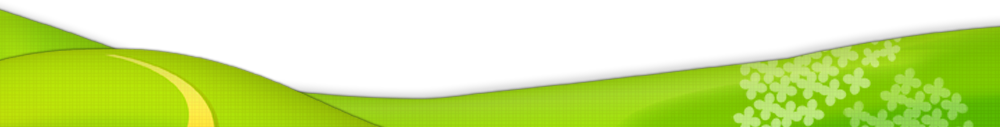 on
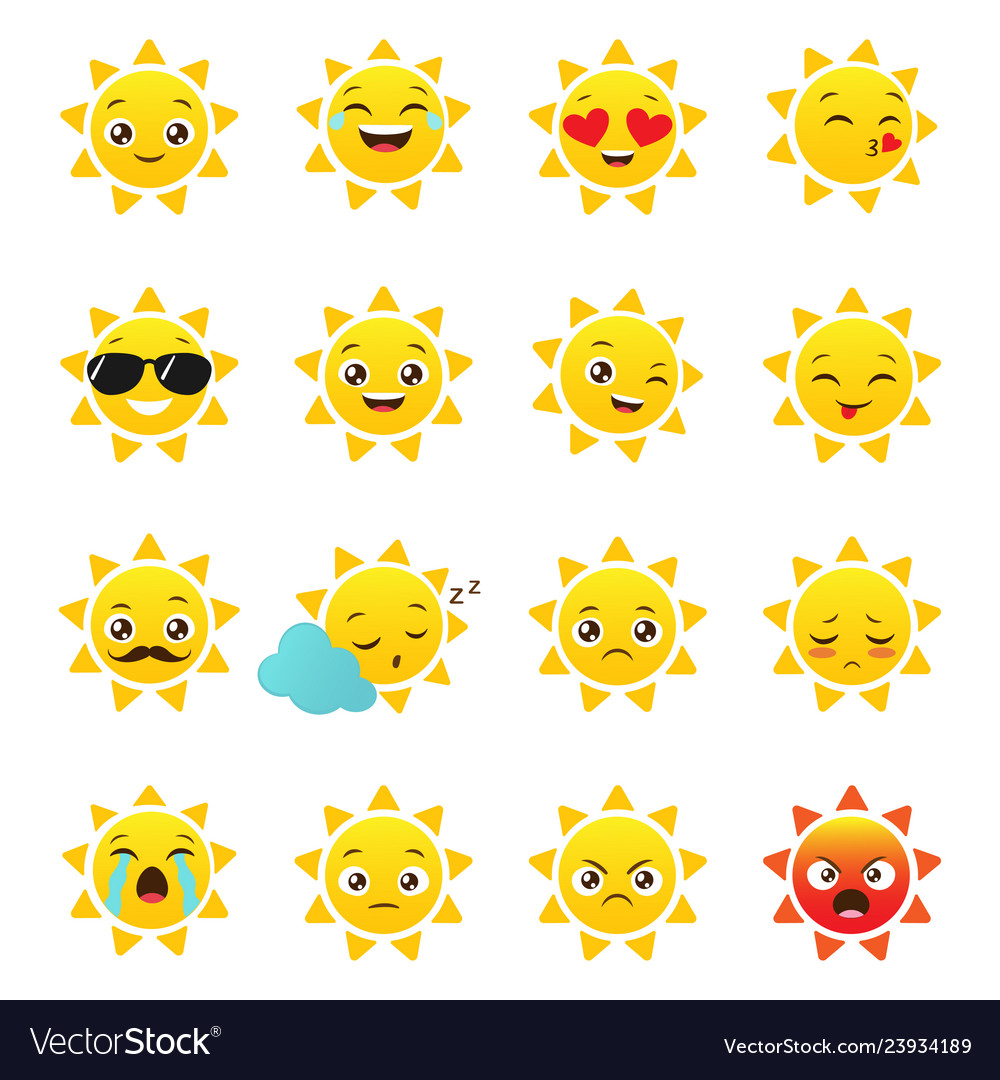 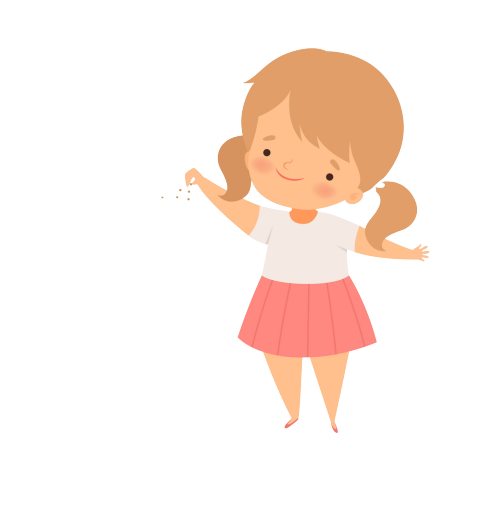 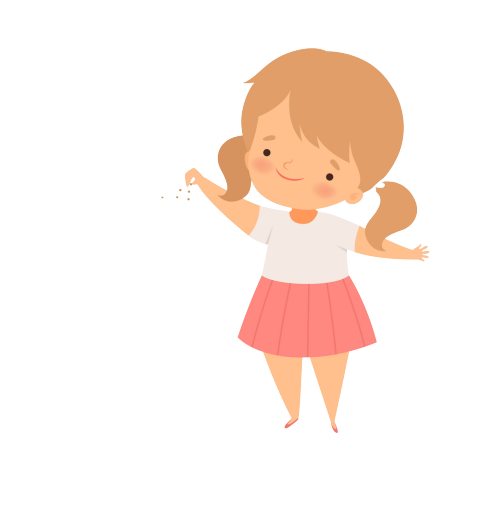 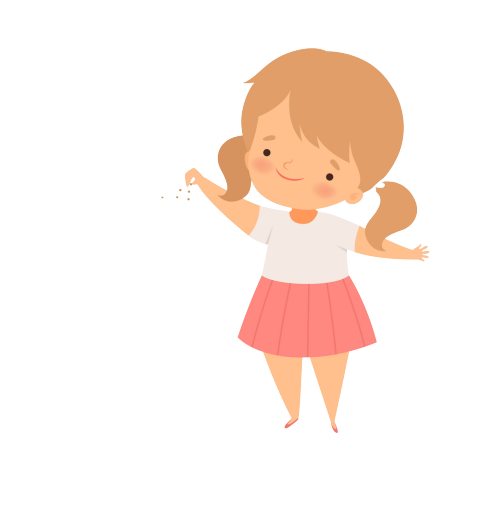 at
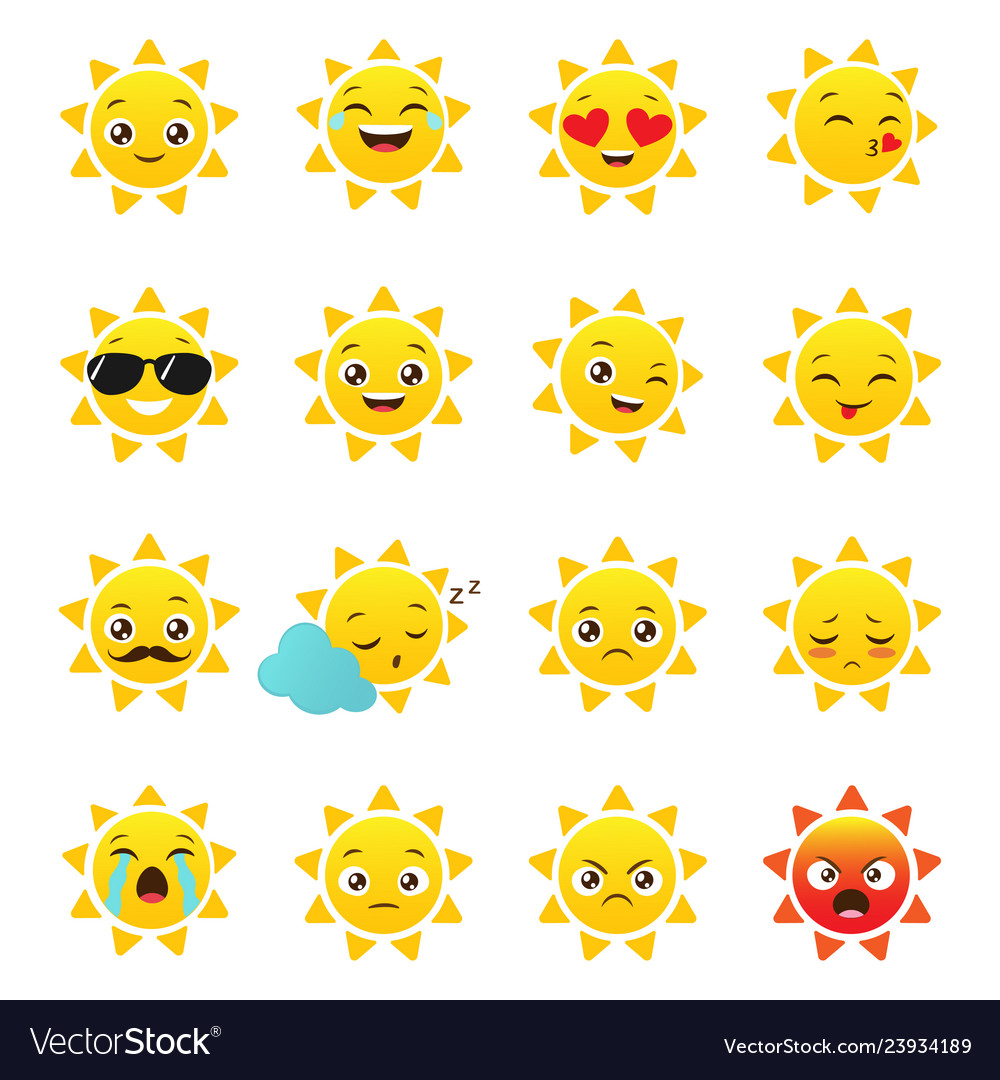 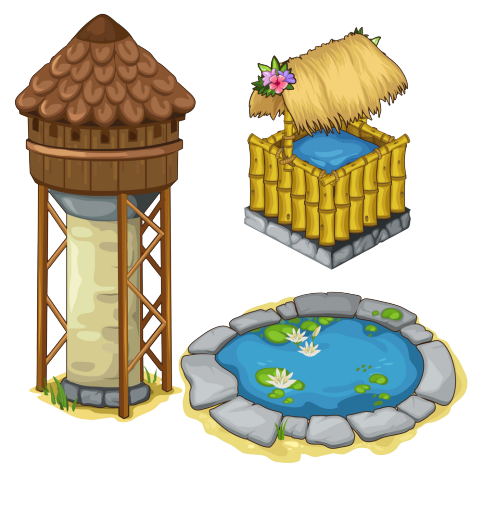 in
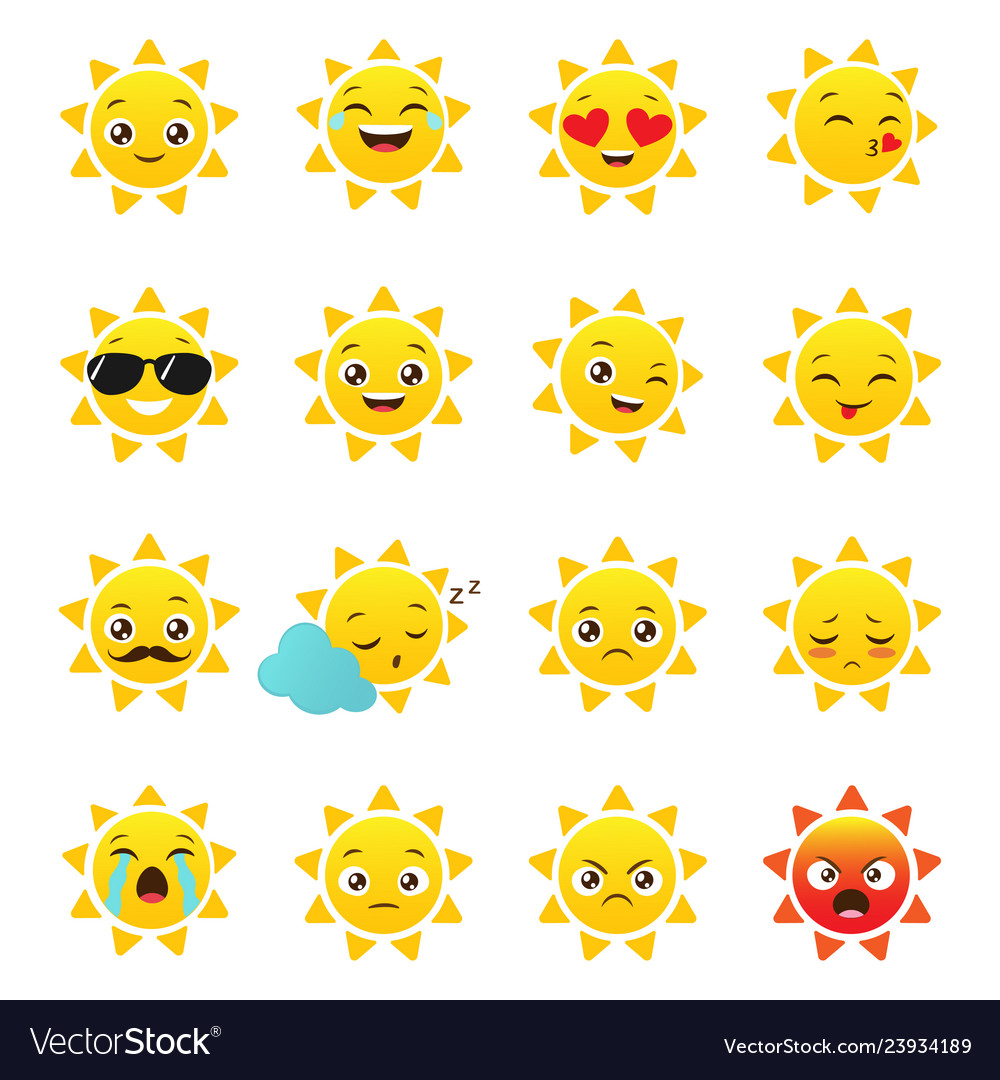 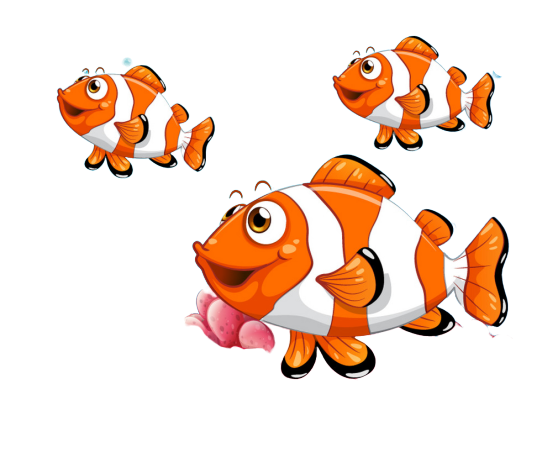 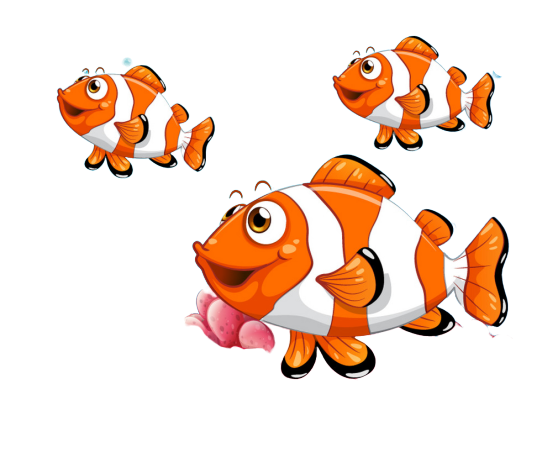 [Speaker Notes: YOUTUBE: MsPham. 
 Facebook: Dạy và học cùng công nghệ.]
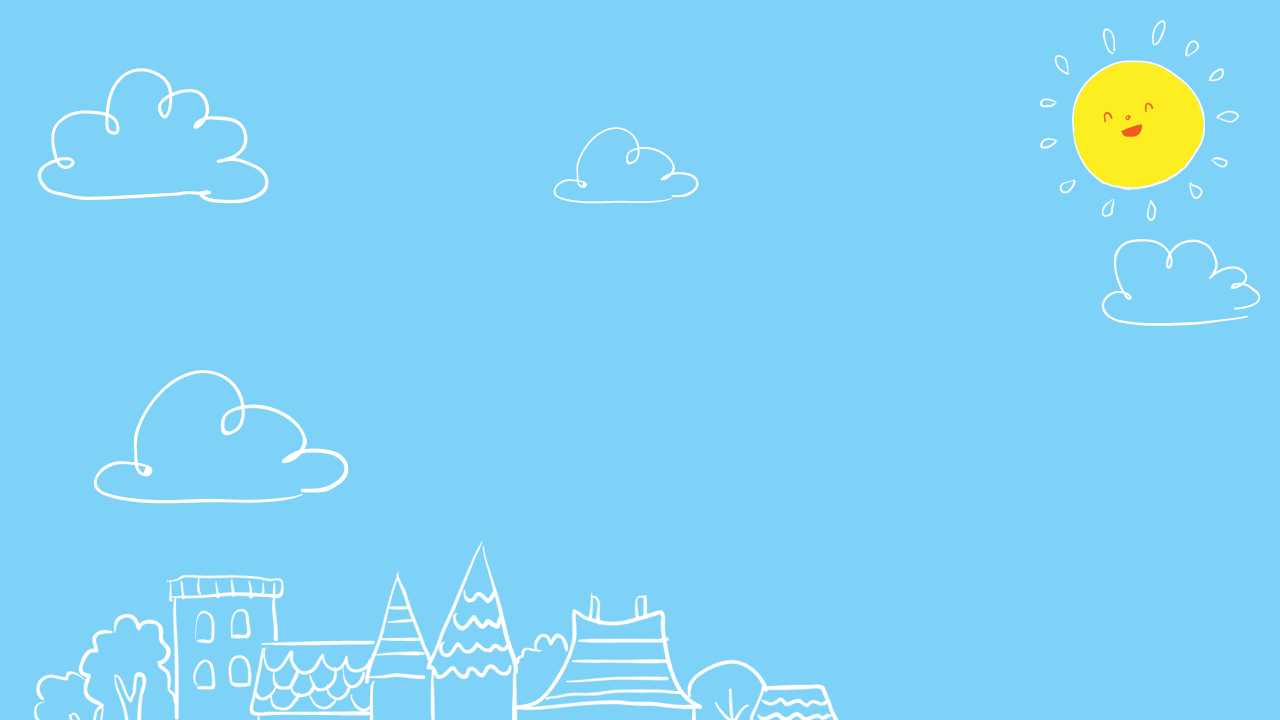 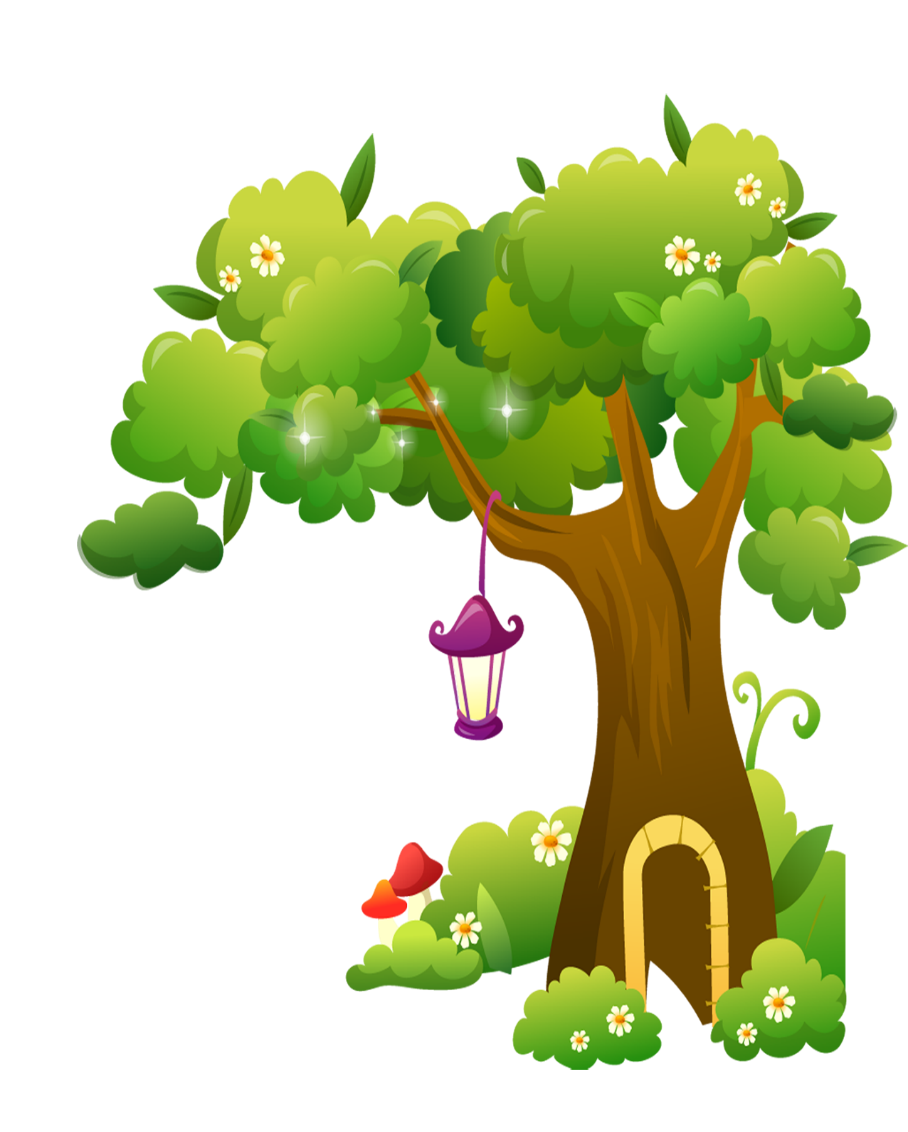 THANK YOU!
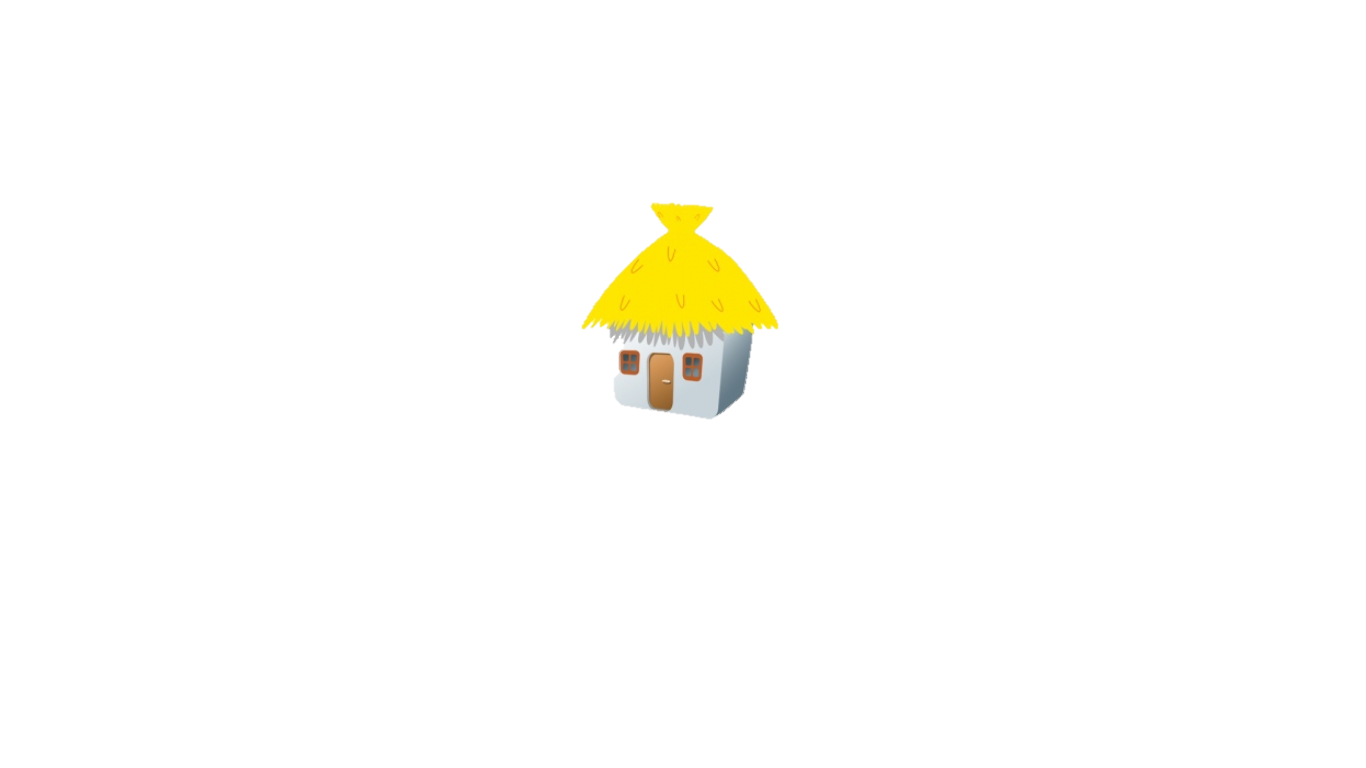 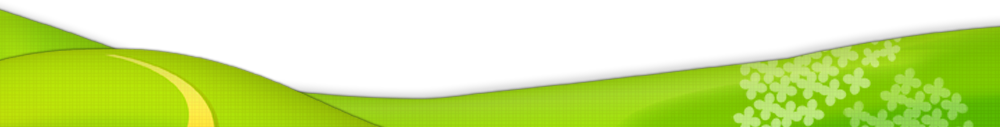 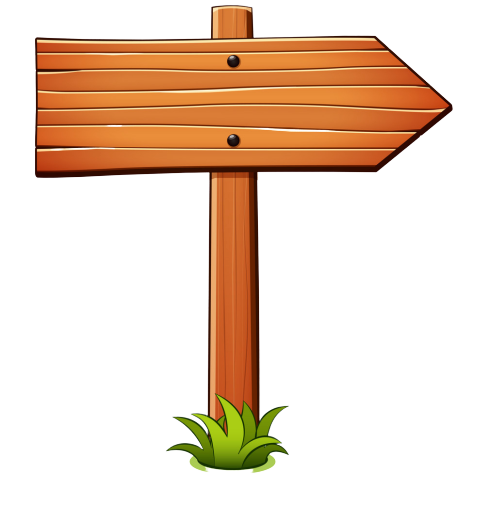 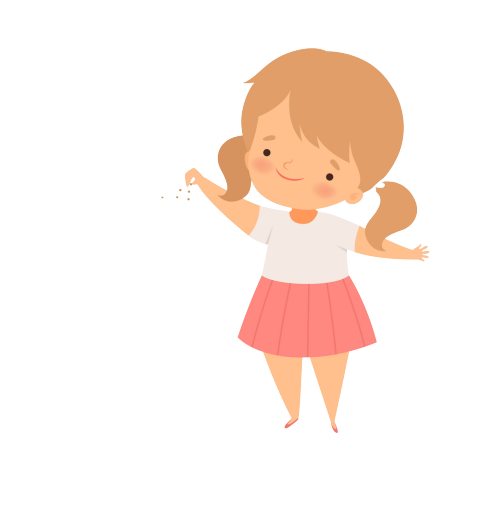 Next
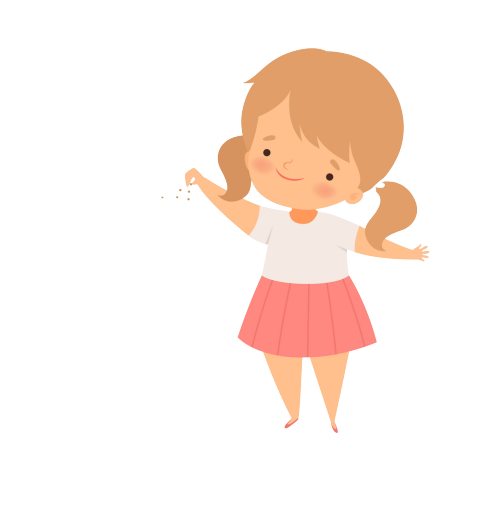 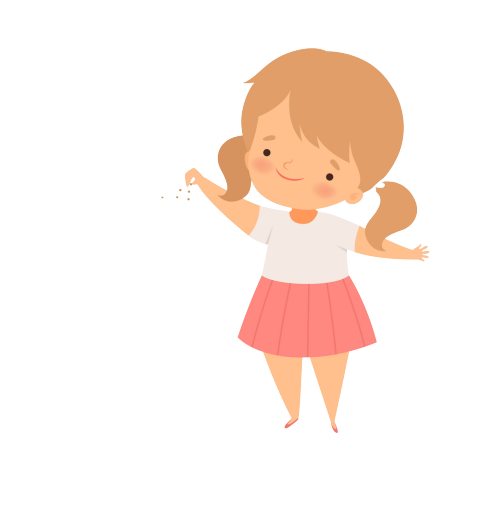 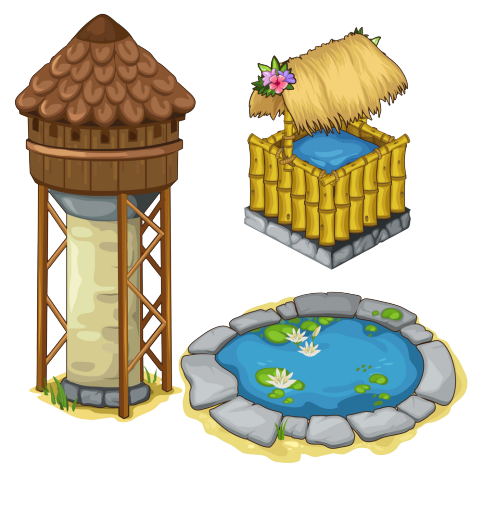 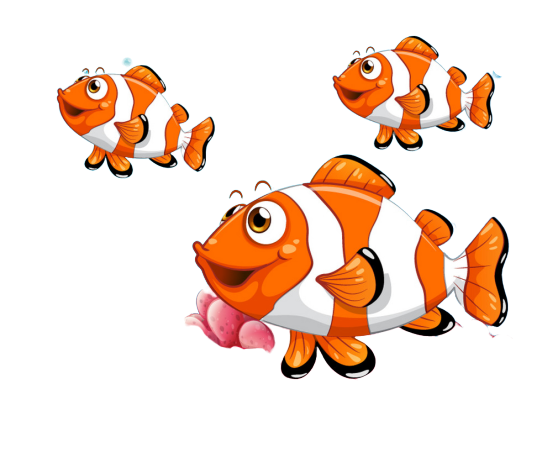 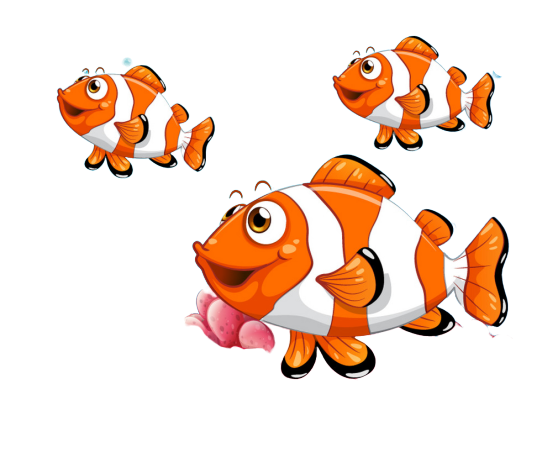 [Speaker Notes: YOUTUBE: MsPham. 
 Facebook: Dạy và học cùng công nghệ.]
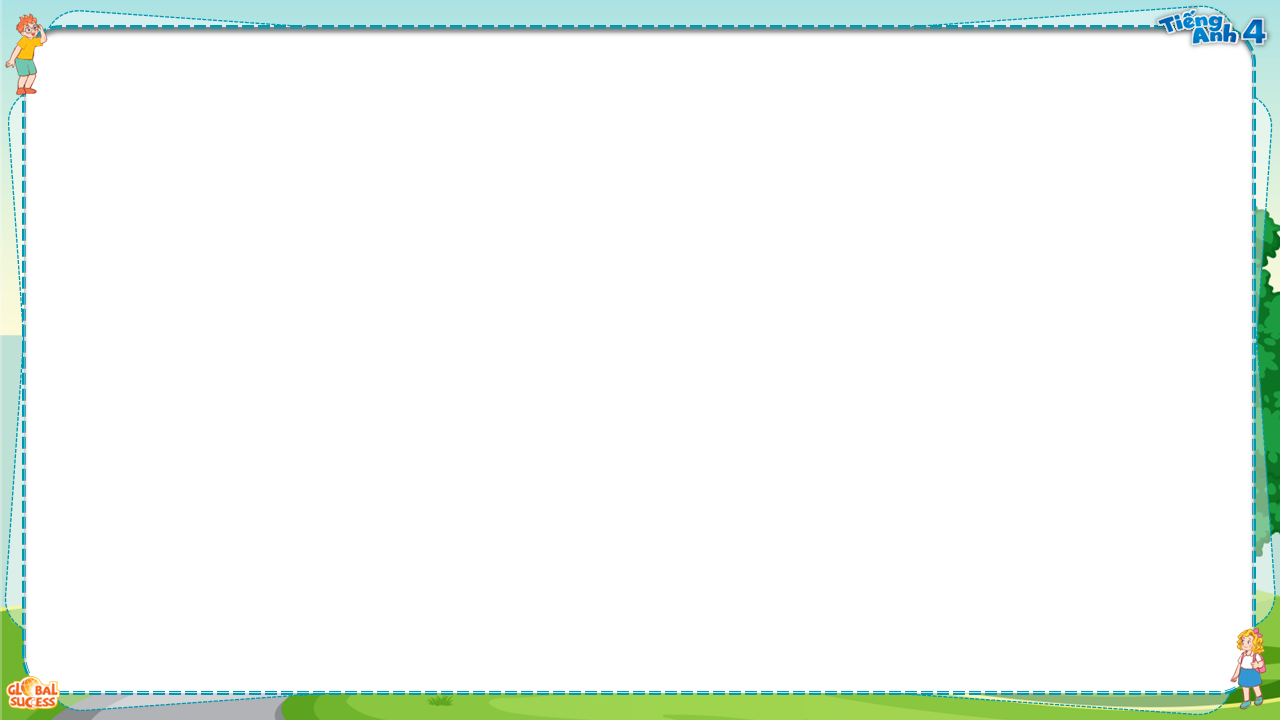 Let’s talk.
3
Where do you live?
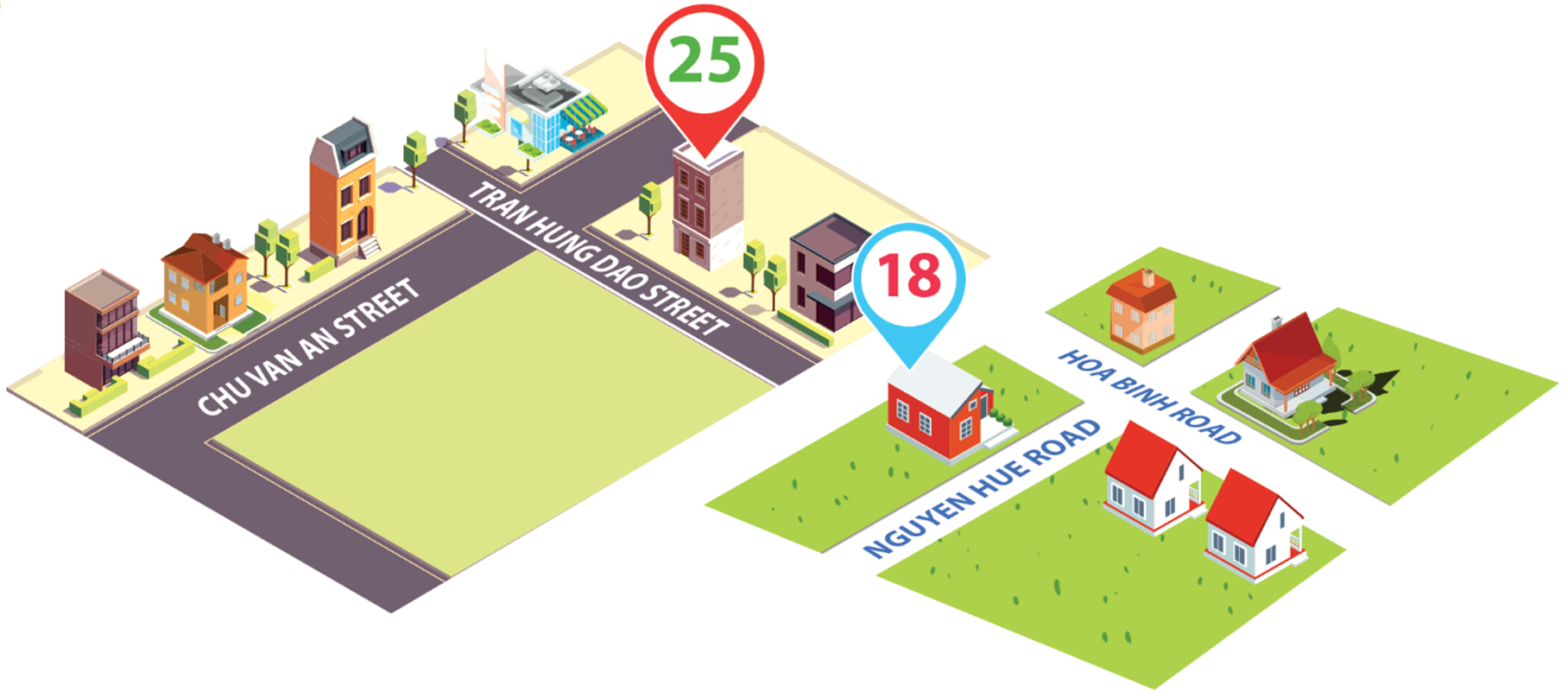 I live in Chu Van An Street.
MsPham 
0936082789
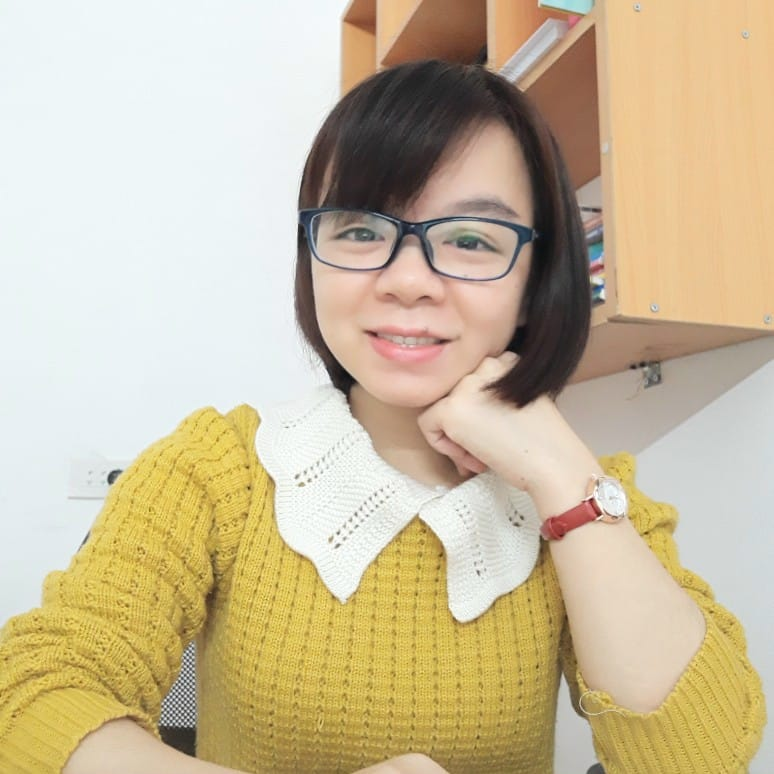 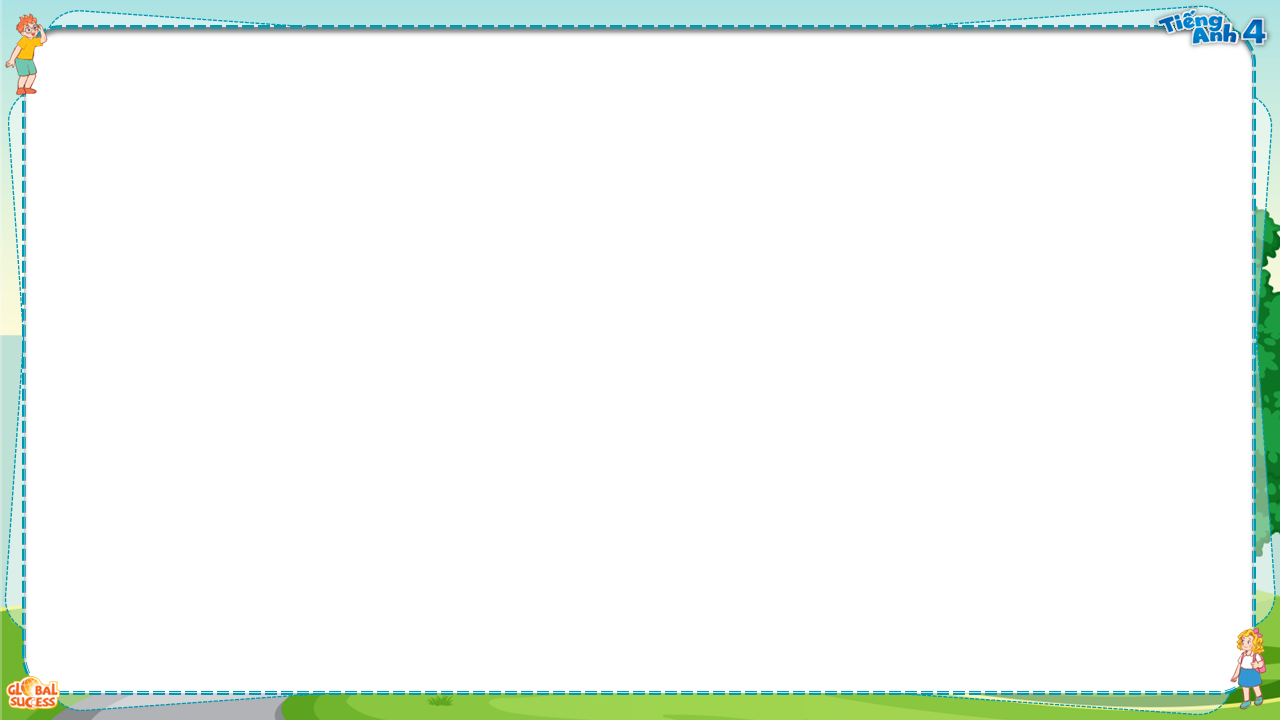 Let’s talk.
3
Where do you live?
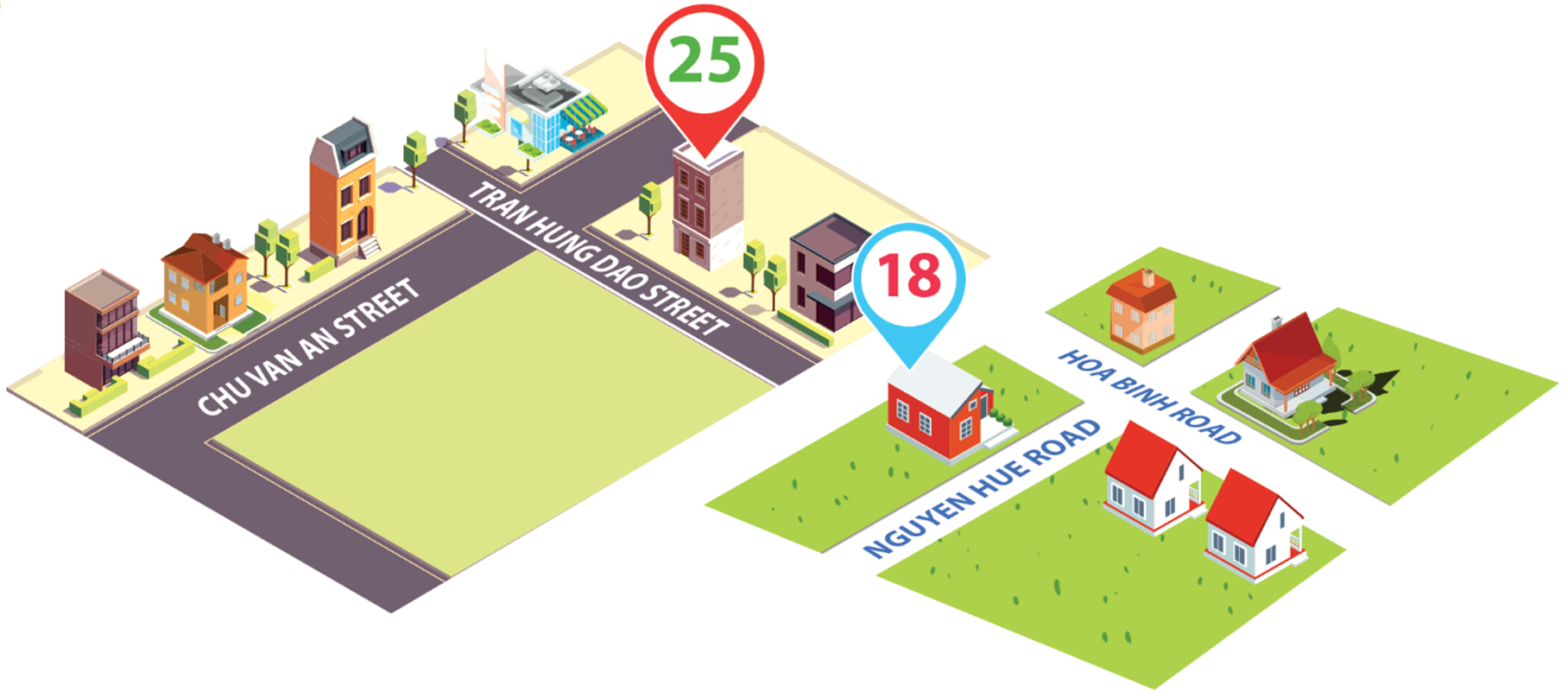 I live at 25 Tran Hung Dao Street.
MsPham 
0936082789
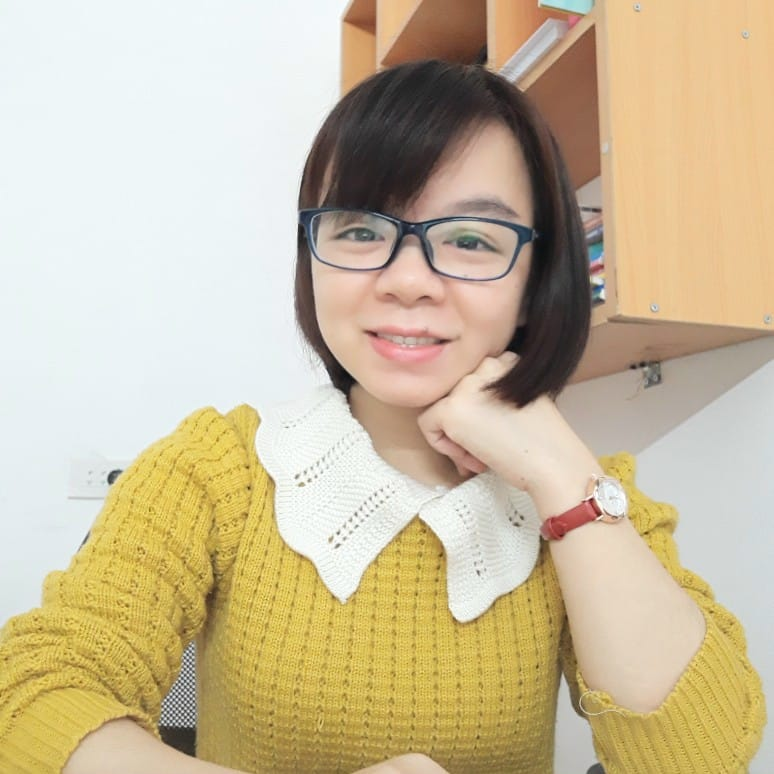 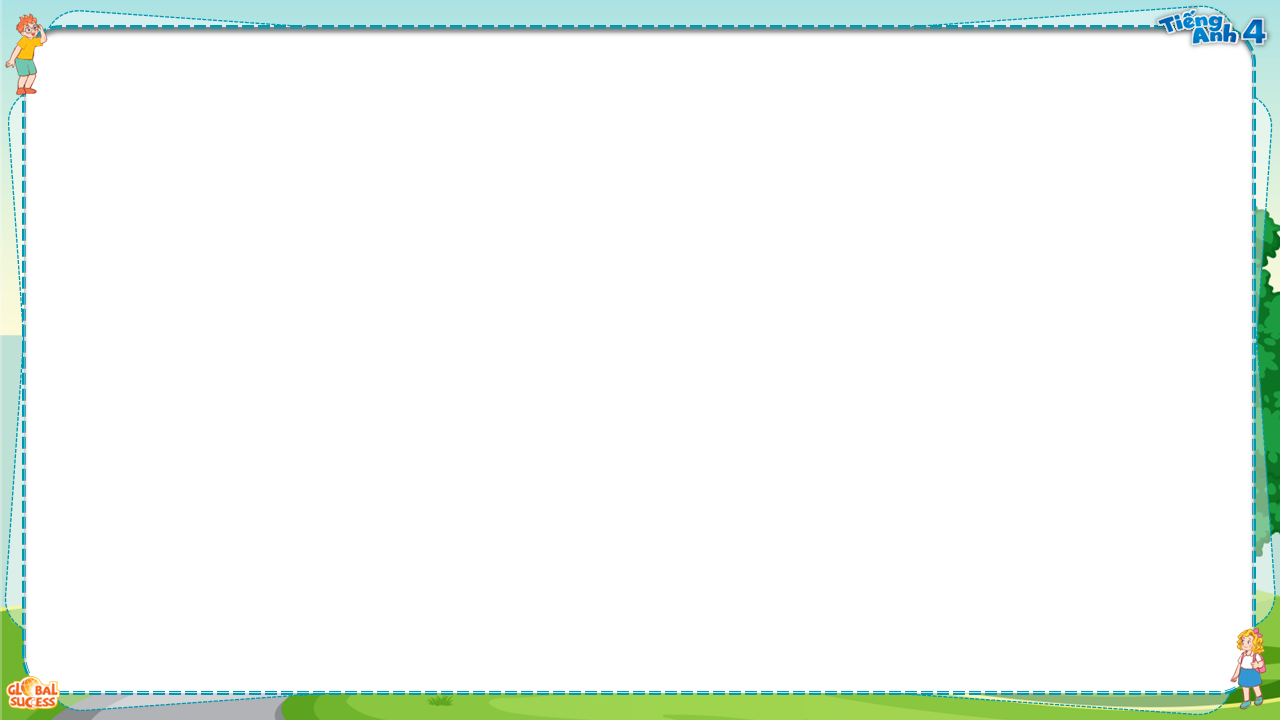 Let’s talk.
3
Where do you live?
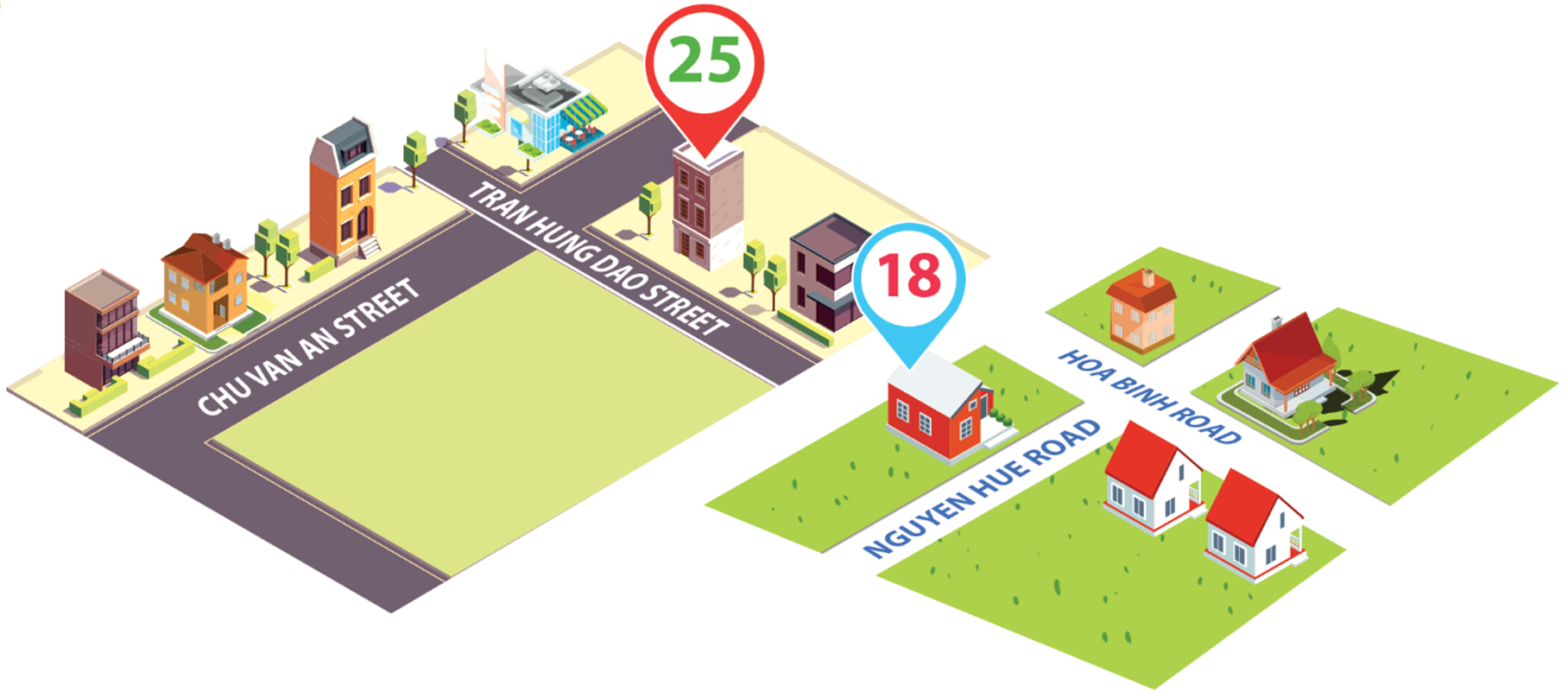 I live in Hoa Binh Road.
MsPham 
0936082789
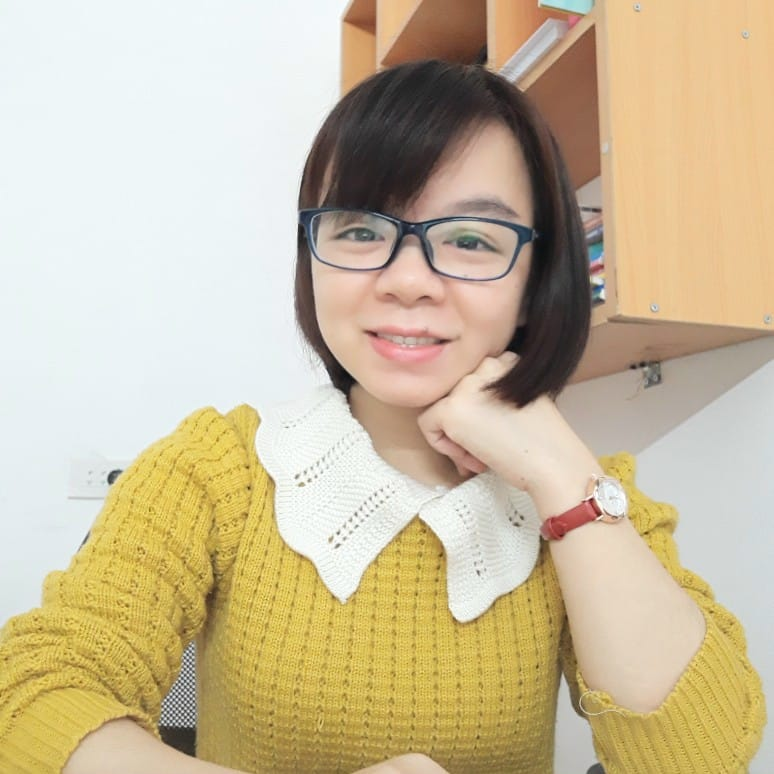 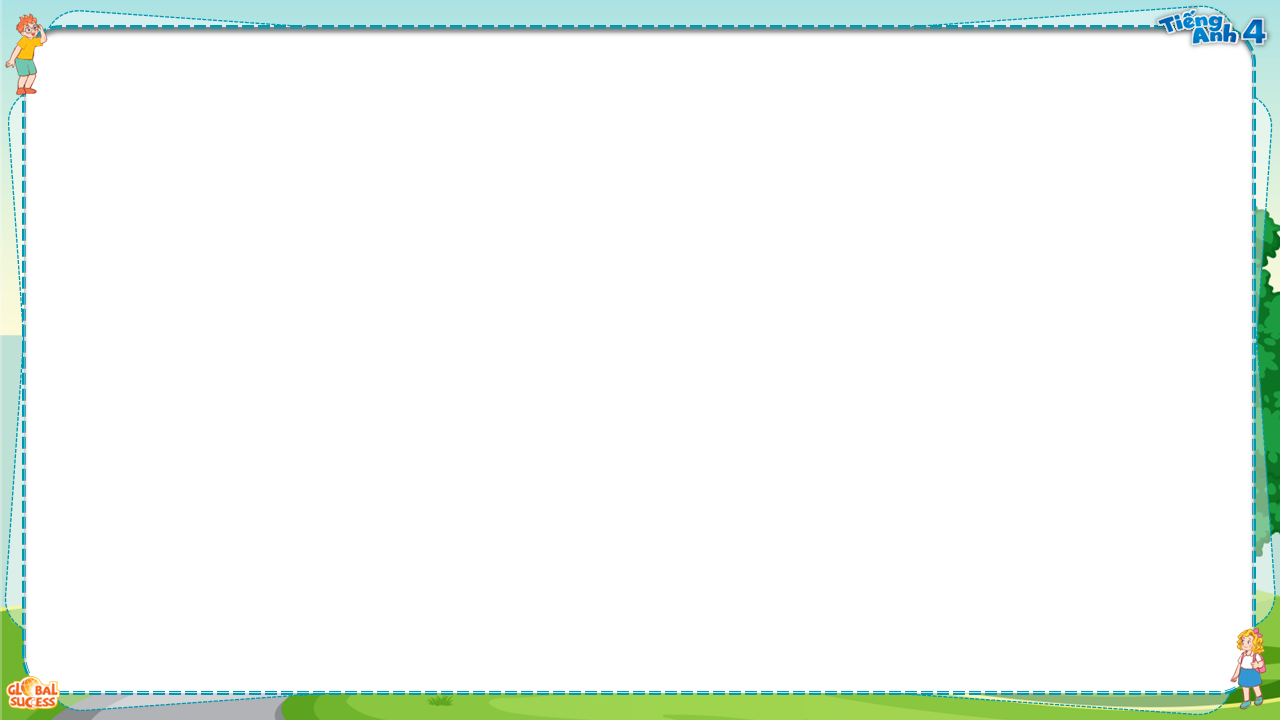 Let’s talk.
3
Where do you live?
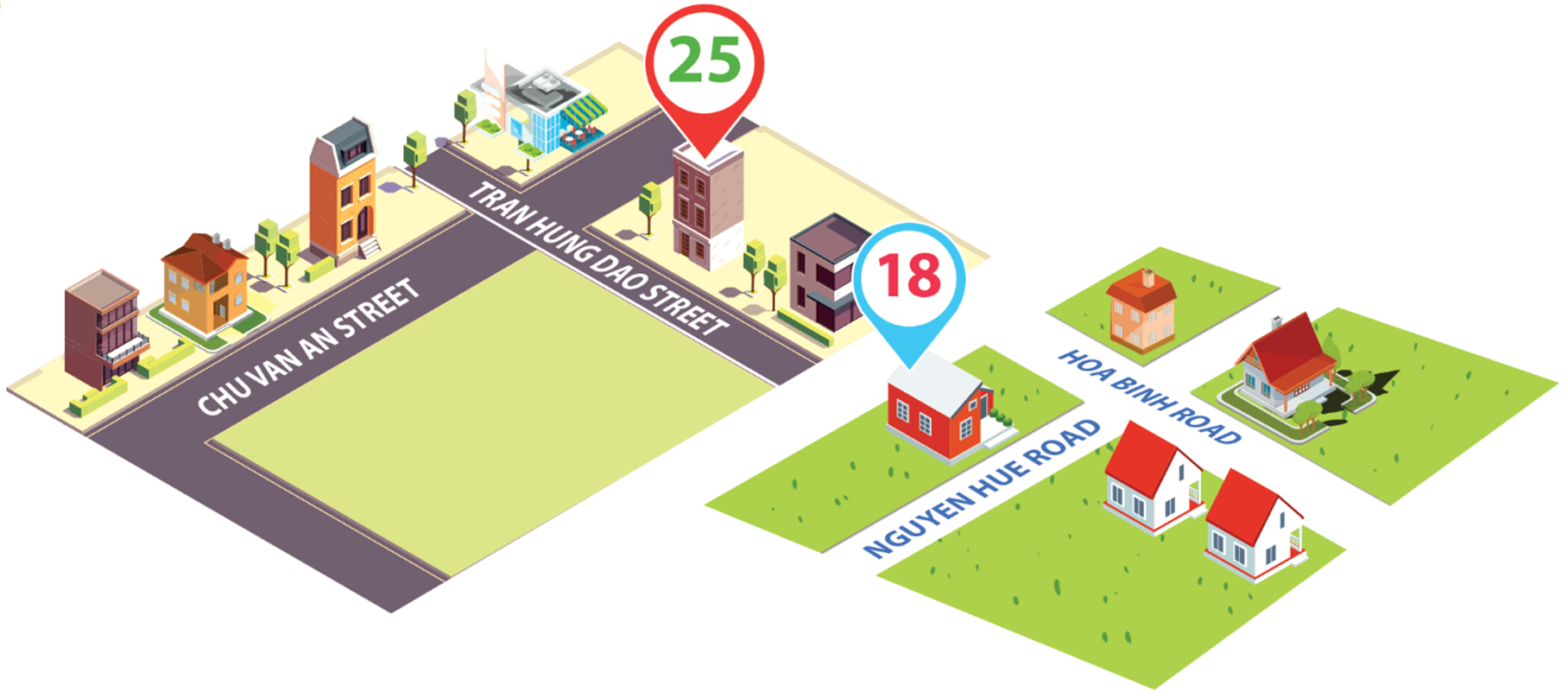 I live at 18 
Nguyen Hue Road.
MsPham 
0936082789
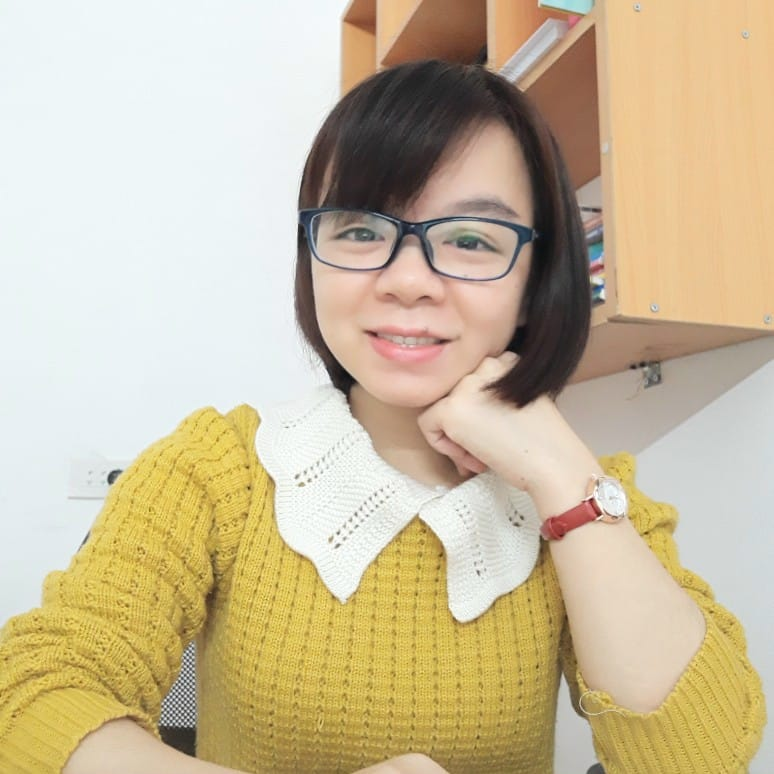 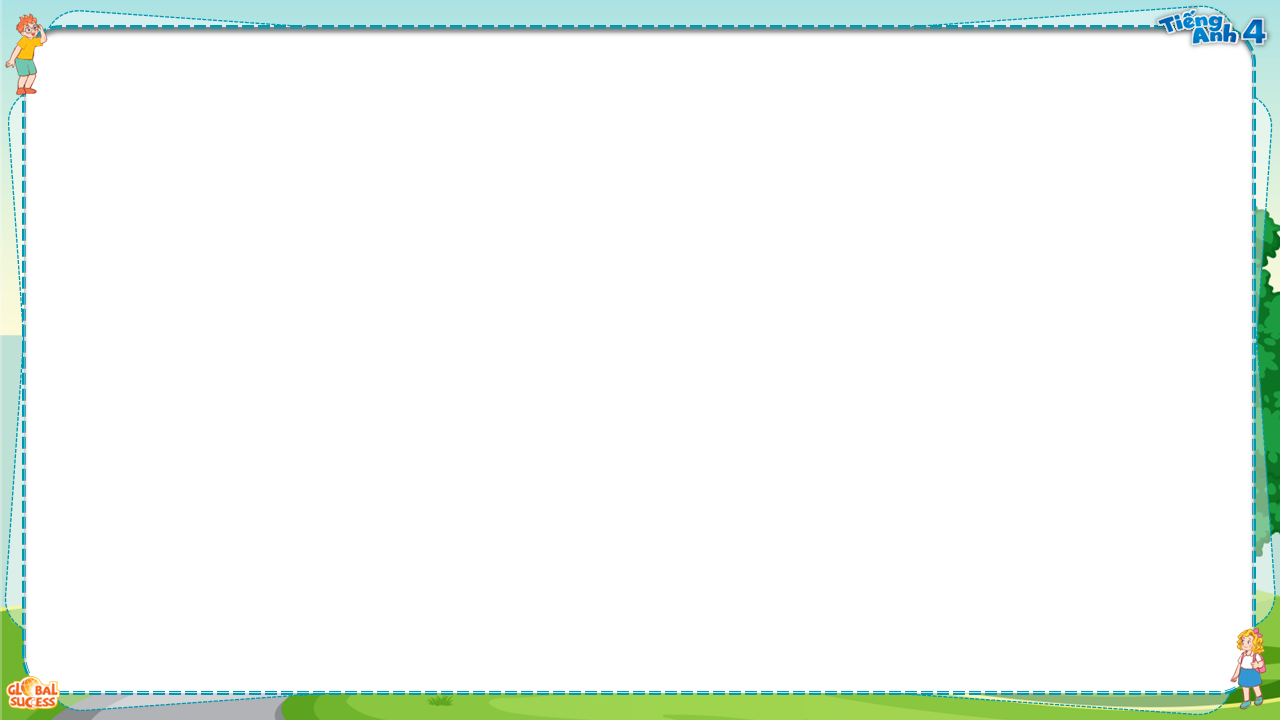 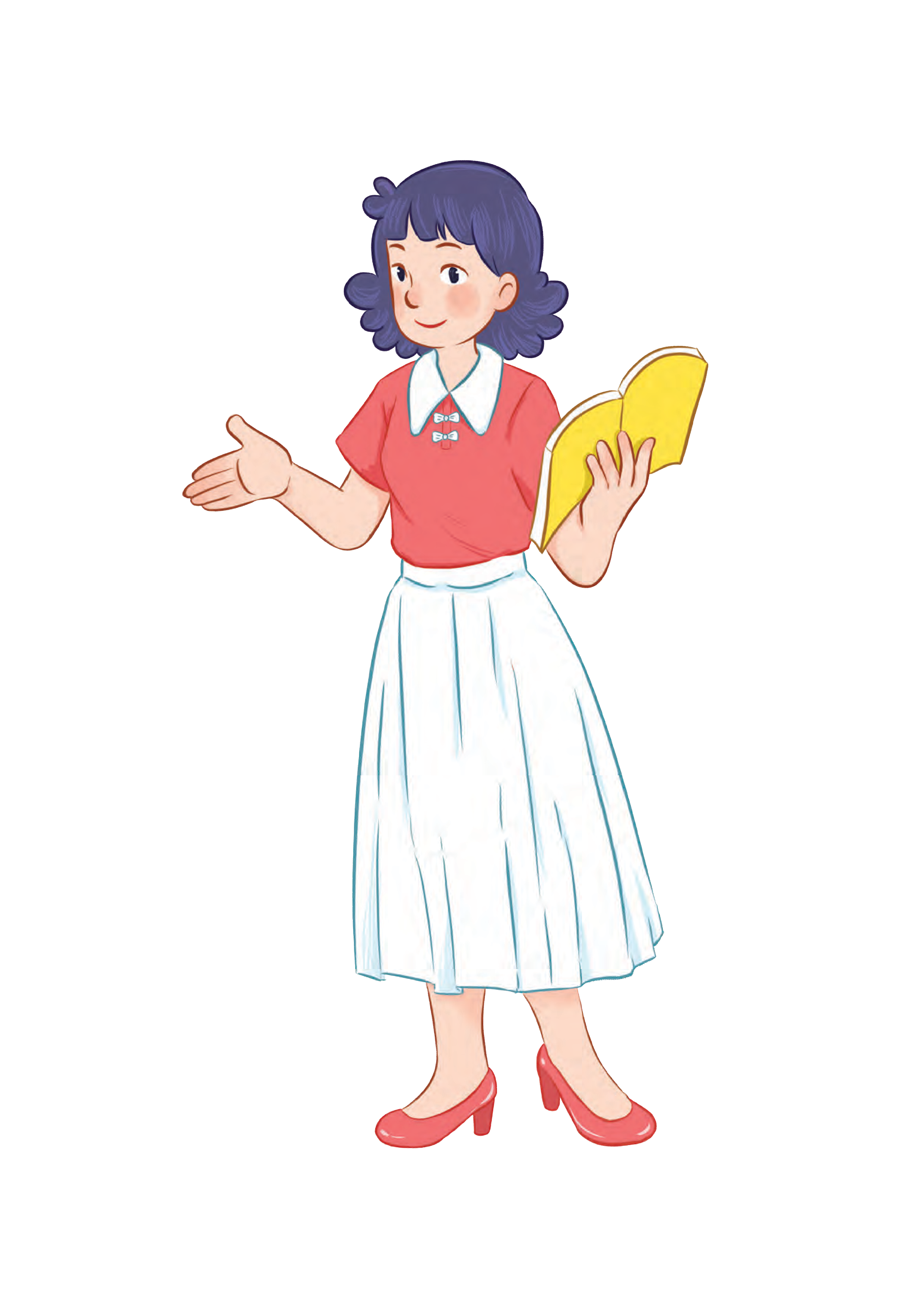 Review
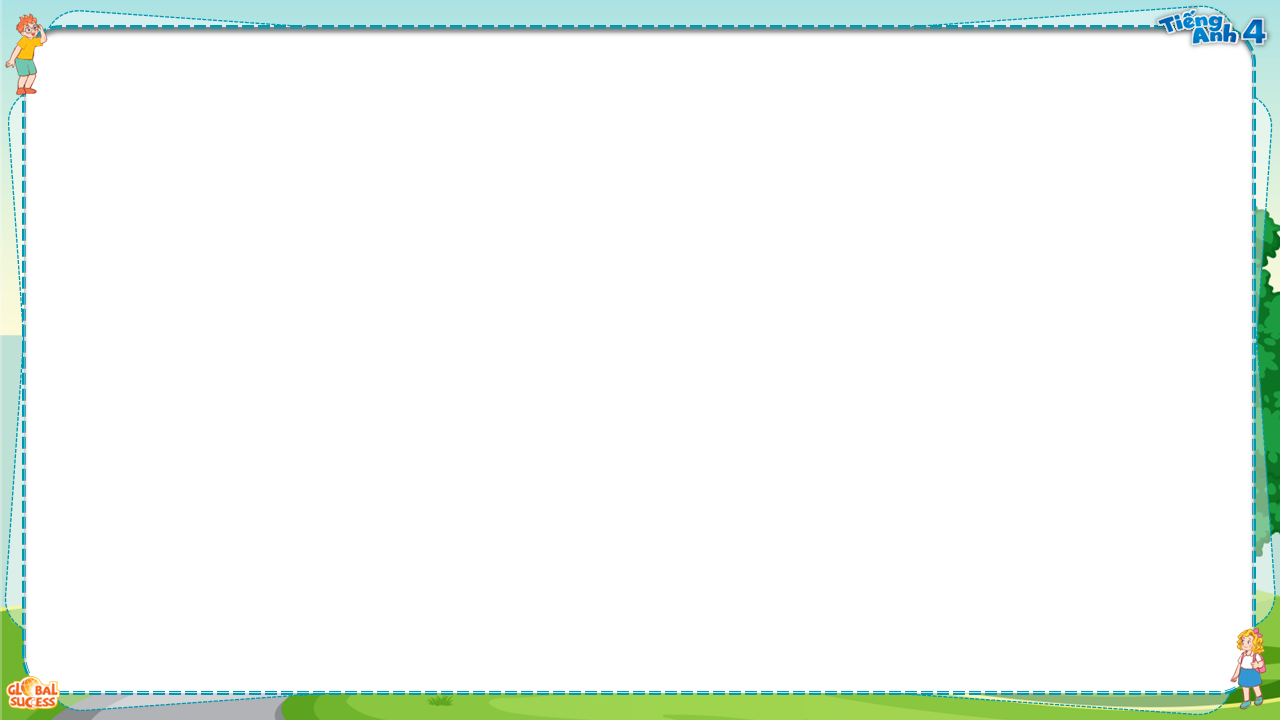 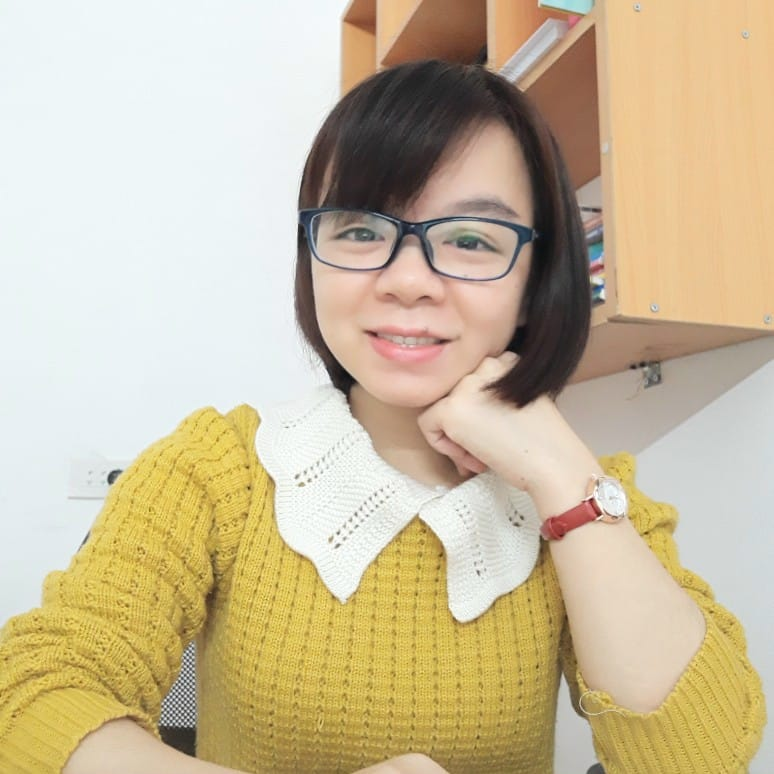 MsPham 
0936082789
(Bạn sống ở đâu?)
Where do you live?
I live _________.
(Tớ sống ở____)
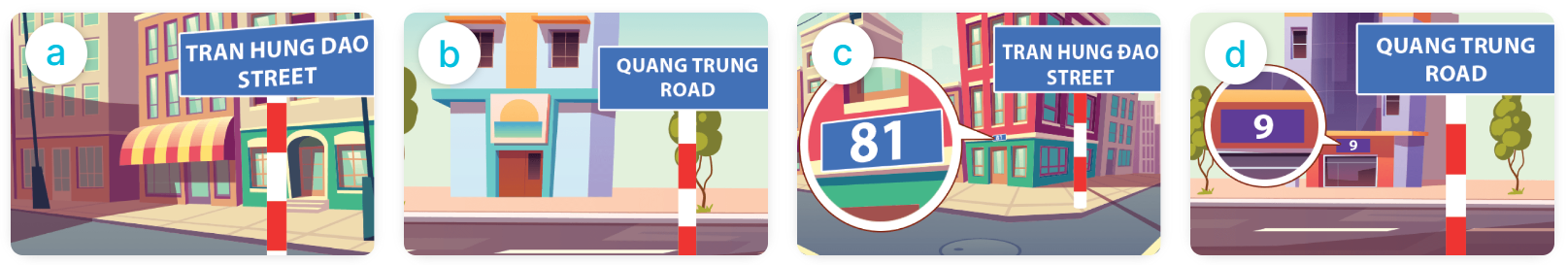 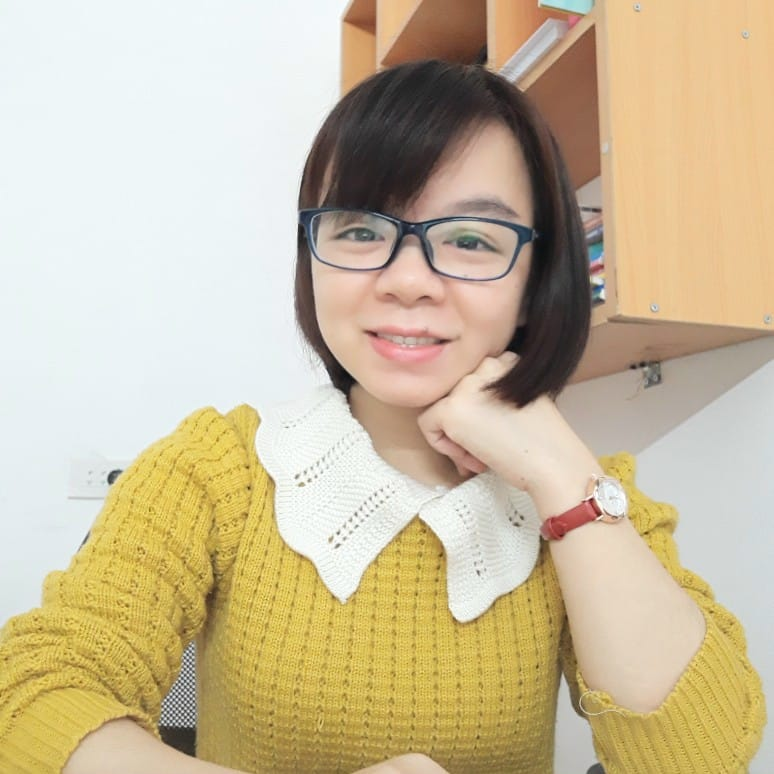 MsPham 
0936082789
in Tran Hung Dao Street
in Quang Trung Road
at 81 Tran Hung Dao Street
at 9 Quang Trung Road
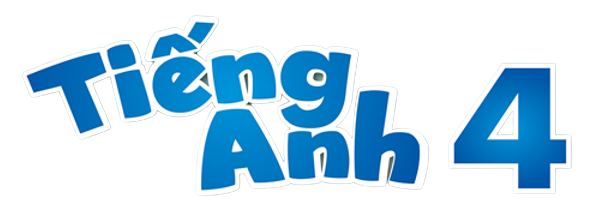 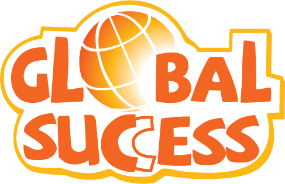 Thank you!
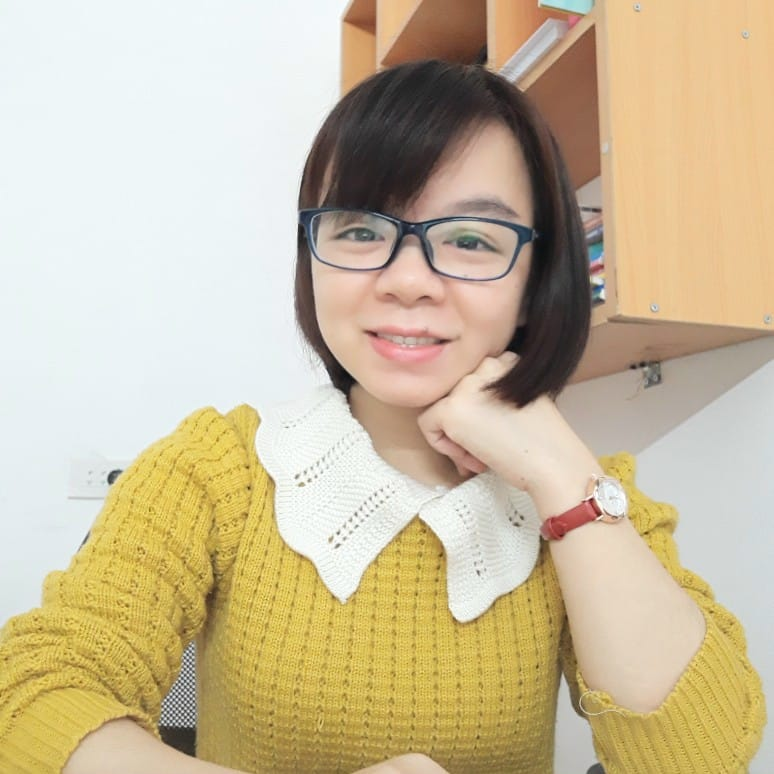 MsPham 
0936082789
For joining!